Genomics & Data Science: Approaches to identifying key variants through functional impact & recurrence
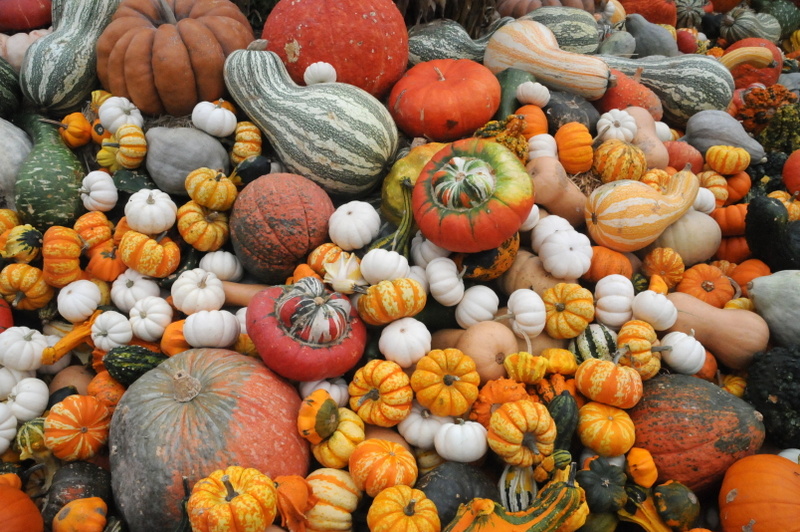 Mark Gerstein
Yale


Slides freely 
downloadable from Lectures.GersteinLab.org
& “tweetable” 
(via @MarkGerstein). 
No Conflicts for this Talk

See last slide for more info.
Personal Genomics as a Gateway into Biology
Personal genomes will soon become a commonplace part of medical research & eventually treatment (esp. for cancer). They will provide a primary connection for biological science to the general public.
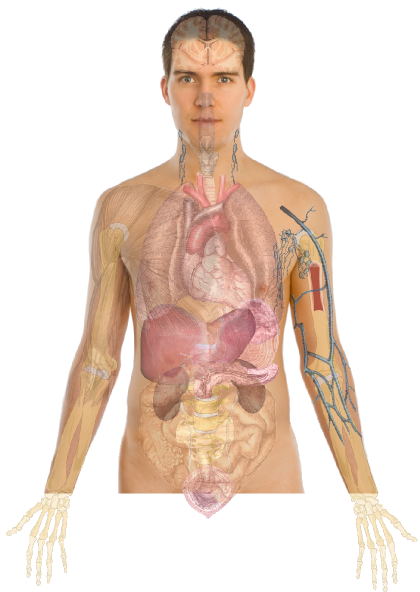 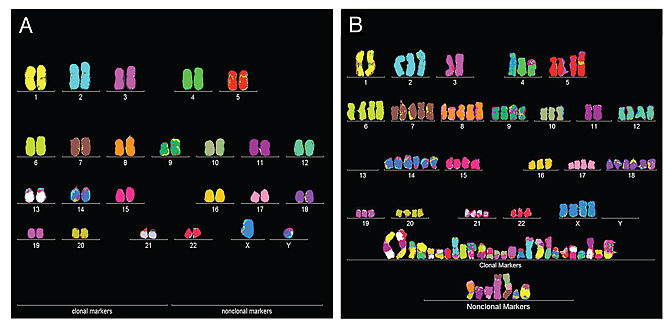 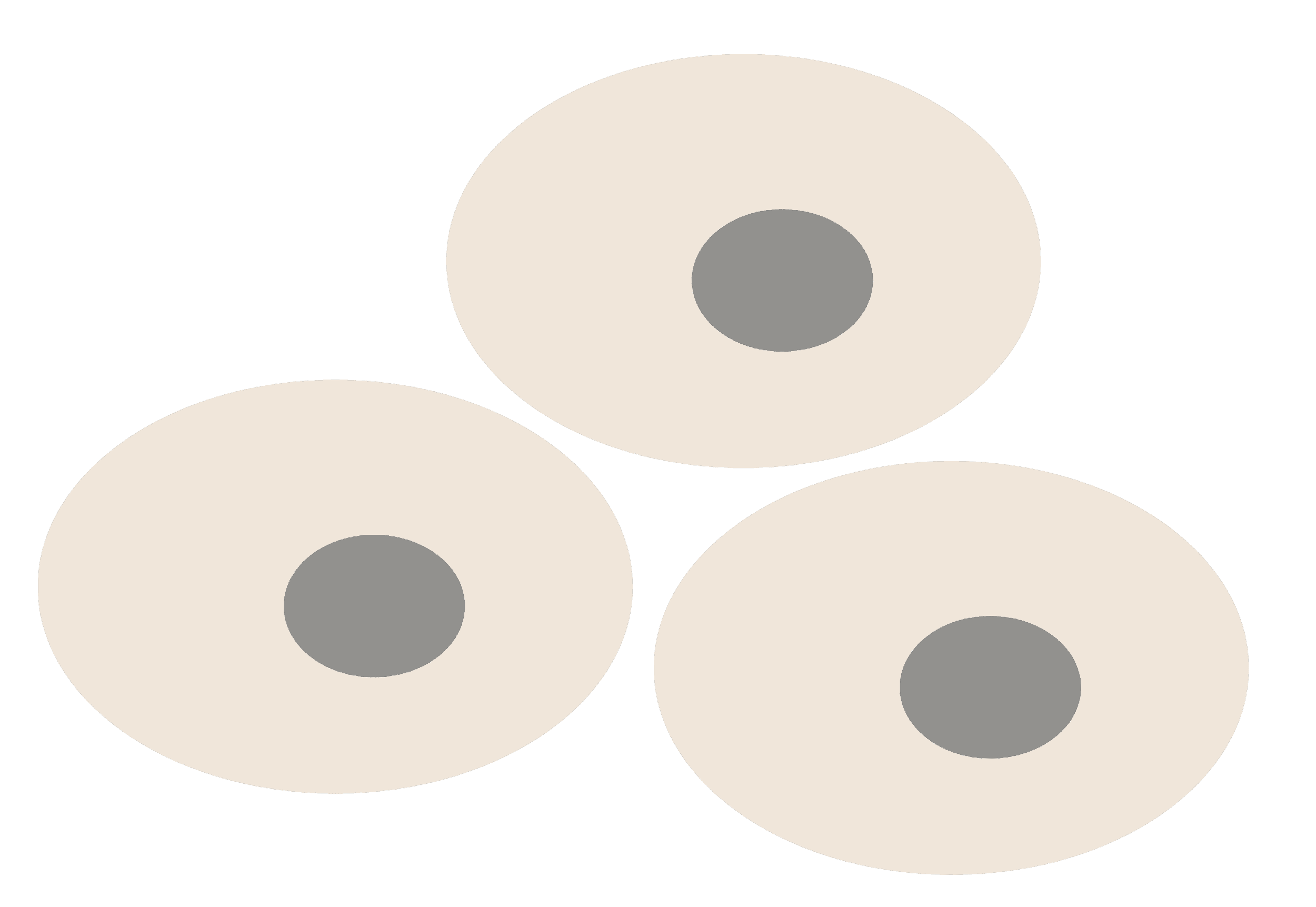 normal
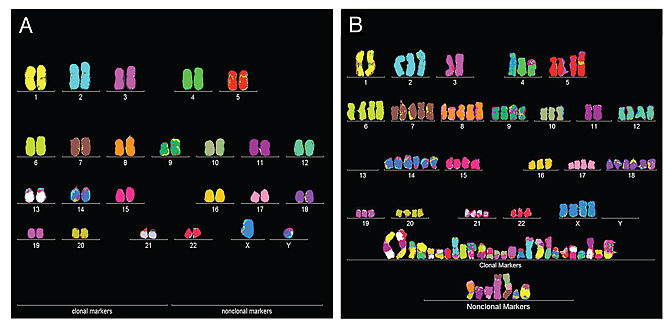 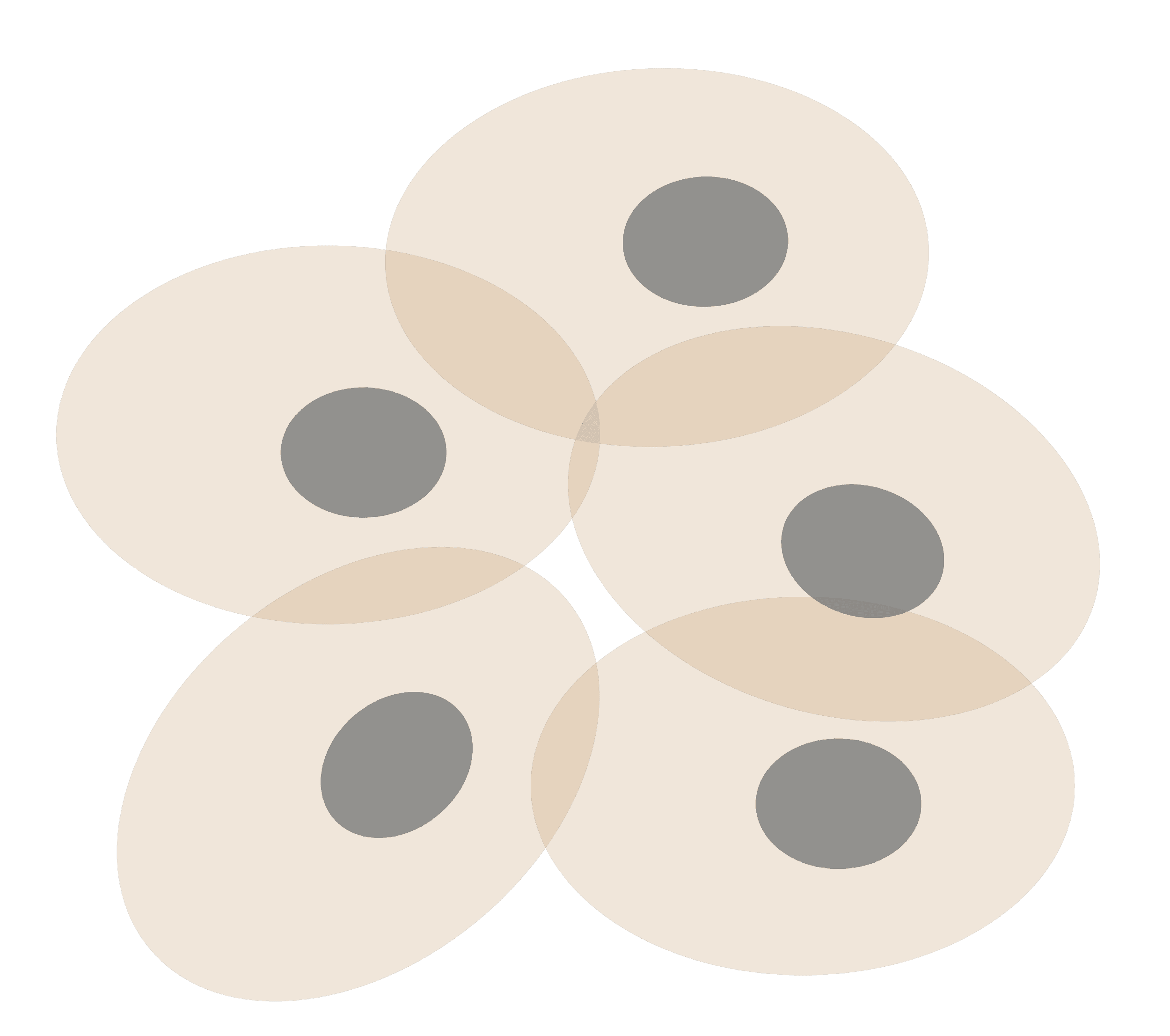 tumor
Personal Genomics as a Gateway into Biology
Personal genomes will soon become a commonplace part of medical research & eventually treatment (esp. for cancer). They will provide a primary connection for biological science to the general public.
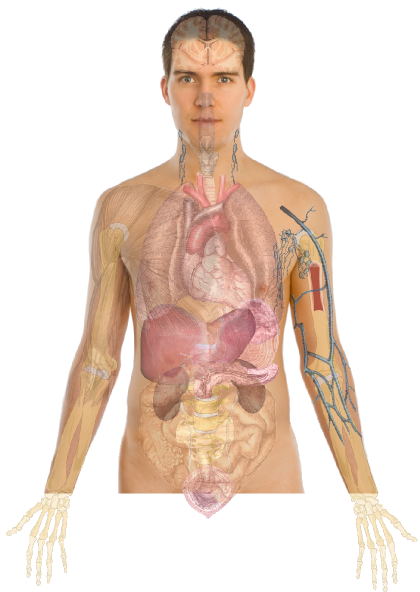 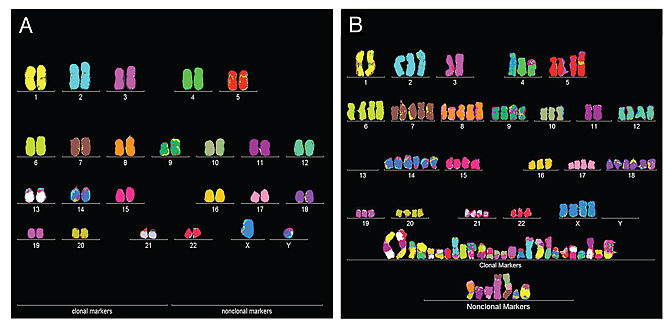 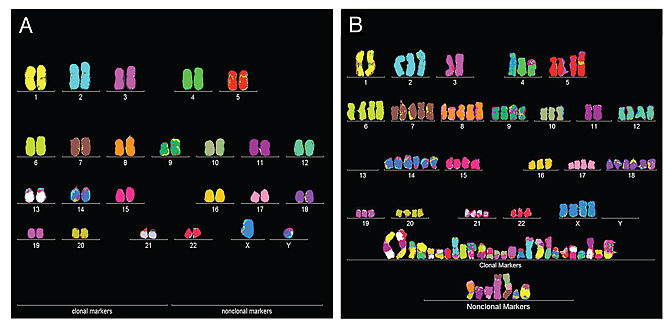 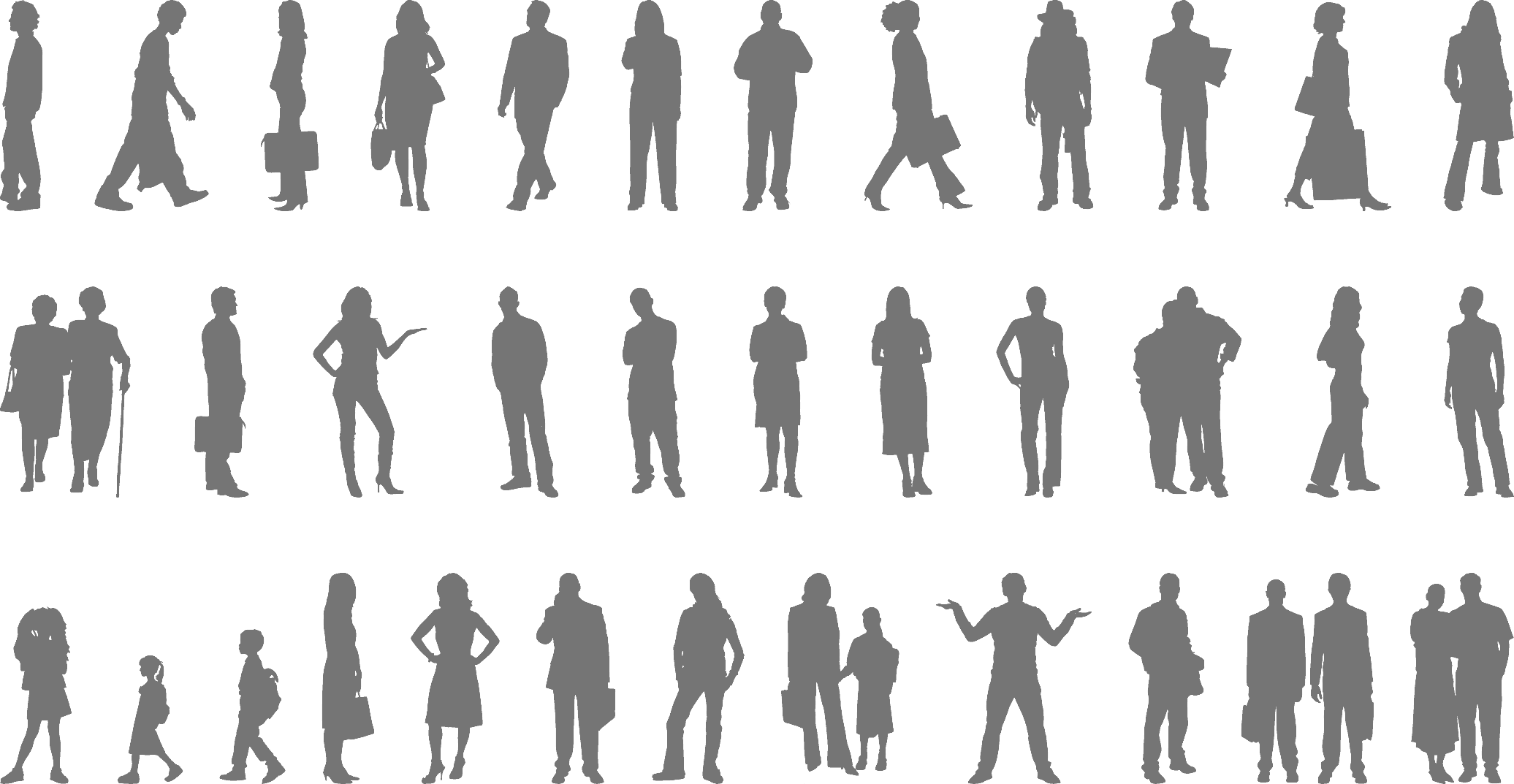 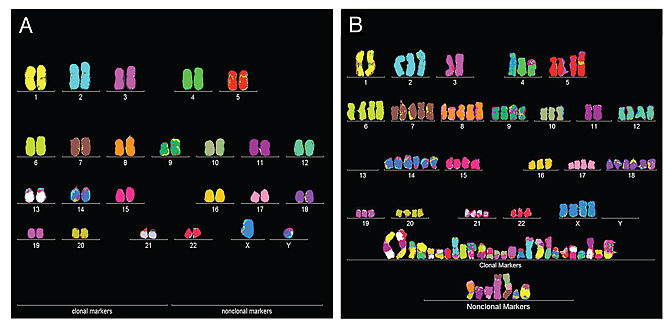 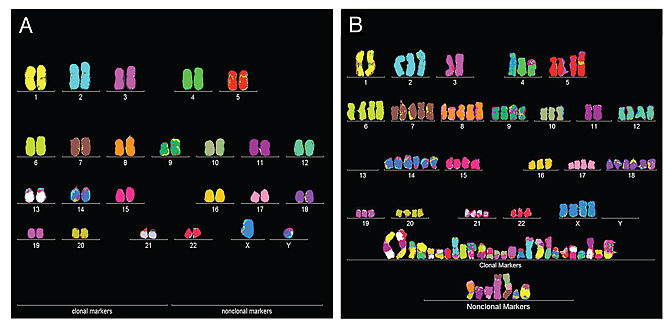 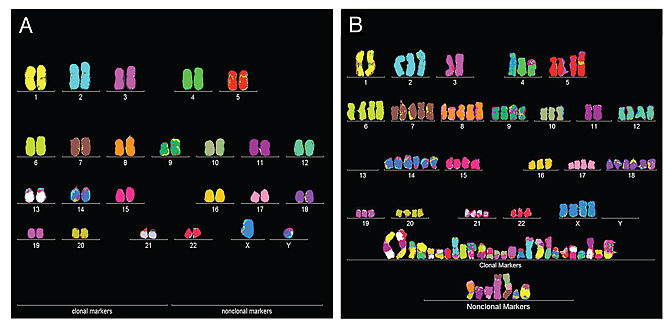 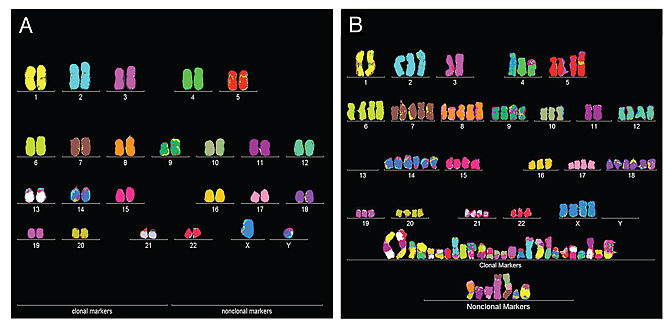 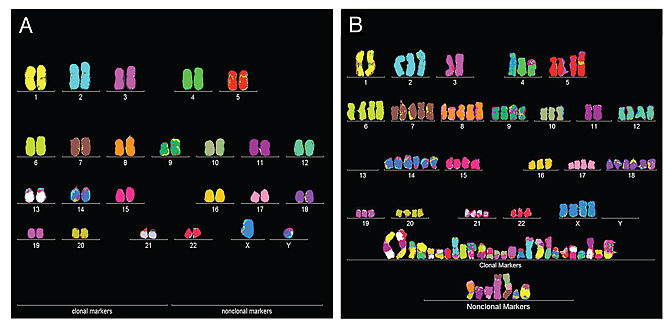 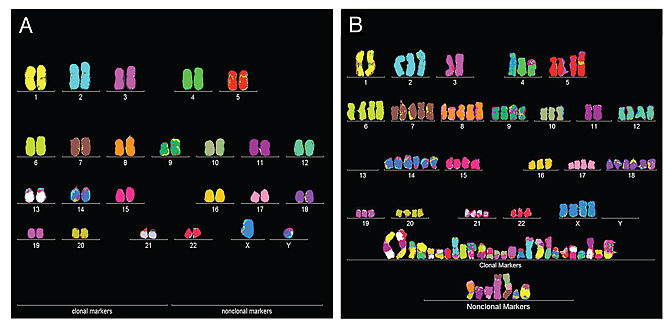 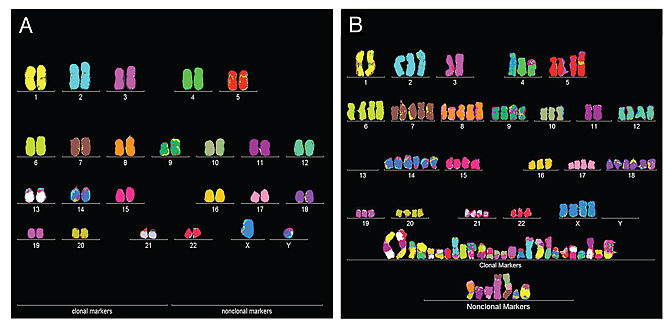 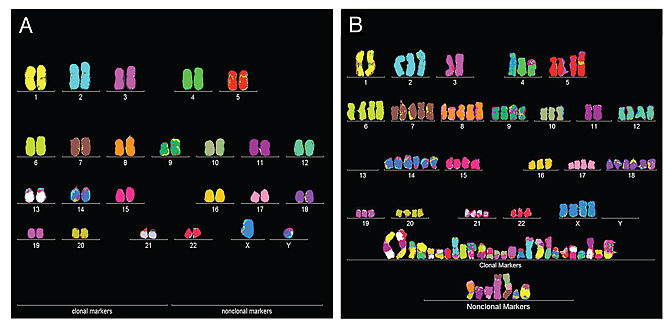 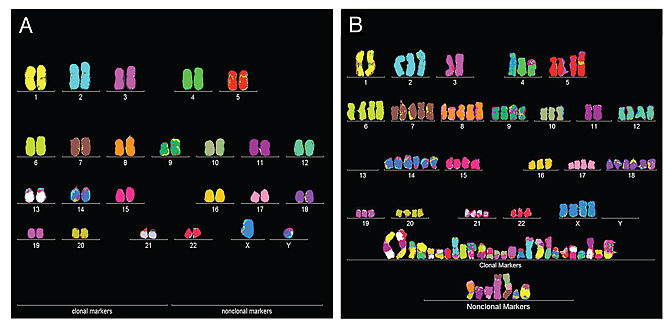 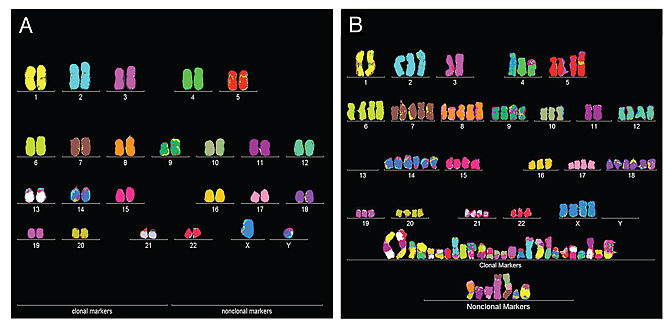 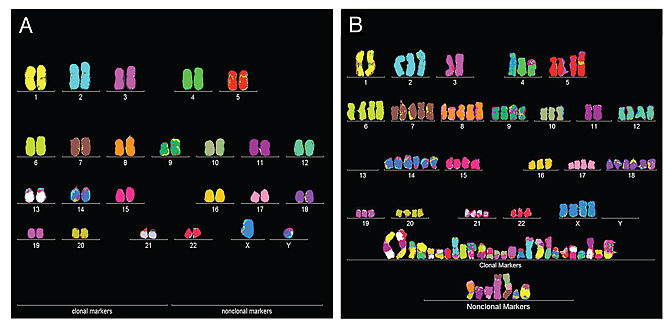 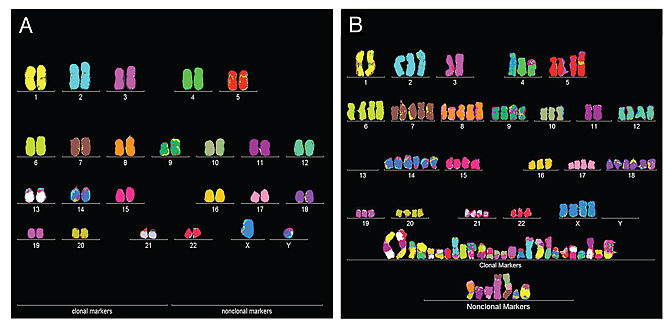 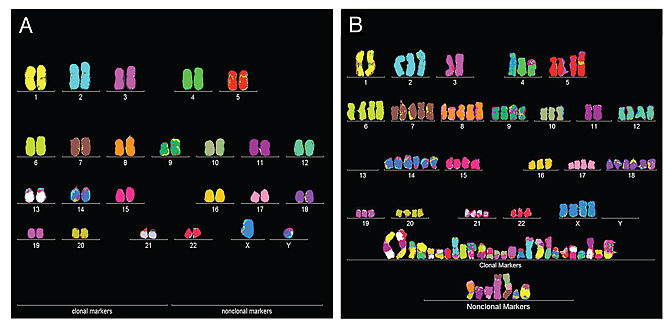 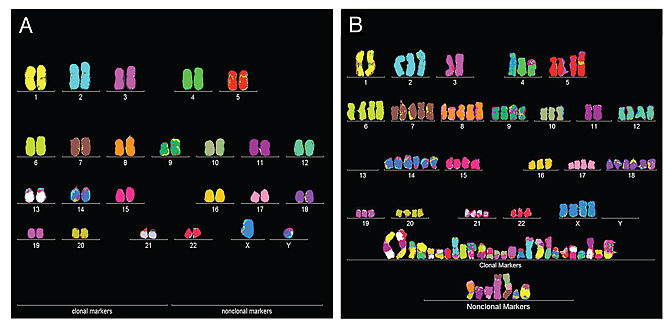 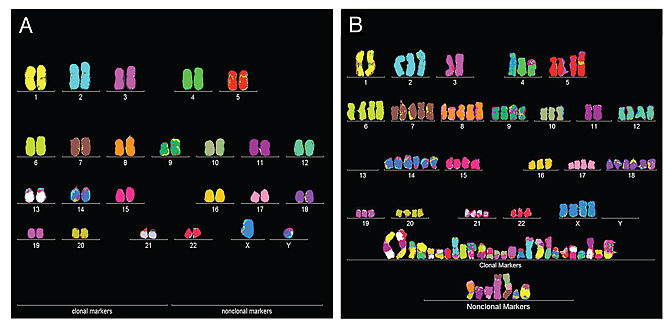 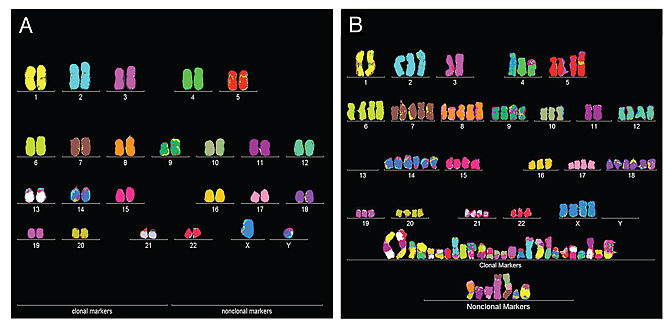 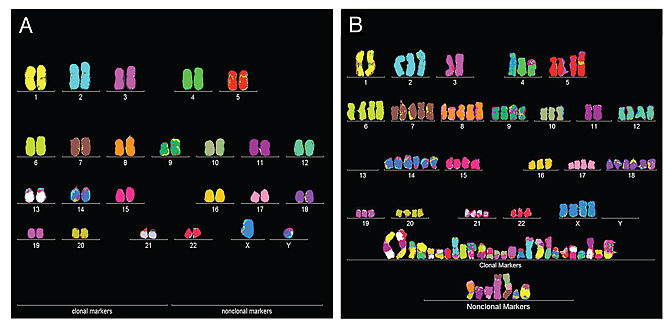 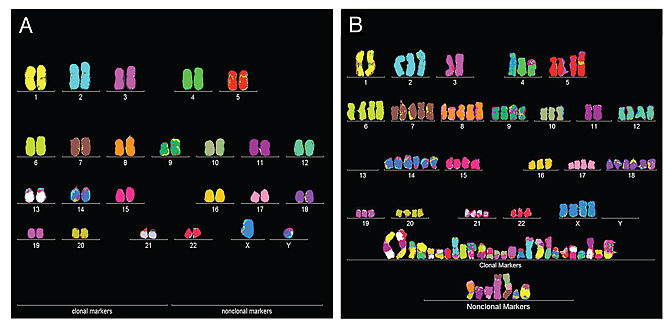 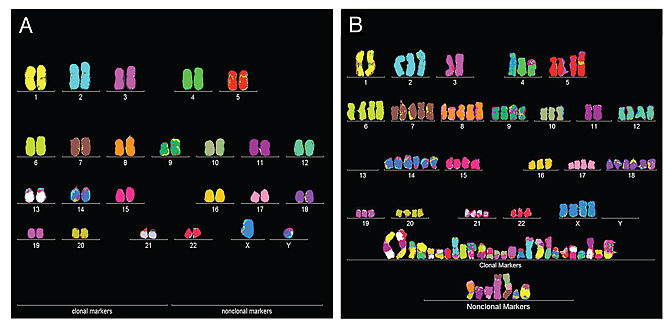 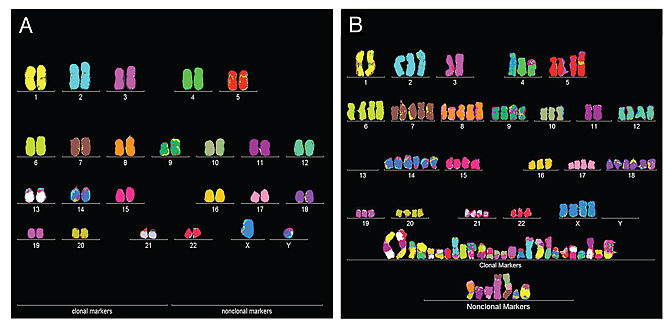 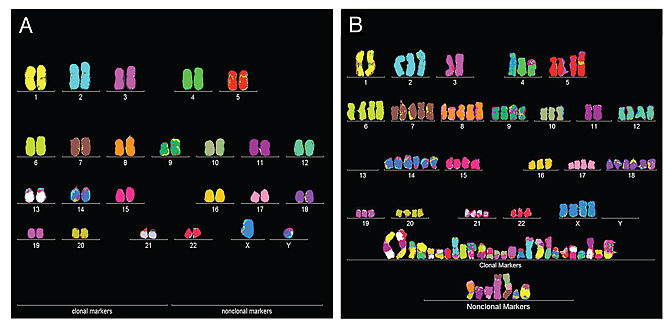 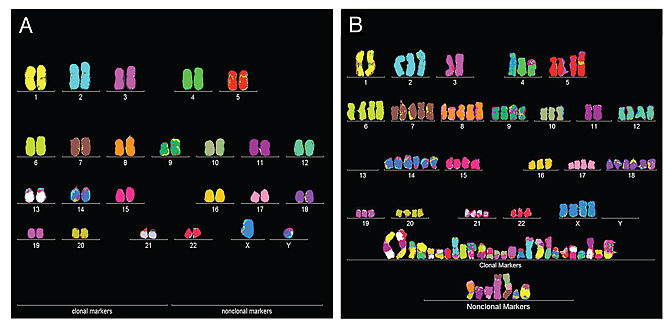 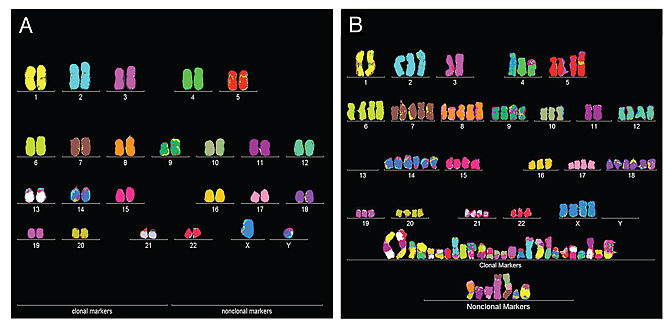 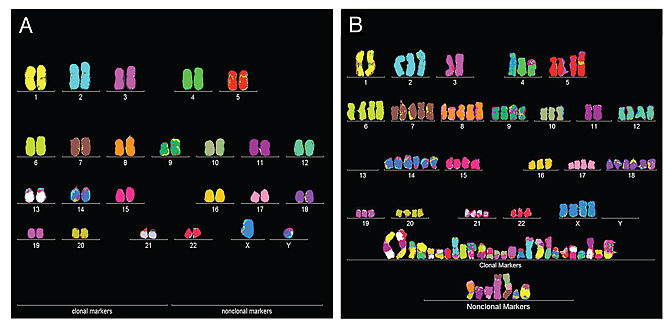 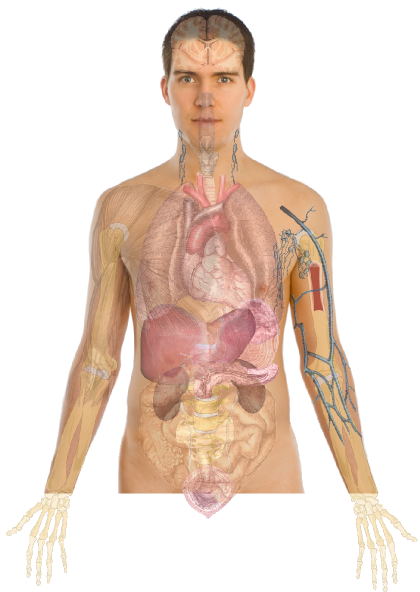 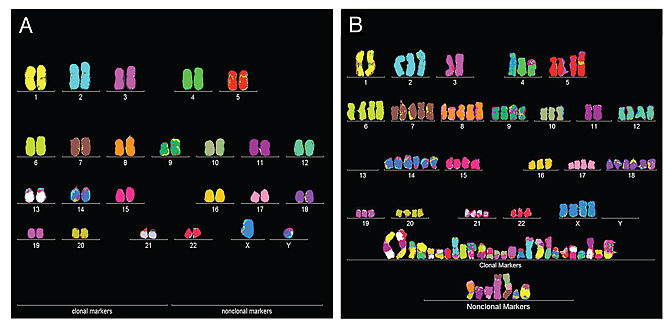 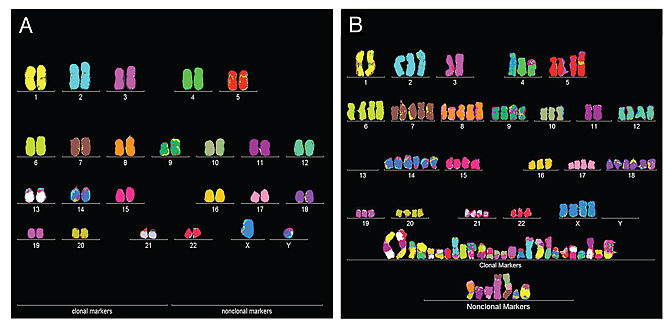 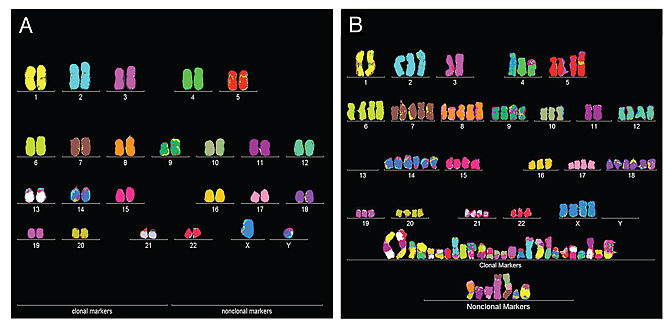 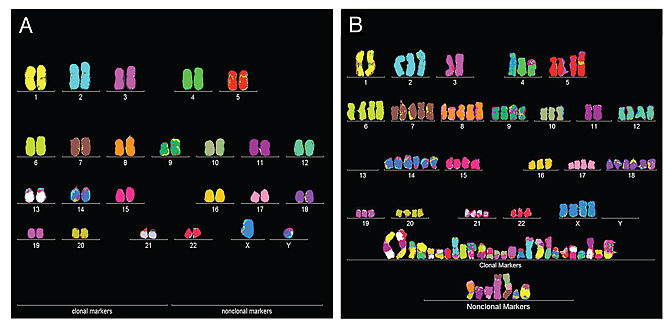 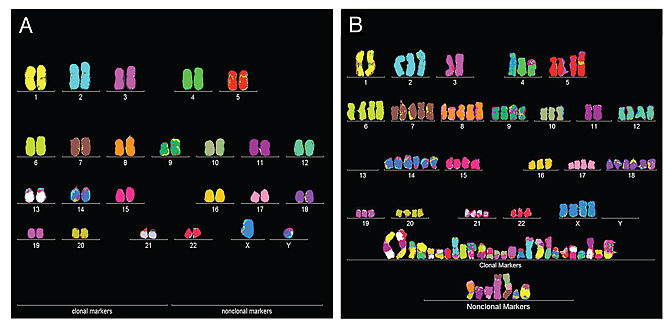 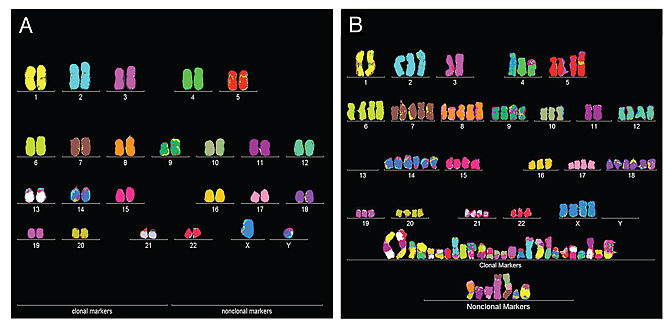 Keys to genome interpretation

Relating individuals' variants to DBs

Scaling DBs to the population

Identifying key variants - separating into rare, recurrent, common, &c
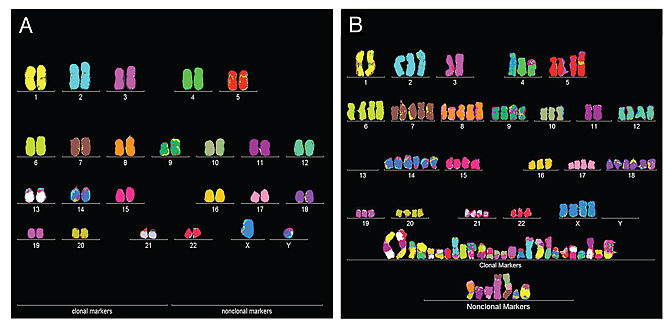 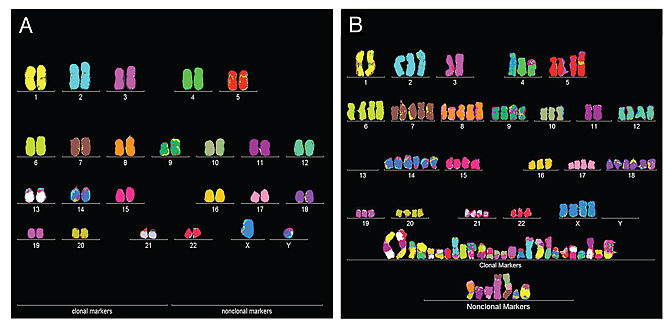 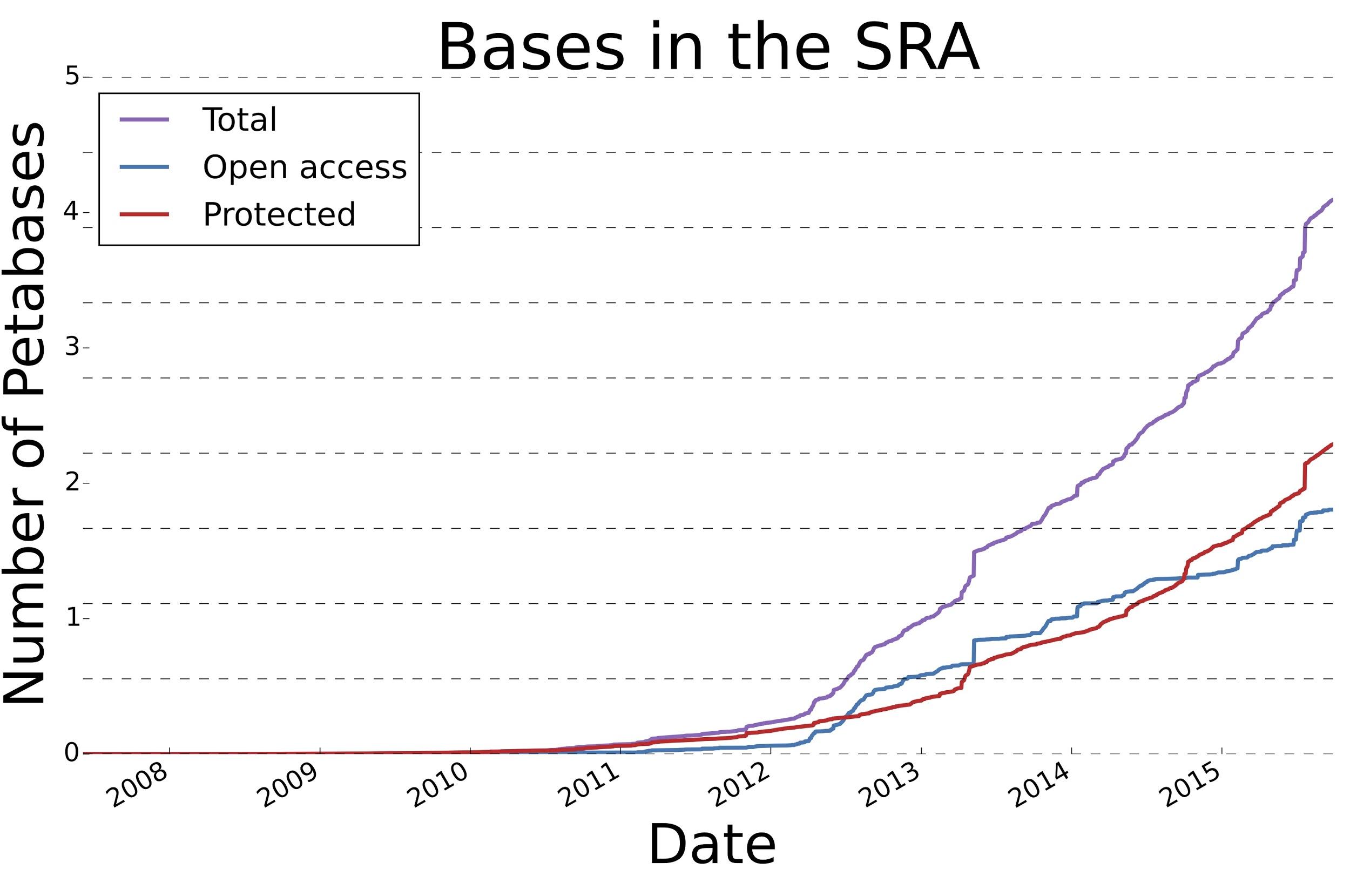 DB Growth: explosion of data scale
& a diversity of uses
The type of sequence data deposited has changed as well.
 Protected data represents an increasing fraction of all submitted sequences.
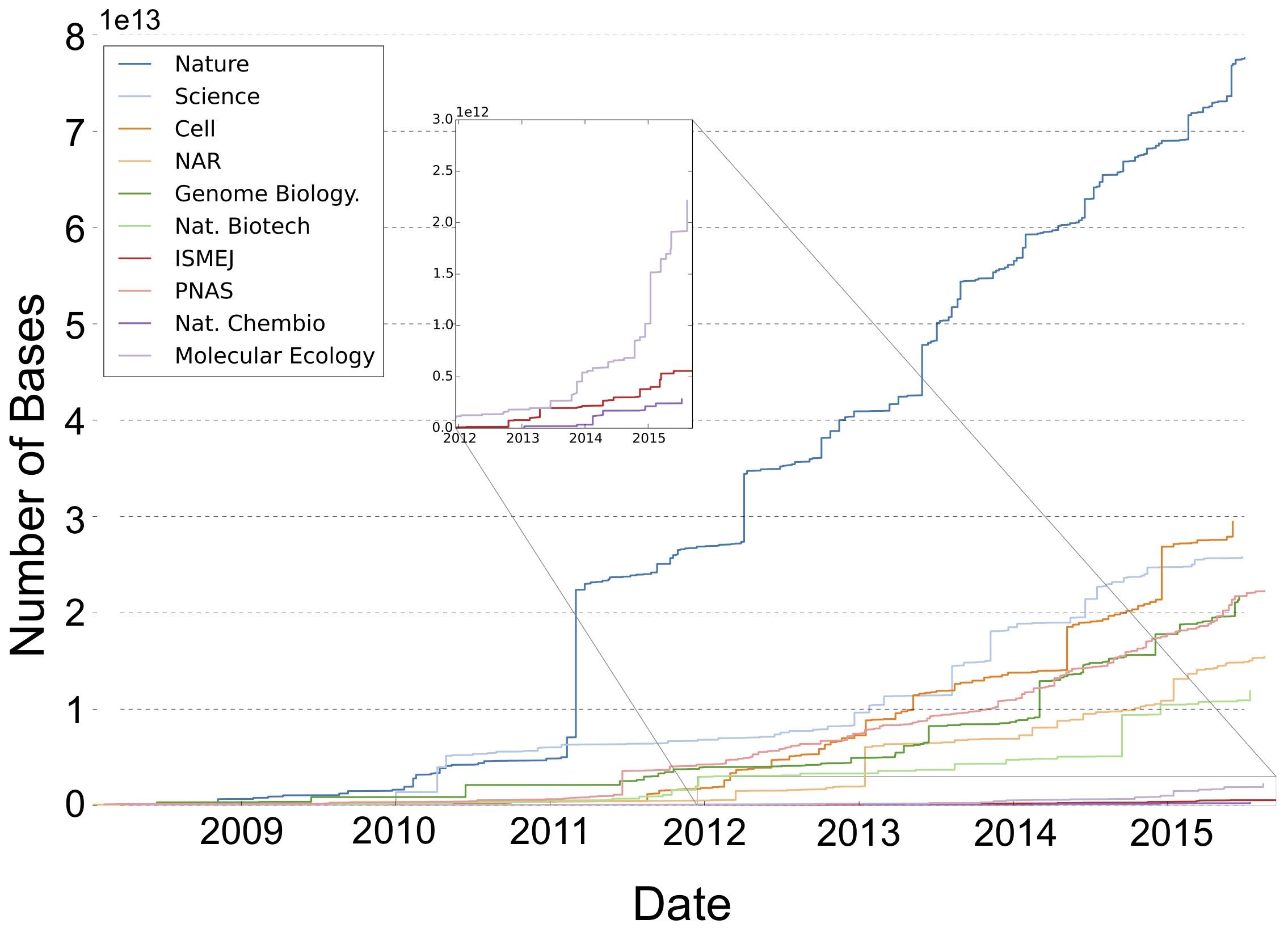 [Muir et al. (‘15) GenomeBiol.]
Sequencing Data Explosion: Faster than Moore’s Law?
In the early 2000’s, improvements in Sanger sequencing produced a scaling pattern similar to Moore’s law.

The advent of NGS was a shift to a new technology with dramatic decrease in cost).
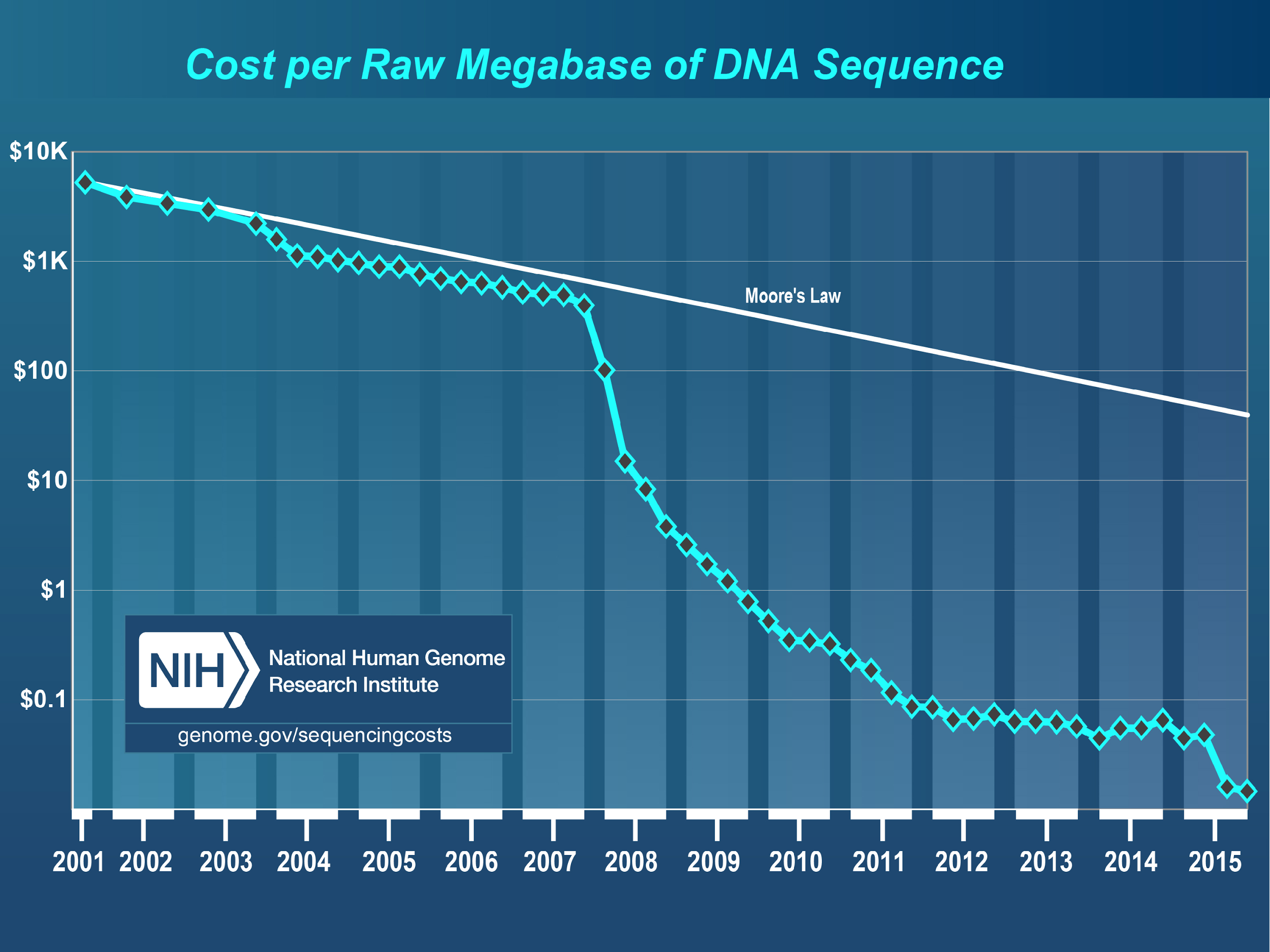 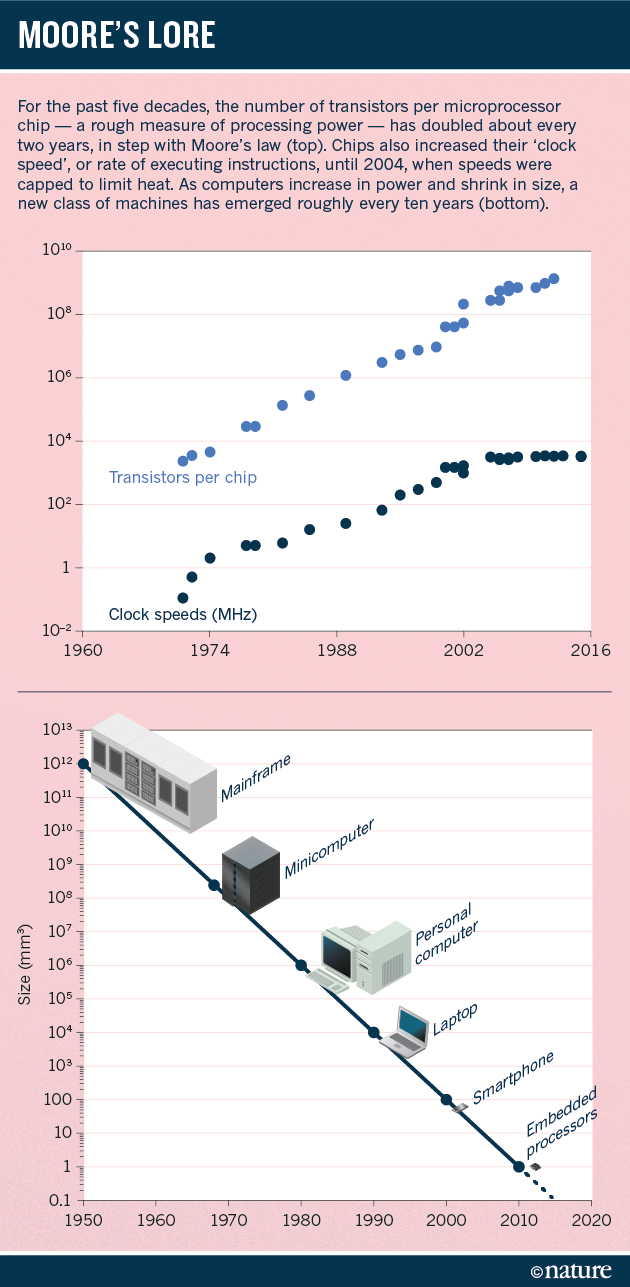 Moore’s Law:Exponential Scaling of Computer Technology
Exponential increase in the number of transistors per chip.

Led to improvements in speed and miniaturization.

Drove widespread adoption and novel applications of computer technology.
[Waldrop (‘15) Nature]
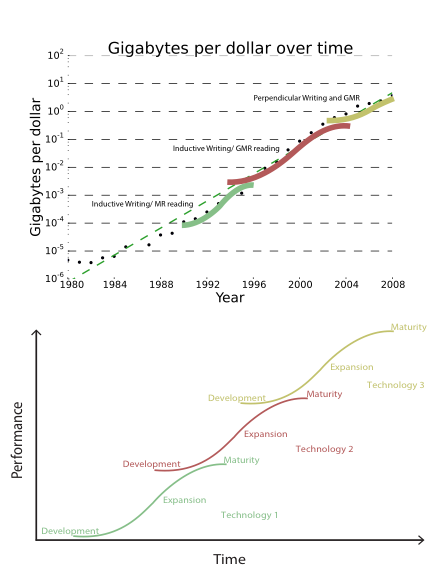 Kryder’s Law and   S-curves underlying exponential growth
Moore’s & Kryder’s Laws 
As important as the increase in computer speed has been, the ability to store large amounts of information on computers is even more crucial
Exponential increase seen in Kryder’s law is a superposition of S-curves for different technologies
[Muir et al. (‘15) GenomeBiol.]
The changing costs of a sequencing pipeline
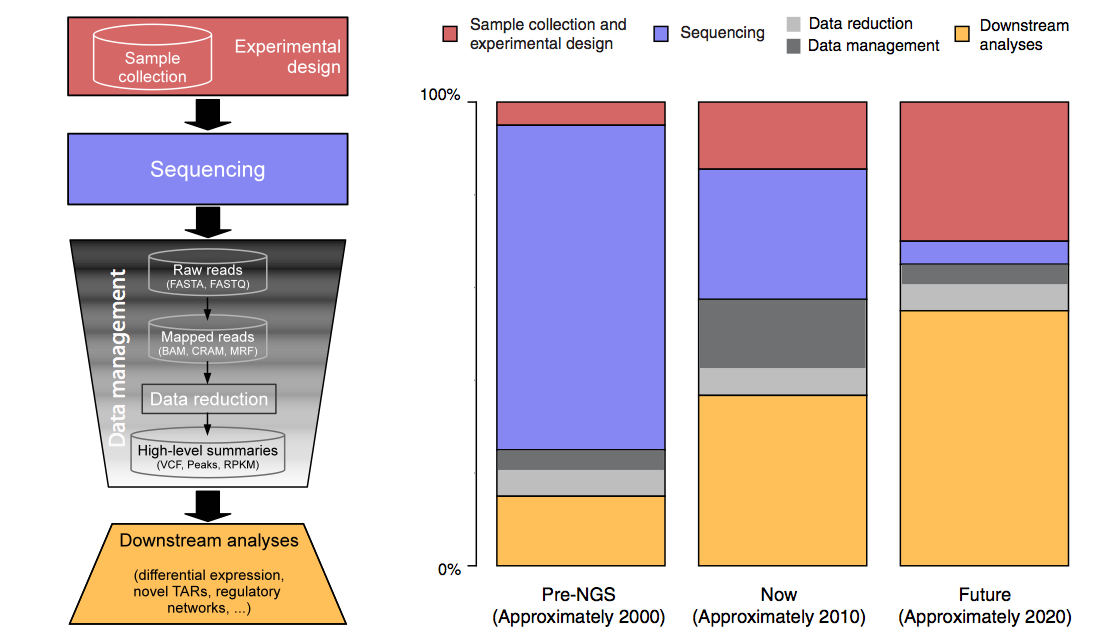 From ‘00 to ~’20, cost of DNA sequencing expt. shifts from the actual seq. to sample collection & analysis
[Sboner et al. (‘11), Muir et al. (‘15) Genome Biology]
The changing costs of a sequencing pipeline
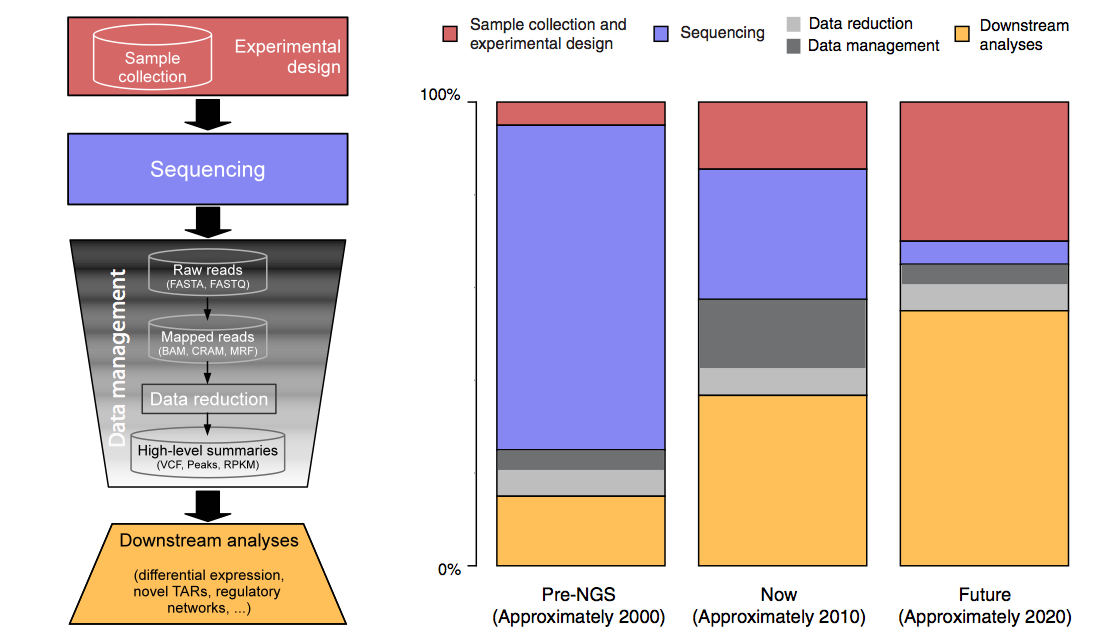 From ‘00 to ~’20, cost of DNA sequencing expt. shifts from the actual seq. to sample collection & analysis
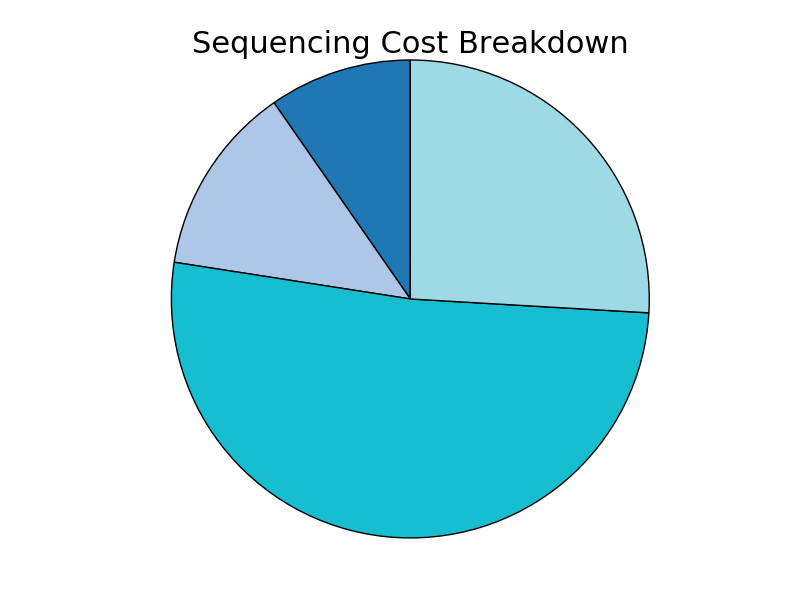 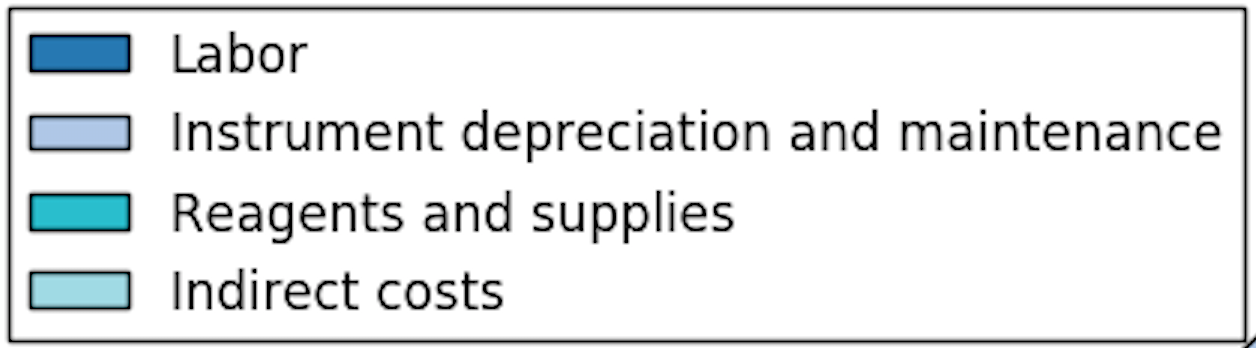 [Sboner et al. (‘11), Muir et al. (‘15) Genome Biology]
The changing costs of a sequencing pipeline
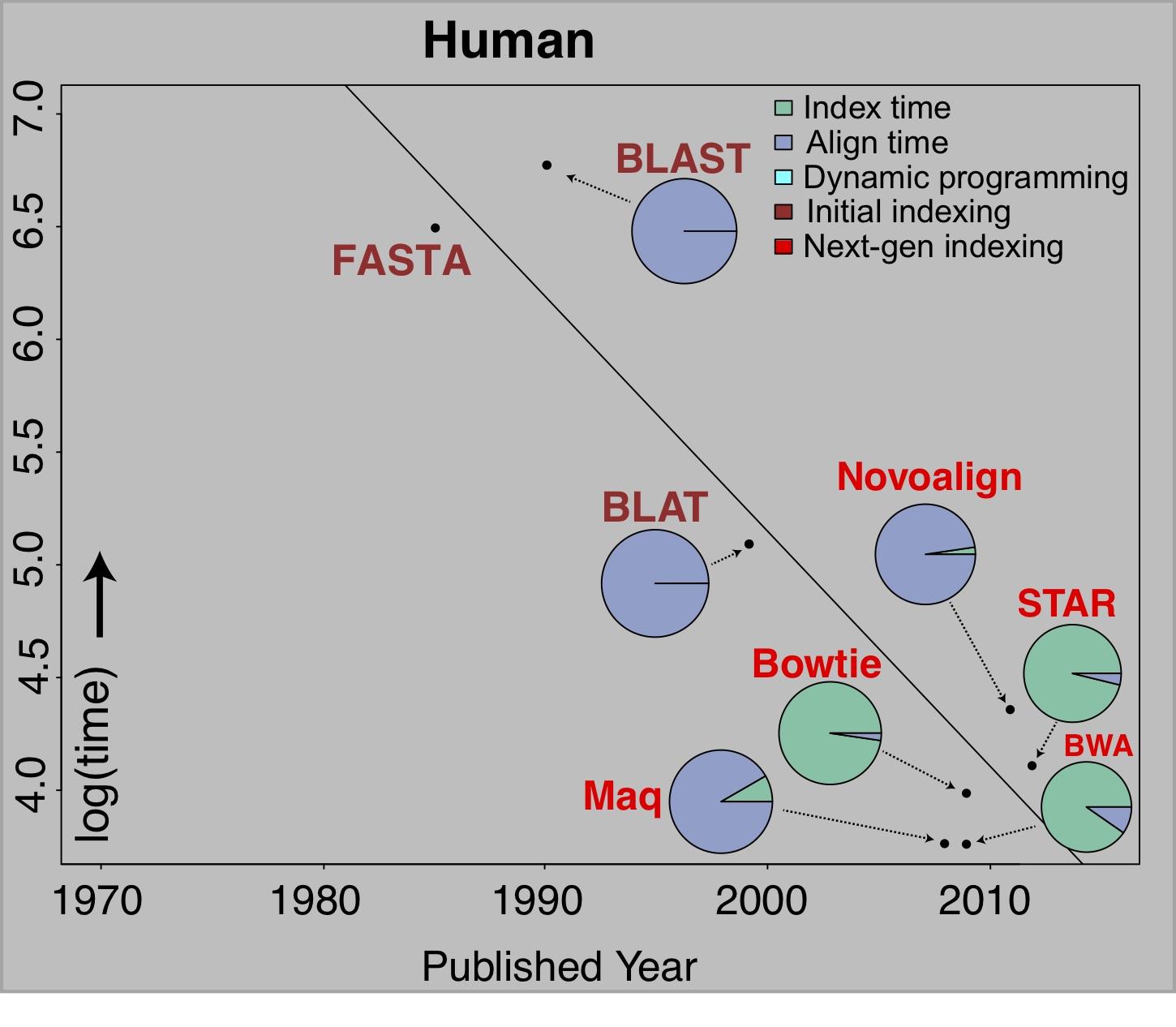 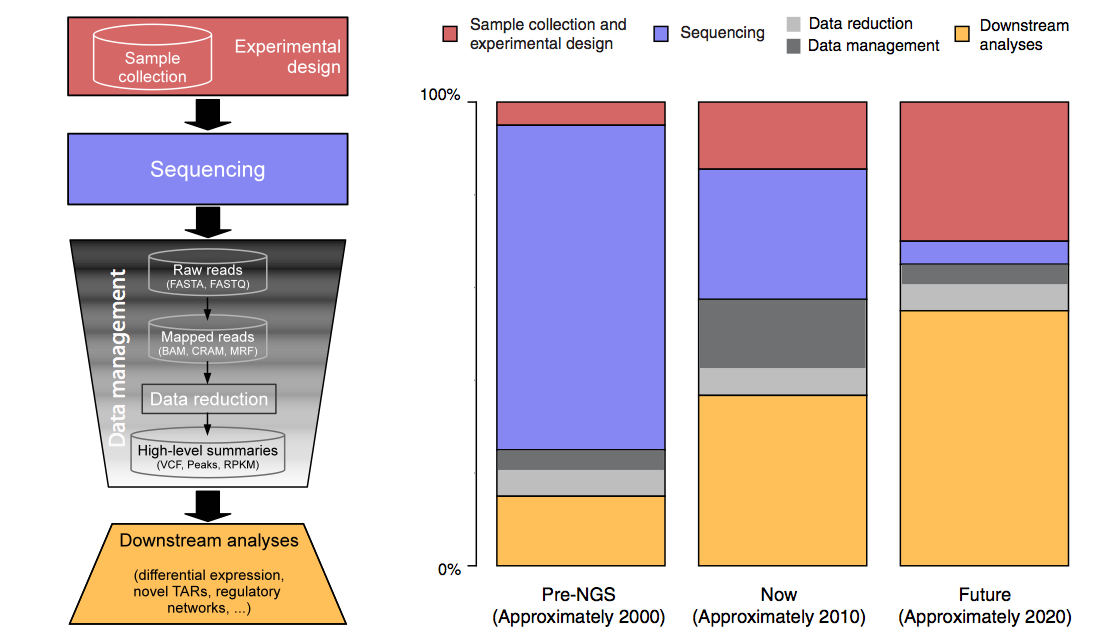 From ‘00 to ~’20, cost of DNA sequencing expt. shifts from the actual seq. to sample collection & analysis
Alignment algorithms scaling to keep pace with data generation
[Sboner et al. (‘11), Muir et al. (‘15) Genome Biology]
The changing costs of a sequencing pipeline
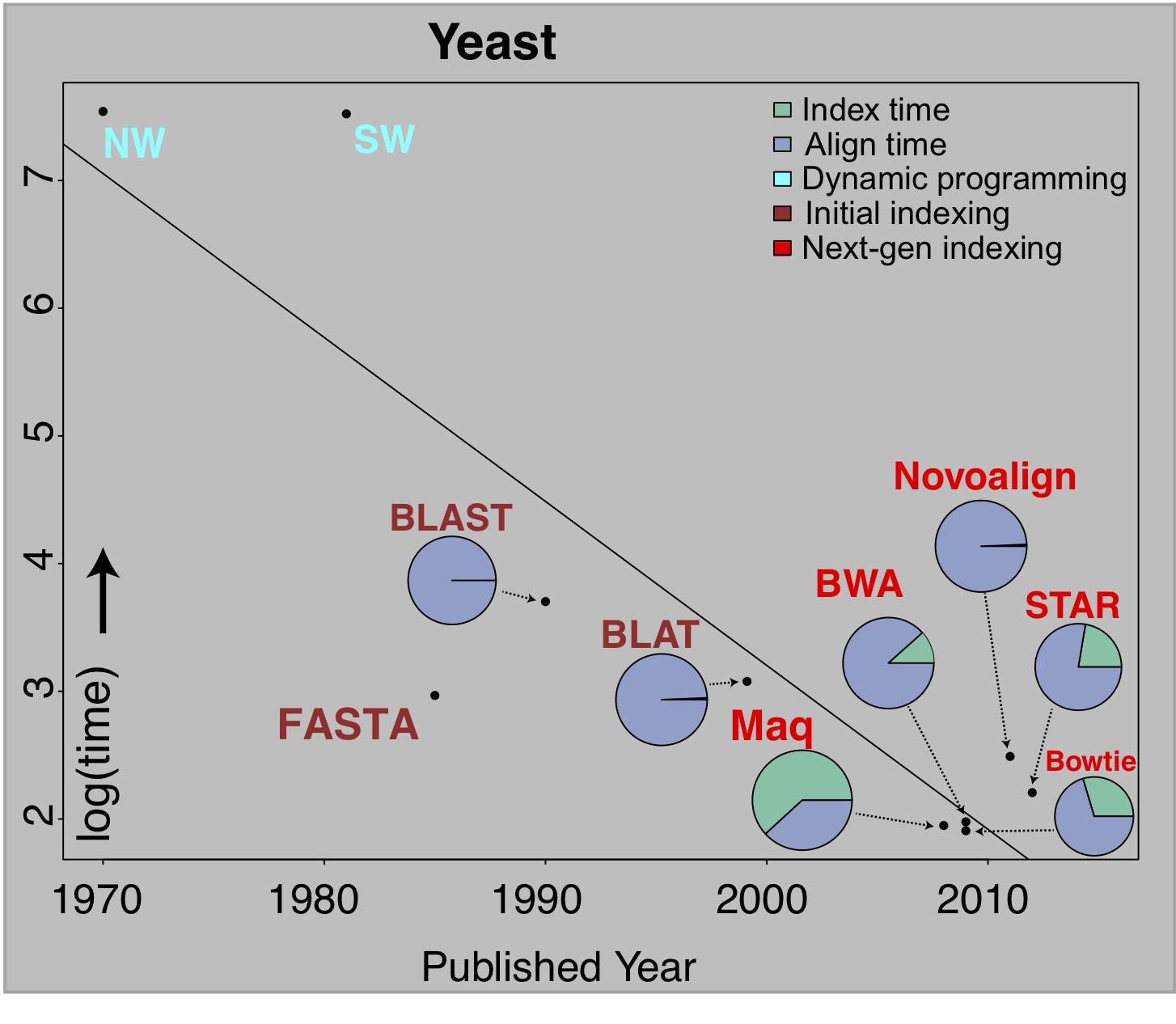 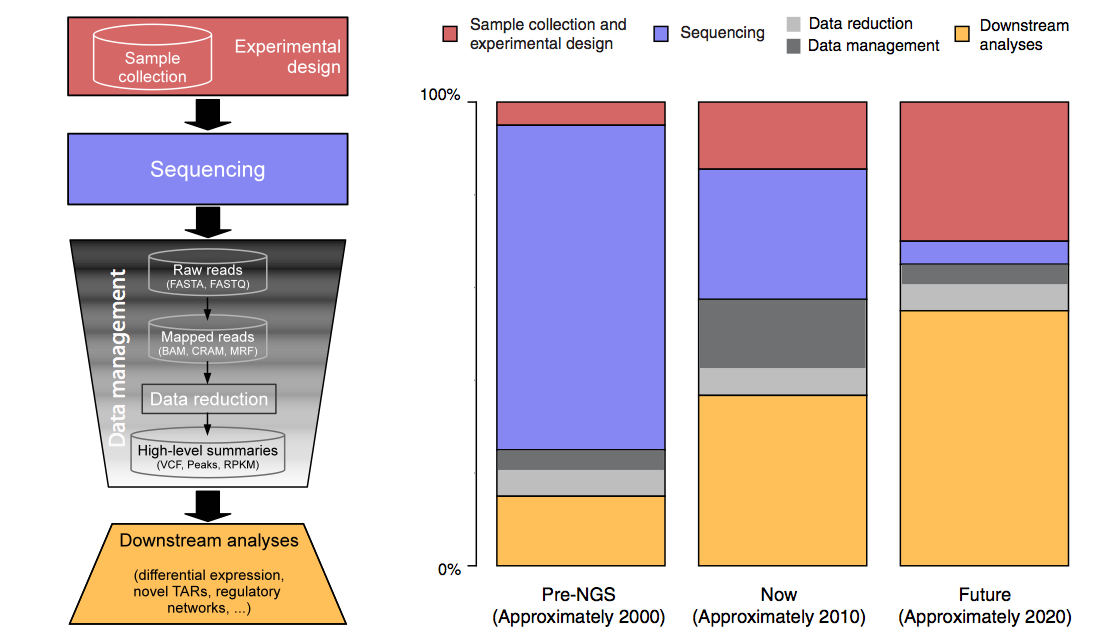 From ‘00 to ~’20, cost of DNA sequencing expt. shifts from the actual seq. to sample collection & analysis
Alignment algorithms scaling to keep pace with data generation
[Sboner et al. (‘11), Muir et al. (‘15) Genome Biology]
The changing costs of a sequencing pipeline
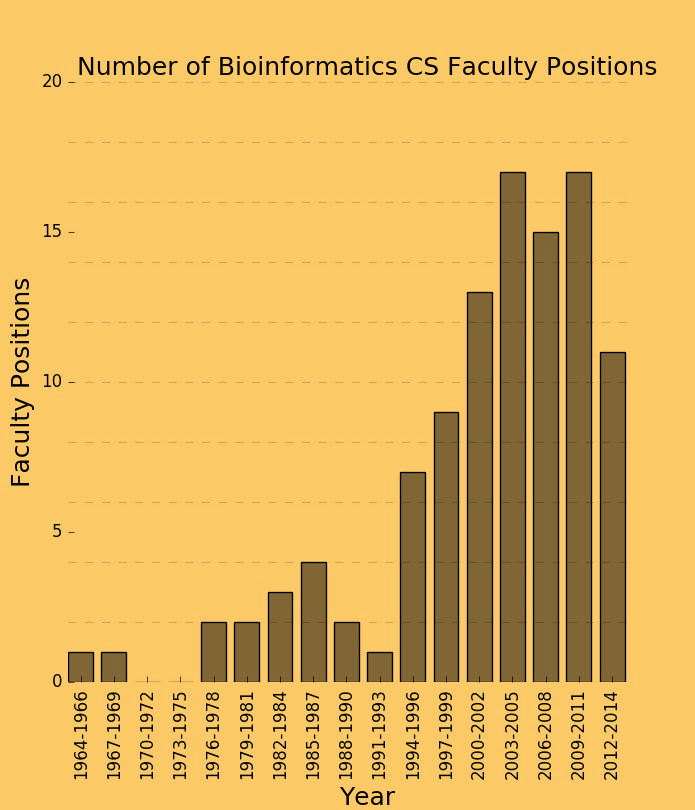 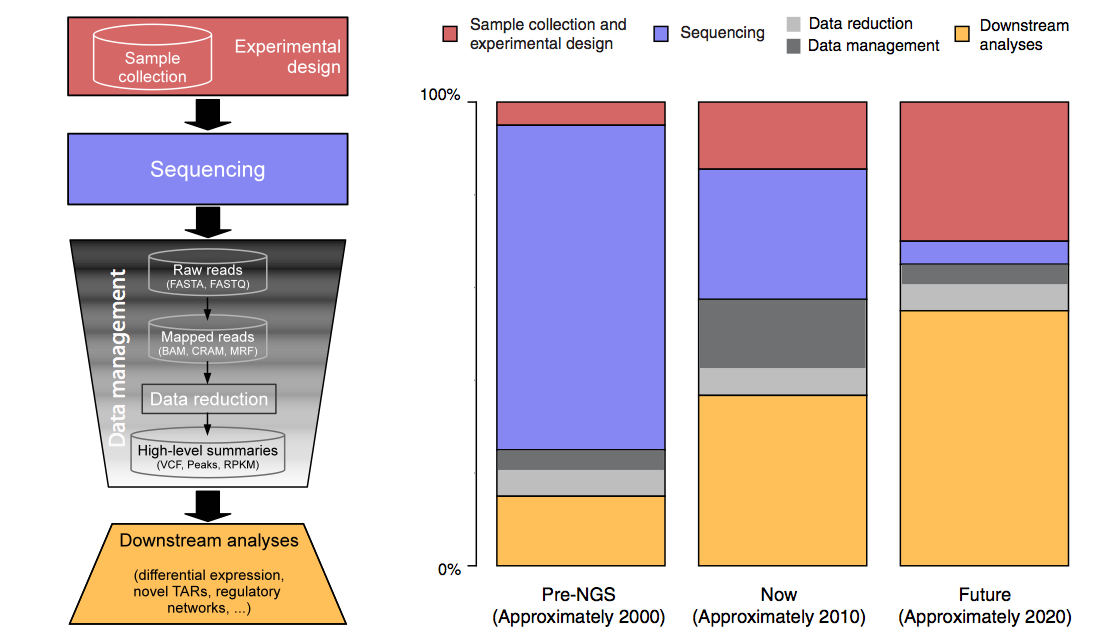 From ‘00 to ~’20, cost of DNA sequencing expt. shifts from the actual seq. to sample collection & analysis
[Sboner et al. (‘11), Muir et al. (‘15) Genome Biology]
Human Genetic Variation
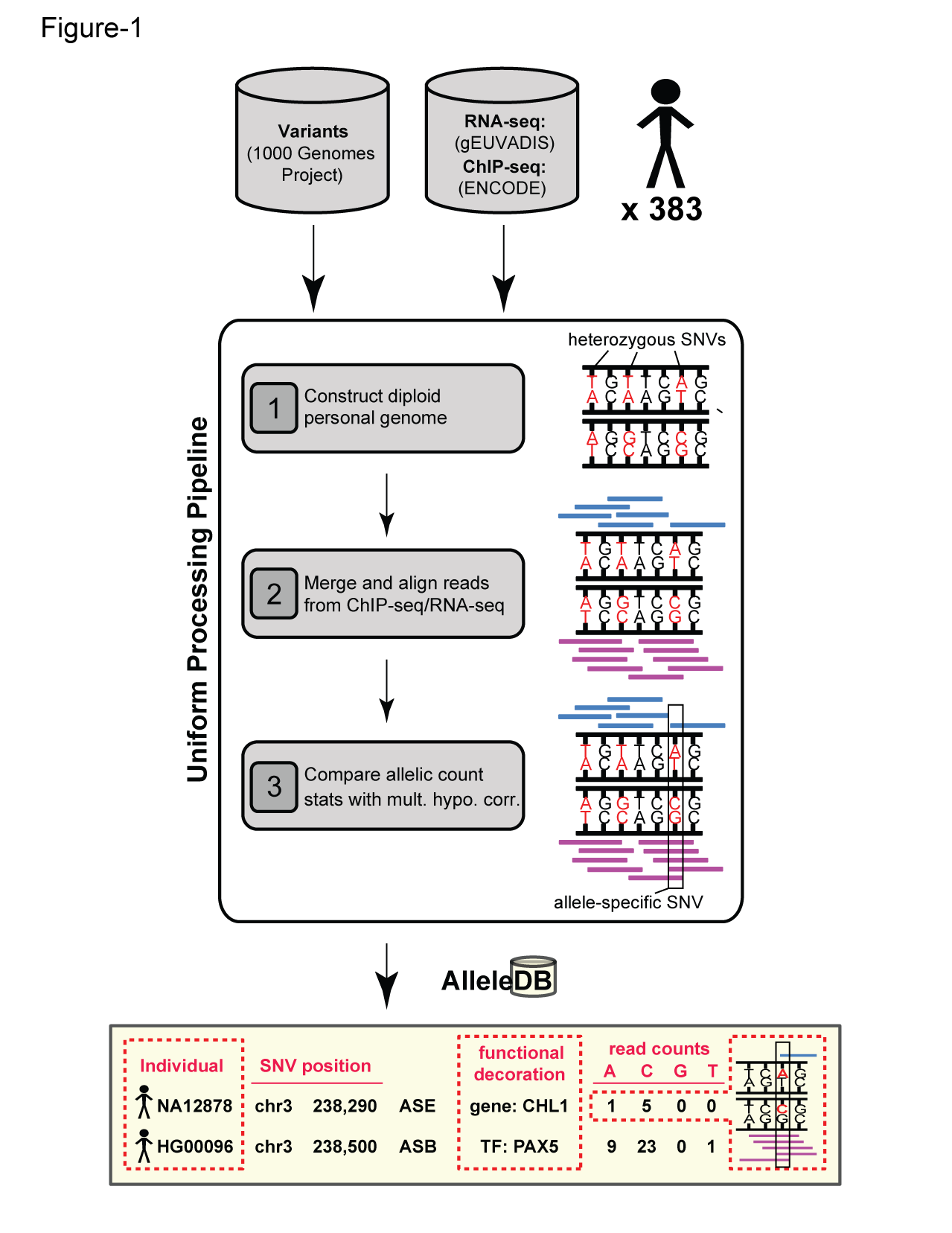 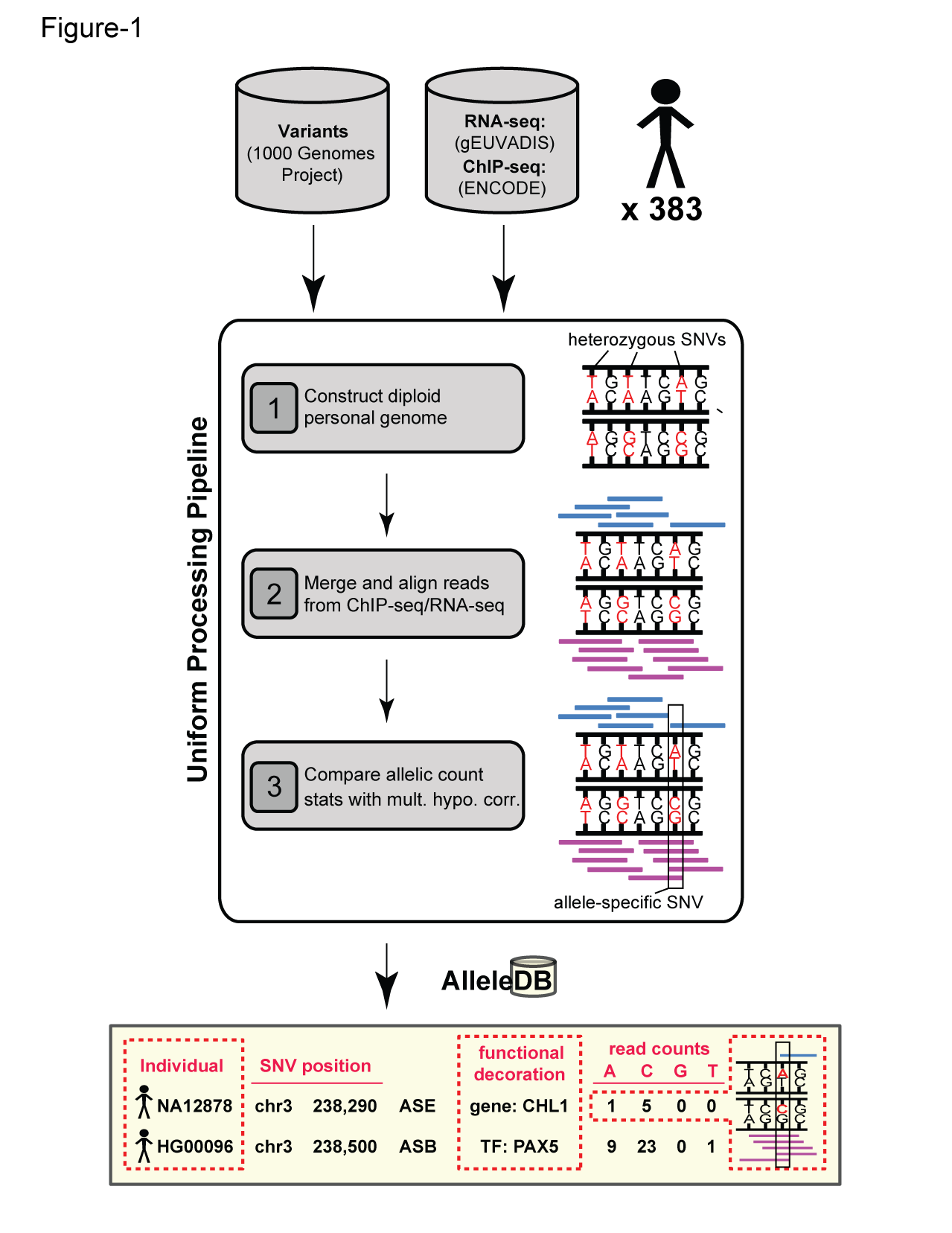 Population of 
2,504 peoples
A Typical Genome
A Cancer Genome
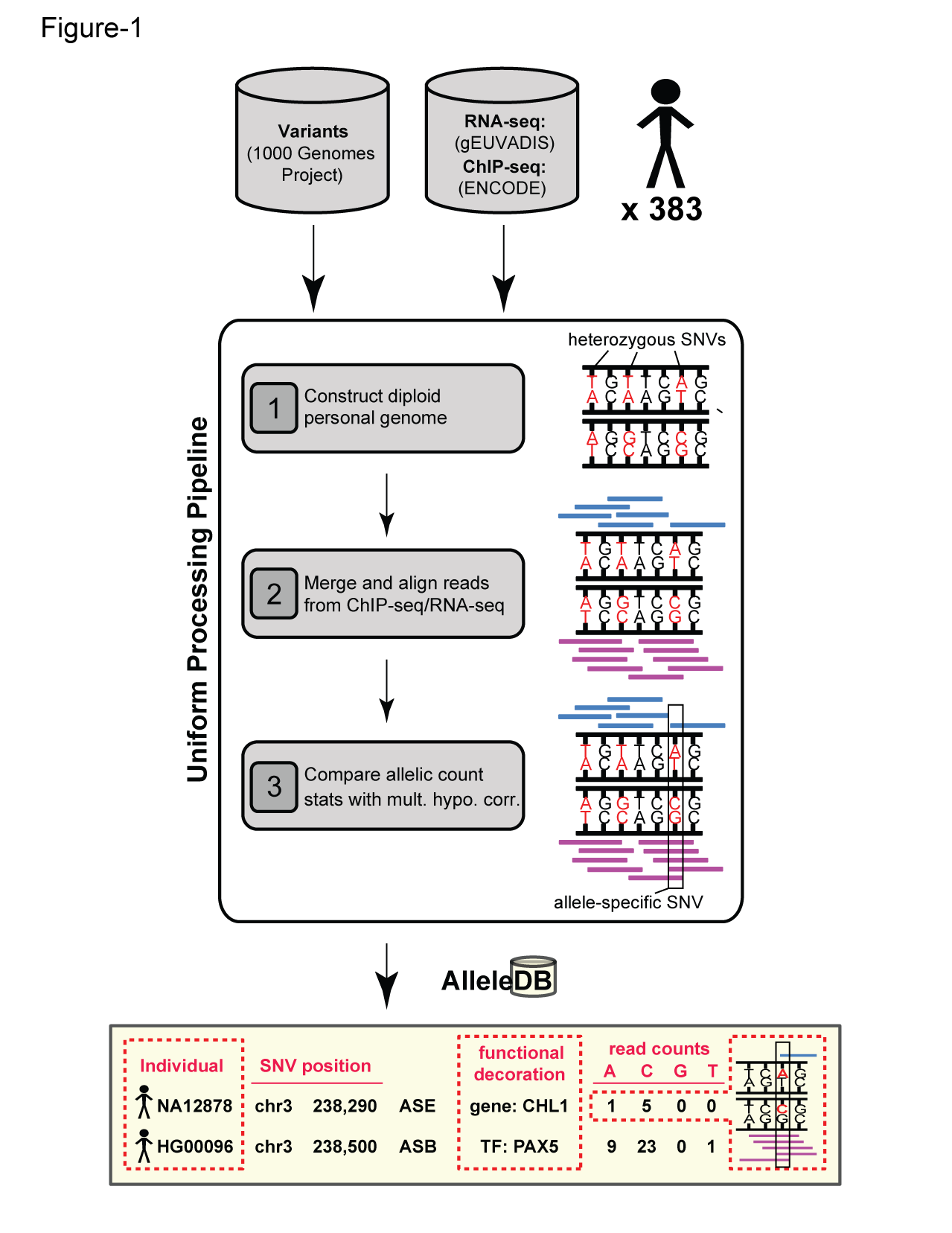 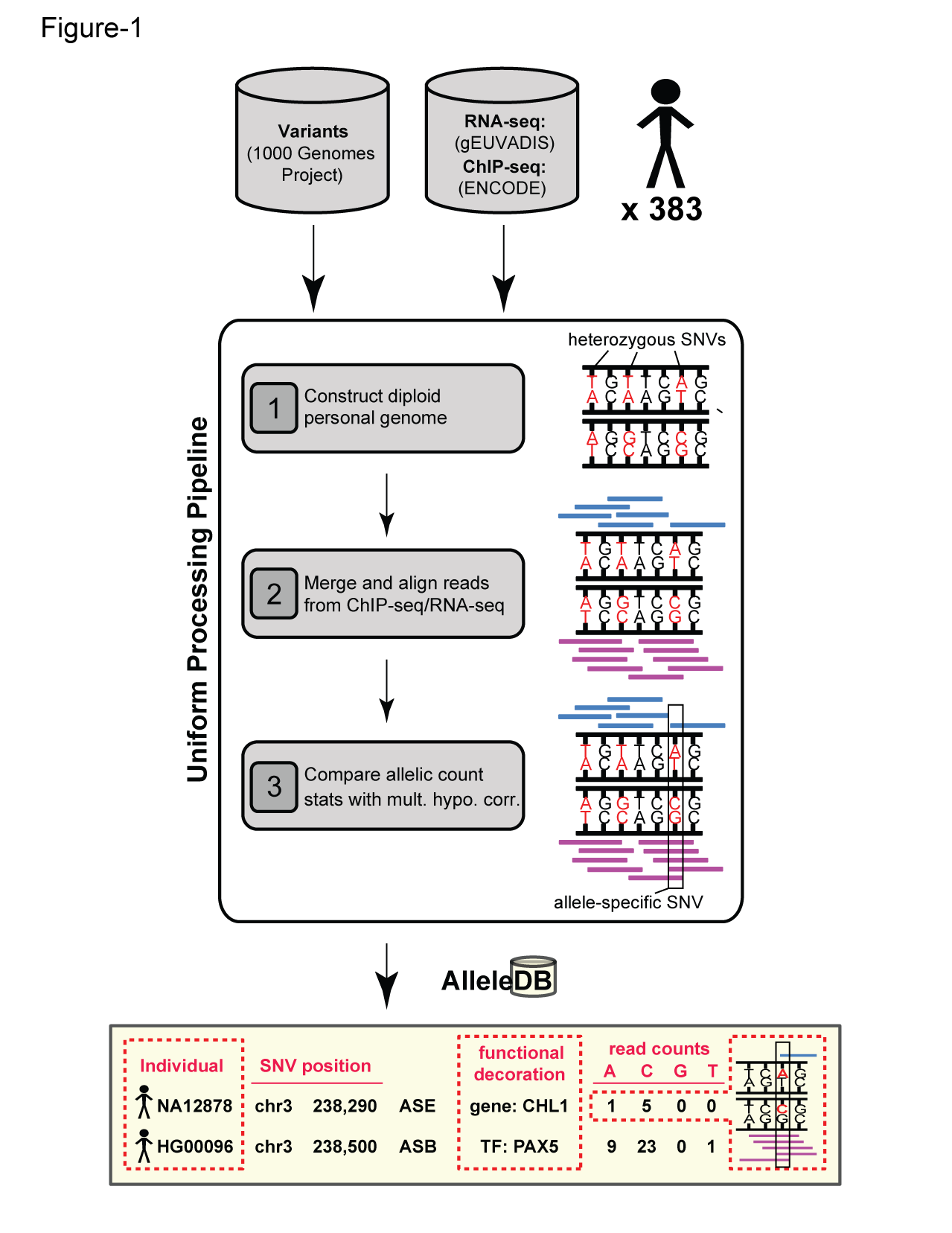 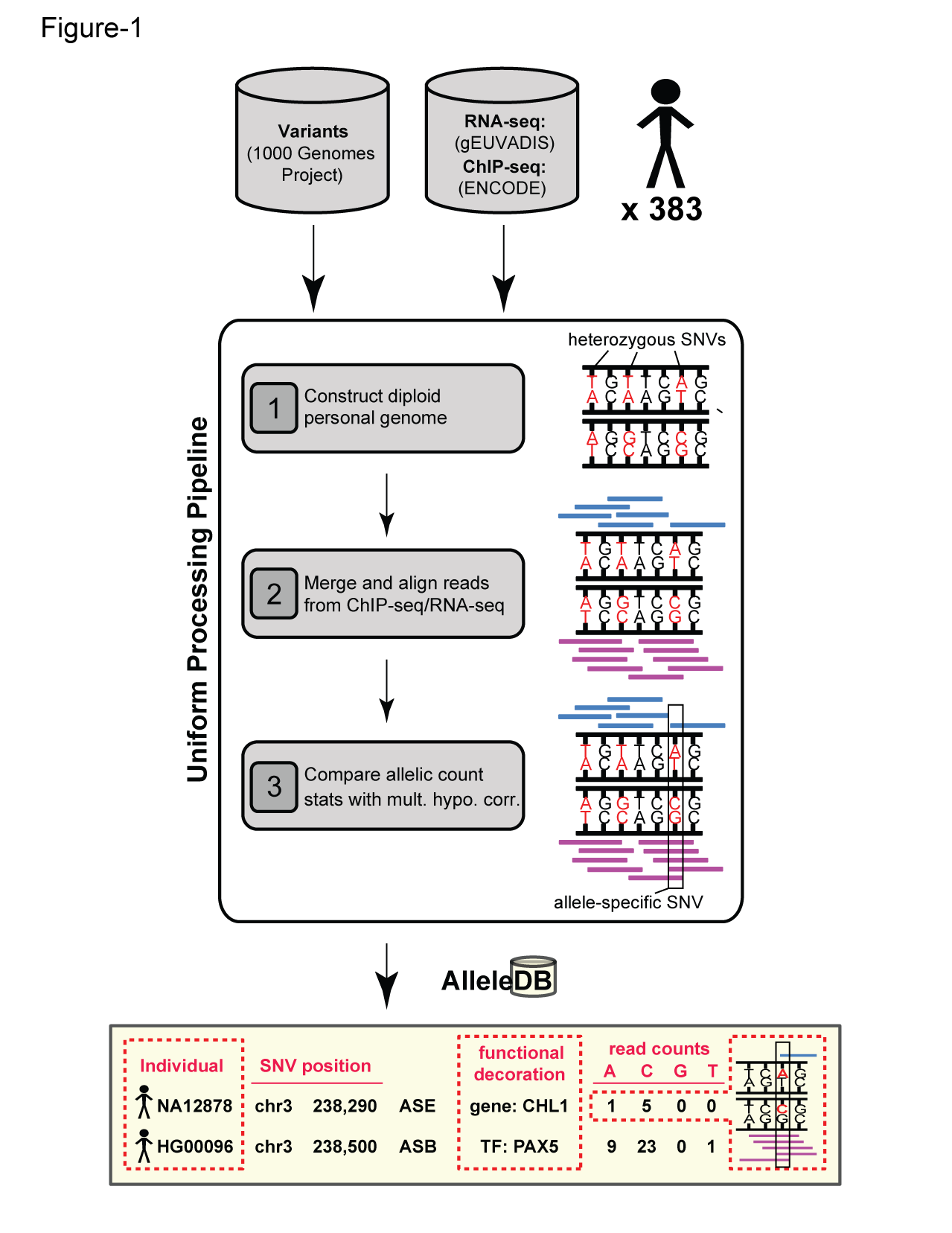 Origin of Variants
Class of Variants
Prevalence of Variants
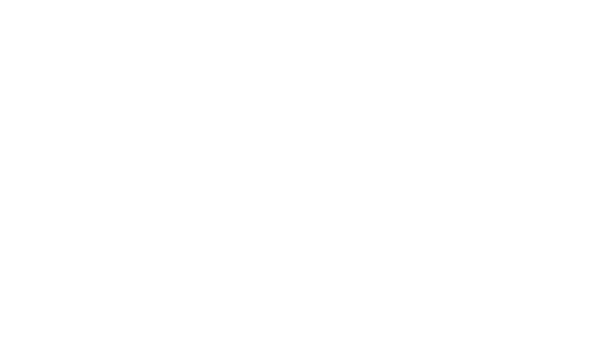 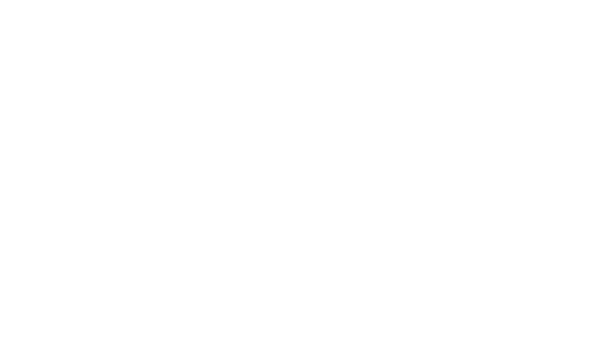 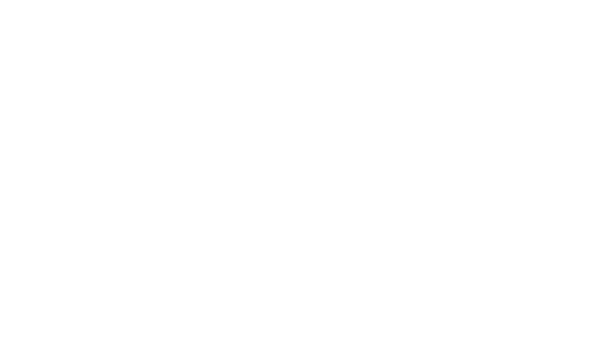 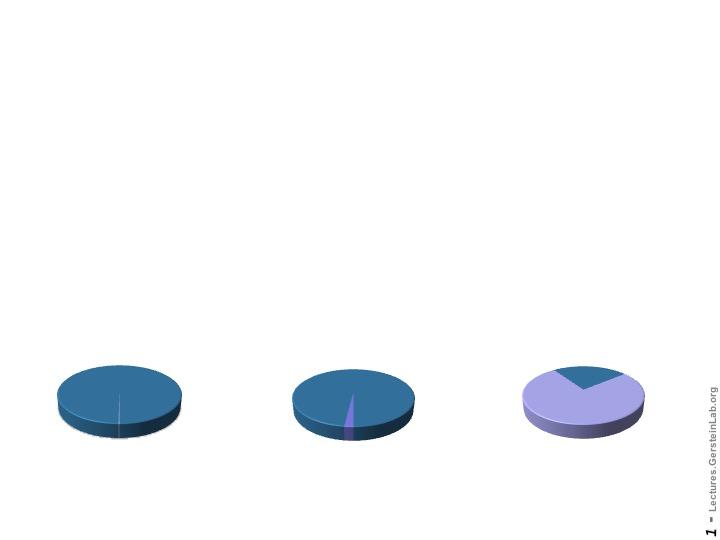 Common
Common
Passenger
Rare (~75%)
Rare* (1-4%)
Driver (~0.1%)
* Variants with allele frequency < 0.5% are considered as rare variants in 1000 genomes project.
The 1000 Genomes Project Consortium, Nature. 2015. 526:68-74  
Khurana E. et al. Nat. Rev. Genet. 2016. 17:93-108
CAN YOU FIND THE PANDA?
Finding Key VariantsGermline
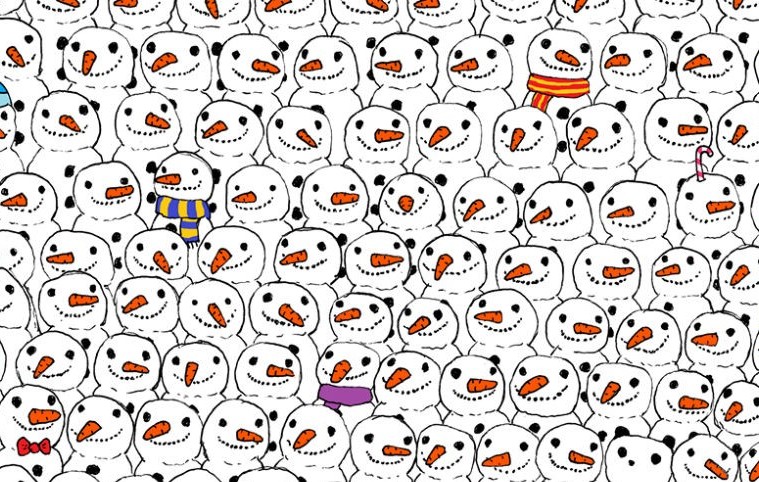 Common variants 
Can be most readily associated with phenotype (ie disease) via GWAS
Usually their functional effect is weaker
Many are non-coding
Issue of LD in identifying the actual causal variant.
Rare variants
Associations are usually underpowered due to low frequencies but often have larger functional impact
Can be collapsed in the same element to gain statistical power (burden tests).
McCarthy, M. et al. Nat. Rev. Genet. 2008. 9, 356-369, Zuk, O. et al. PNSA. 2014. Vol. 11, no. 4, MacArthur DG et al. Nature 2014. 508:469-476
CAN YOU FIND THE PANDA?
Finding Key VariantsSomatic
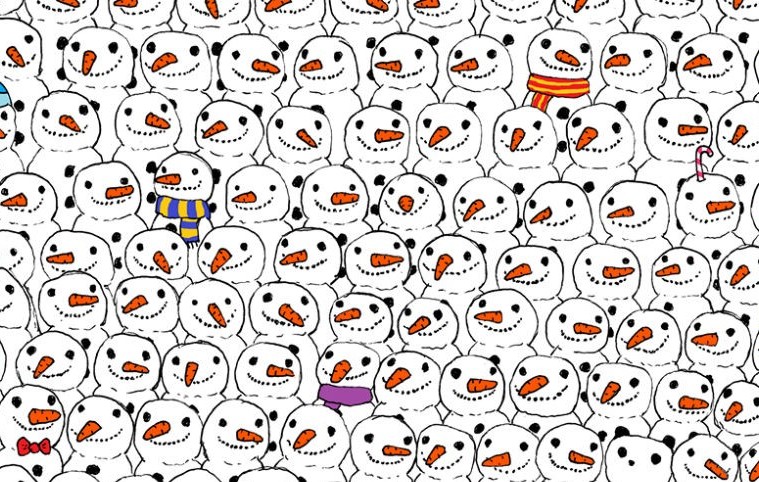 Overall
Often these can be thought of  as very rare variants 
Drivers
Driver mutation is a mutation that directly or indirectly confers a selective growth advantage to the cell in which it occurs.
A typical tumor contains 2-8 drivers; the remaining mutations are passengers.
Passengers
Conceptually, a passenger mutation has no direct or indirect effect on the selective growth advantage of the cell in which it occurred.
Vogelstein B. Science 2013. 339(6127):1546-1558
Genomics & Data Science: Approaches to identifying key variants through functional impact & recurrence
Introduction
An individual's disease variants as the public's gateway into genomics & biology
The exponential scaling of data generation & processing
Mining the data to prioritize variants for key drivers
Functional impact #1: Coding
ALoFT: Annotation of Loss-of-Function Transcripts. 
LoF annotation as a complex problem + finding deleterious LoFs 
Frustration as a localized metric of SNV impact. Differential profiles for oncogenes v. TSGs
Functional impact #2: Non-coding
FunSeq integrates evidence, with an entropy based weighting scheme.
Prioritizing rare variants with “sensitive sites” (human conserved)
Recurrence: Statistics for driver identification 
Background mutation rate significantly varies & is correlated with replication timing & TADs
Developed a variety of parametric & non-parametric methods taking this into account
LARVA uses parametric beta-binomial model, explicitly modeling covariates
MOAT does a variety of non-parm. shuffles (annotation, variants, &c). Useful when explicit covariates not available. Slower than but speeded up w/ GPUs
Genomics & Data Science: Approaches to identifying key variants through functional impact & recurrence
Introduction
An individual's disease variants as the public's gateway into genomics & biology
The exponential scaling of data generation & processing
Mining the data to prioritize variants for key drivers
Functional impact #1: Coding
ALoFT: Annotation of Loss-of-Function Transcripts. 
LoF annotation as a complex problem + finding deleterious LoFs 
Frustration as a localized metric of SNV impact. Differential profiles for oncogenes v. TSGs
Functional impact #2: Non-coding
FunSeq integrates evidence, with an entropy based weighting scheme.
Prioritizing rare variants with “sensitive sites” (human conserved)
Recurrence: Statistics for driver identification 
Background mutation rate significantly varies & is correlated with replication timing & TADs
Developed a variety of parametric & non-parametric methods taking this into account
LARVA uses parametric beta-binomial model, explicitly modeling covariates
MOAT does a variety of non-parm. shuffles (annotation, variants, &c). Useful when explicit covariates not available. Slower than but speeded up w/ GPUs
Variant Annotation Tool (VAT), developed for 1000G FIG
VCF Input 
Output:
Annotated VCFs
Graphical representations of functional impact on transcripts
Access:
Webserver
AWS cloud instance
Source freely available
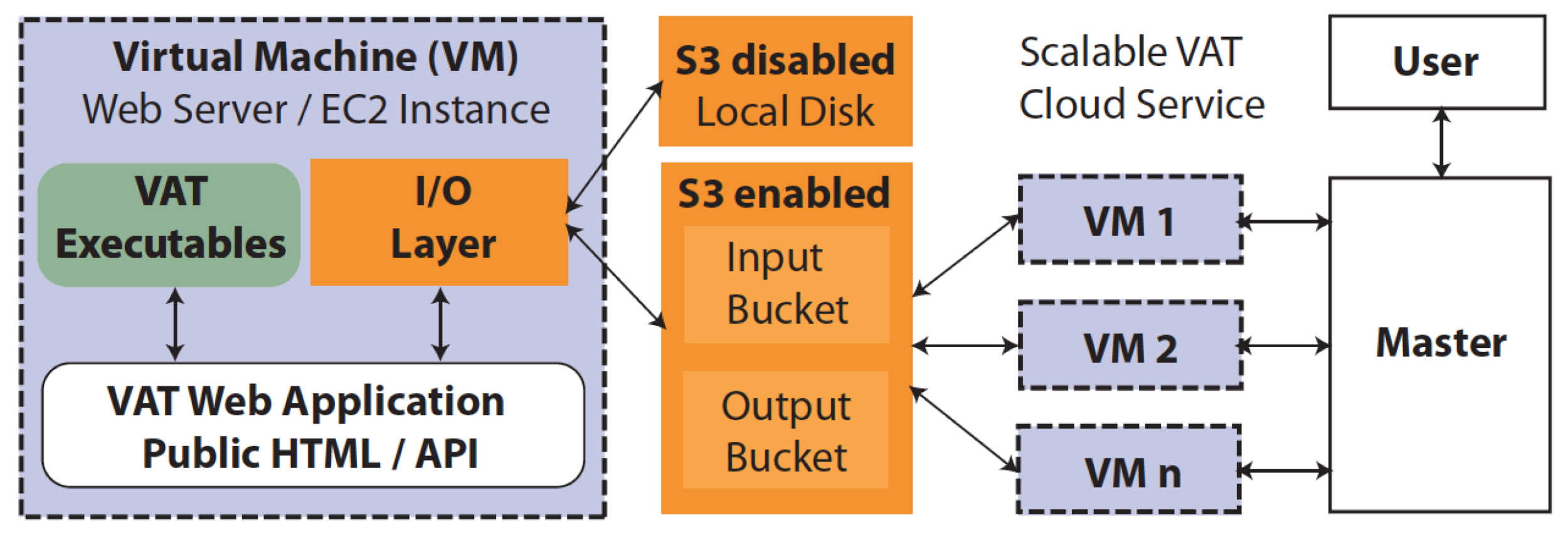 CLOUD APPLICATION
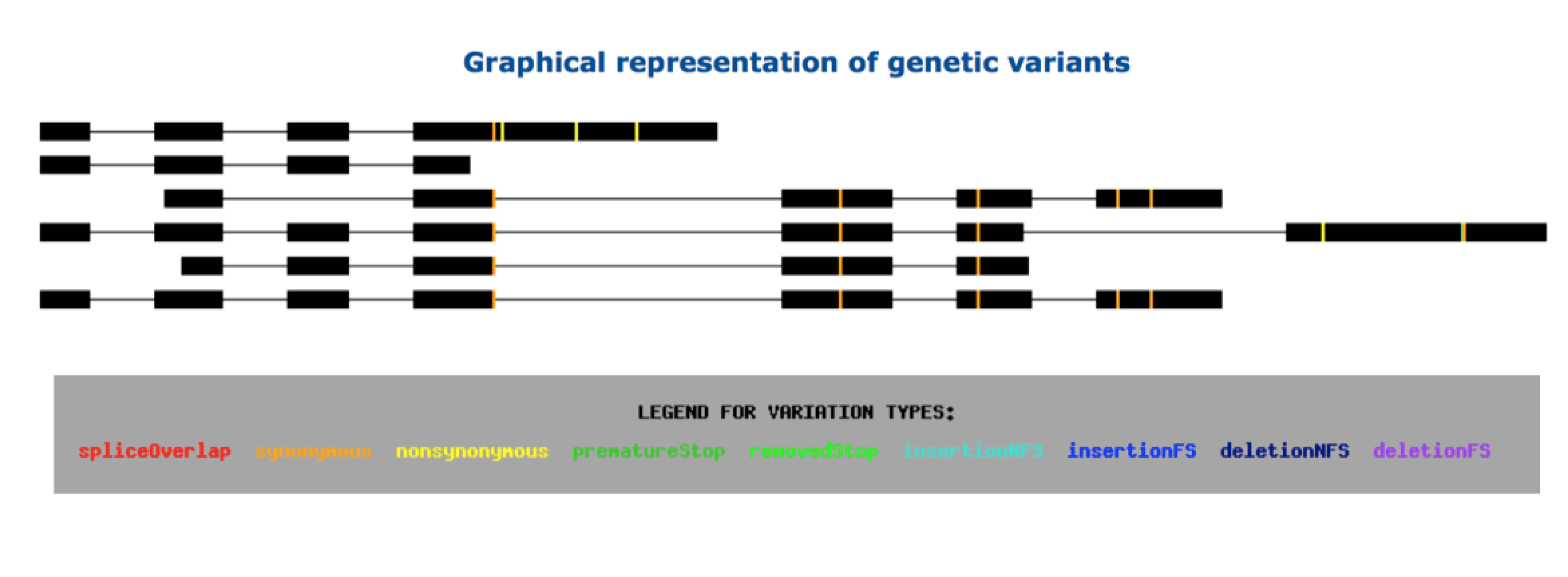 vat.gersteinlab.org
Habegger L.*, Balasubramanian S.*, et al. Bioinformatics, 2012
[Speaker Notes: Big data challenge, graphical interface is important]
Complexities in LOF annotation
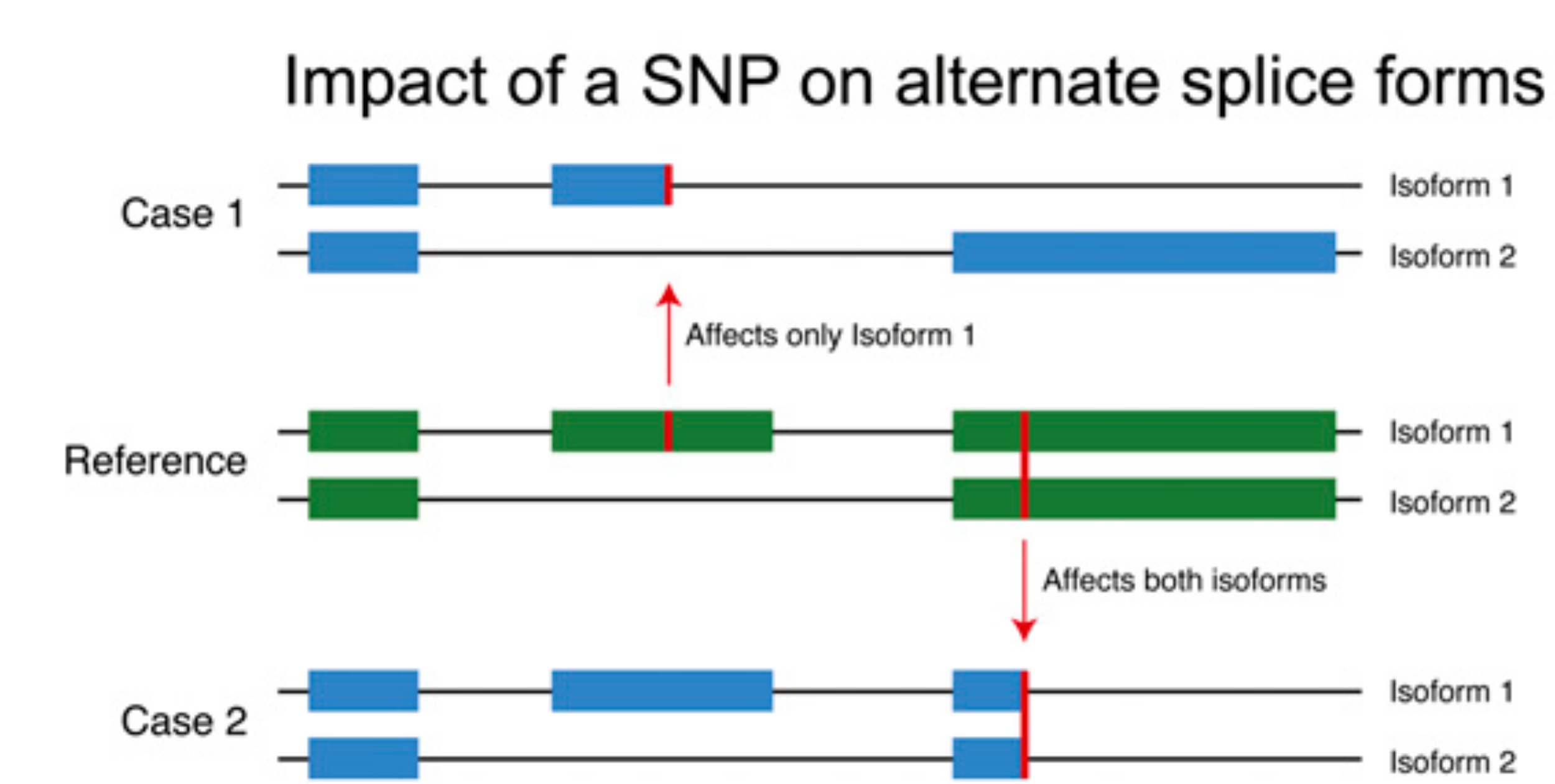 Transcript isoforms,
distance to stop,
functional domains,
protein folding,
etc.

Balasubramanian S. et al., Genes Dev., ’11
Balasubramanian S.*, Fu Y.*  et al., NComms., ’17
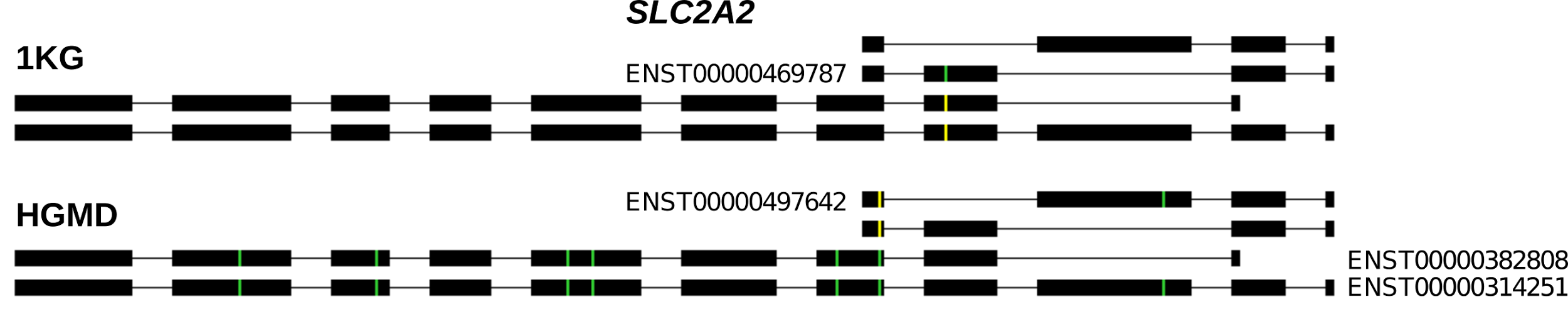 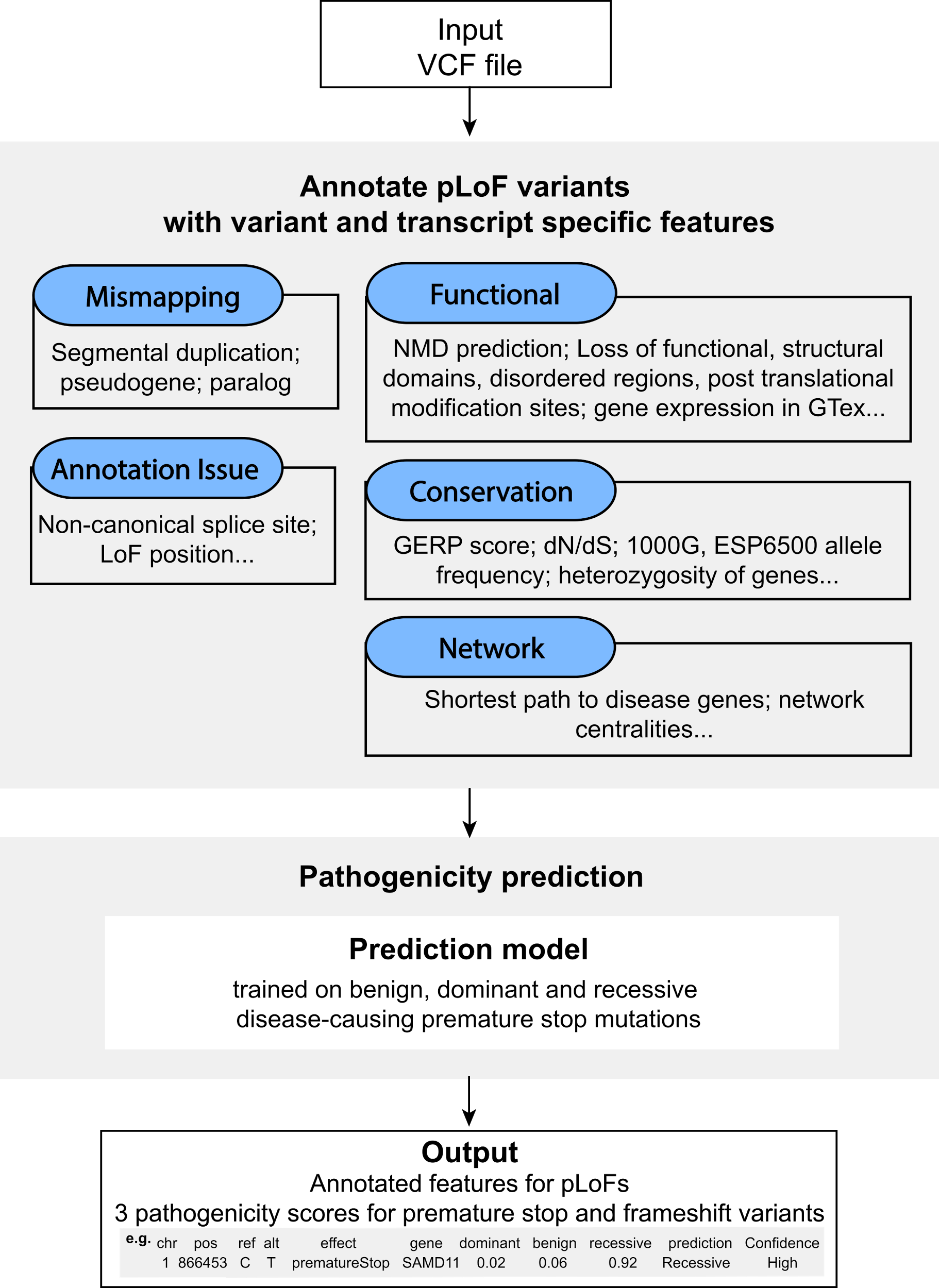 Annotation of Loss-of-Function Transcripts (ALoFT)
Runs on top of VAT

Output:
Impact score: benign or deleterious.
Decorated VCF.
Balasubramanian S.*, Fu Y.*  et al., NComms., ’17
LoF distribution varies as expected by mutation set (from healthy people v from disease)
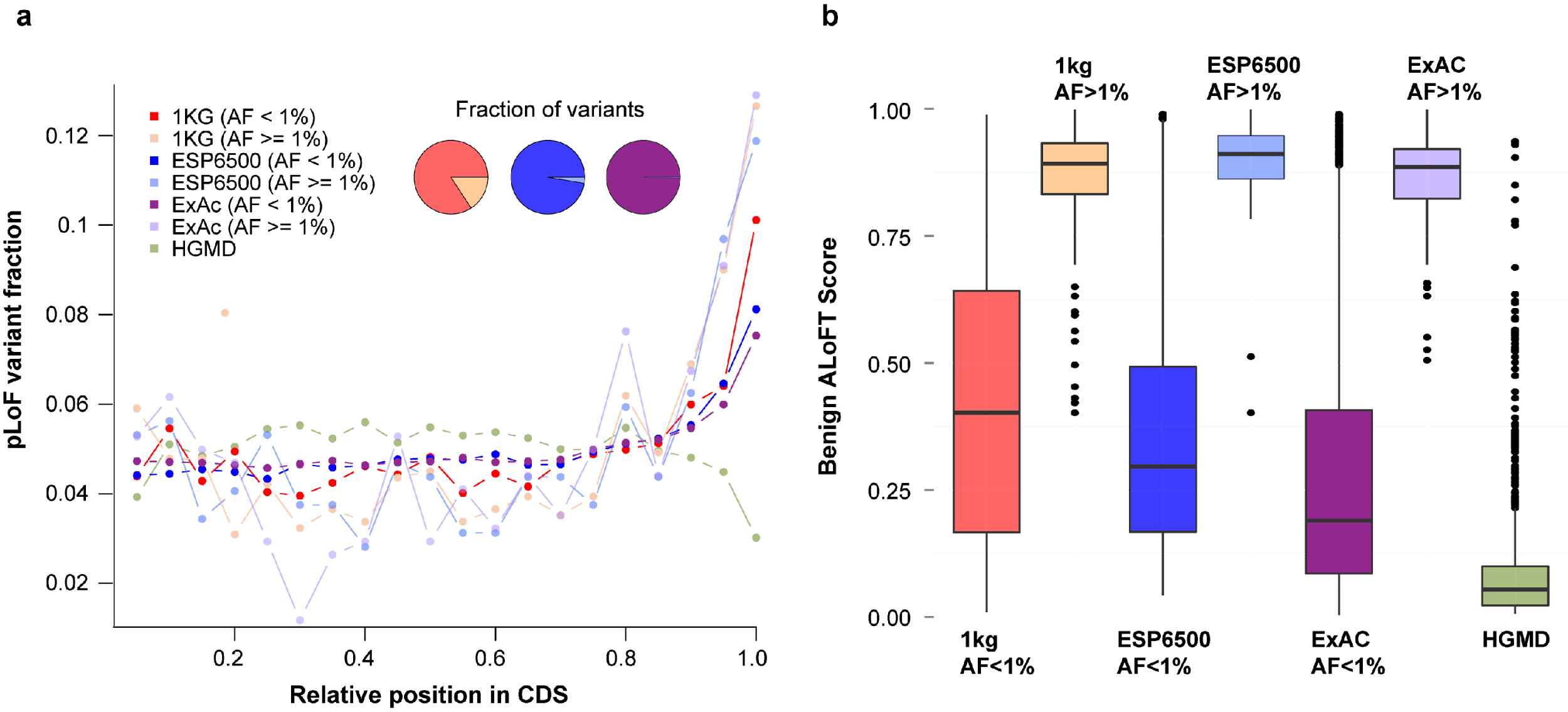 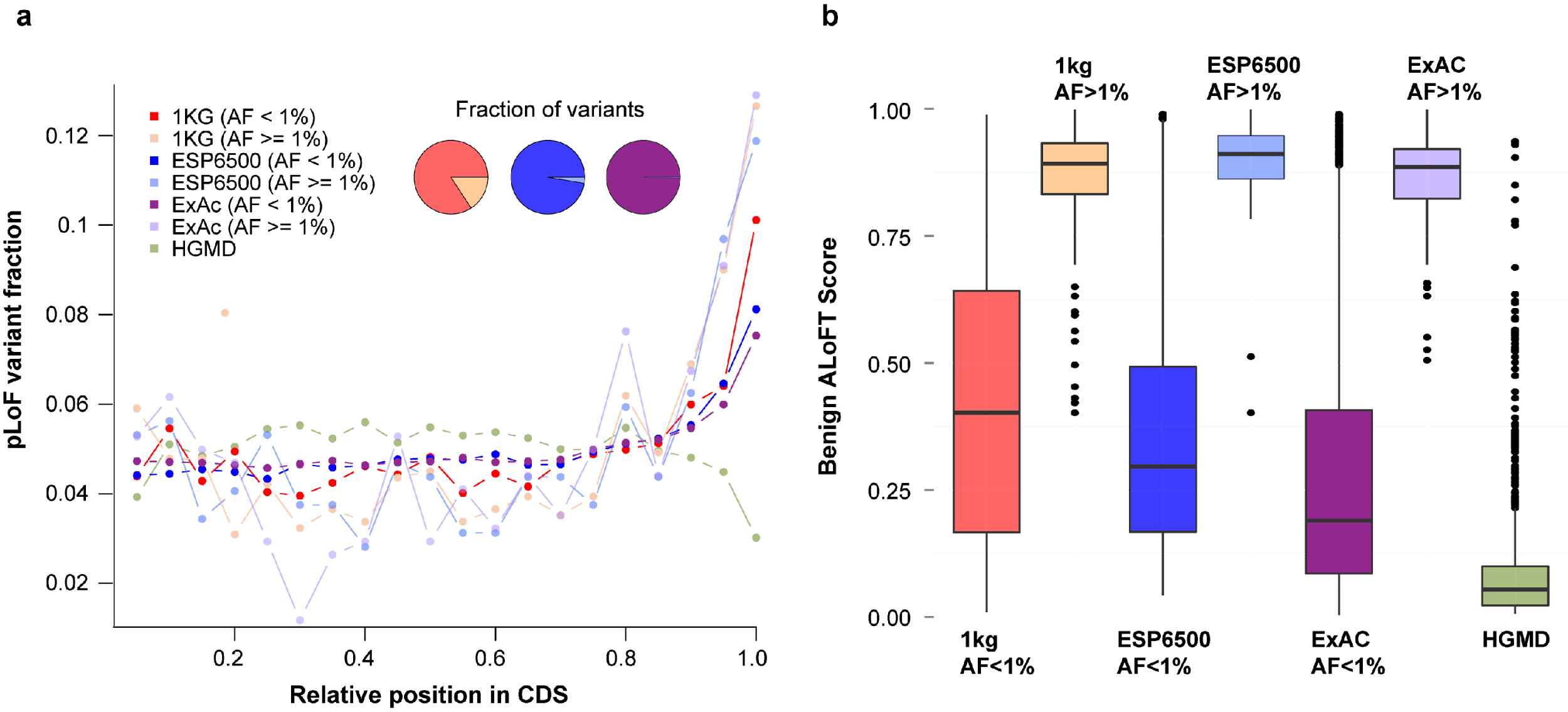 Balasubramanian S.*, Fu Y.*  et al., NComms., ’17
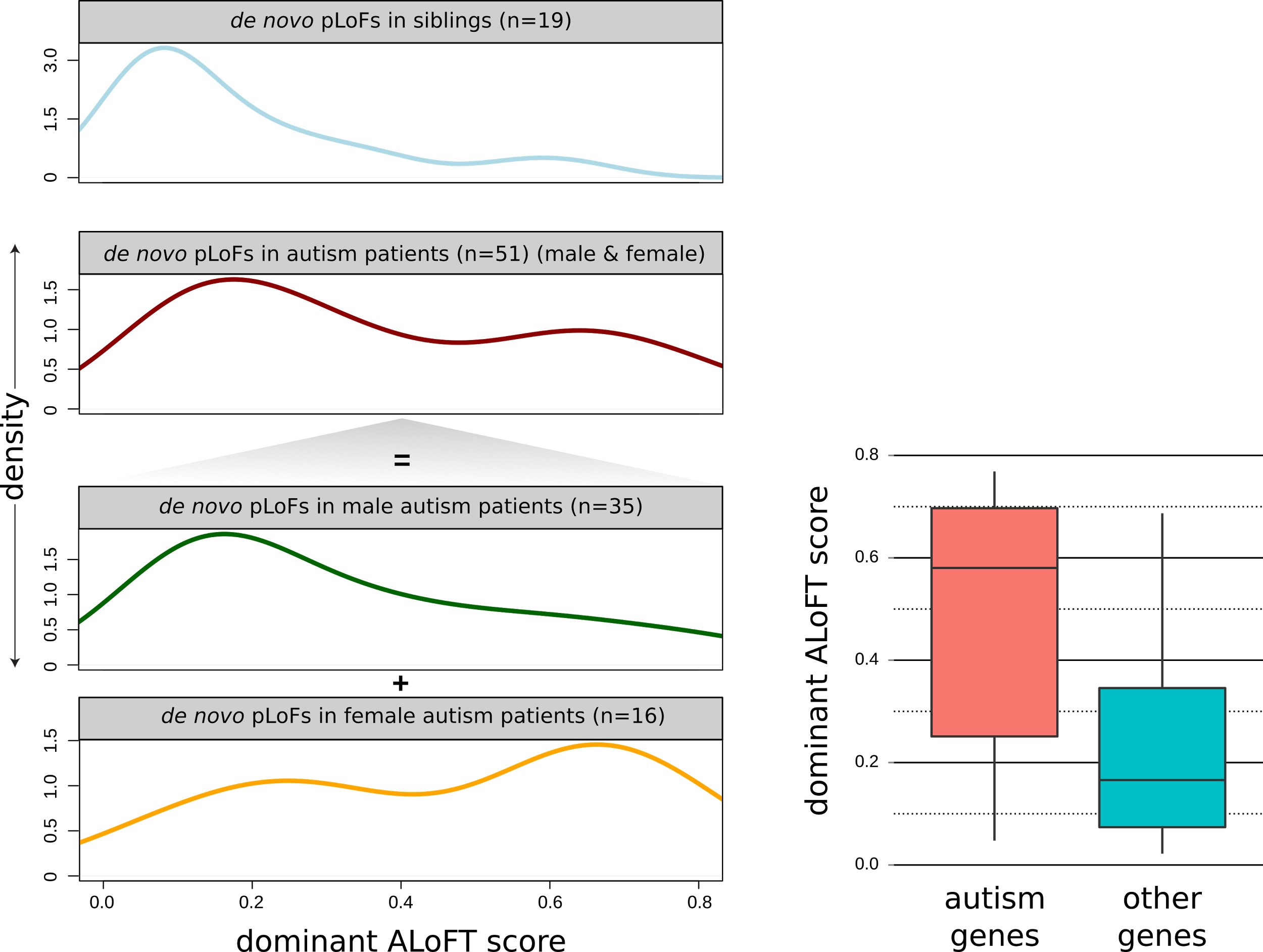 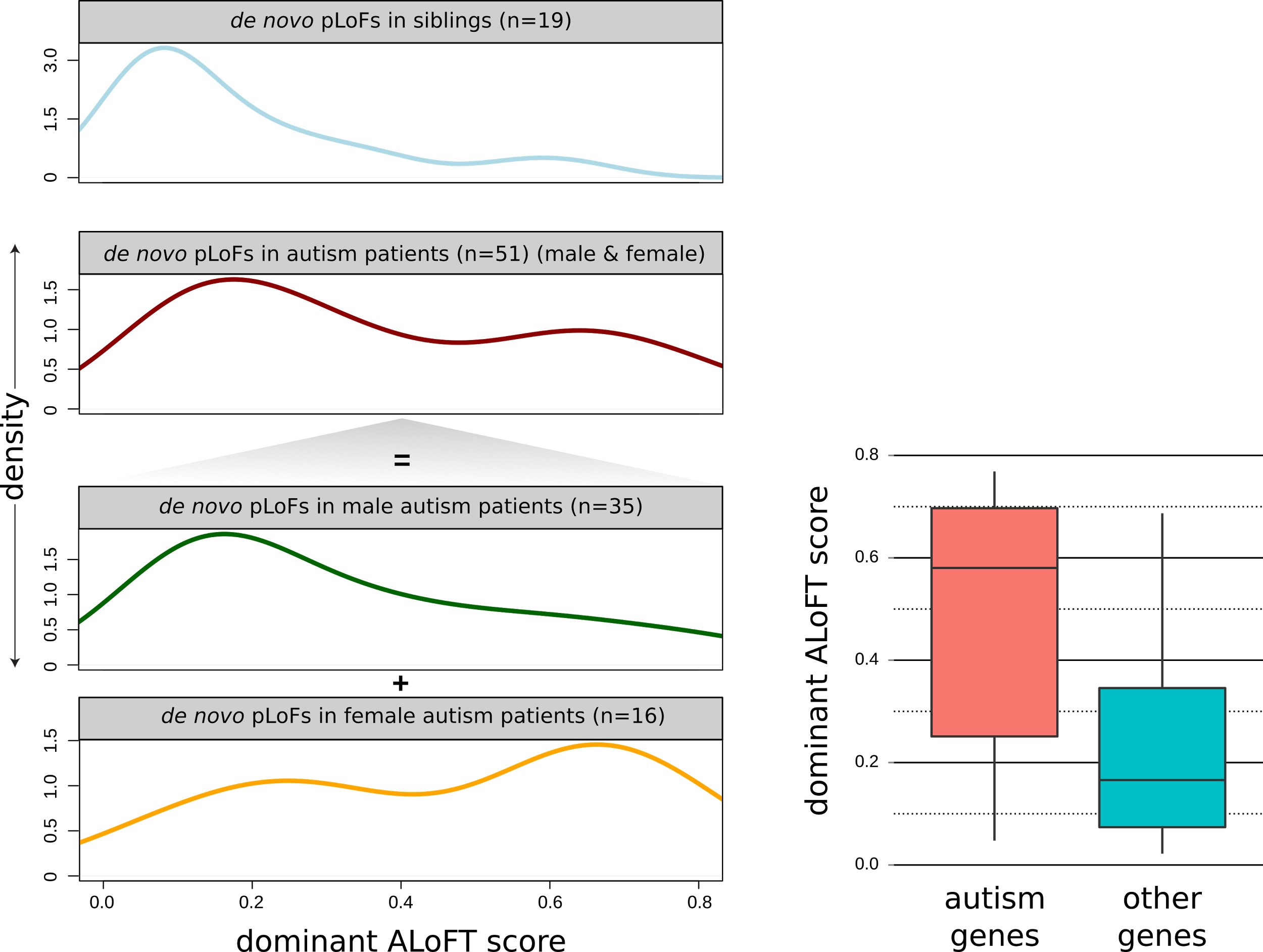 Application to LoF mutations
 in autism spectrum disorder
Balasubramanian S.*, Fu Y.*  et al., NComms., ’17
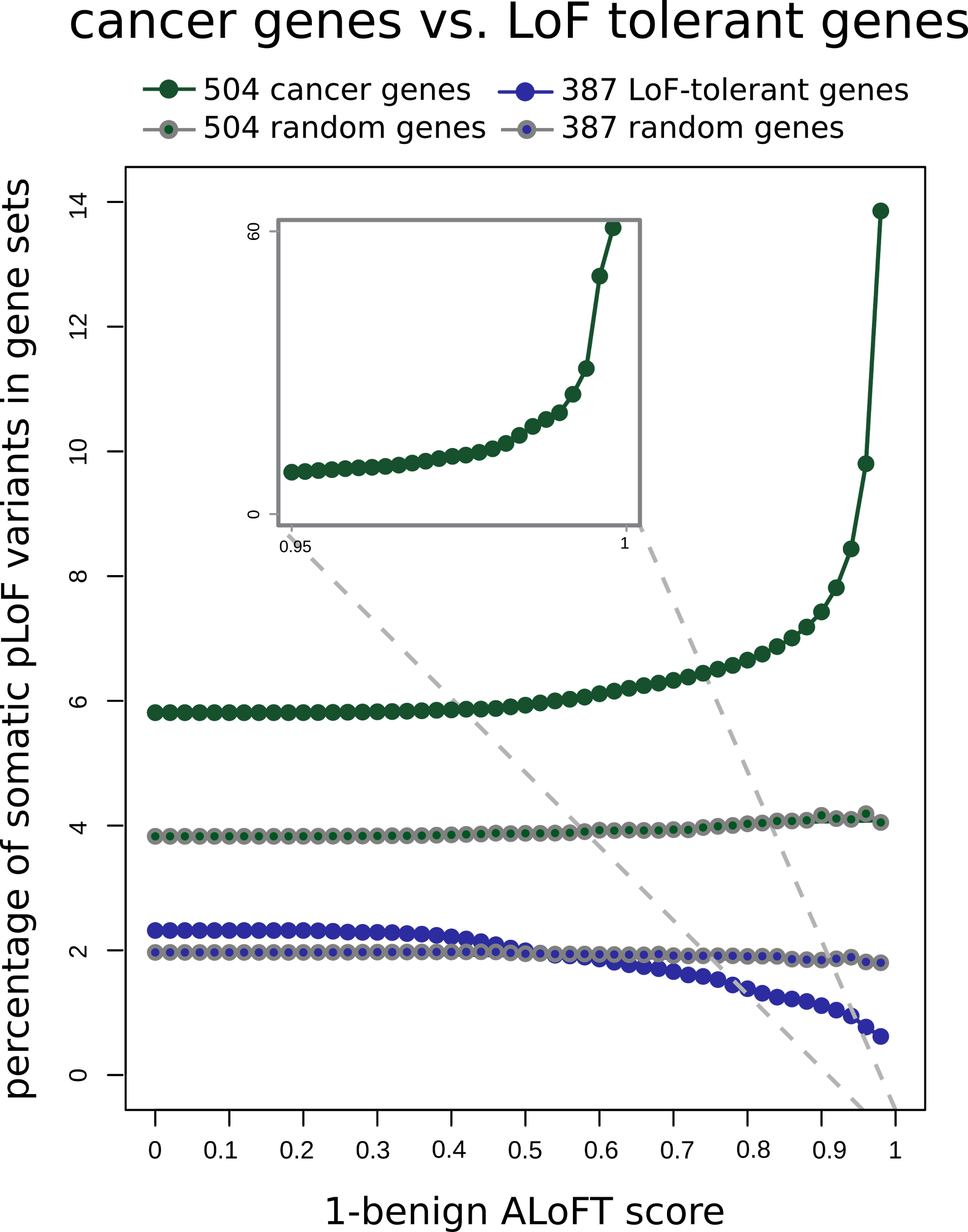 ALoFT identifies deleterious
somatic LoF variants
Cancer genes:
COSMIC consensus.
Enriched in deleterious LoFs.



LoF tolerant genes:
LoF in the 1KG cohort.
Depleted in deleterious LoFs.
Balasubramanian S.*, Fu Y.*  et al., NComms., ’17
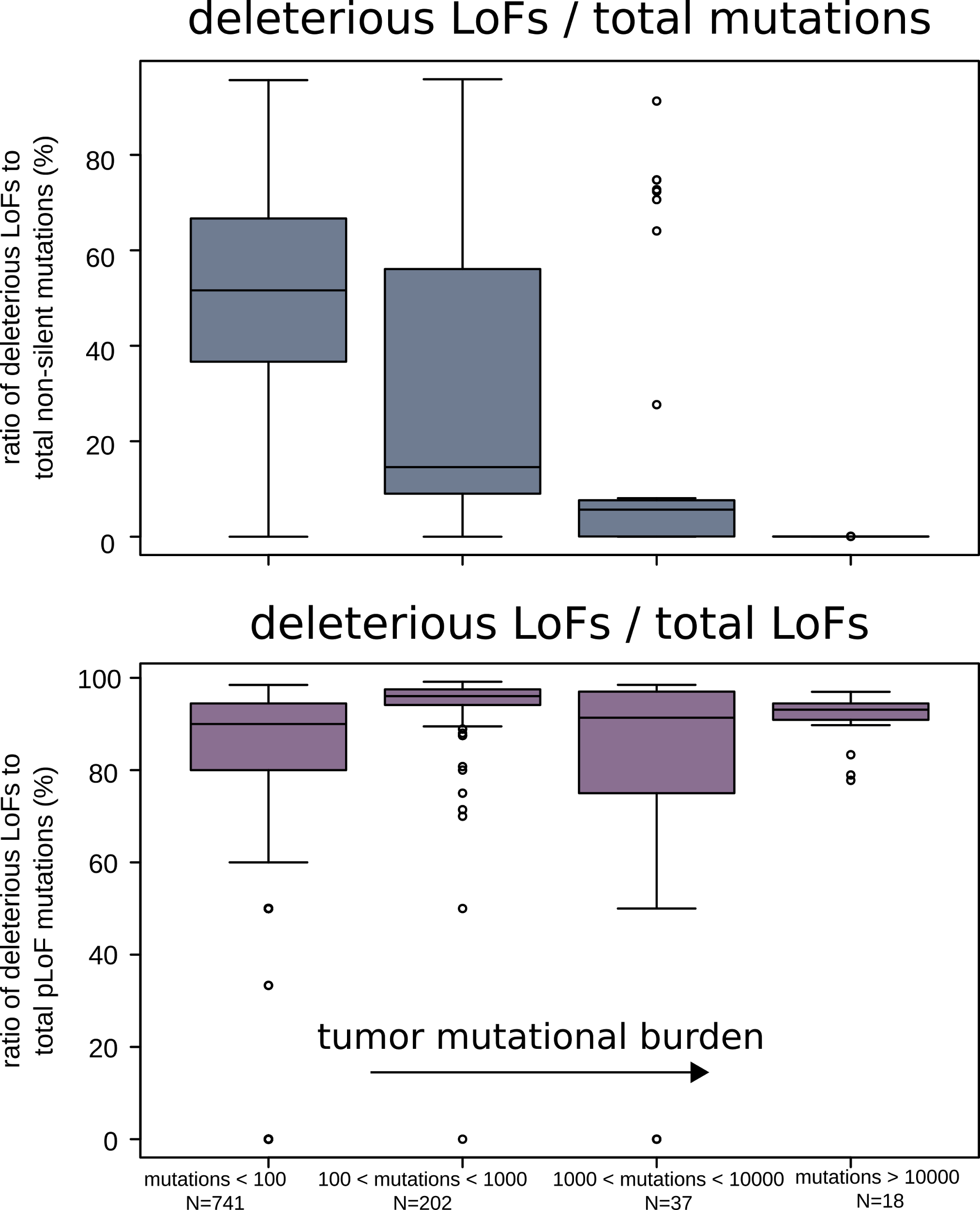 ALoFT refines cancer mutation characterization
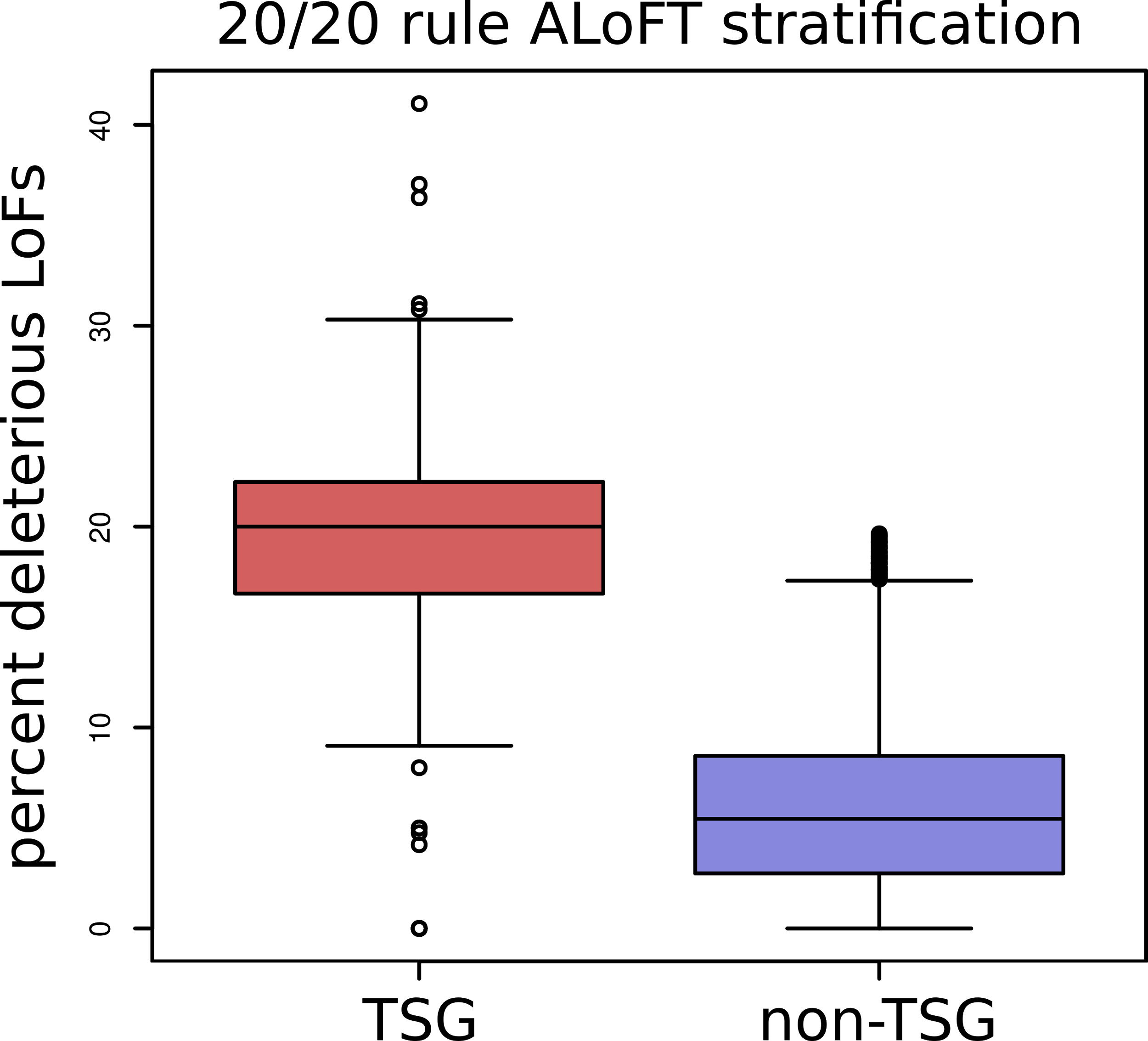 Vogelstein et al. '13: if >20% of mutations in gene inactivating → tumor suppressor gene (TSG).
ALoFT further refines 20/20 rule predictions.
Balasubramanian S.*, Fu Y.*  et al., NComms., ’17
Genomics & Data Science: Approaches to identifying key variants through functional impact & recurrence
Introduction
An individual's disease variants as the public's gateway into genomics & biology
The exponential scaling of data generation & processing
Mining the data to prioritize variants for key drivers
Functional impact #1: Coding
ALoFT: Annotation of Loss-of-Function Transcripts. 
LoF annotation as a complex problem + finding deleterious LoFs 
Frustration as a localized metric of SNV impact. Differential profiles for oncogenes v. TSGs
Functional impact #2: Non-coding
FunSeq integrates evidence, with an entropy based weighting scheme.
Prioritizing rare variants with “sensitive sites” (human conserved)
Recurrence: Statistics for driver identification 
Background mutation rate significantly varies & is correlated with replication timing & TADs
Developed a variety of parametric & non-parametric methods taking this into account
LARVA uses parametric beta-binomial model, explicitly modeling covariates
MOAT does a variety of non-parm. shuffles (annotation, variants, &c). Useful when explicit covariates not available. Slower than but speeded up w/ GPUs
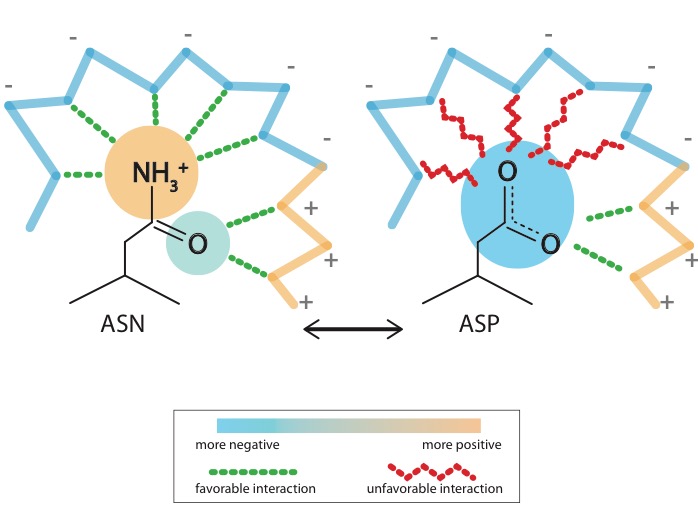 What is localized frustration?
[Ferreiro et al., PNAS (’07)]
Workflow for evaluating localized frustration changes (∆F)
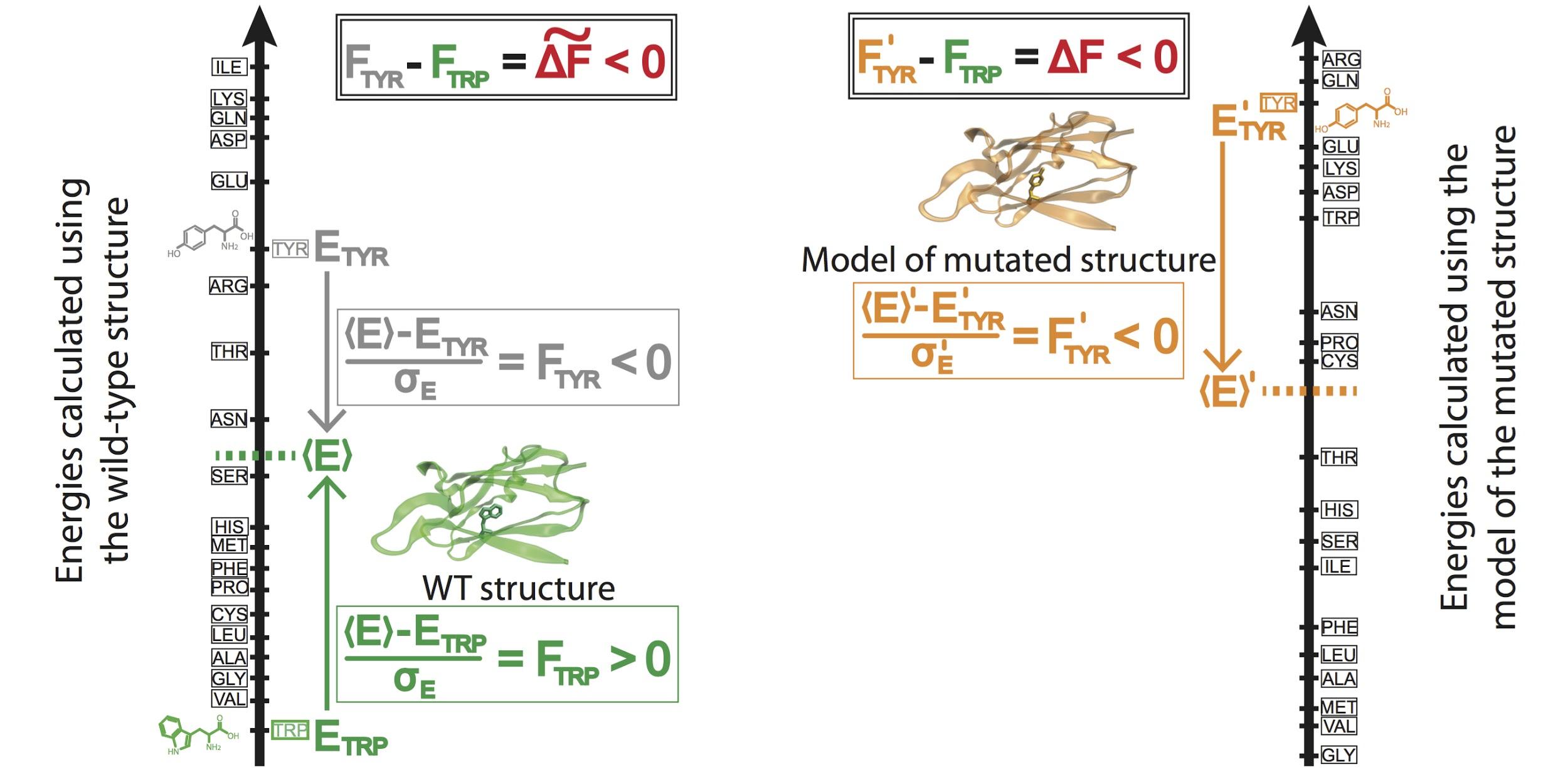 [Kumar et al. NAR (2016)]
[Speaker Notes: An example illustrating the case in which ∆F < 0. The ∆F associated with an SNV is negative if the SNV introduces a destabilizing effect. Shown here is the result of changing residue ID 31 in plastocyanin (pdb ID 3CVD) from the wild-type residue (Trp) to a mutated residue (Tyr). Left) The protein in its wild-type form (in green), in which the tryptophan residue at position 31 is substantially more energetically favorable relative to the mean energy ⟨E⟩ that would result from having any of the possible 20 amino acids at that position. This disparity is designated by (⟨E⟩ - Enat)/σE = Fnat > 0. Right) The entire protein structure is then modeled to generate the mutated structure after the SNV W31Y is introduced, thereby changing the relative energetic distributions for the different amino acids. The new mean and standard deviation associated with the energies of the modeled structure are designated by ⟨E⟩’ and σE’, respectively. In this case, the SNV that introduces 31Y results in an energy that is higher than the mean energy of all possible 20 amino acids at that position. This disparity is designated by (⟨E⟩’ - Emut)/σE’ = Fmut < 0. Taken together, the negative value associated with the disparity between the Fmut and Fnat values (Fmut - Fnat = ∆F < 0) indicates that the this SNV is locally unfavorable.]
Complexity of the second order frustration calculation
MD-assisted free energy calculation (∆G)
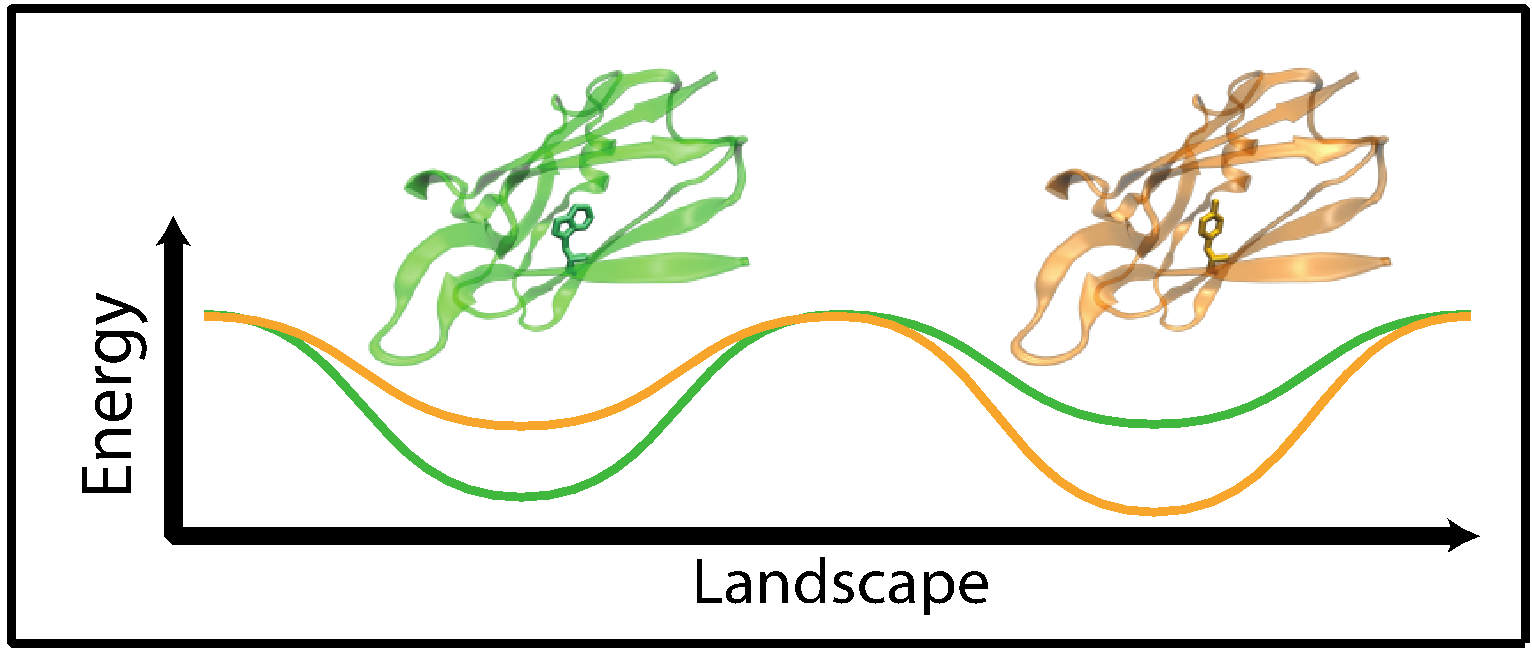 Second order frustration calculation (∆F)
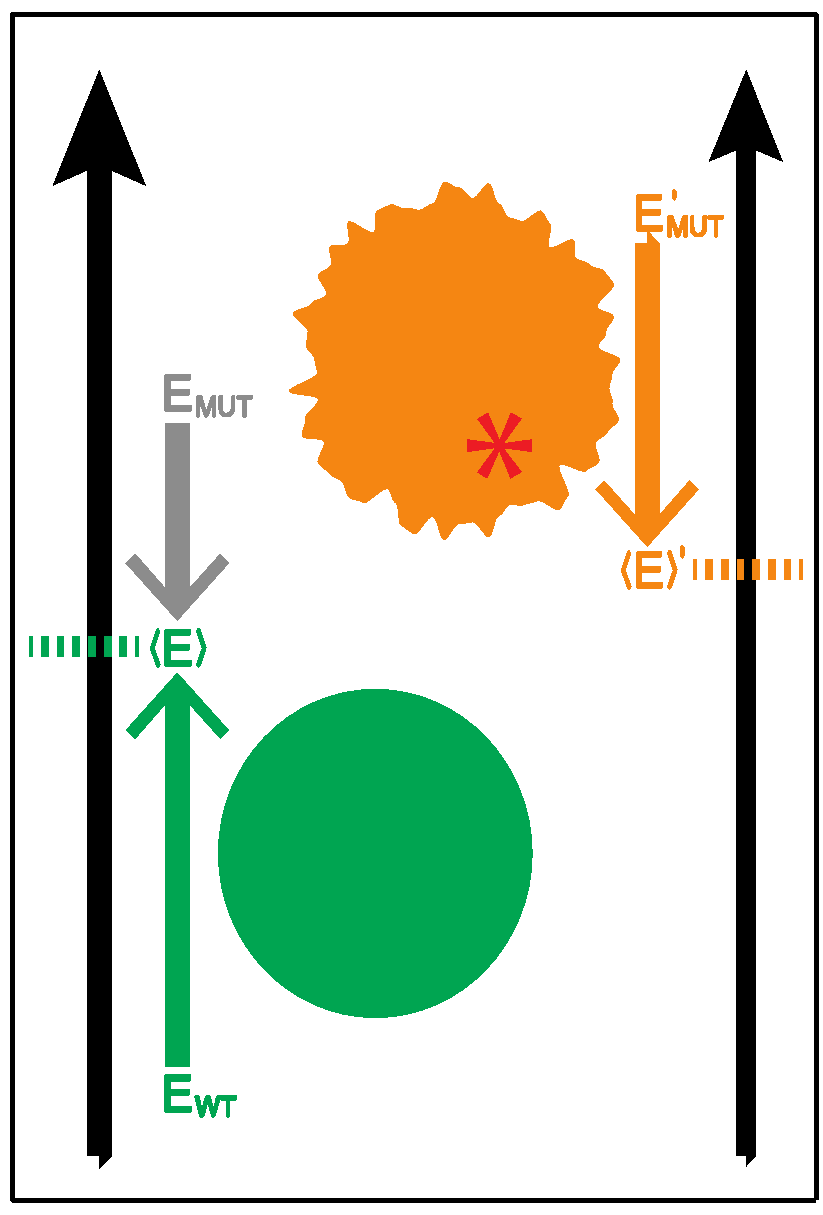 Time
First order frustration calculation (F)
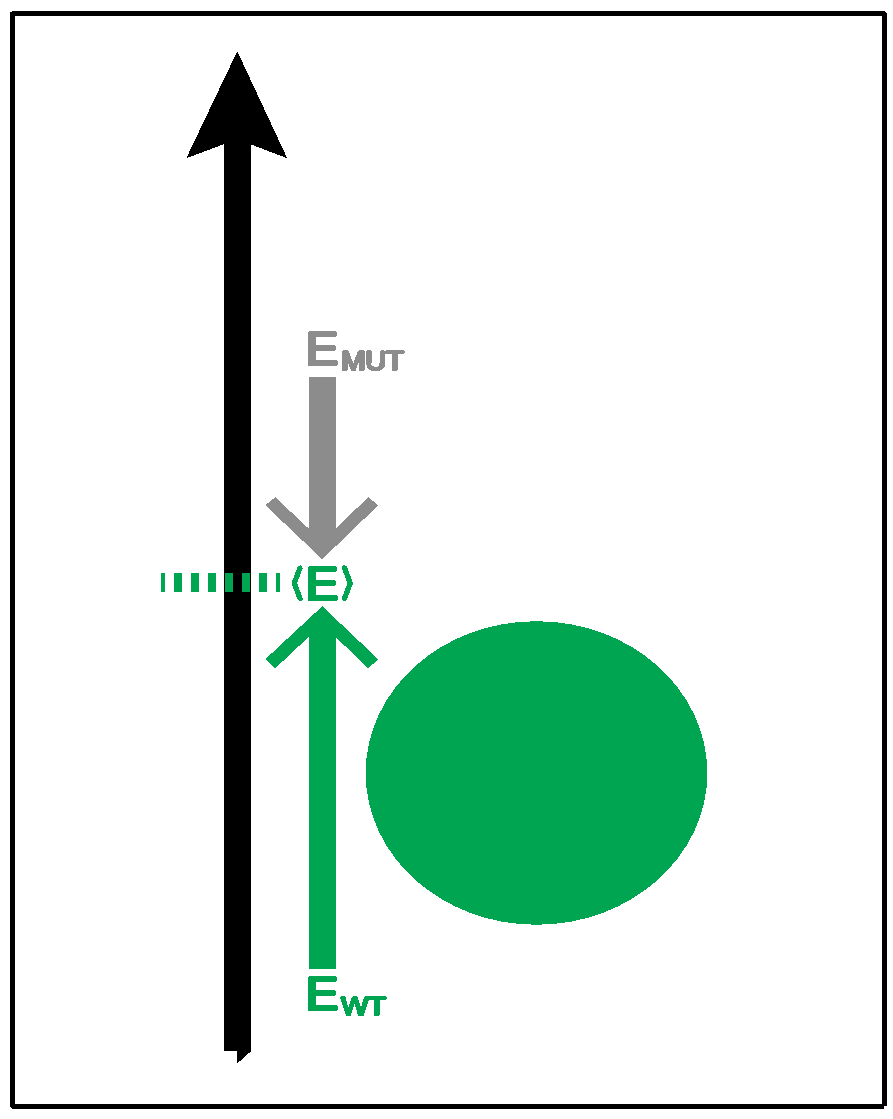 Accuracy
Comparing ∆F values across different SNV categories: disease v normal
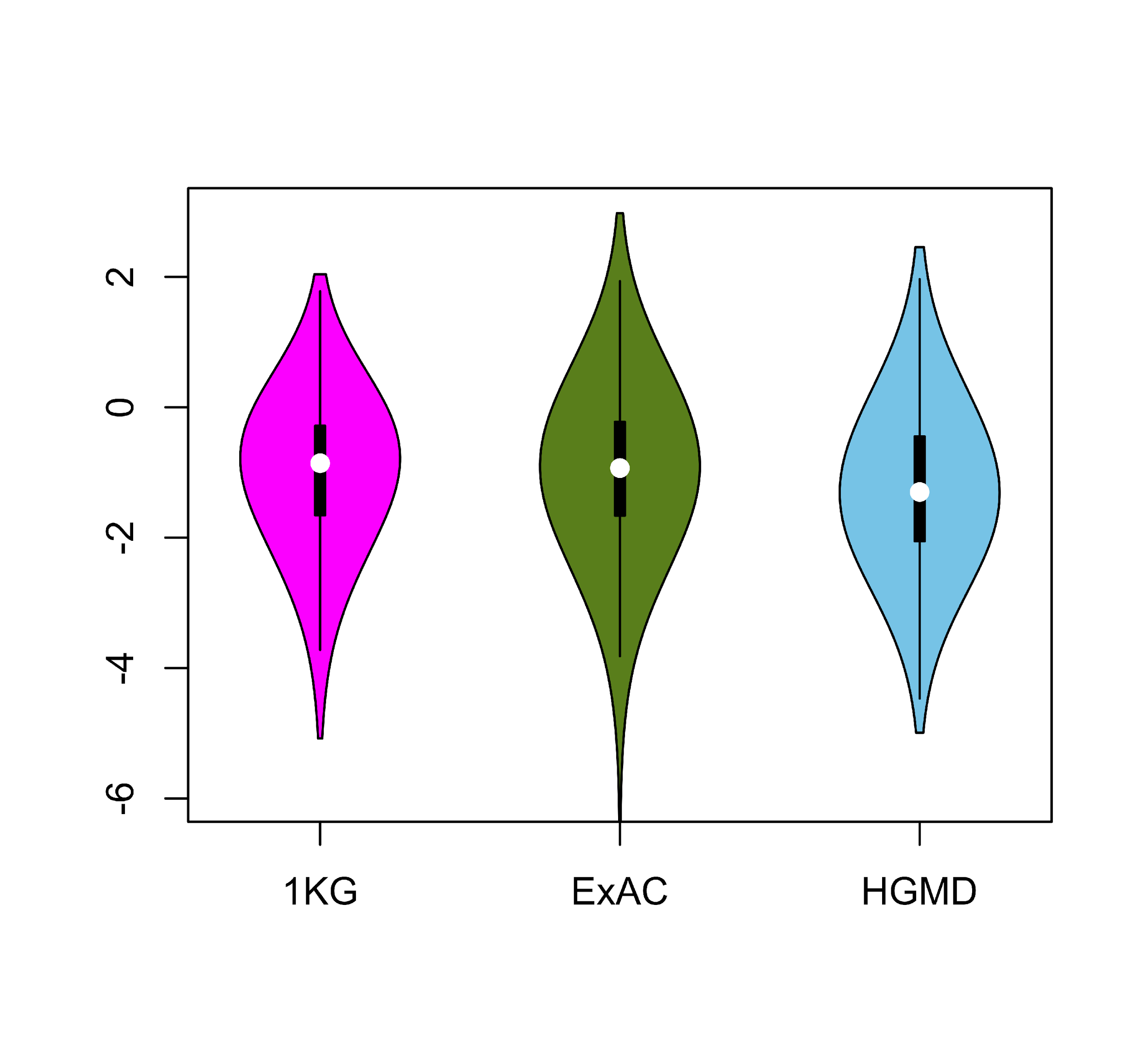 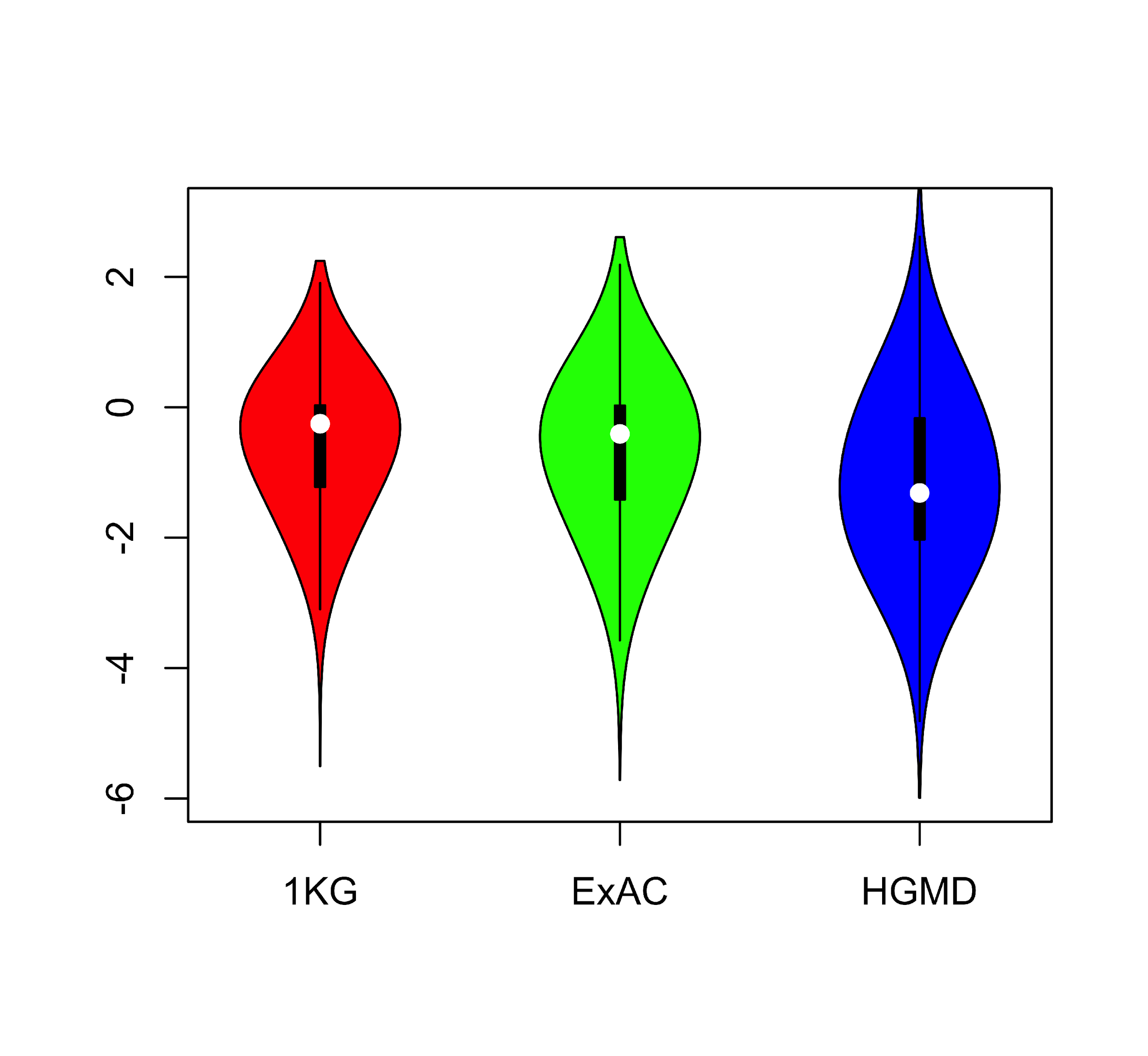 Loss of frustration
Gain of frustration
Core residues
Surface residues
Normal mutations (1000G) tend to unfavorably frustrate (less frustrated) surface more than core, but for disease mutations (HGMD) no trend & greater changes
[Kumar et al, NAR (2016)]
[Speaker Notes: We observed that benign SNVs lead to greater disruptions within minimally frustrated surface residues compared to core residues in the native structure, and this trend is observed when using both ExAC and 1KG (Figure A & B). However, SNVs from HGMD that impact minimally frustrated core residues induce stronger perturbations than benign SNVs influencing minimally frustrated core residues  (Figure C). This suggest that the mechanistic difference between benign and disease SNVs can be attributed to their impact on the local environment of core residues. Within the core, disease-associated SNVs result in more severe perturbations to local interactions relative to those introduced by benign SNVs. These local disruptions are propagated throughout the core and, in turn, drive the deleteriousness of various disease-associated SNVs.]
Comparison between ∆F distributions: TSGs v. oncogenes
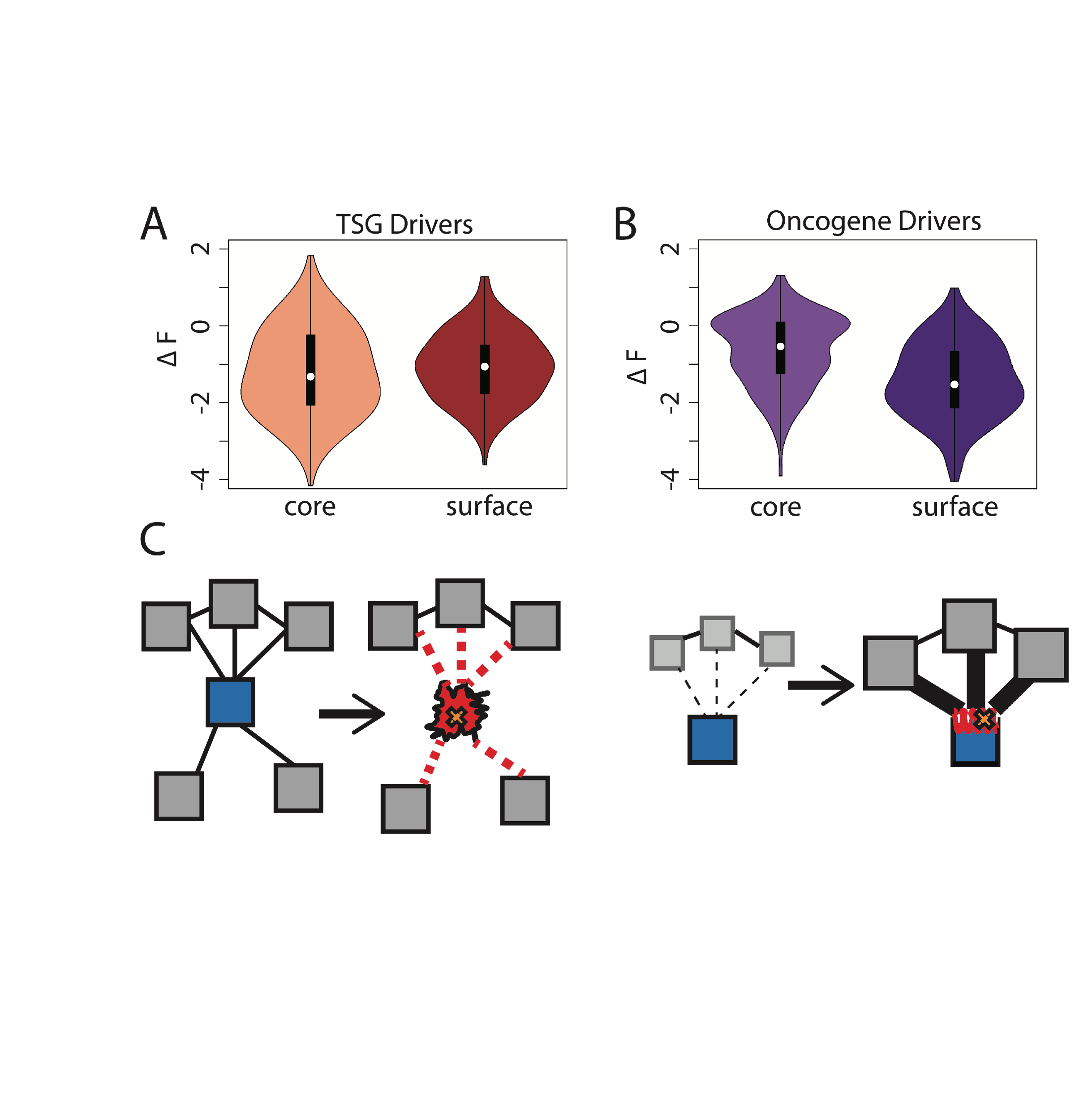 [Kumar et al, NAR (2016)]
SNVs in TSGs change frustration more in core than the surface, whereas those associated with oncogenes manifest the opposite pattern. This is consistent with differences in LOF v GOF mechanisms.
[Speaker Notes: we observe that somatic SNVs associated with TSGs change the frustration more in core than the surface, whereas those associated with oncogenes manifest the opposite pattern. This is consistent with LOF and GOF mechanism proposed for TSG and oncogene driven cancer progression.]
Genomics & Data Science: Approaches to identifying key variants through functional impact & recurrence
Introduction
An individual's disease variants as the public's gateway into genomics & biology
The exponential scaling of data generation & processing
Mining the data to prioritize variants for key drivers
Functional impact #1: Coding
ALoFT: Annotation of Loss-of-Function Transcripts. 
LoF annotation as a complex problem + finding deleterious LoFs 
Frustration as a localized metric of SNV impact. Differential profiles for oncogenes v. TSGs
Functional impact #2: Non-coding
FunSeq integrates evidence, with an entropy based weighting scheme.
Prioritizing rare variants with “sensitive sites” (human conserved)
Recurrence: Statistics for driver identification 
Background mutation rate significantly varies & is correlated with replication timing & TADs
Developed a variety of parametric & non-parametric methods taking this into account
LARVA uses parametric beta-binomial model, explicitly modeling covariates
MOAT does a variety of non-parm. shuffles (annotation, variants, &c). Useful when explicit covariates not available. Slower than but speeded up w/ GPUs
Funseq: a flexible framework to determine functional impact & use this to prioritize variants
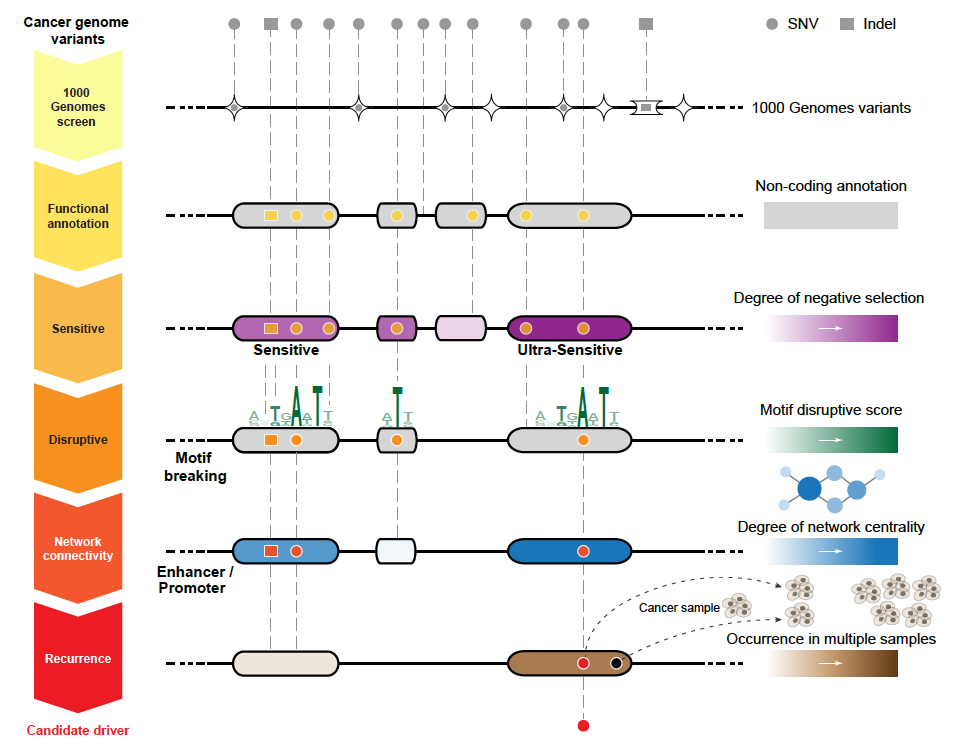 Annotation (tf binding sites open chromatin, ncRNAs) & Chromatin Dynamics


Conservation(GERP, allele freq.)


Mutational impact (motif breaking, Lof) 


Network (centrality position)
[Fu et al., GenomeBiology ('14), , Khurana et al., Science ('13)]
Finding "Conserved” Sites in the Human Population:
 Negative selection in non-coding elements based on
Production ENCODE & 1000G Phase 1
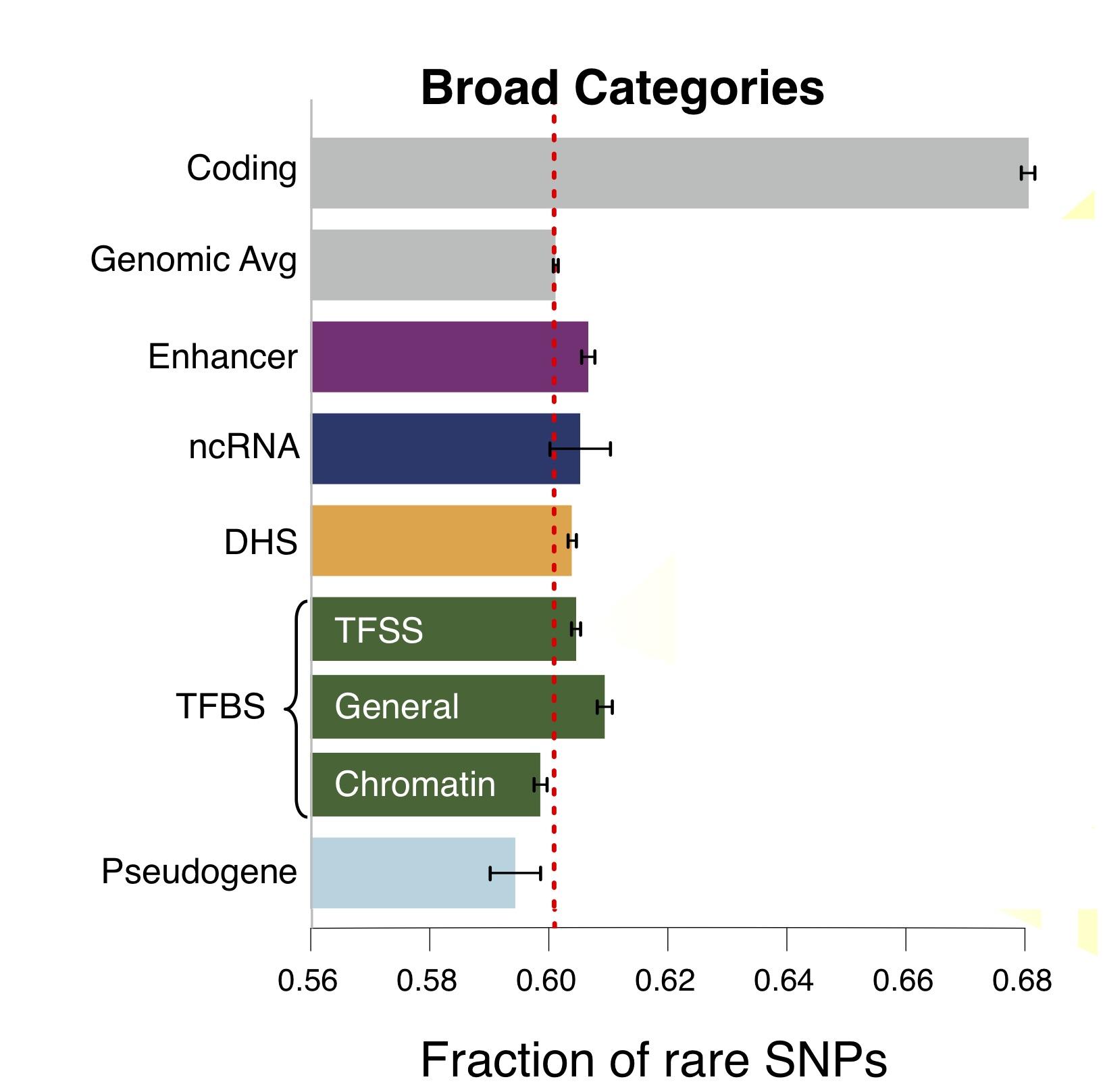 Broad categories of regulatory regions under negative selection
Related to:
    	
ENCODE, Nature, 2012
Ward & Kellis, Science, 2012
Mu et al, NAR, 2011
(Non-coding RNA)
(DNase I hypersensitive sites)
(TFSS: Sequence-specific TFs)
(Transcription factor binding sites)
Depletion of Common Variants
in the Human Population
Differential selective constraints
among specific sub-categories
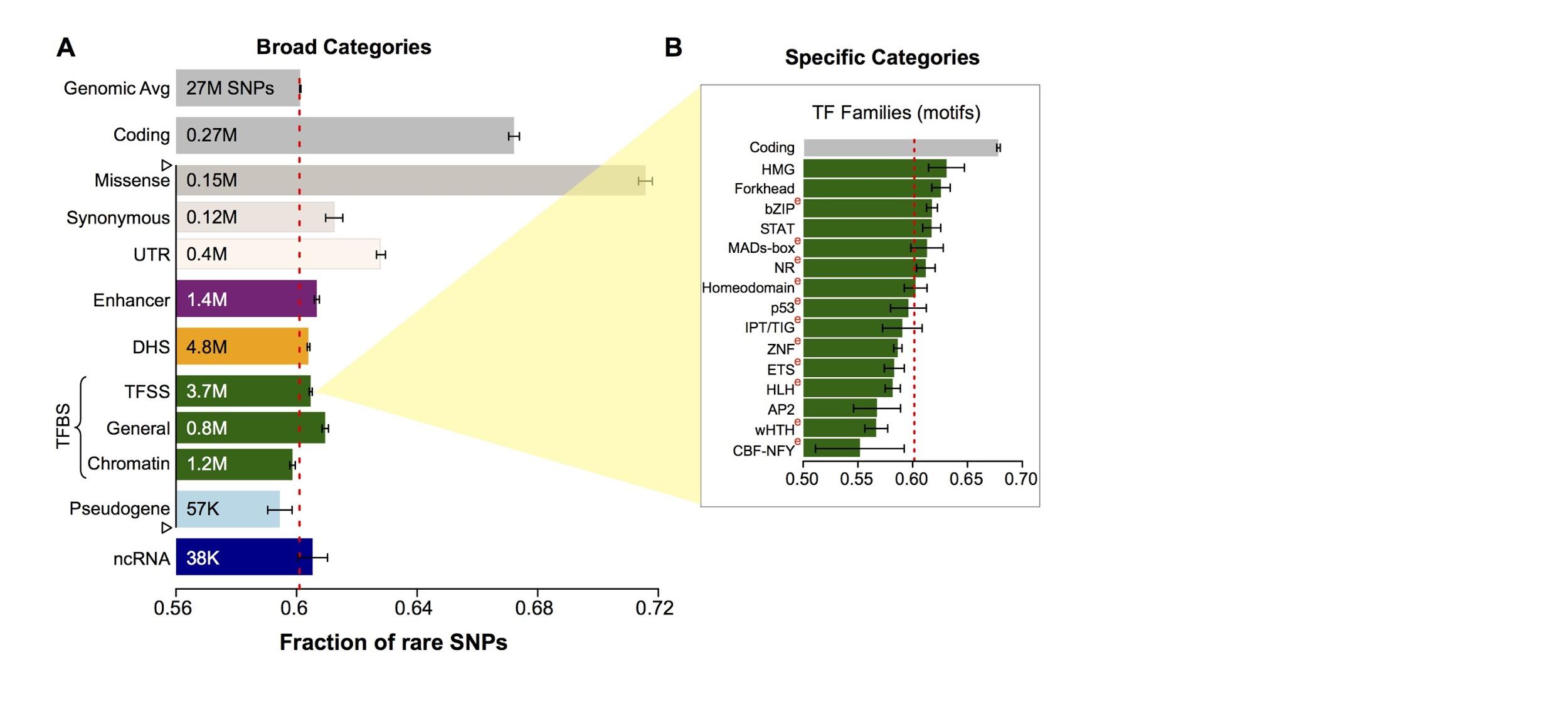 Sub-categorization possible because of better statistics from 1000G phase 1 v pilot
[Khurana et al., Science (‘13)]
Defining Sensitive
non-coding Regions
~0.4% genomic coverage  (~ top 25)
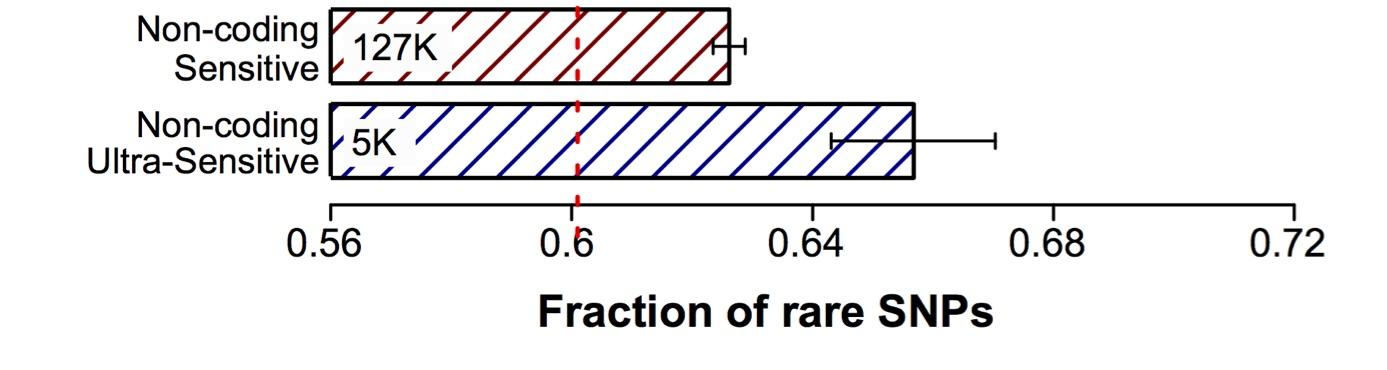 ~0.02% genomic coverage (top 5)
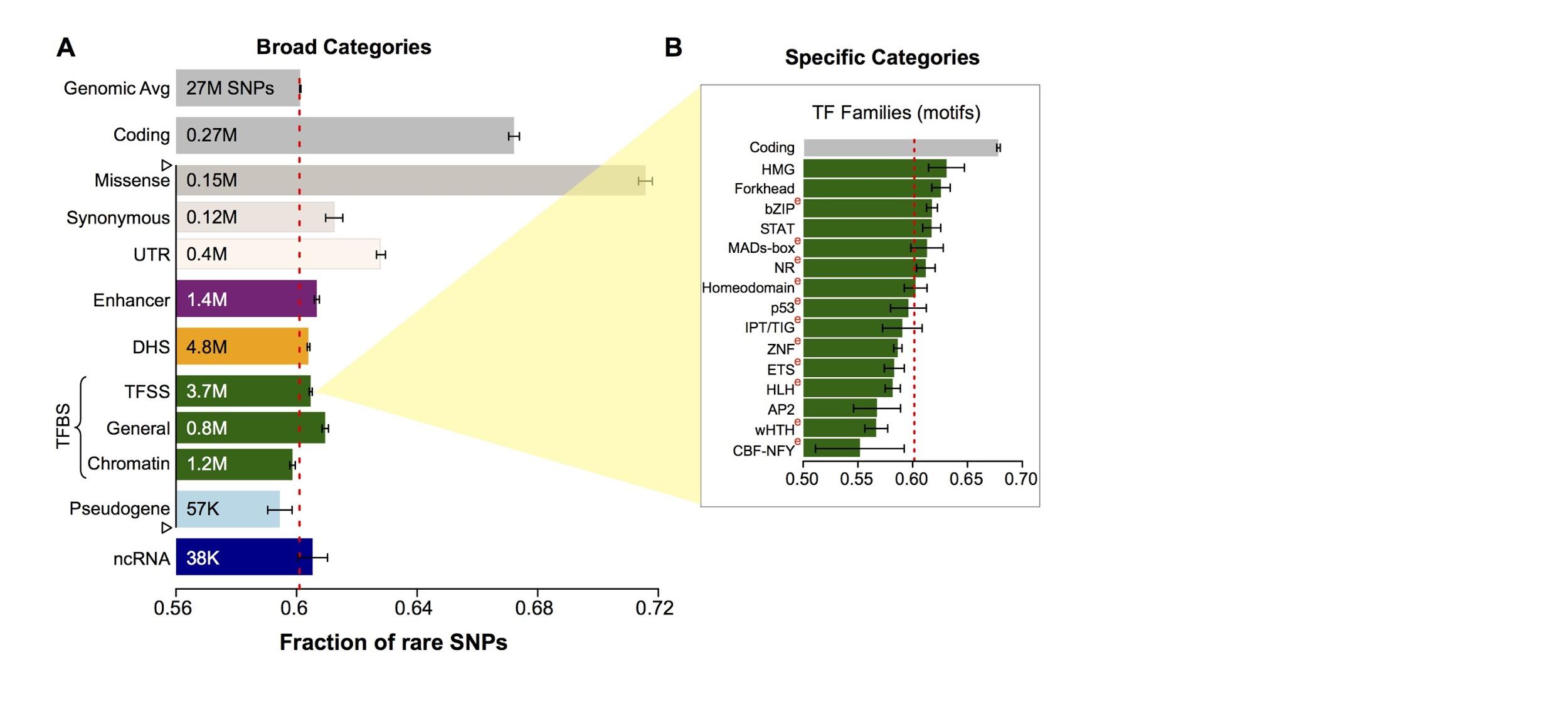 Start 677 high-resolution non-coding categories; Rank & find those under strongest selection
Sub-categorization possible because of better statistics from 1000G phase 1 v pilot
[Khurana et al., Science (‘13)]
SNPs which break TF motifs are under stronger selection
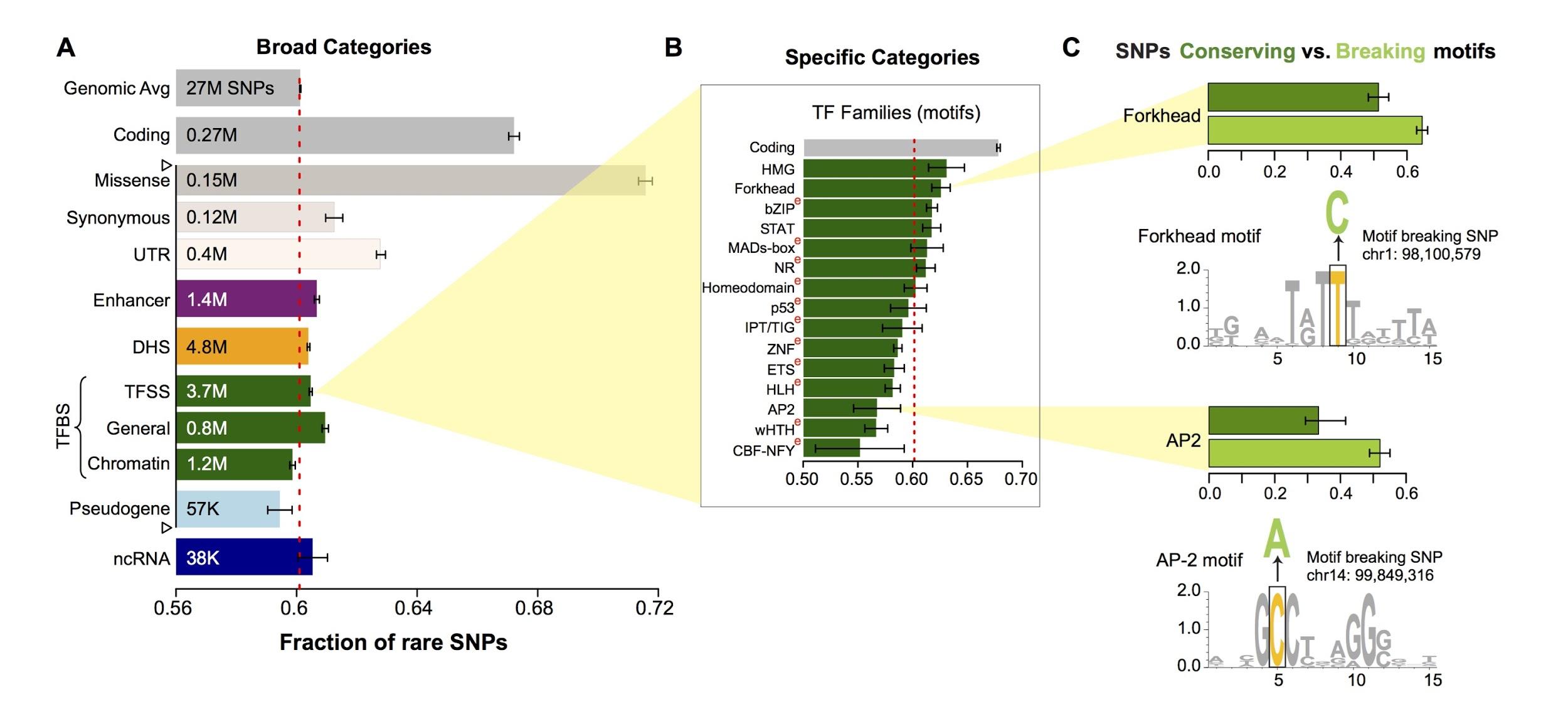 [Khurana et al., Science (‘13)]
FunSeq.gersteinlab.org
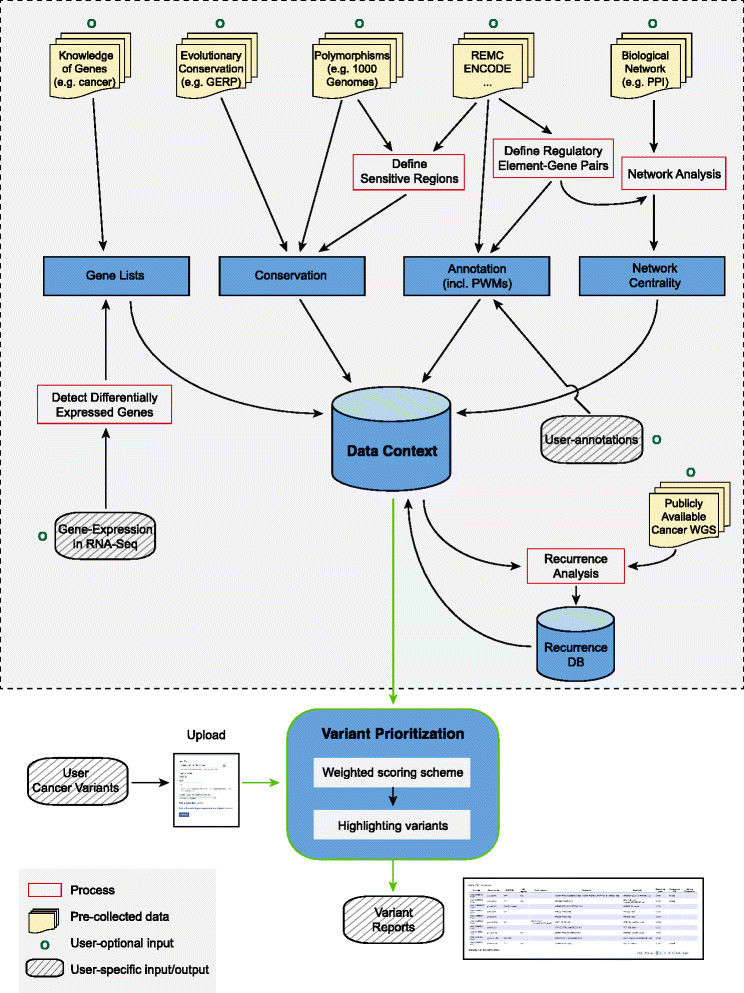 Genome
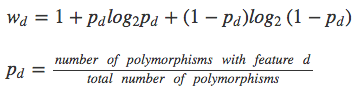 Entropy based method for weighting consistently many genomic features

Practical web server 
Submission of variants & pre-computed large data context from uniformly processing large-scale datasets
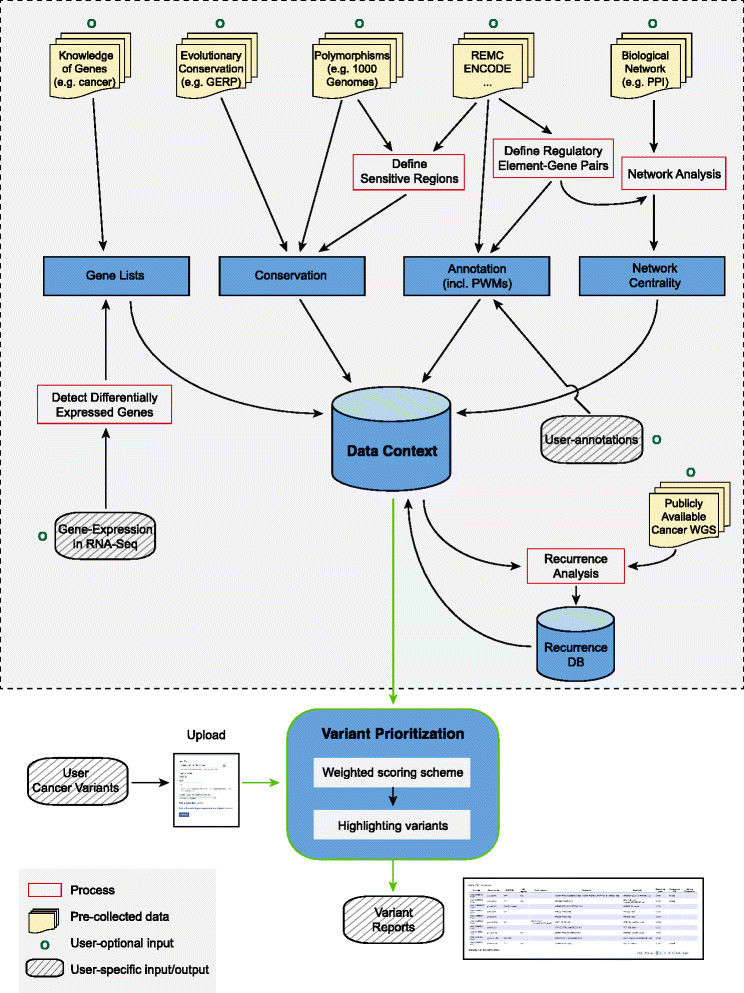 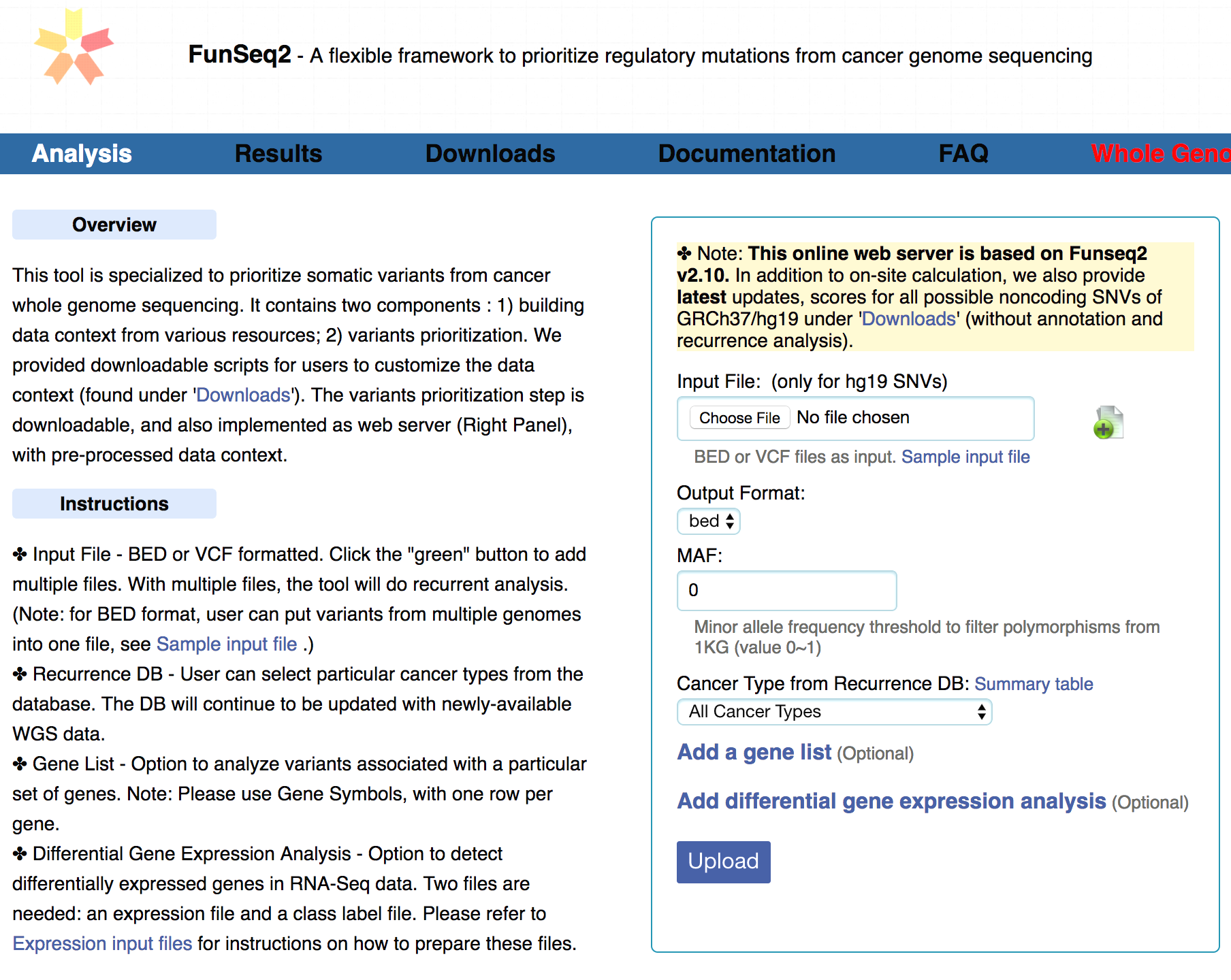 [Fu et al., GenomeBiology ('14)]
HOT region
Sensitive region
Polymorphisms
Germline pathogenic variants show higher core scores than controls
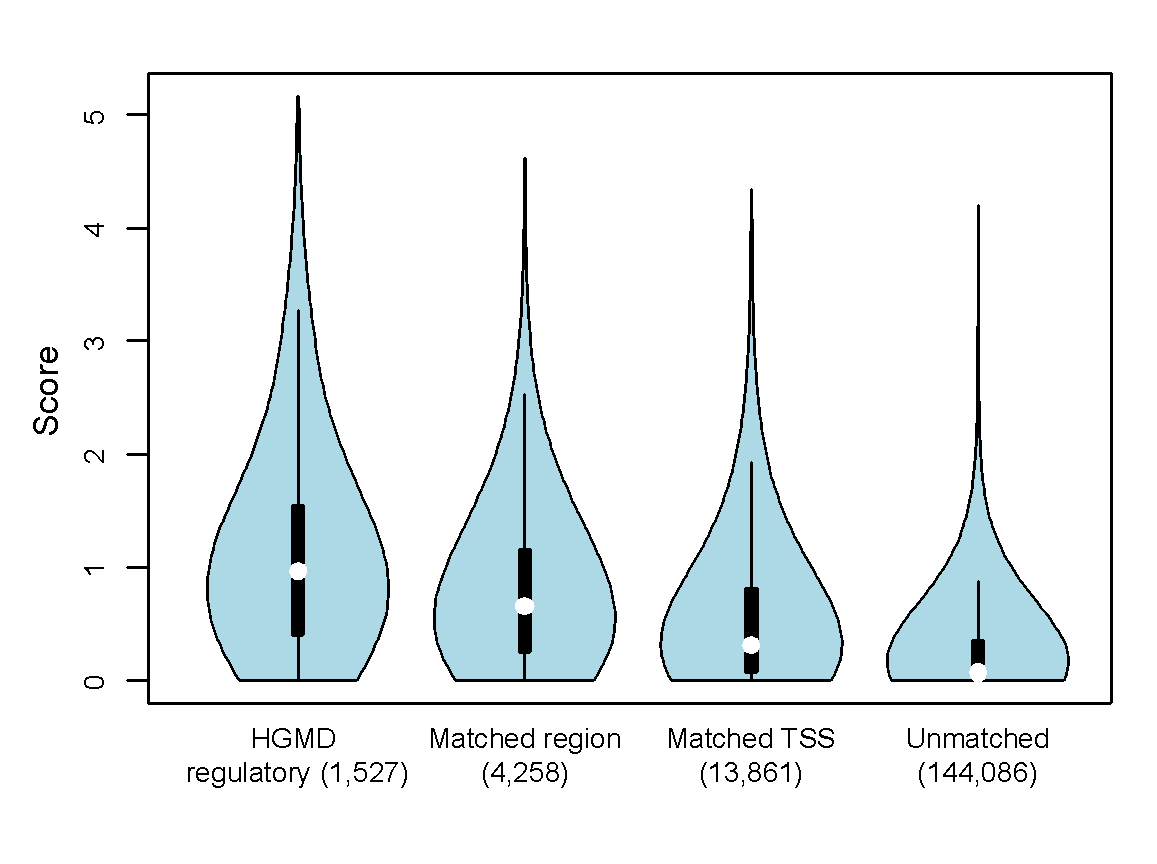 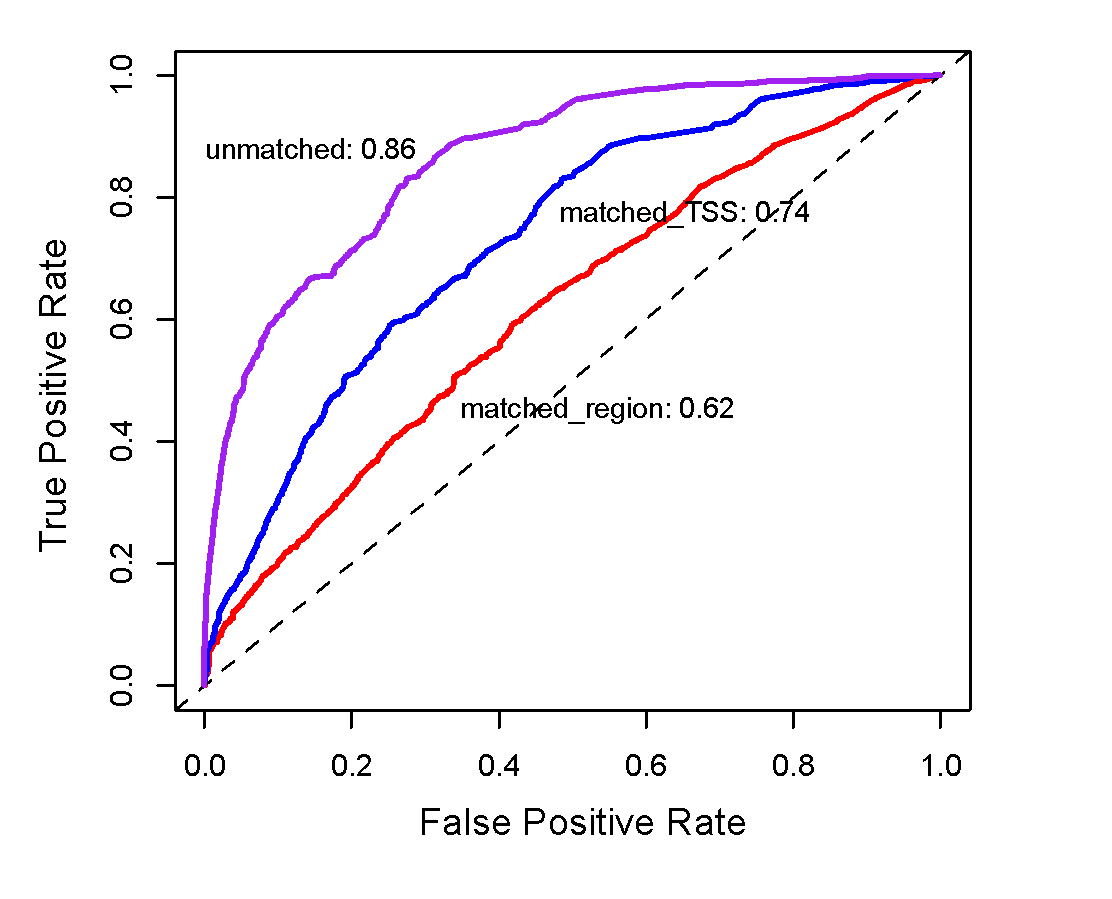 3 controls with natural polymorphisms (allele frequency >= 1% )
  1.  Matched region:  1kb around HGMD variants
  2.  Matched TSS:  matched for distance to TSS
  3.  Unmatched: randomly selected
[Fu et al., GenomeBiology ('14, in revision)]
Ritchie et al., Nature Methods, 2014
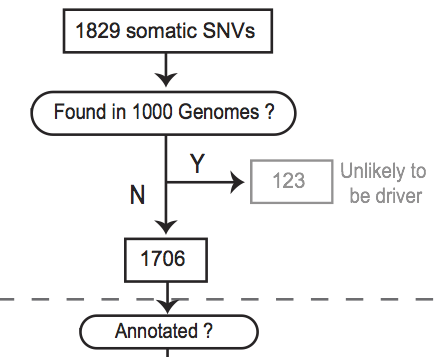 [Khurana et al., Science (‘13)]
Flowchart for 1 Prostate Cancer
Genome (from Berger et al. '11)
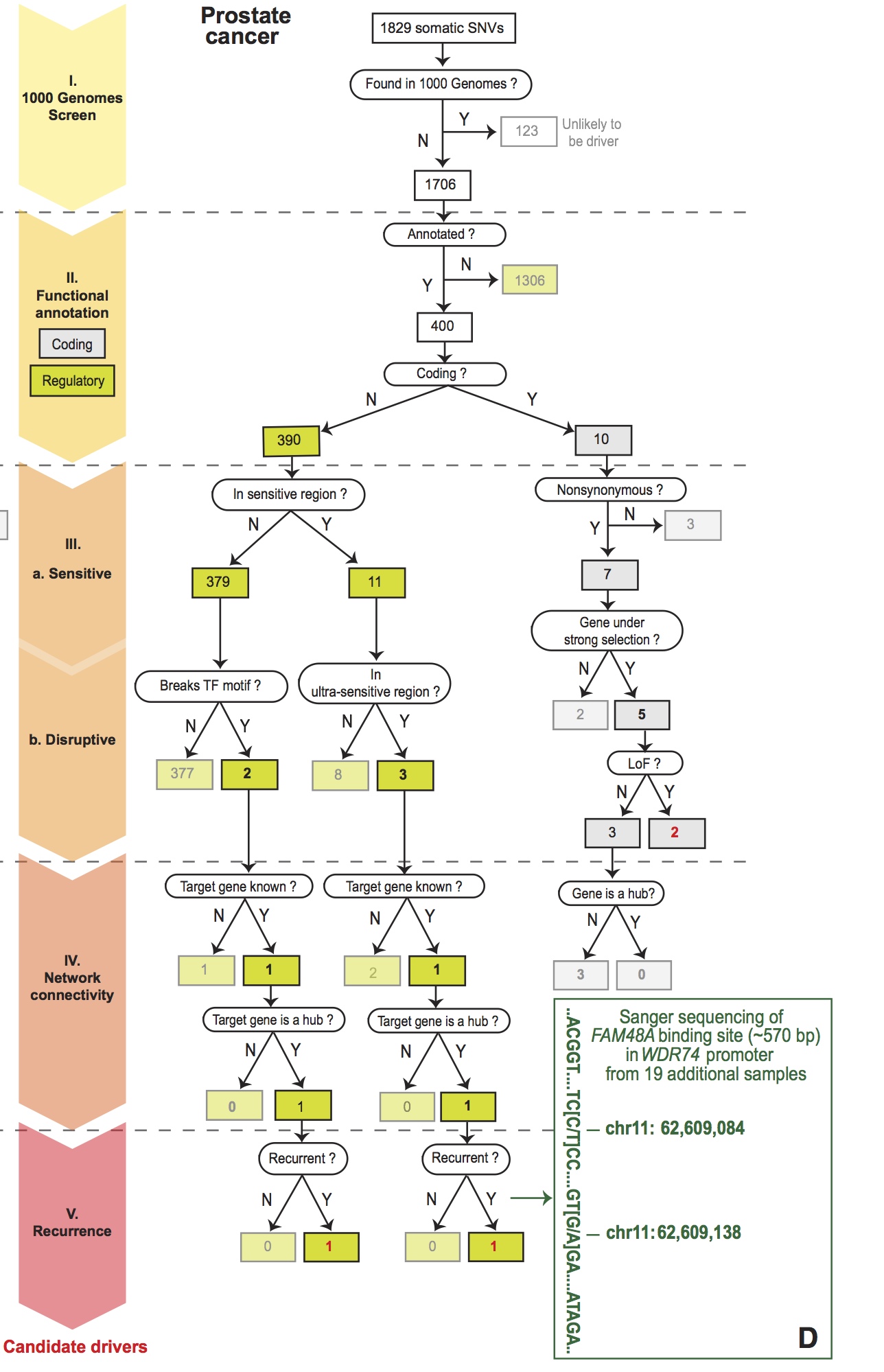 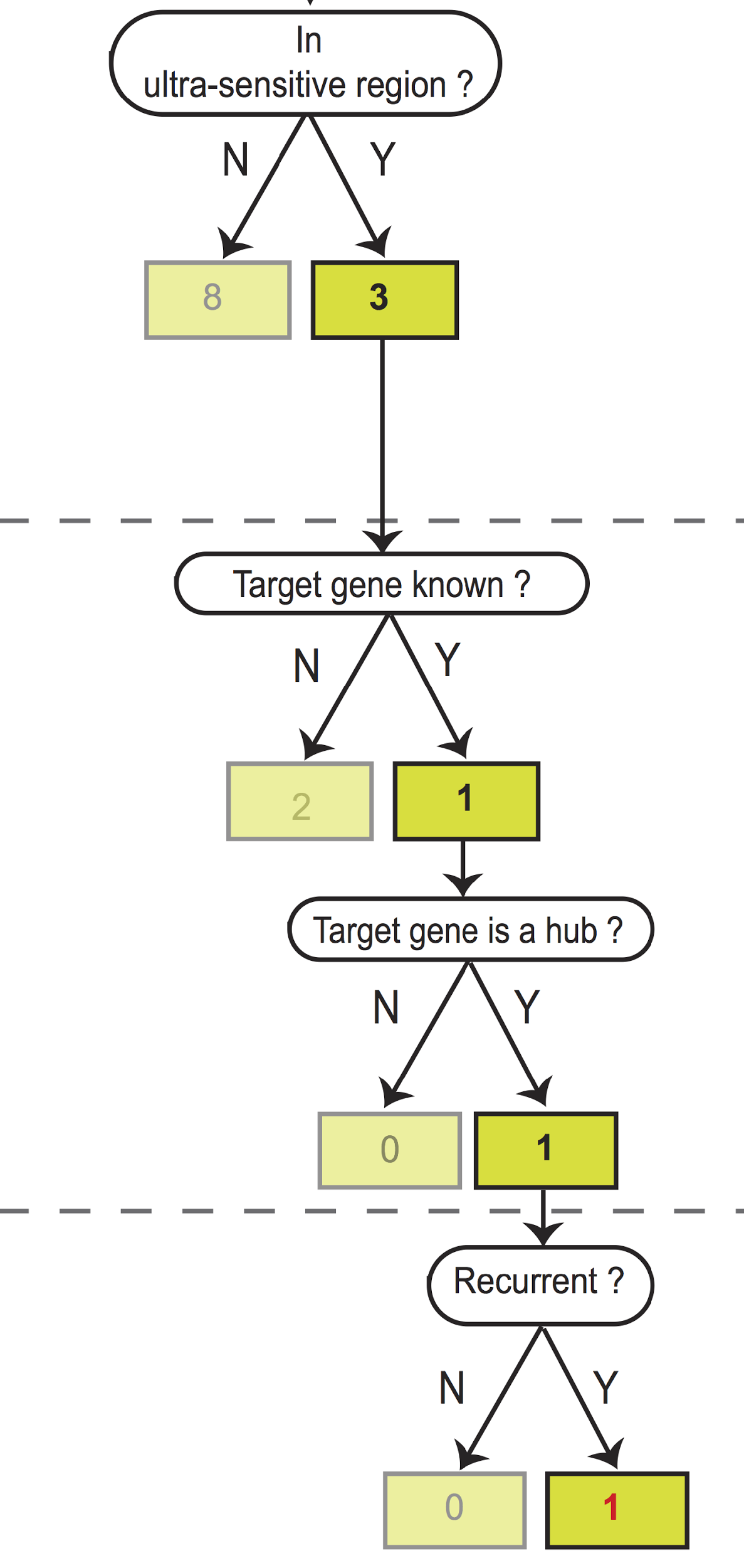 Genomics & Data Science: Approaches to identifying key variants through functional impact & recurrence
Introduction
An individual's disease variants as the public's gateway into genomics & biology
The exponential scaling of data generation & processing
Mining the data to prioritize variants for key drivers
Functional impact #1: Coding
ALoFT: Annotation of Loss-of-Function Transcripts. 
LoF annotation as a complex problem + finding deleterious LoFs 
Frustration as a localized metric of SNV impact. Differential profiles for oncogenes v. TSGs
Functional impact #2: Non-coding
FunSeq integrates evidence, with an entropy based weighting scheme.
Prioritizing rare variants with “sensitive sites” (human conserved)
Recurrence: Statistics for driver identification 
Background mutation rate significantly varies & is correlated with replication timing & TADs
Developed a variety of parametric & non-parametric methods taking this into account
LARVA uses parametric beta-binomial model, explicitly modeling covariates
MOAT does a variety of non-parm. shuffles (annotation, variants, &c). Useful when explicit covariates not available. Slower than but speeded up w/ GPUs
Mutation recurrence
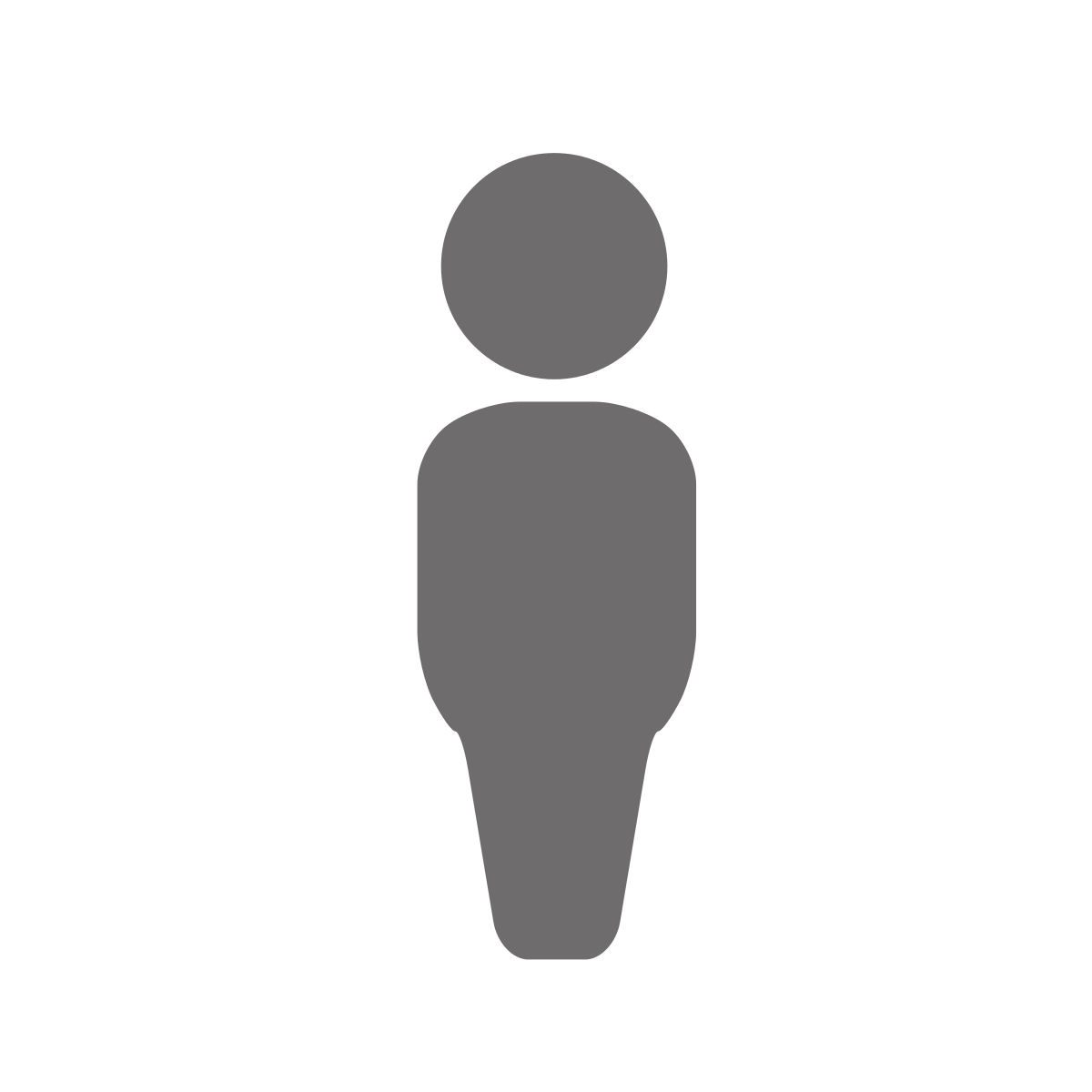 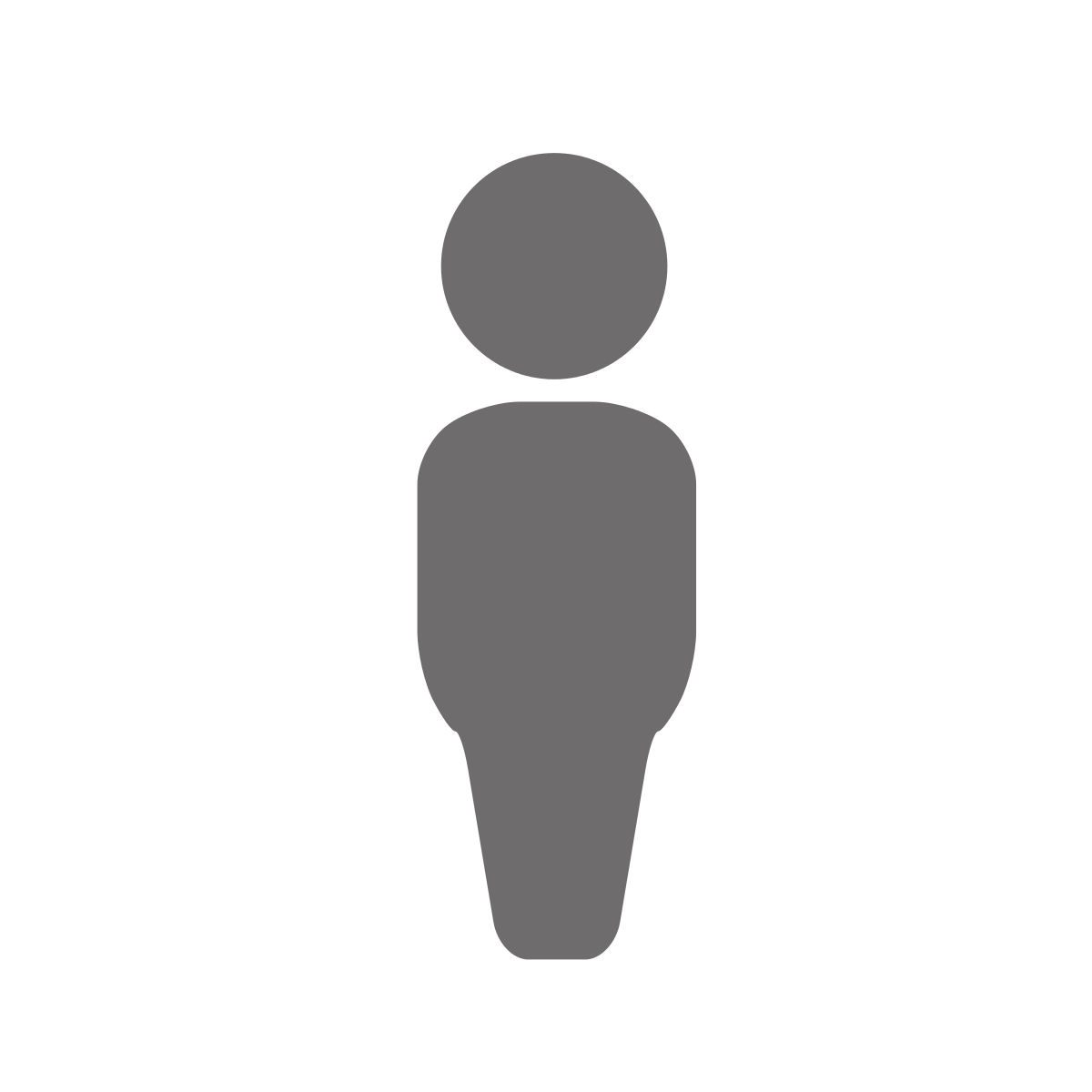 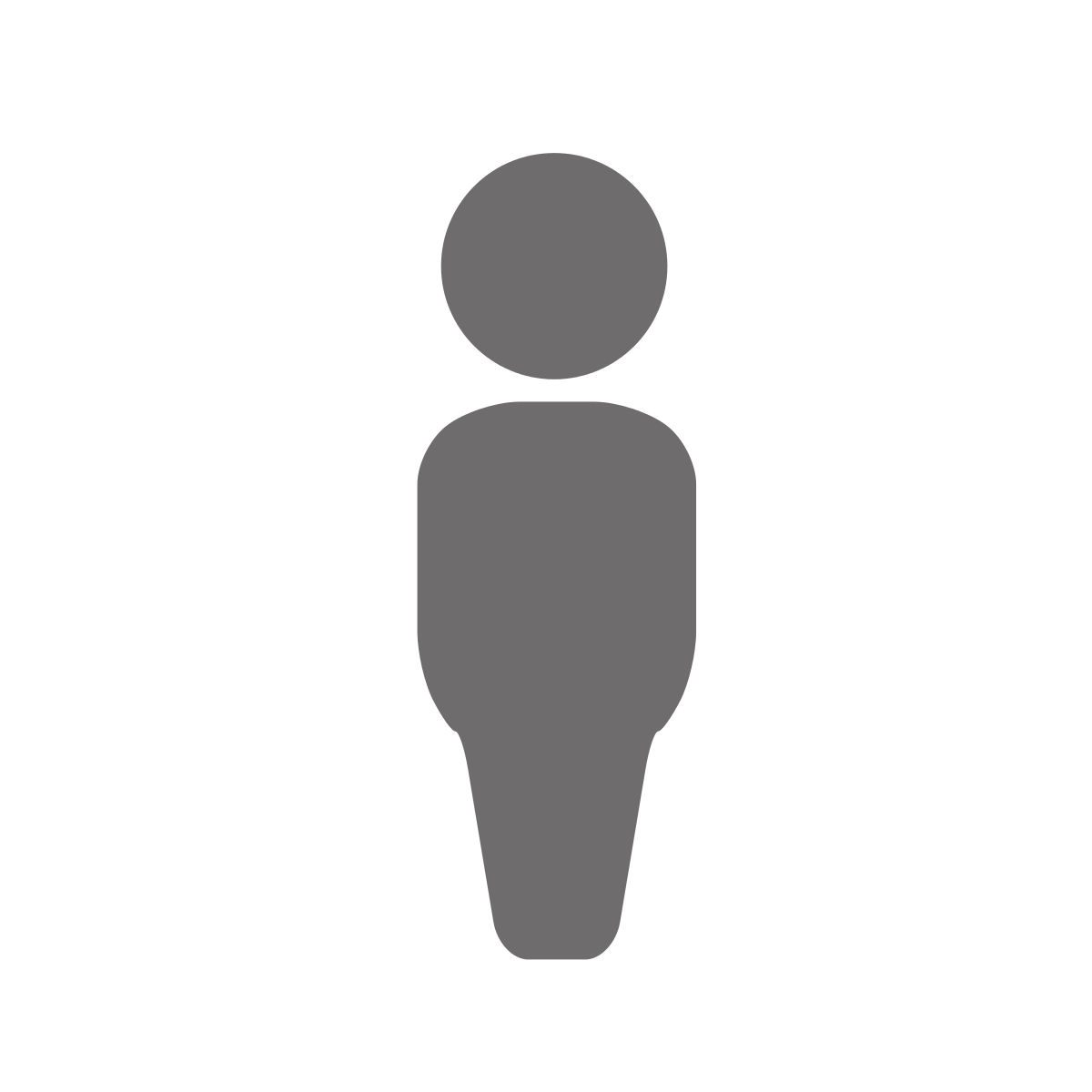 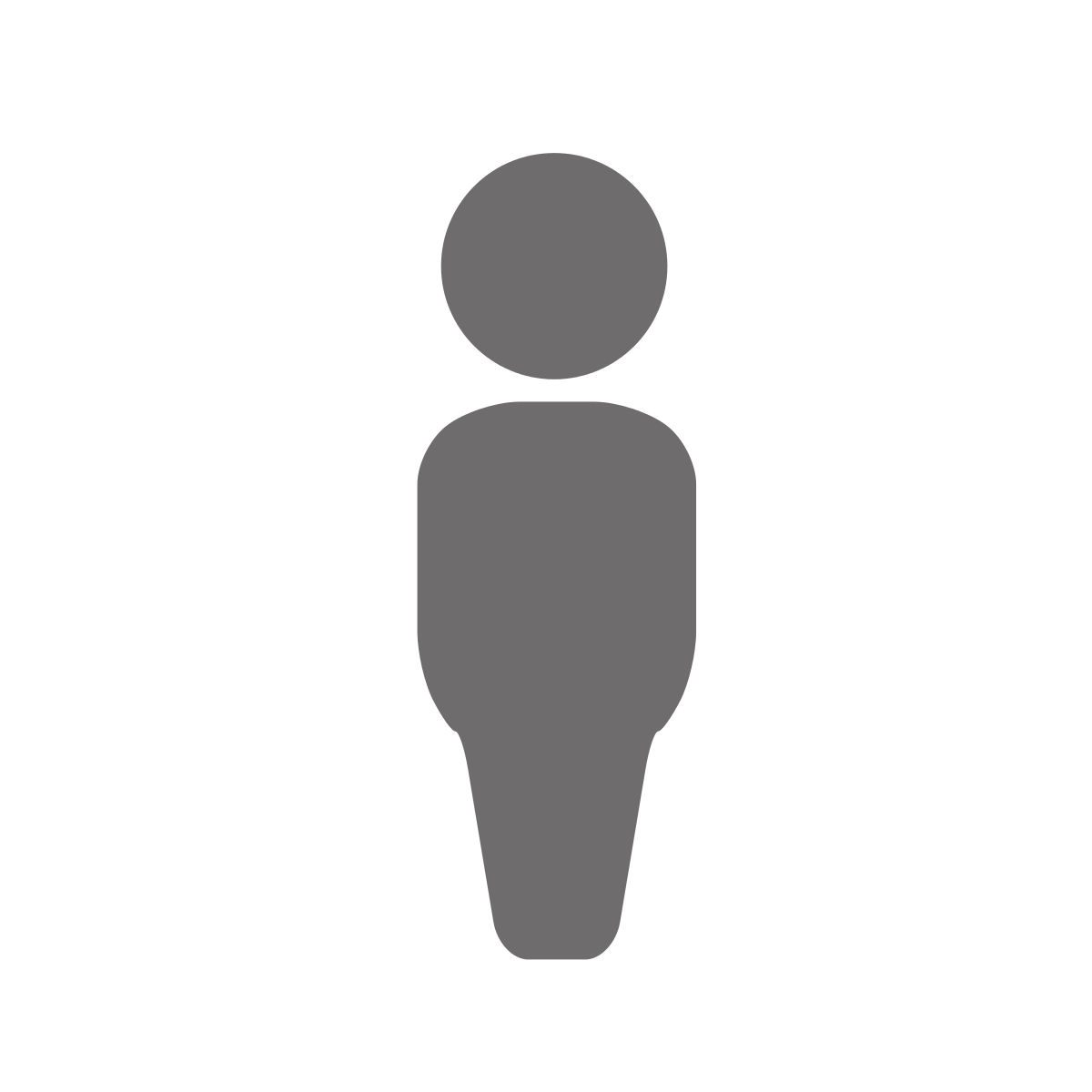 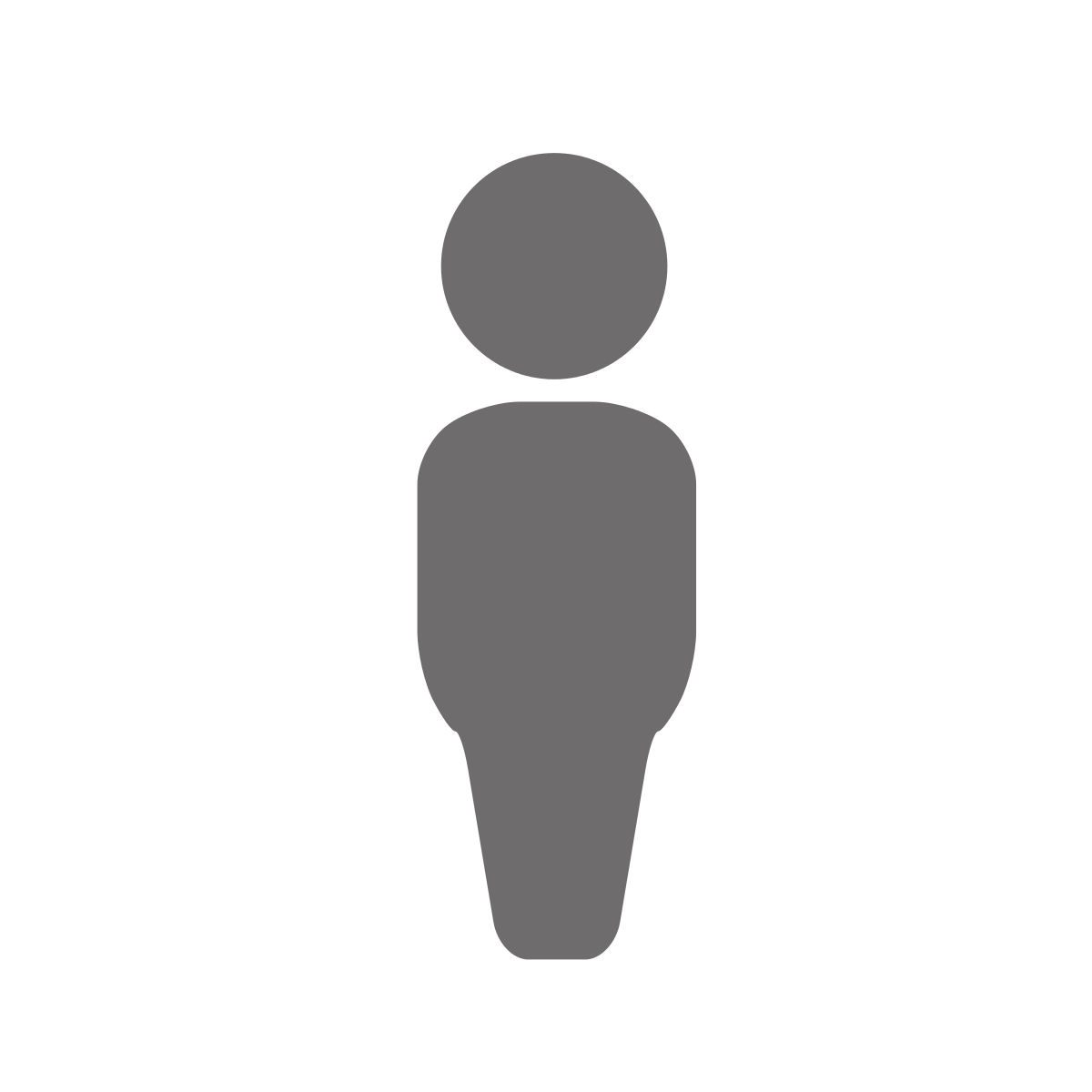 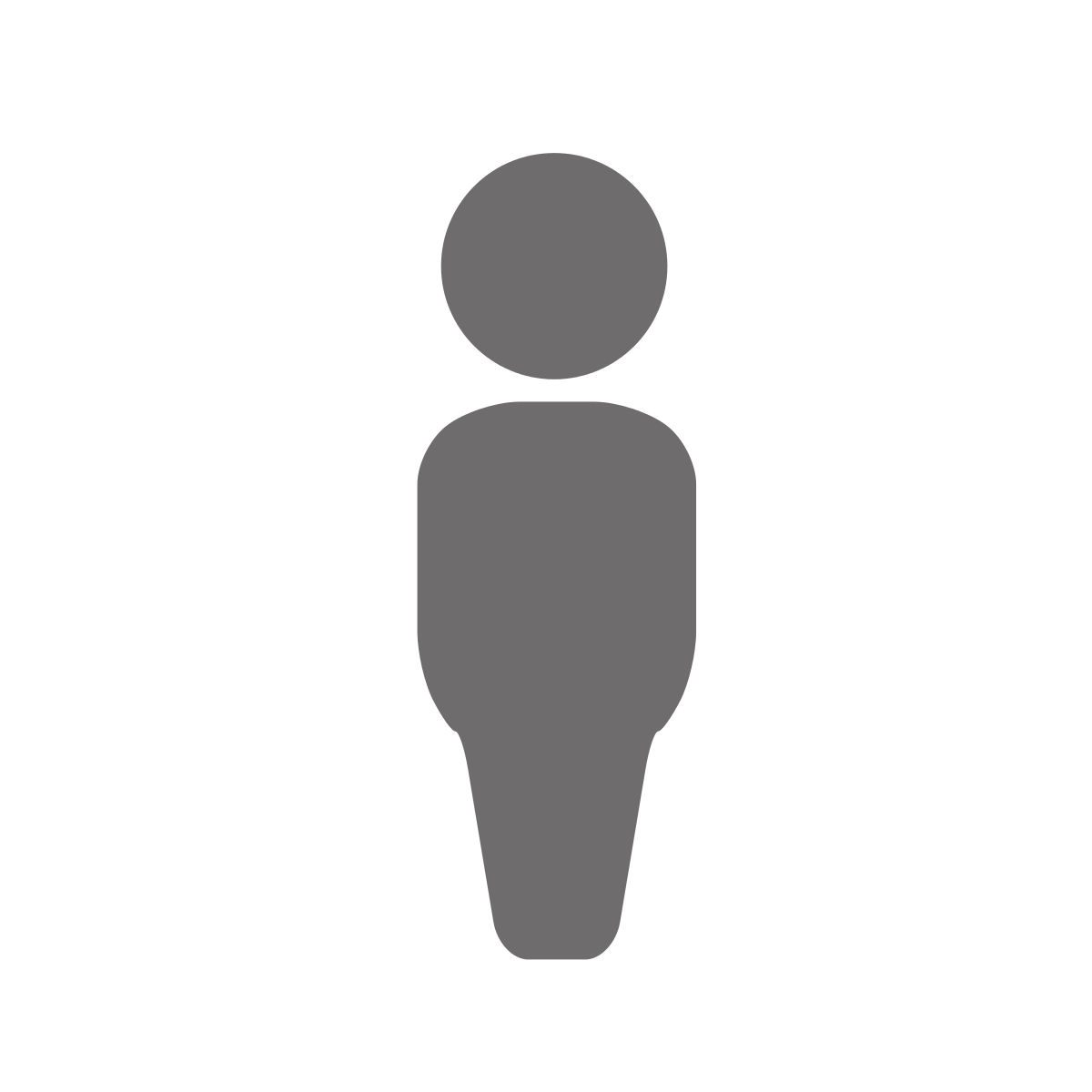 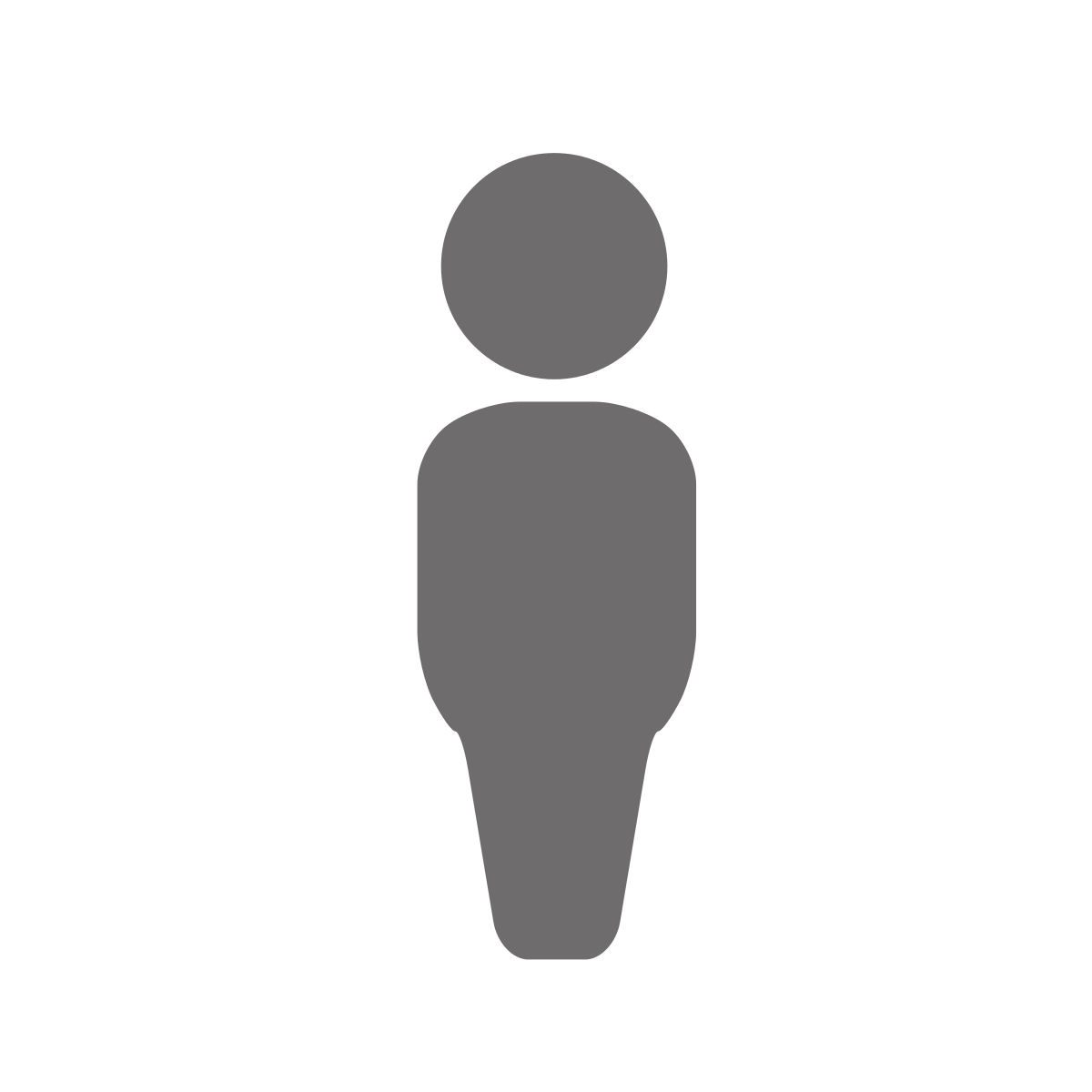 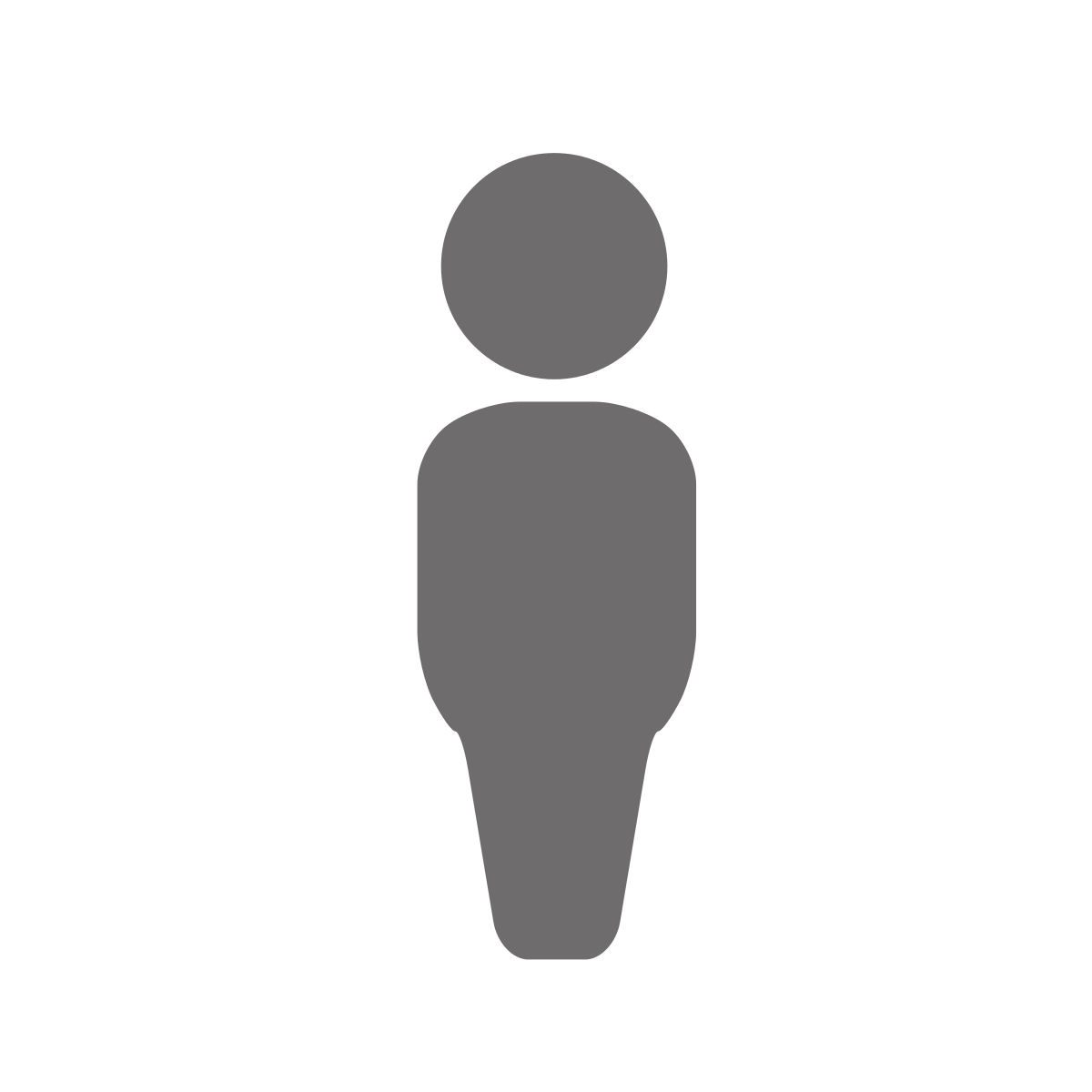 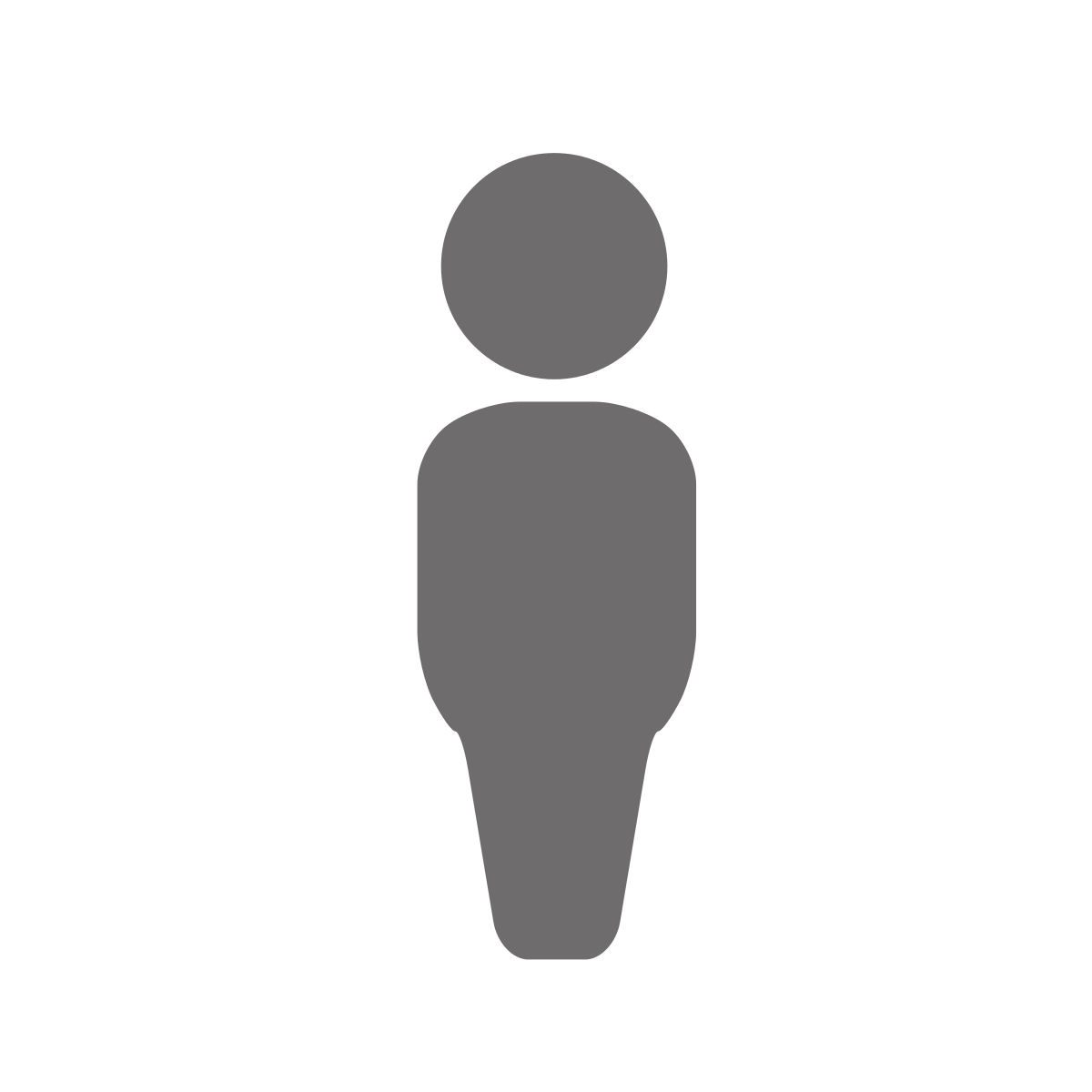 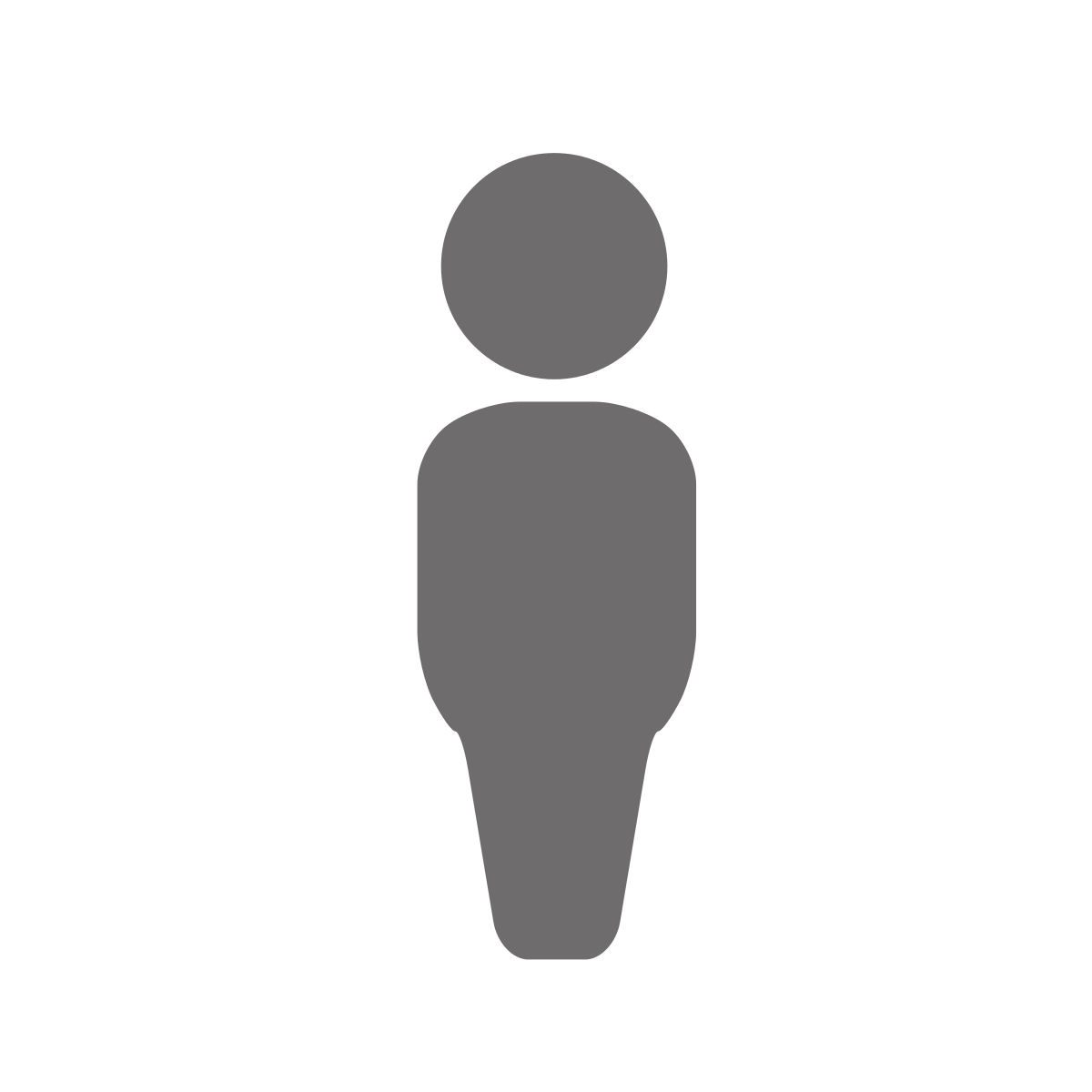 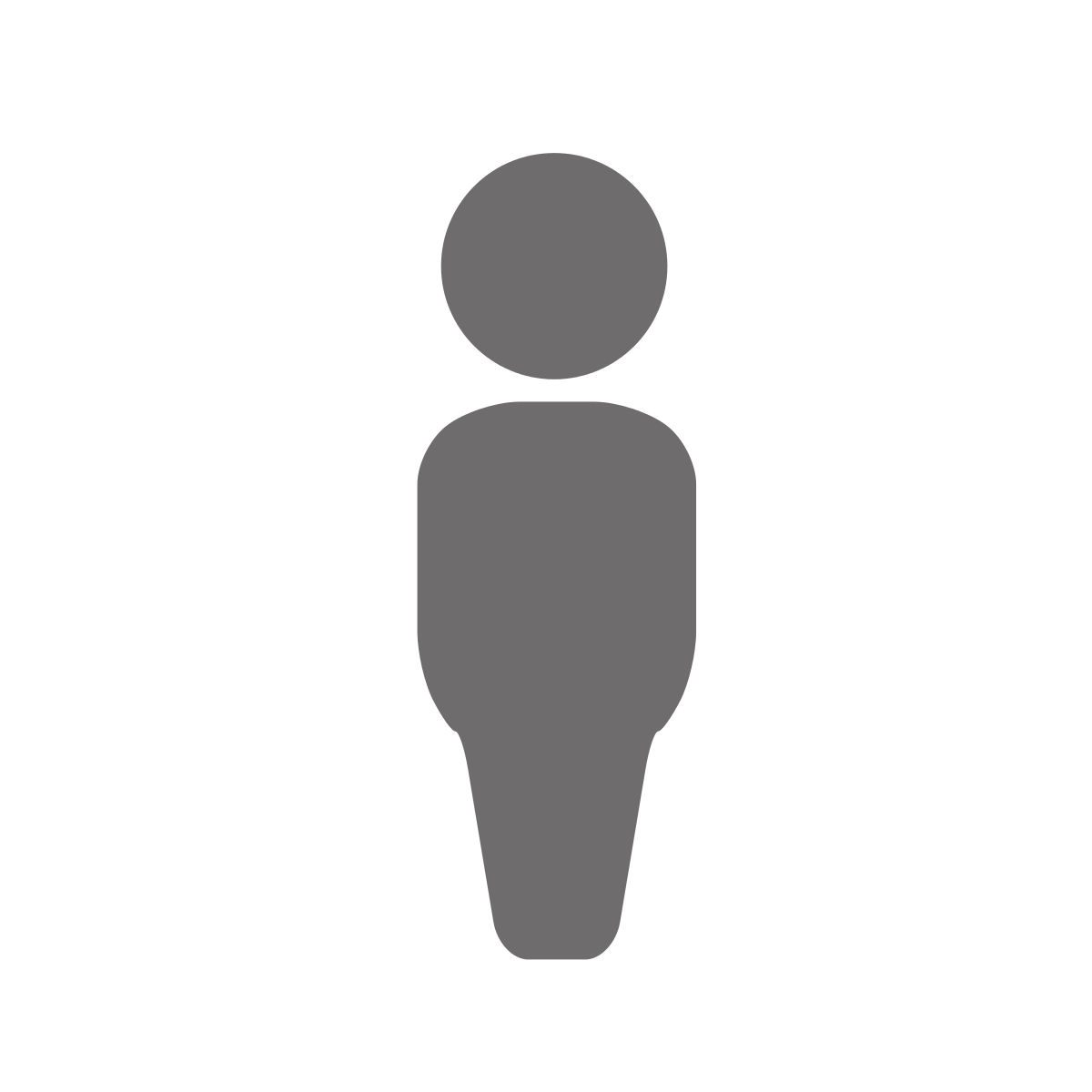 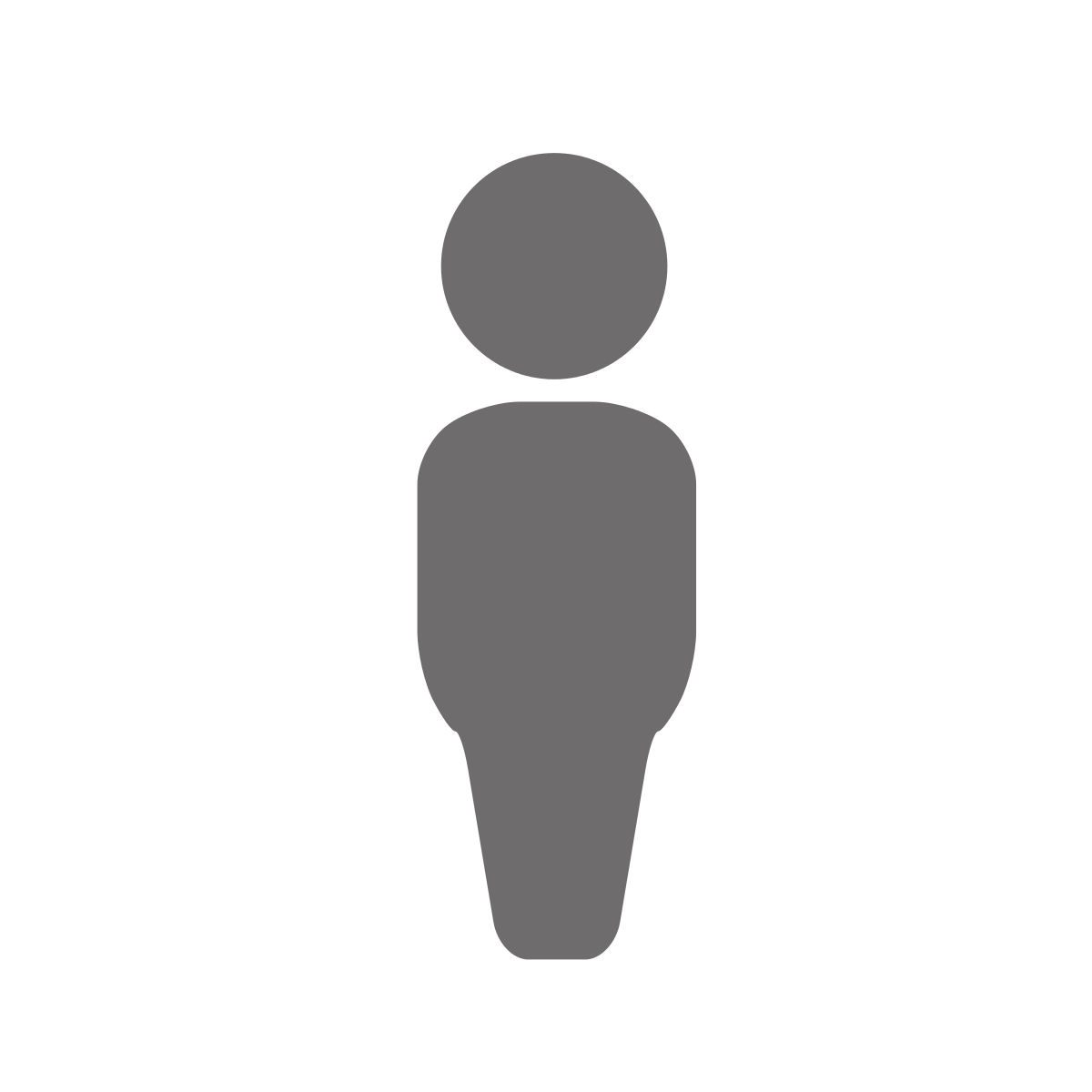 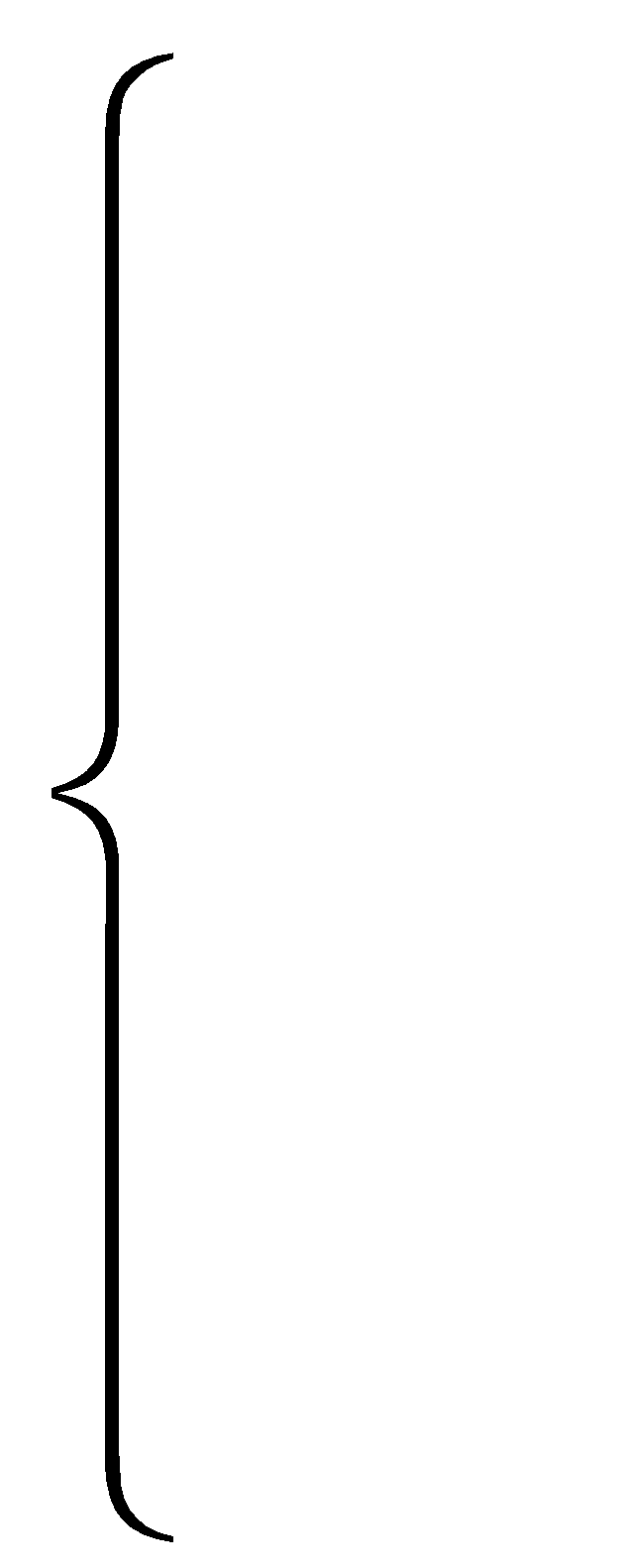 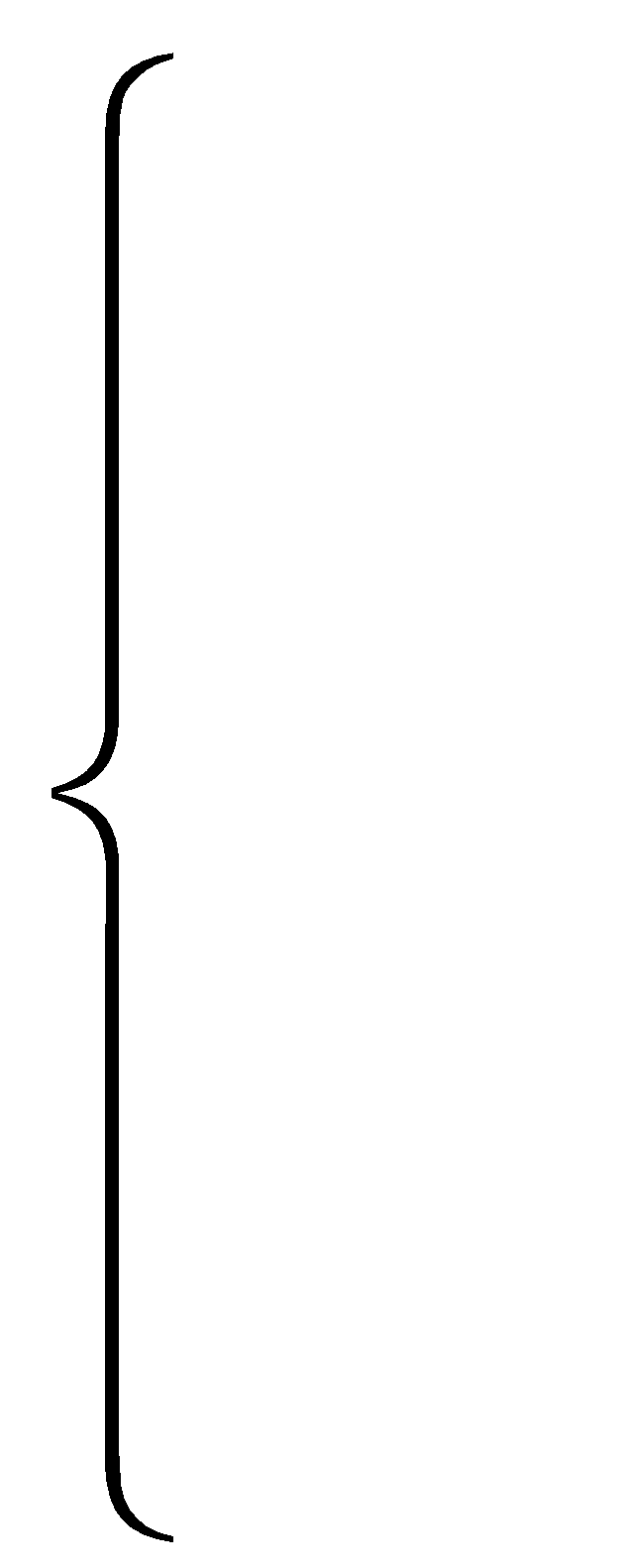 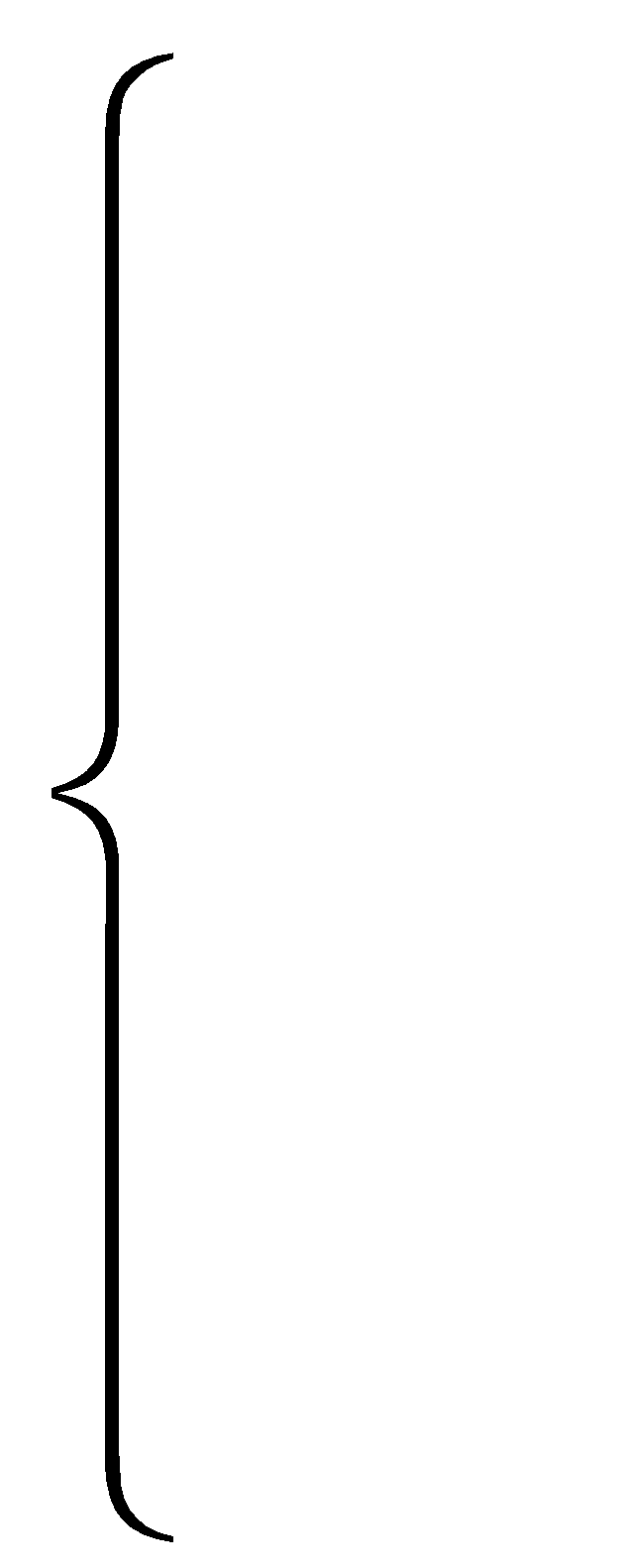 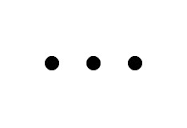 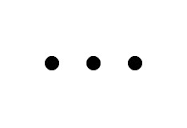 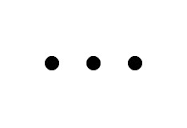 Cancer Type 2
Cancer Type 1
Cancer Type 3
Mutation recurrence
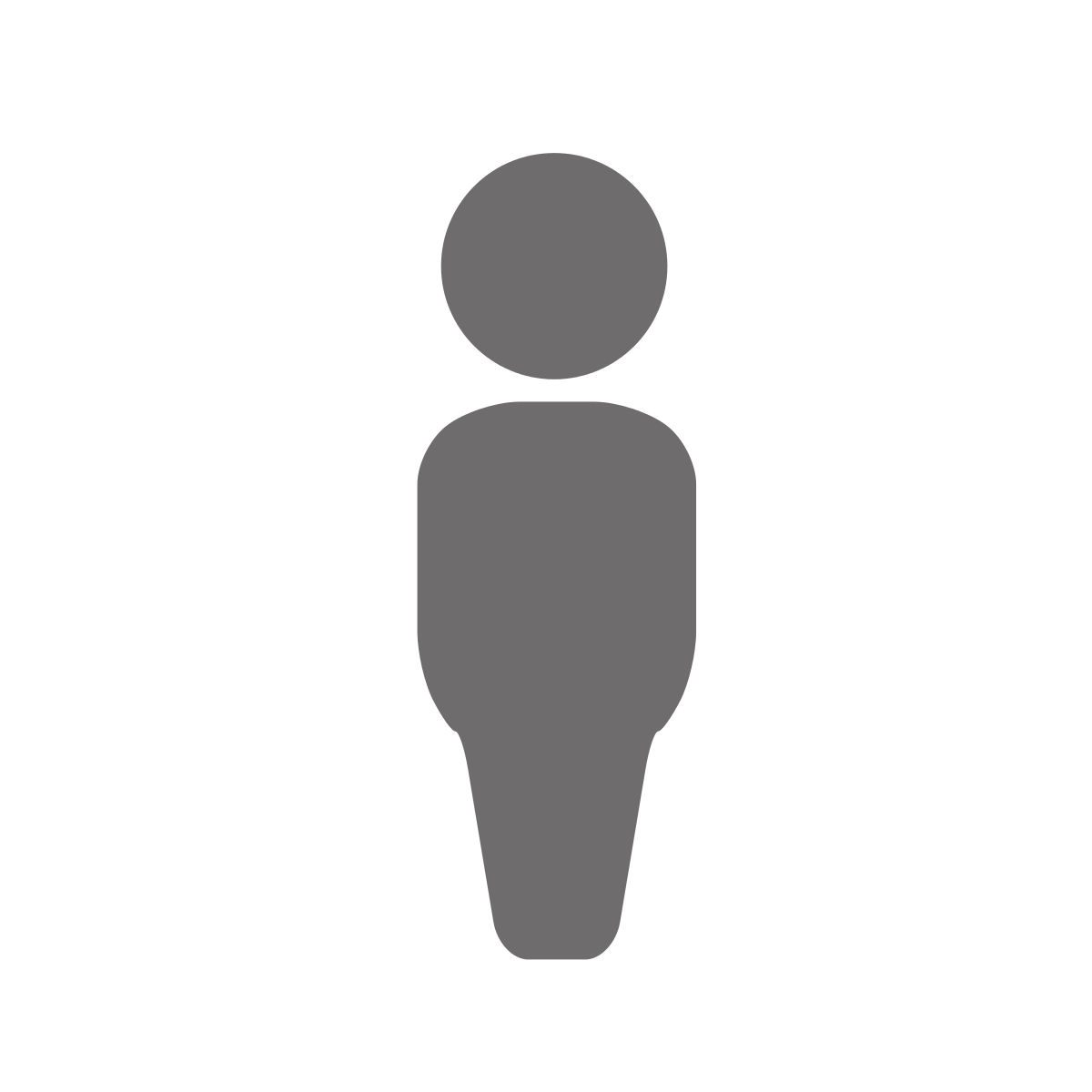 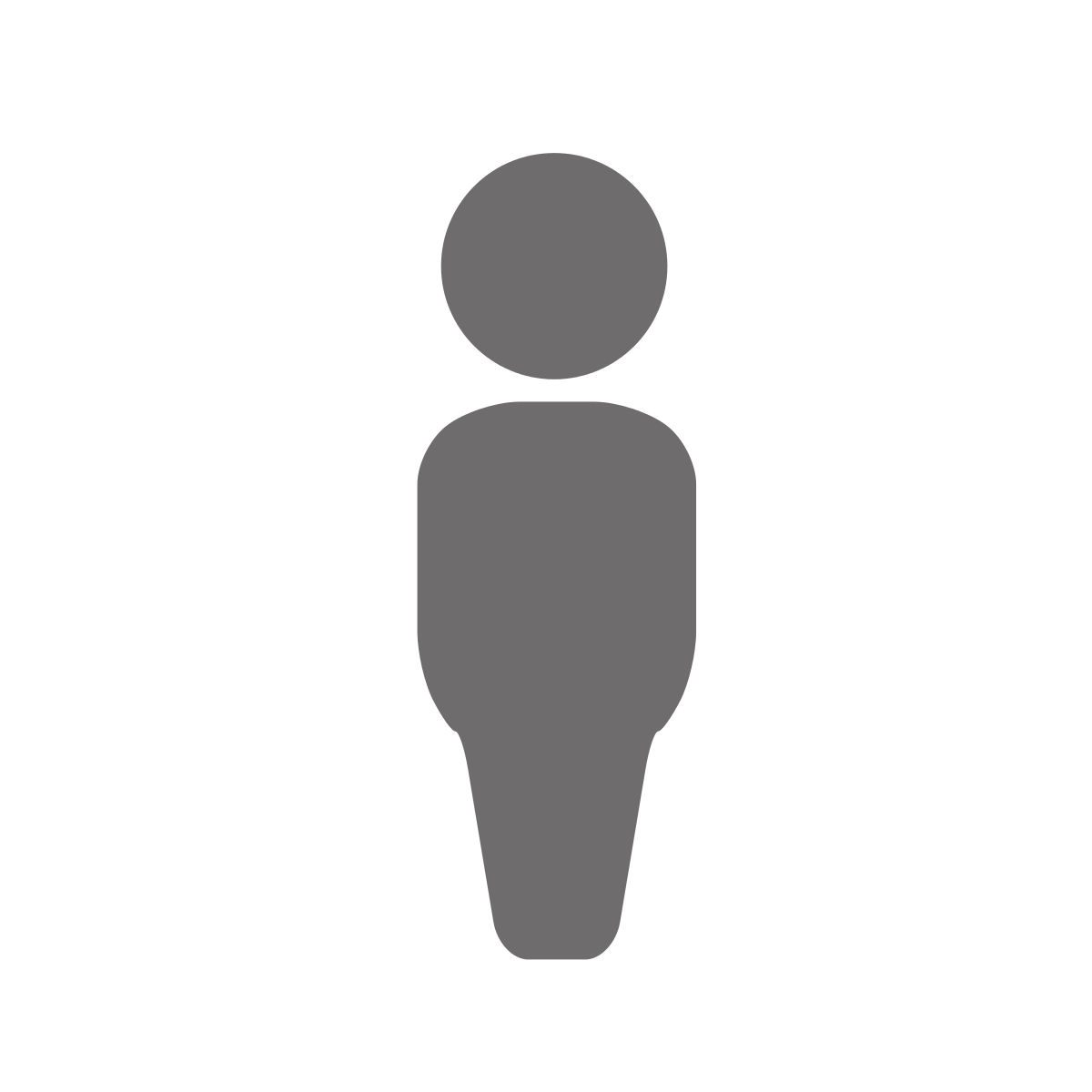 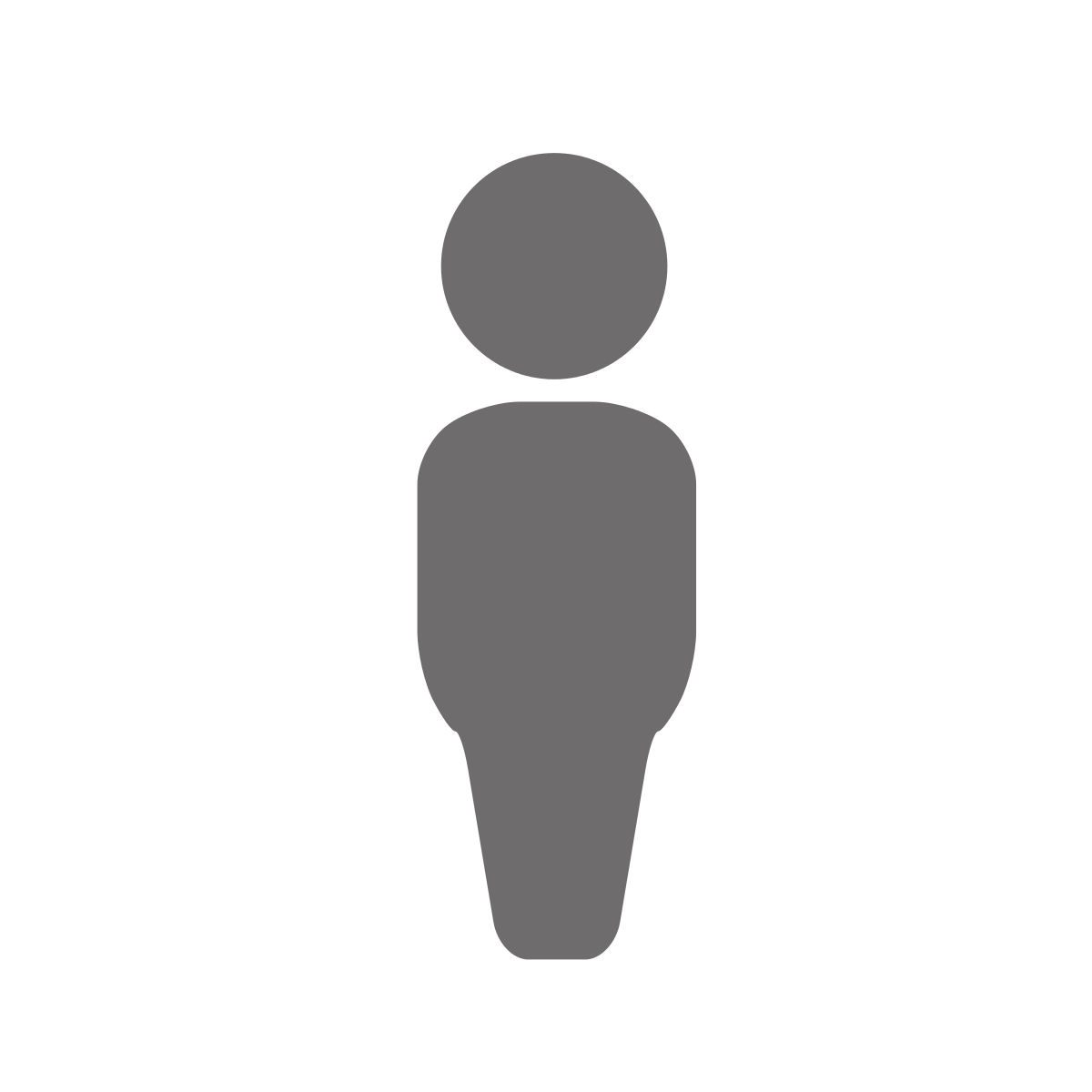 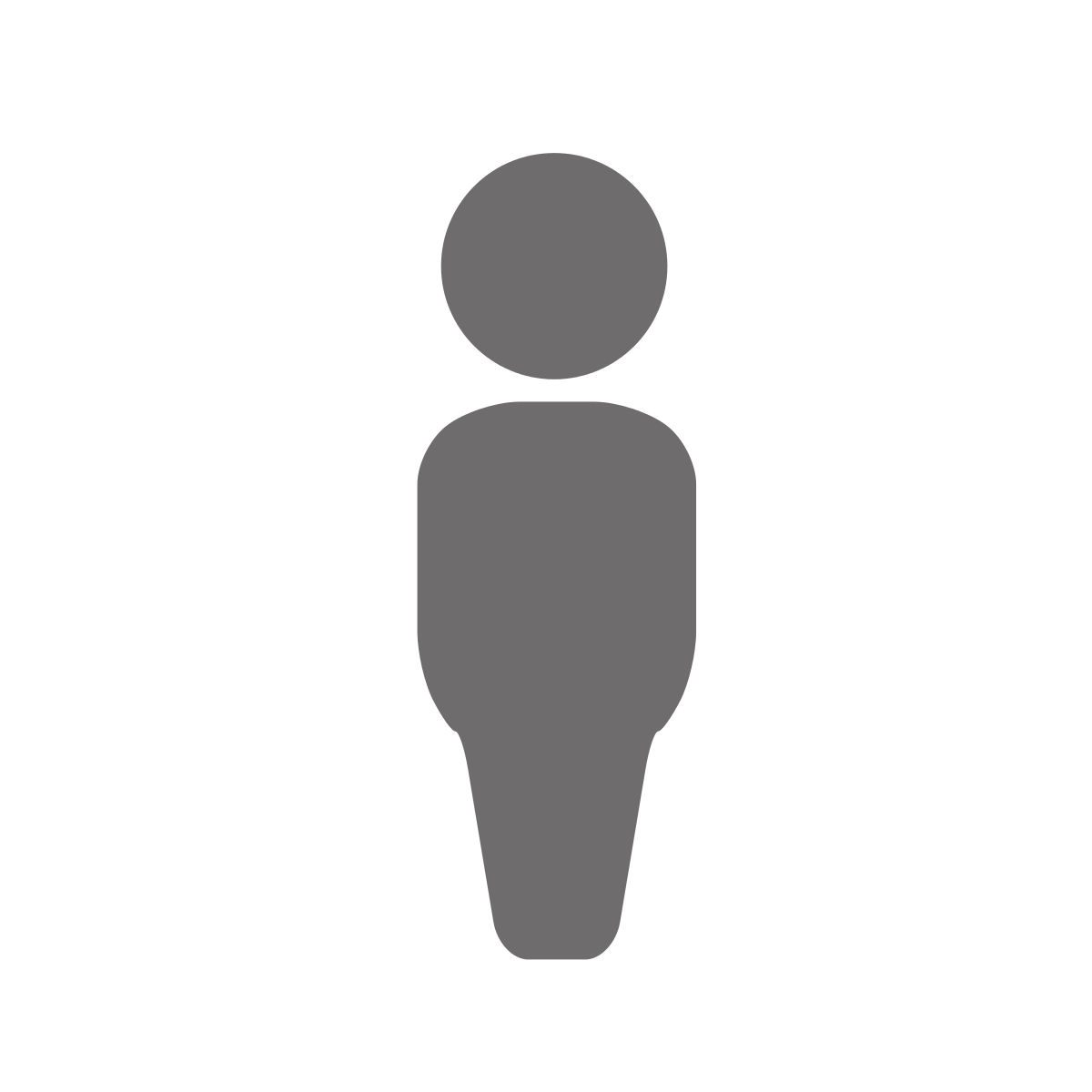 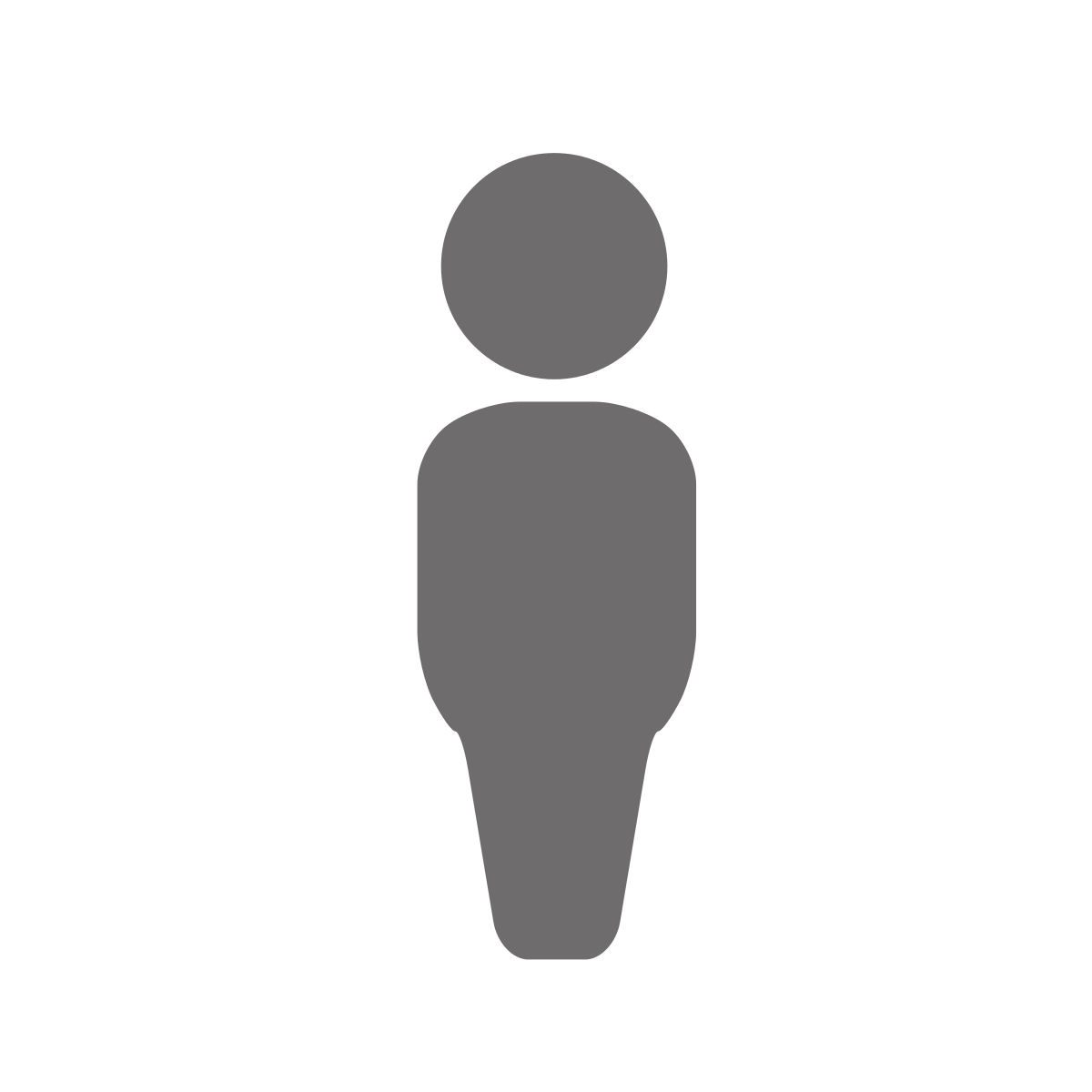 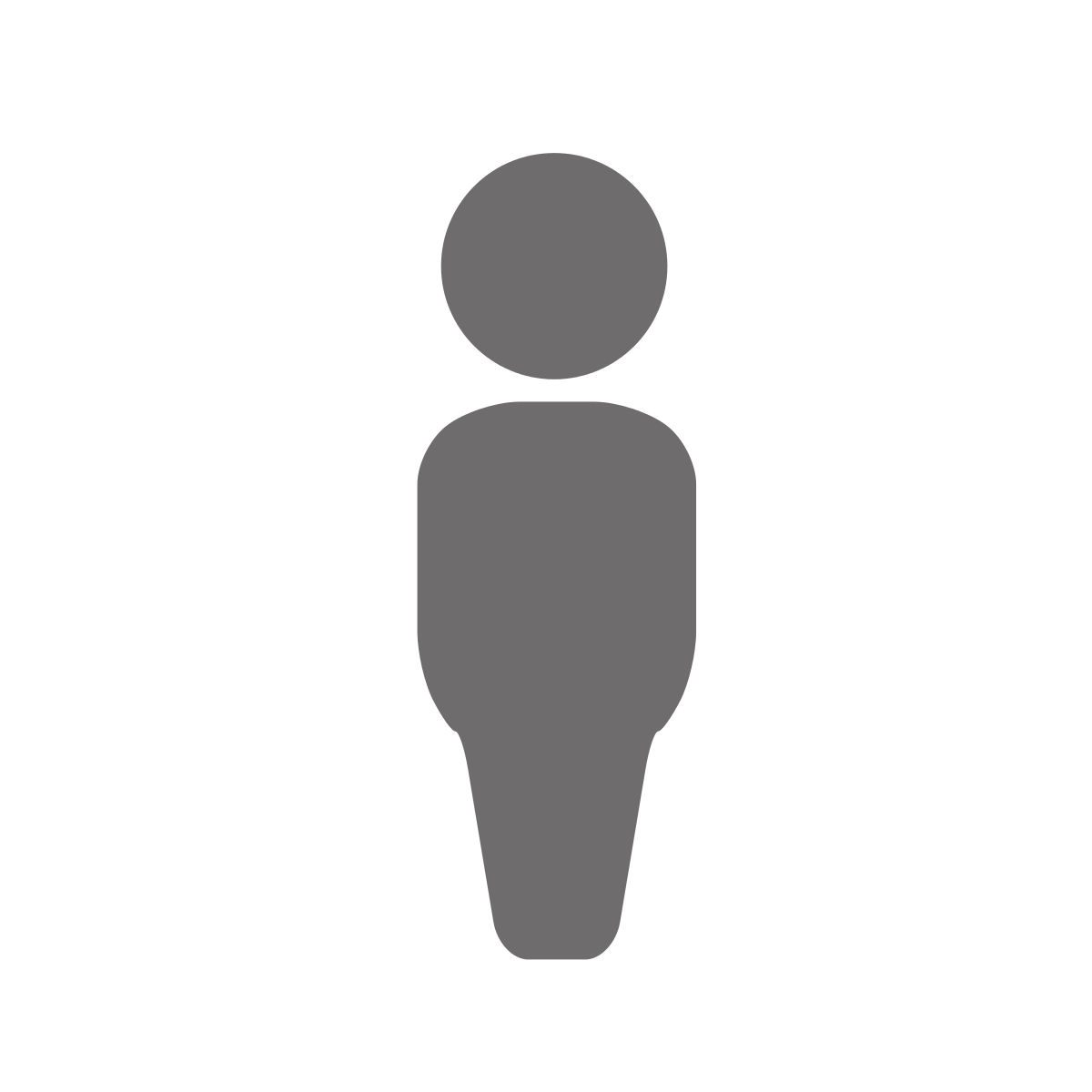 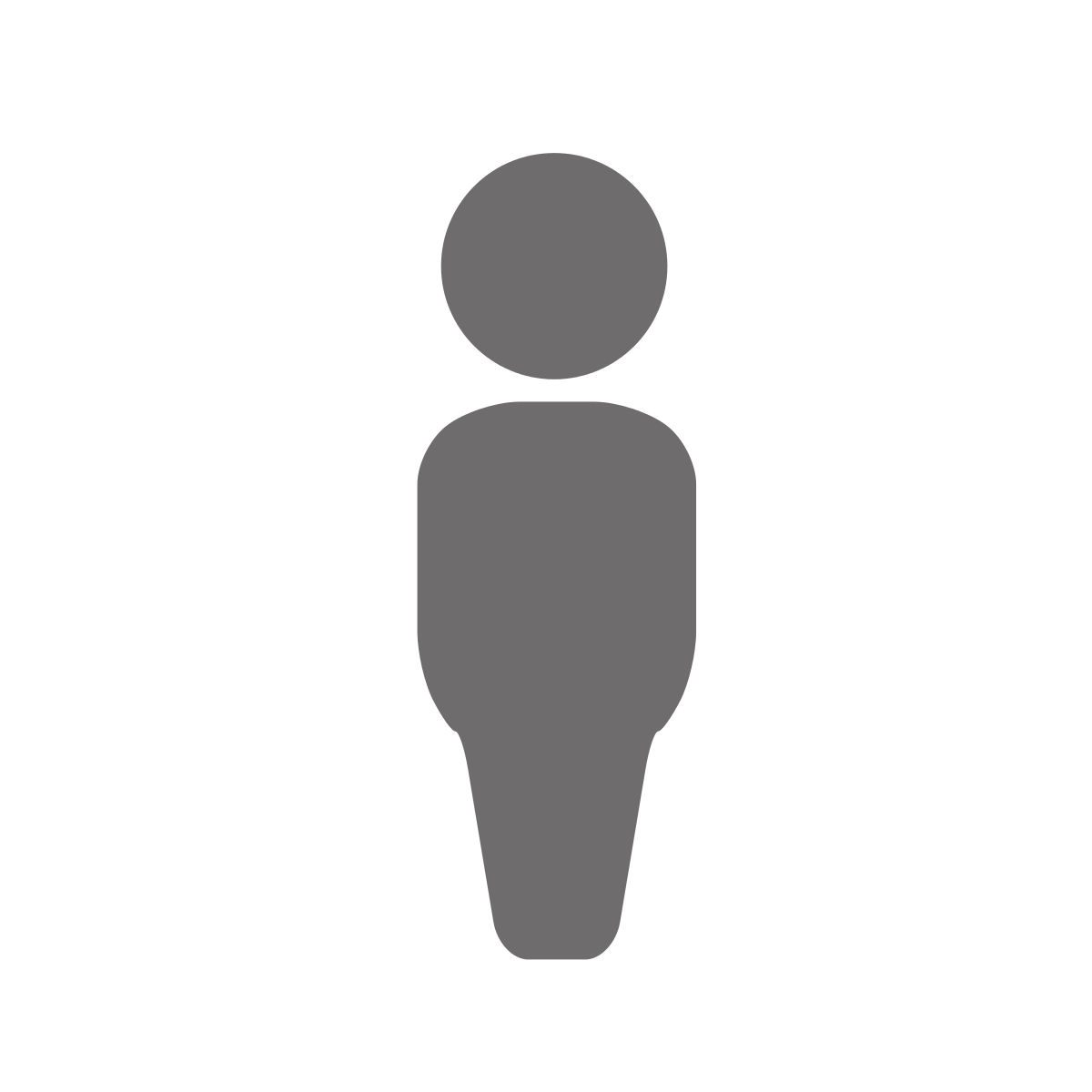 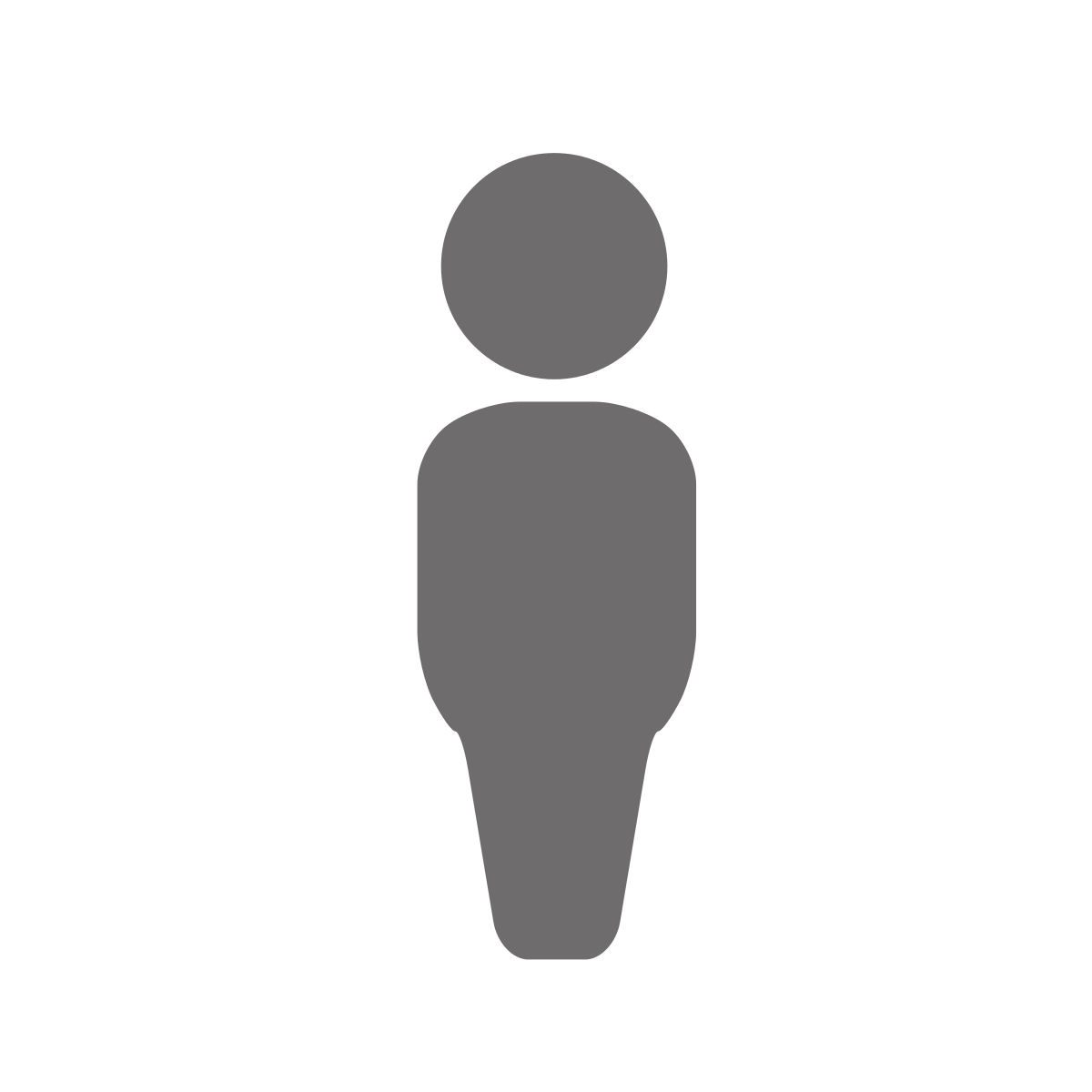 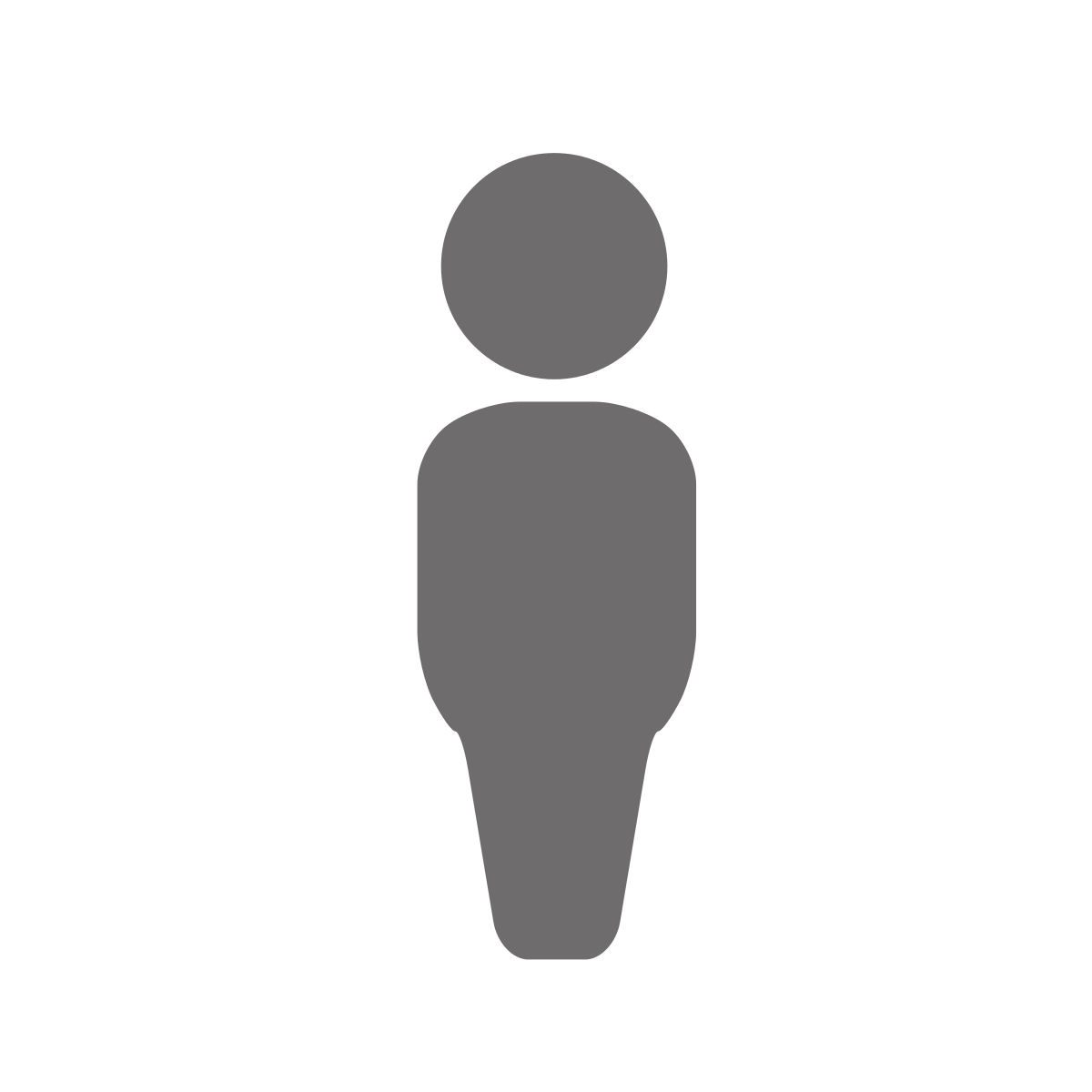 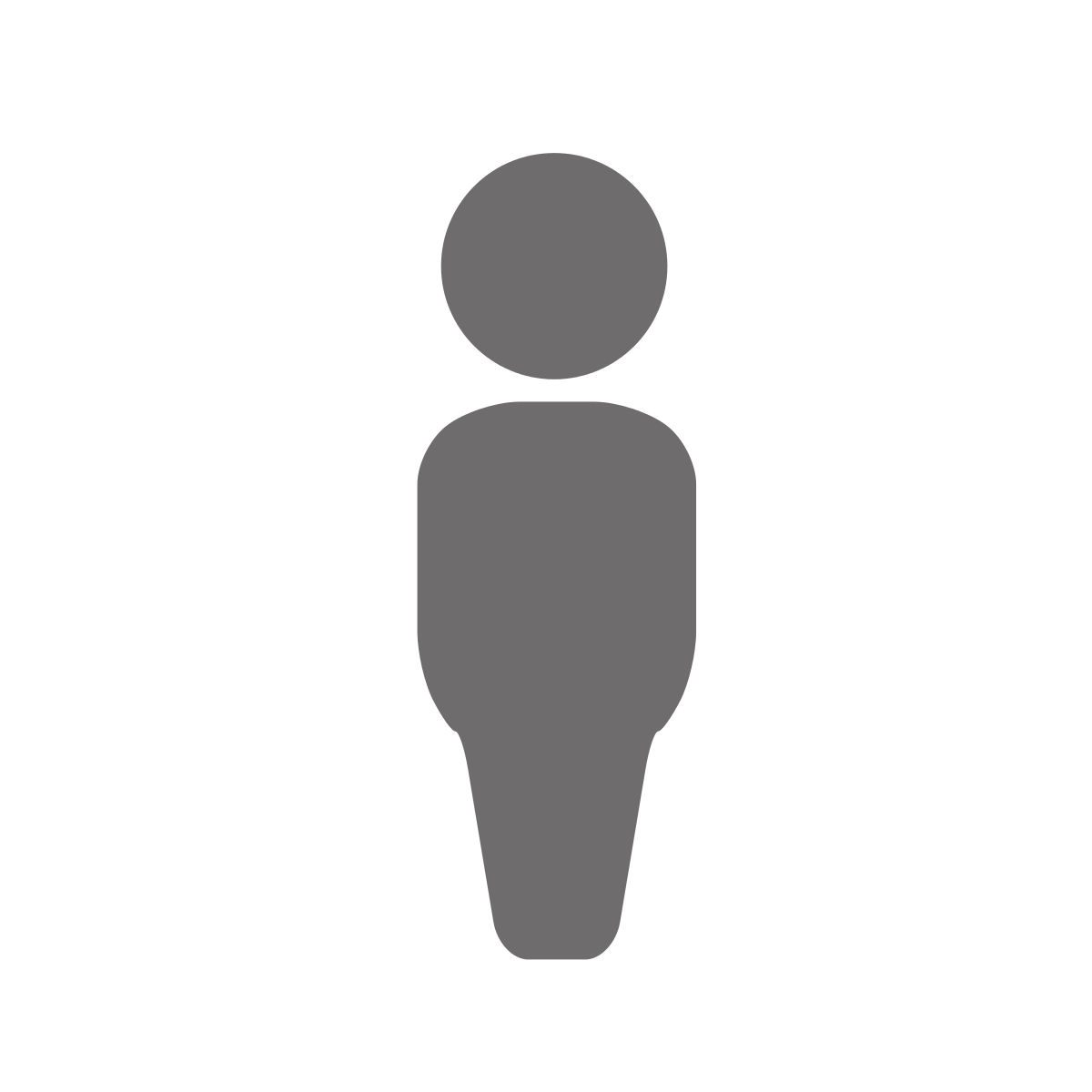 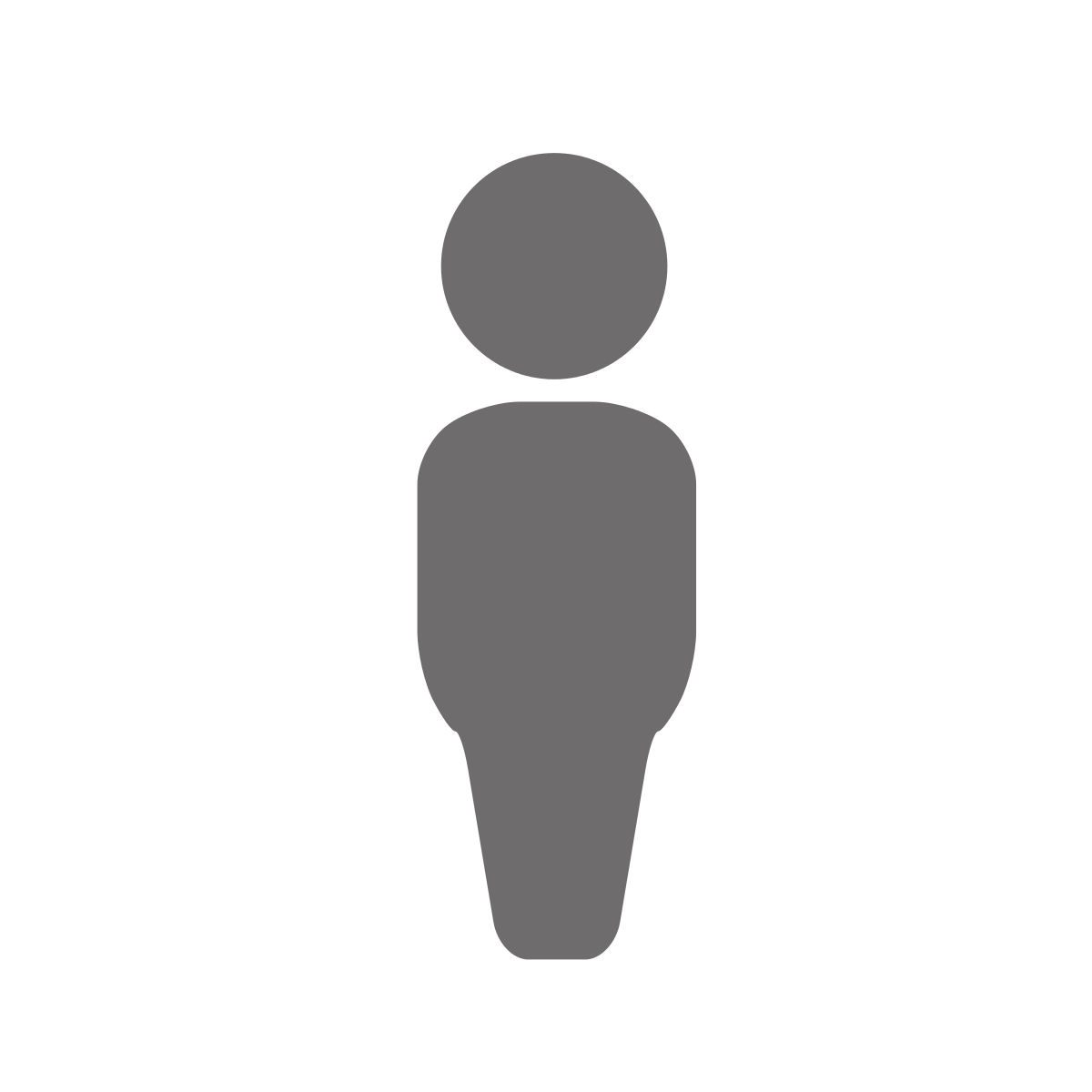 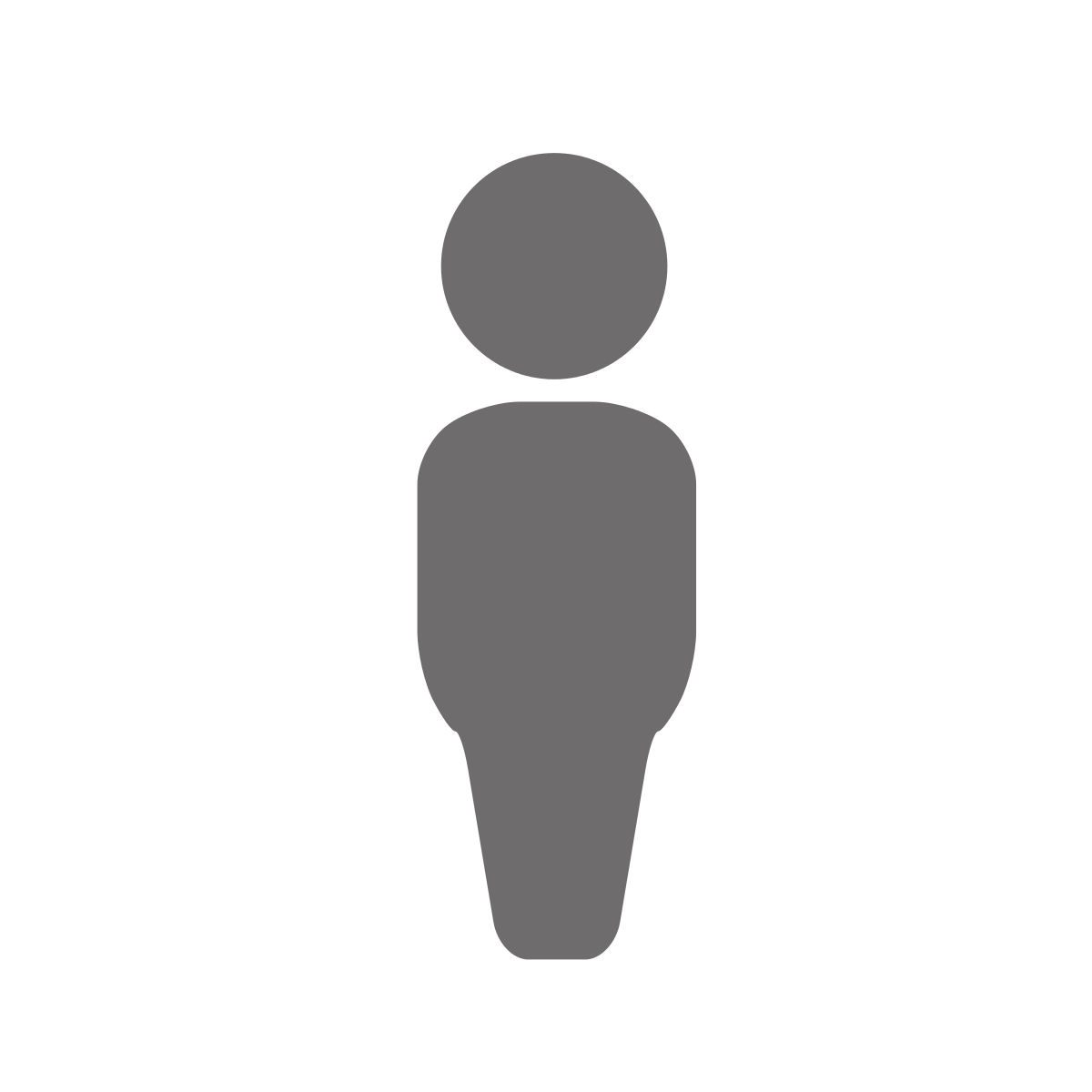 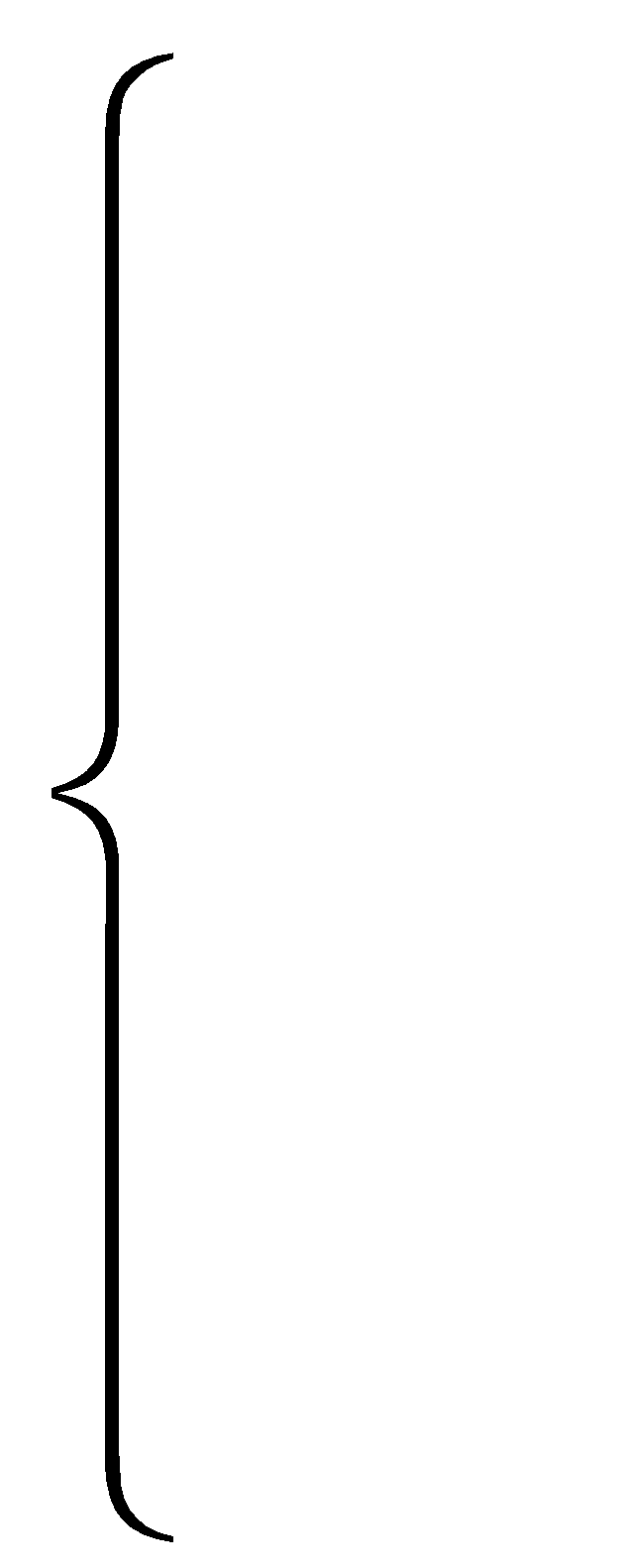 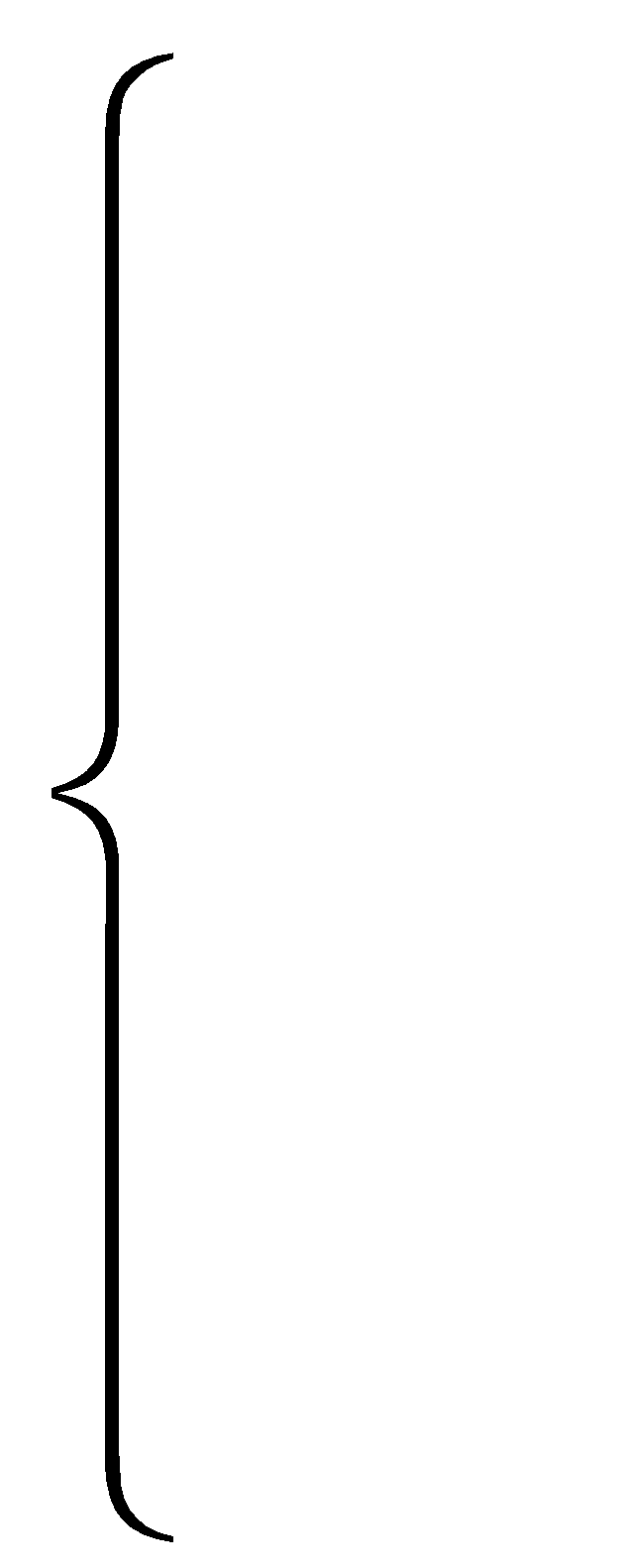 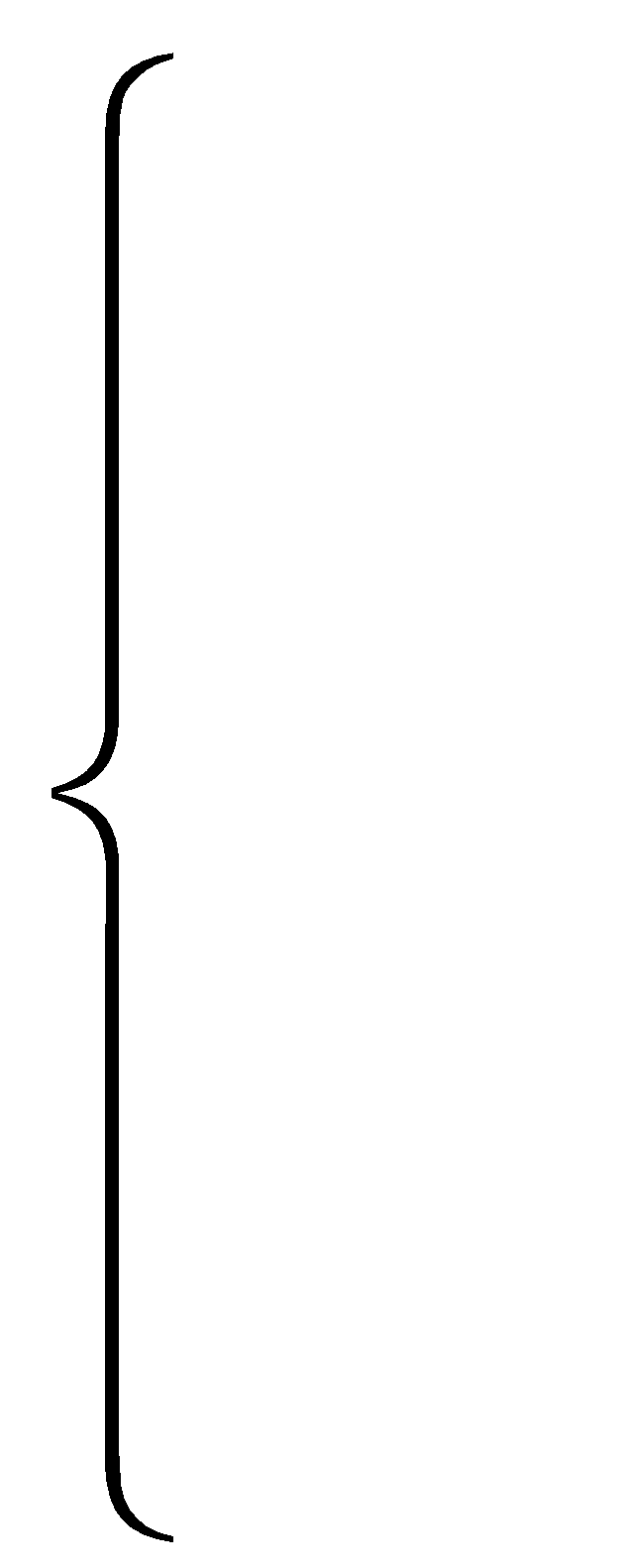 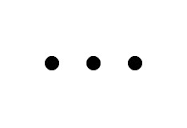 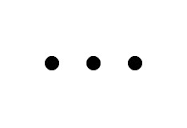 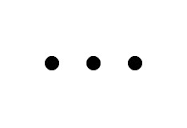 Cancer Type 2
Cancer Type 3
Cancer Type 1
Early replicated regions
Late replicated regions
Noncoding annotations
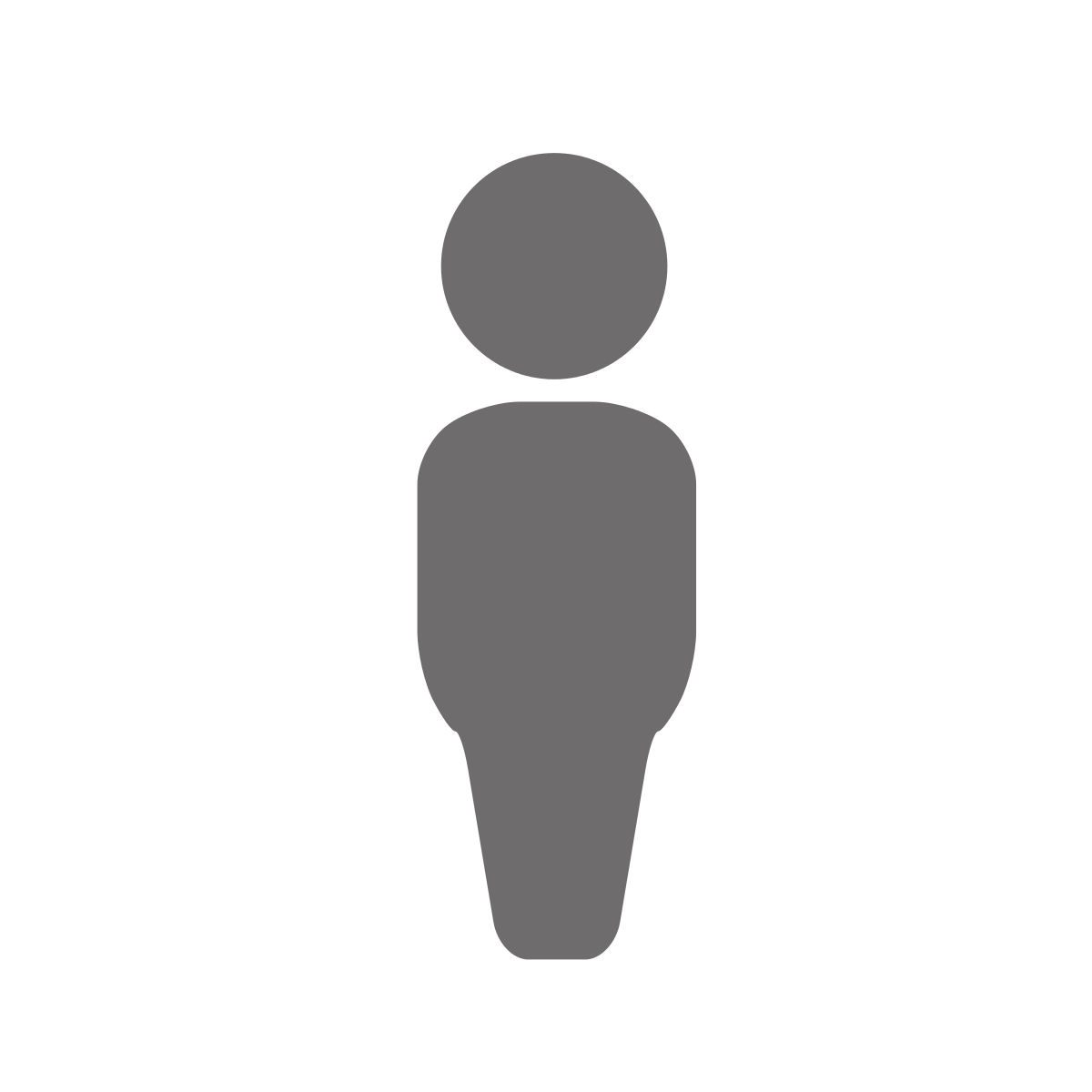 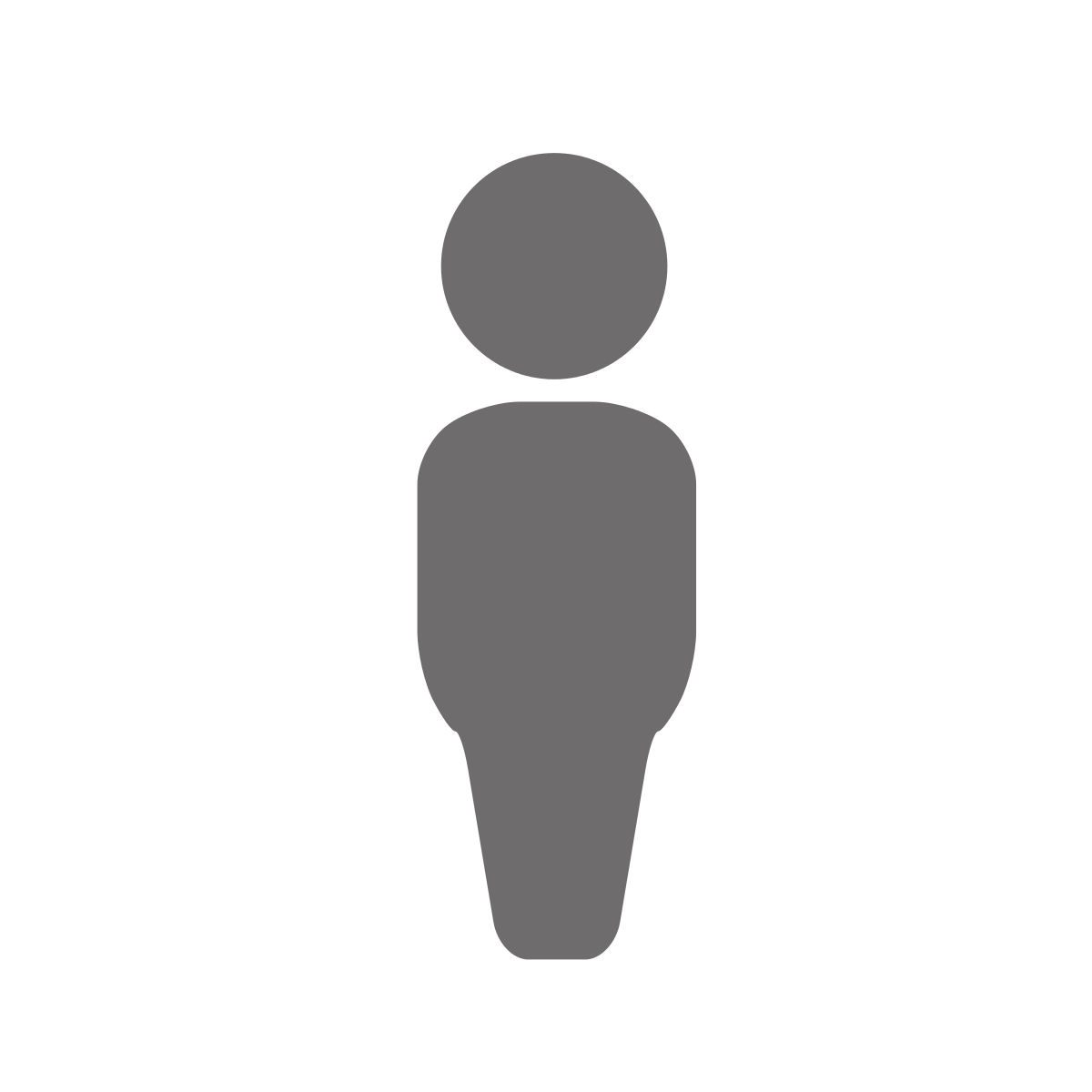 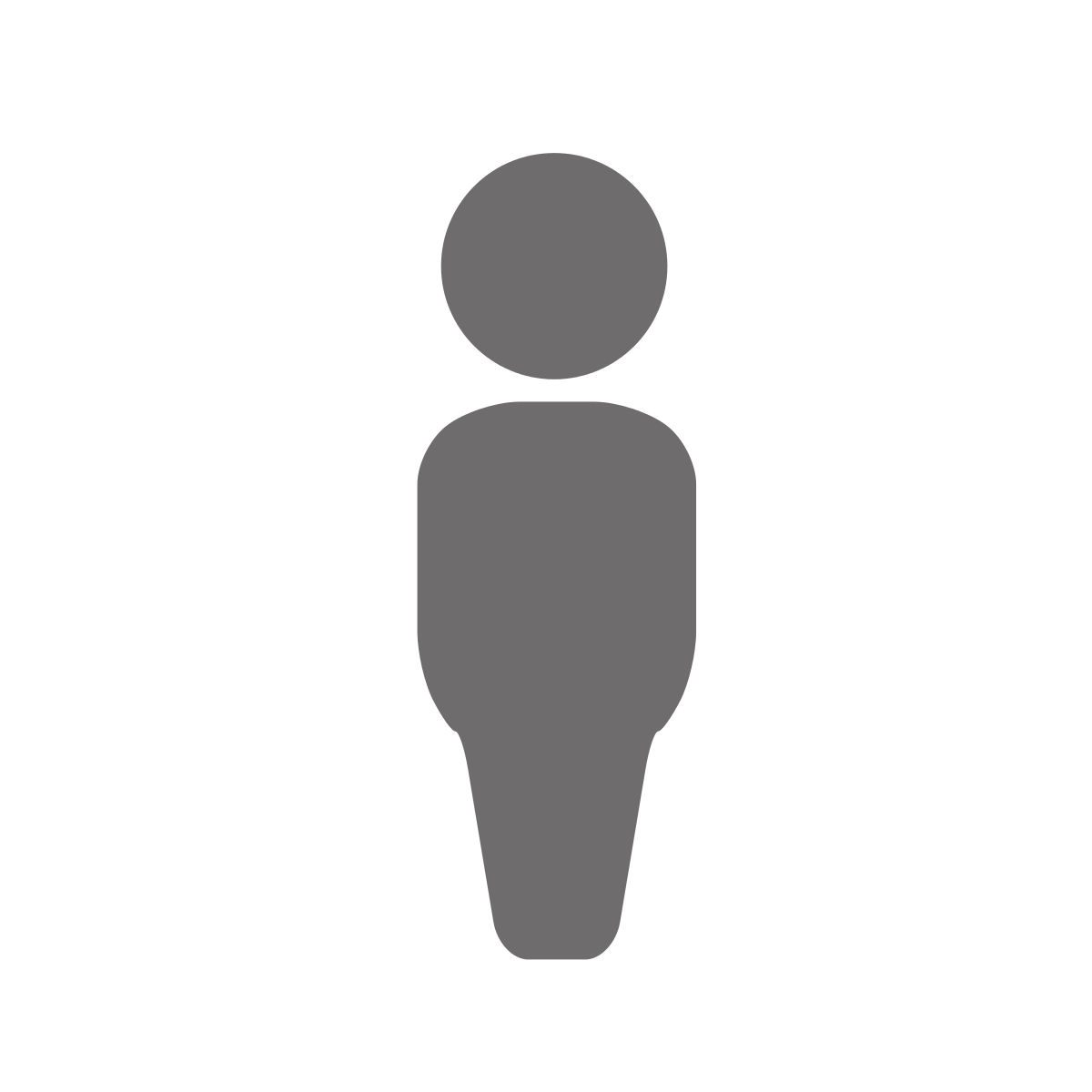 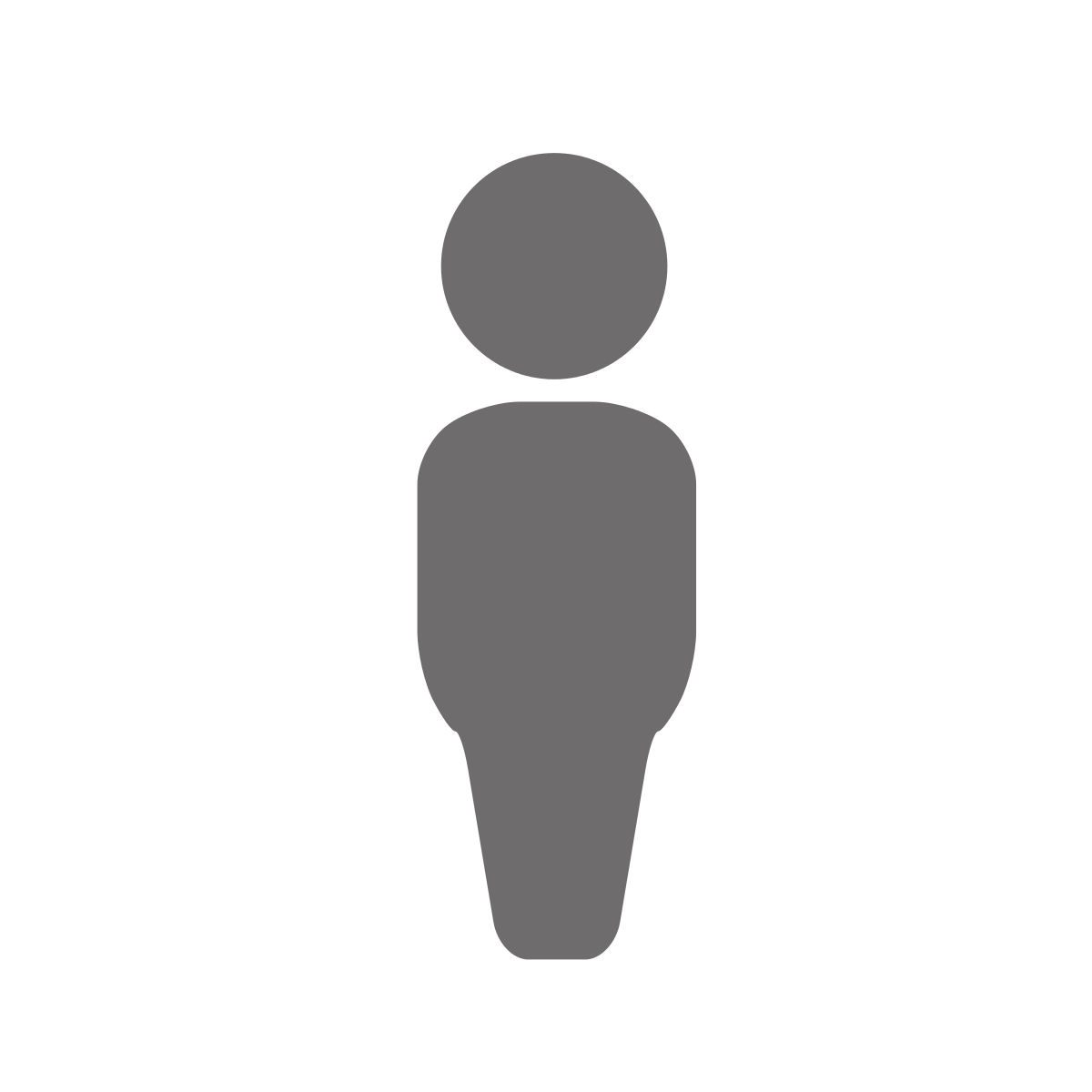 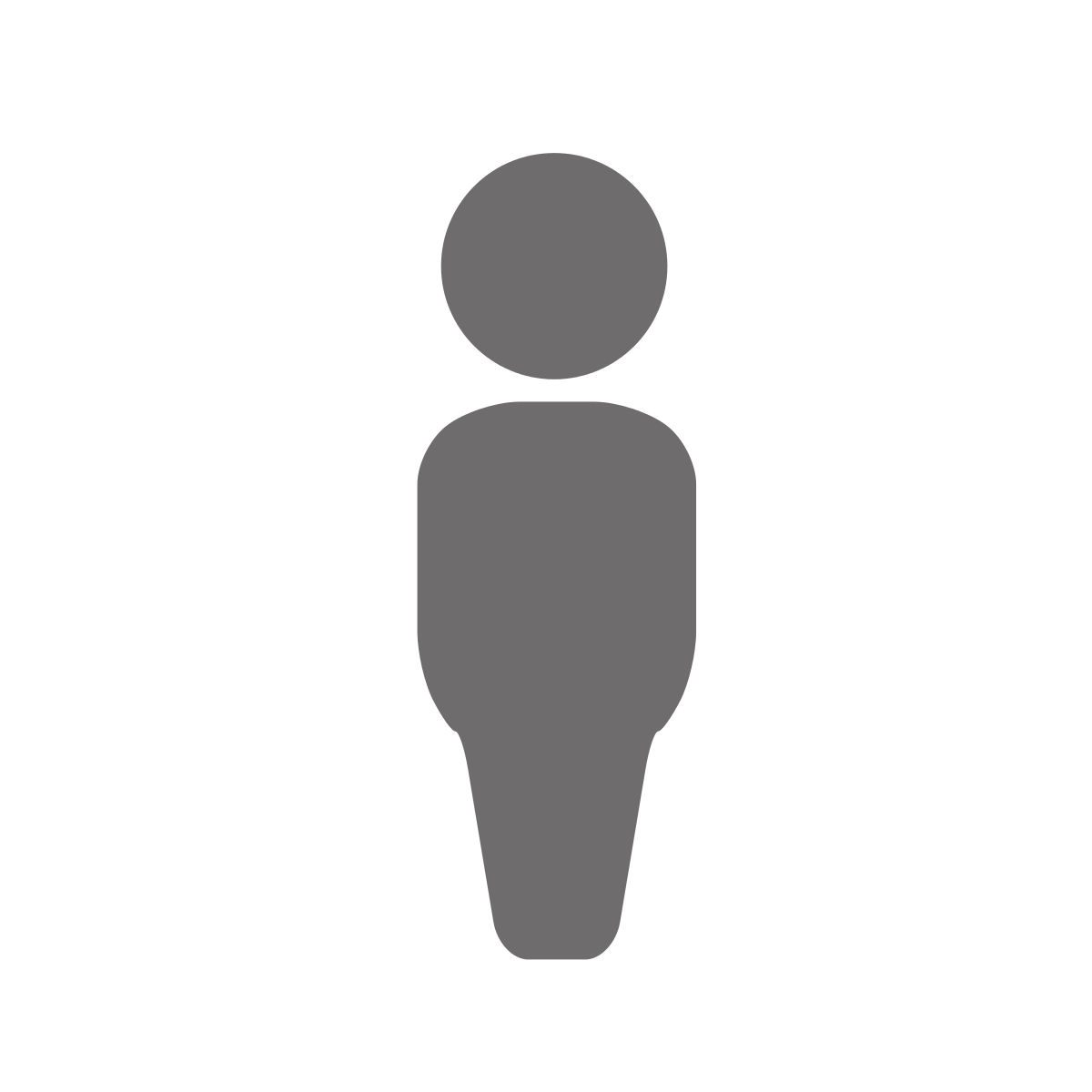 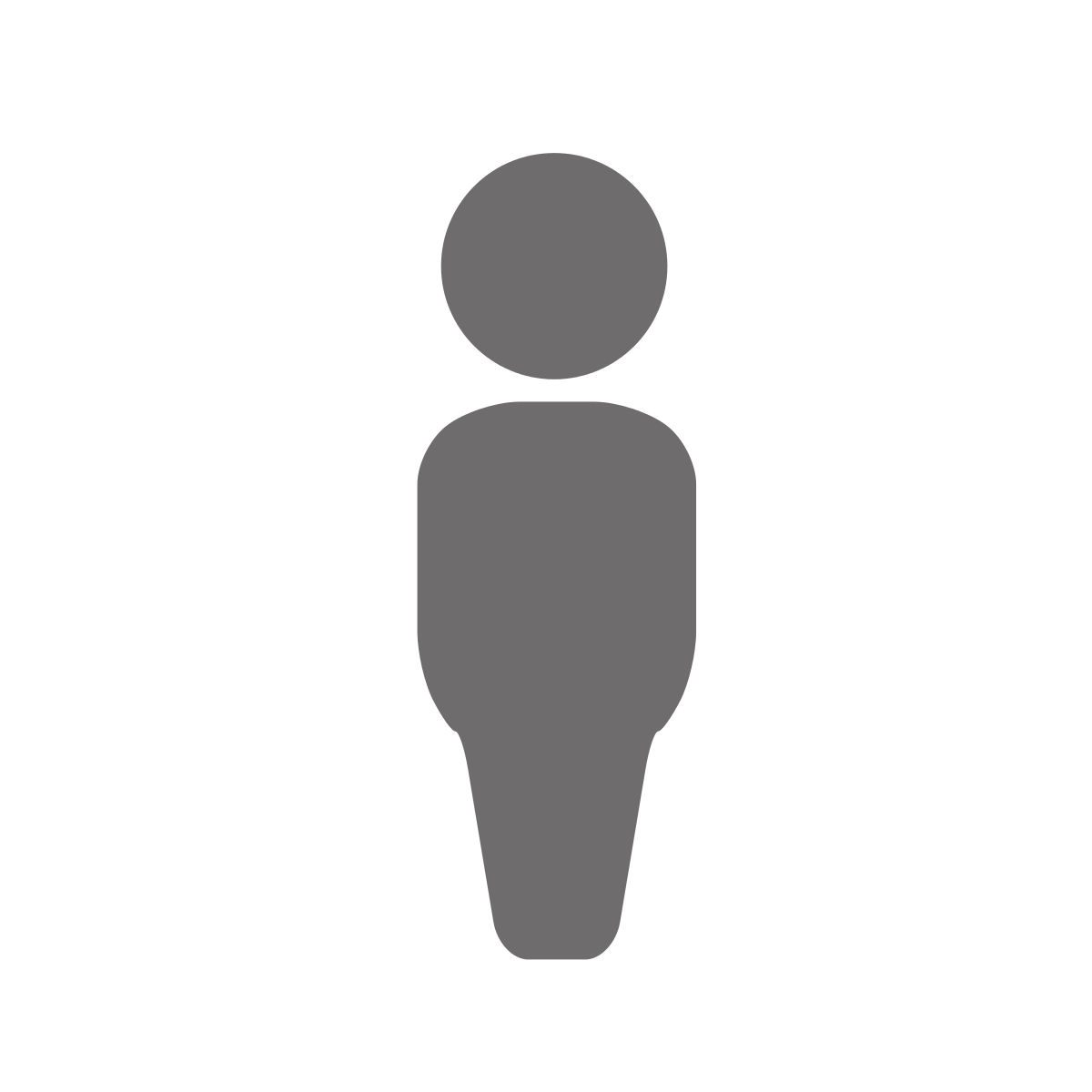 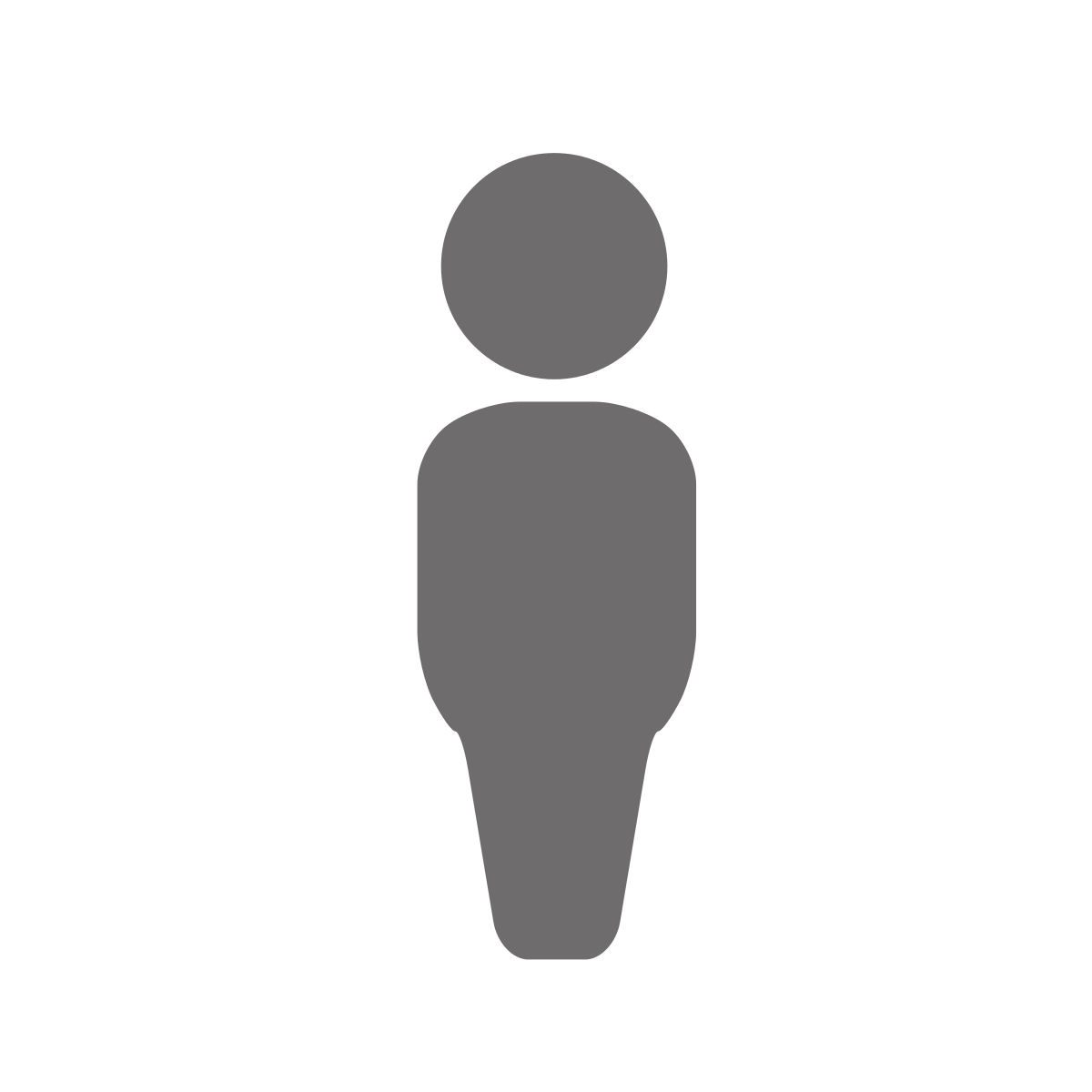 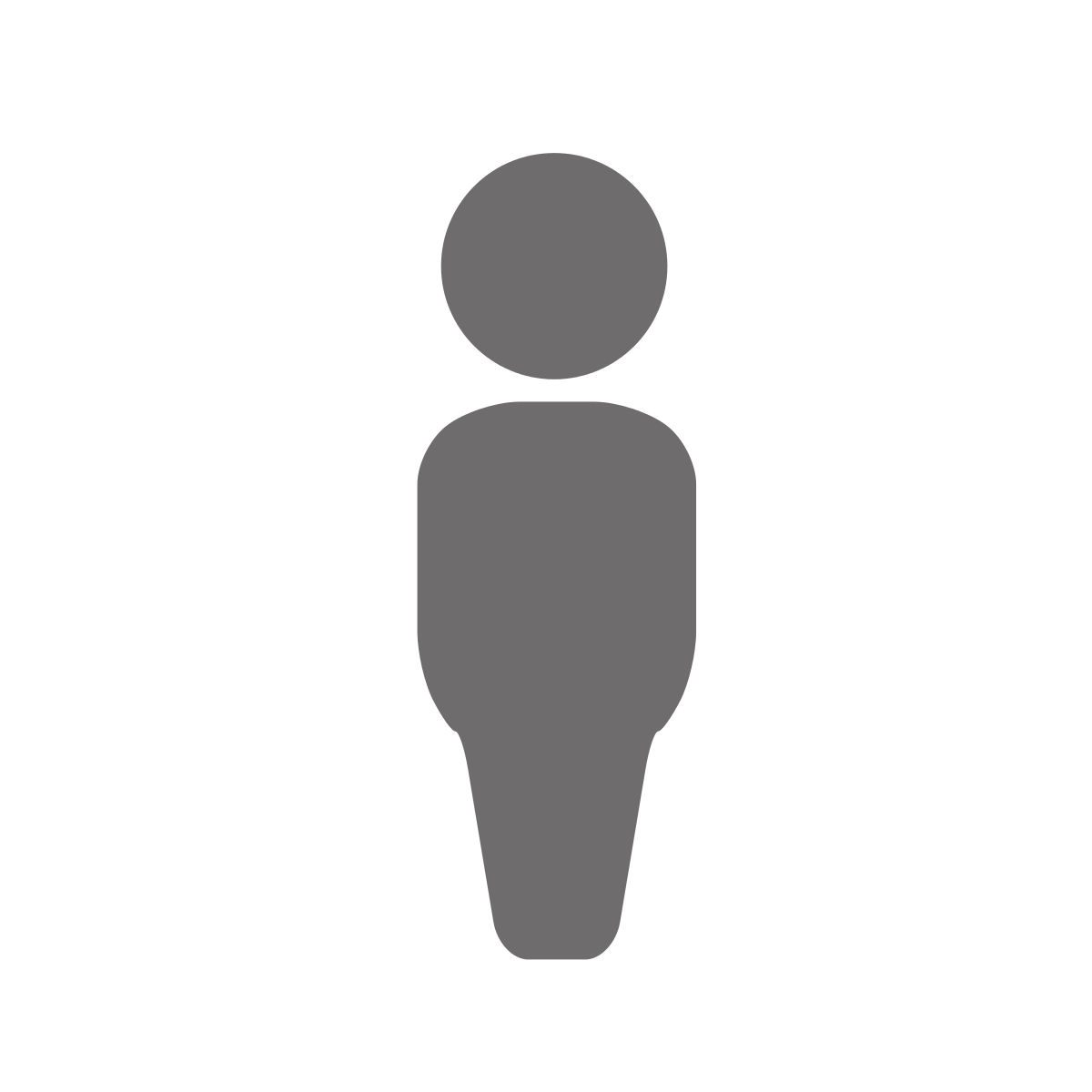 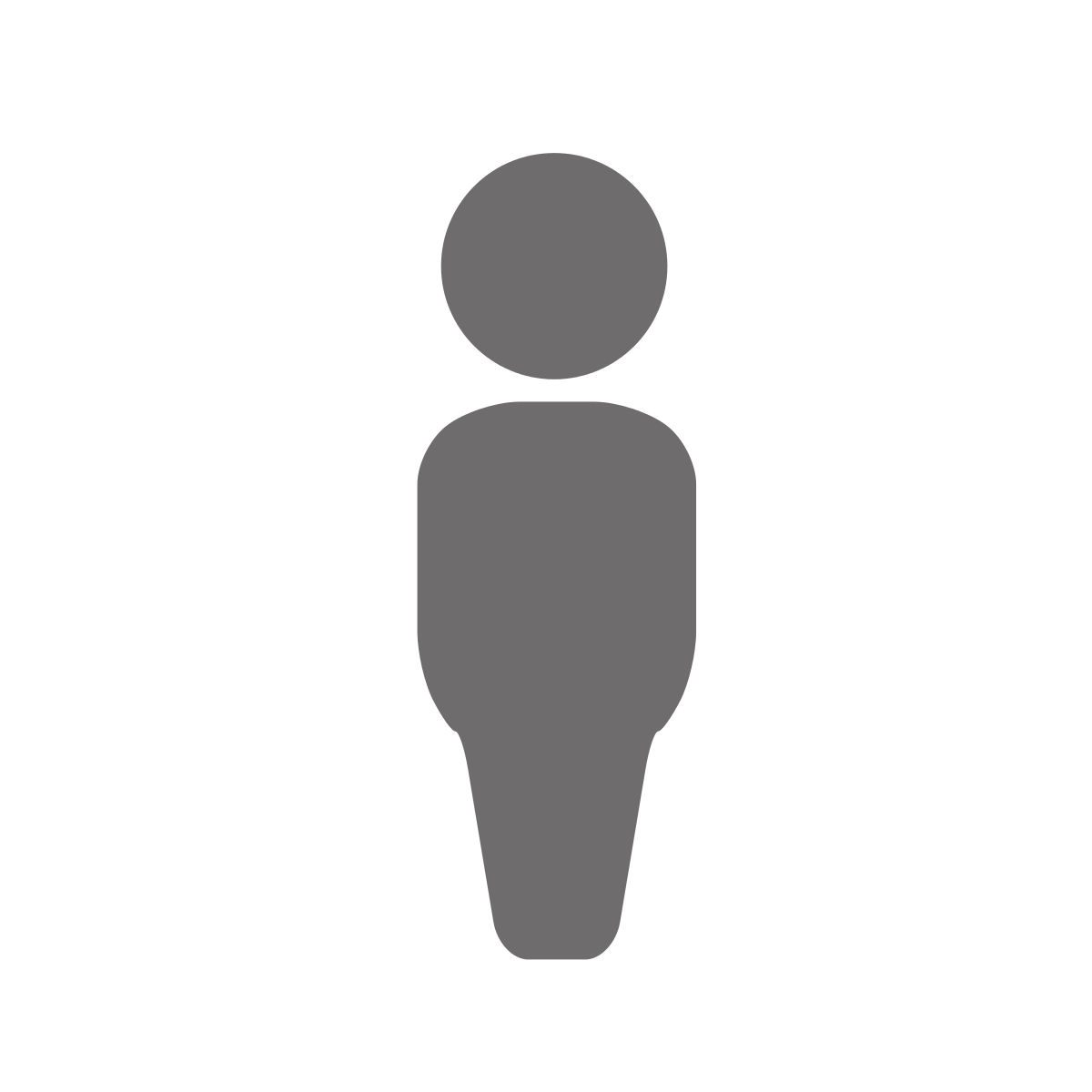 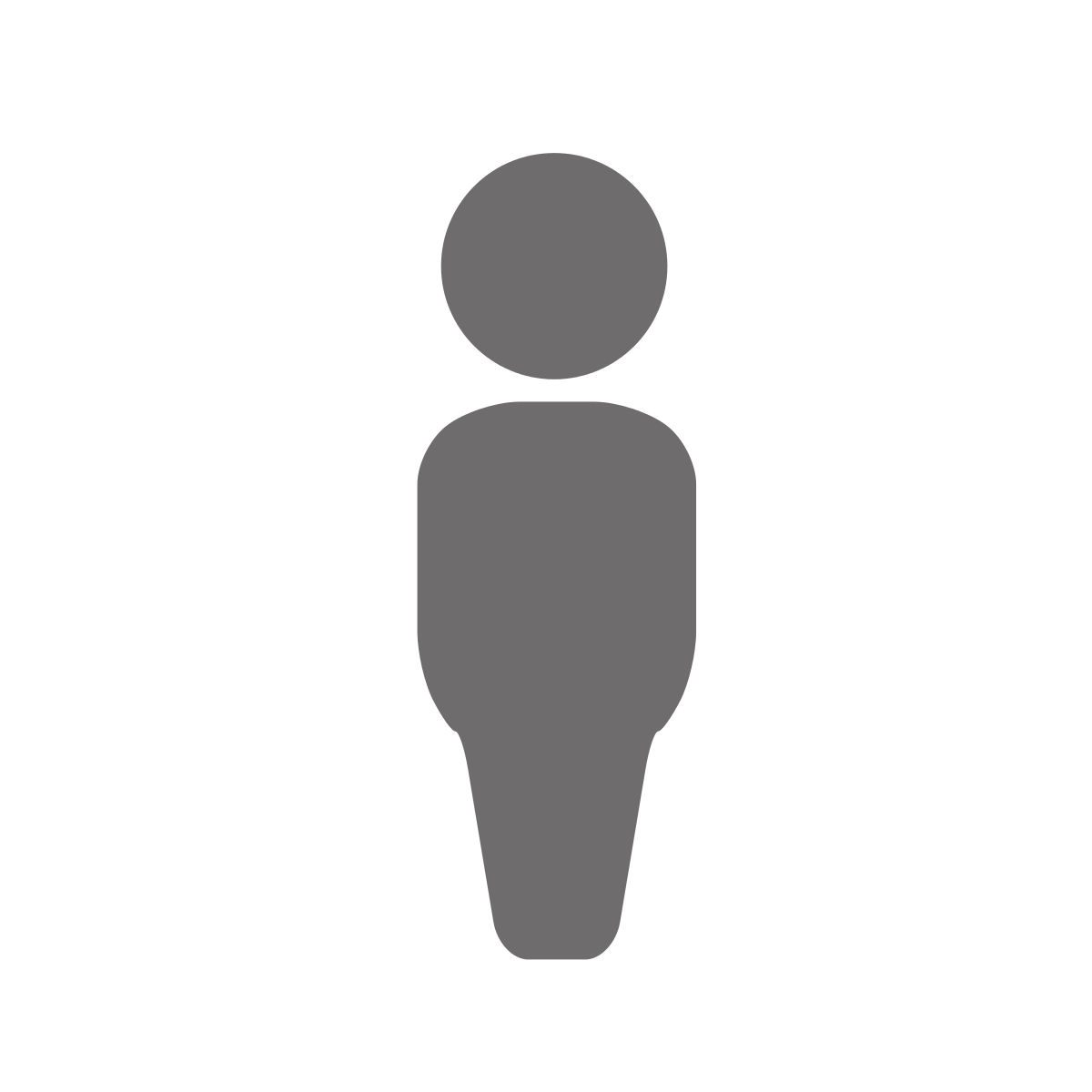 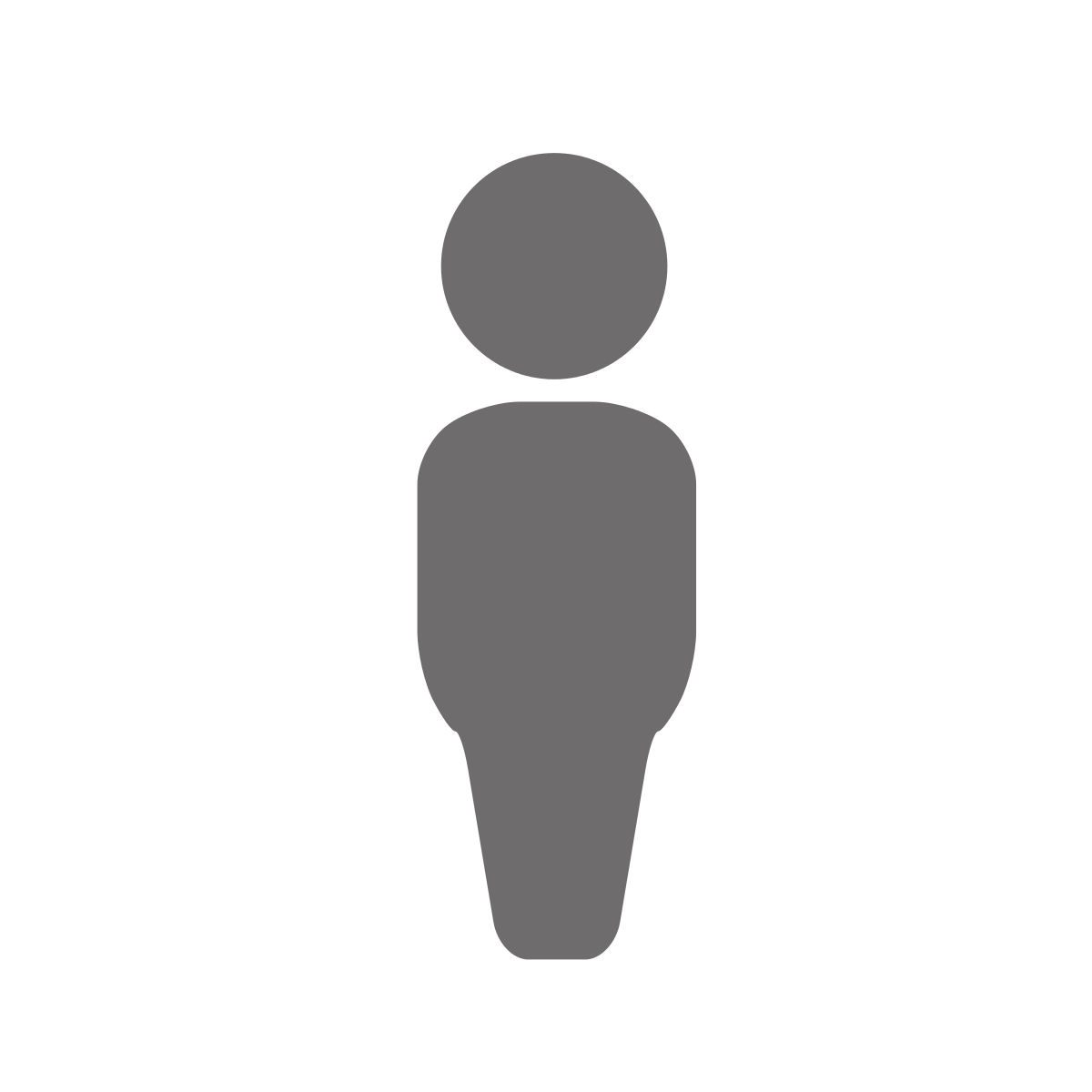 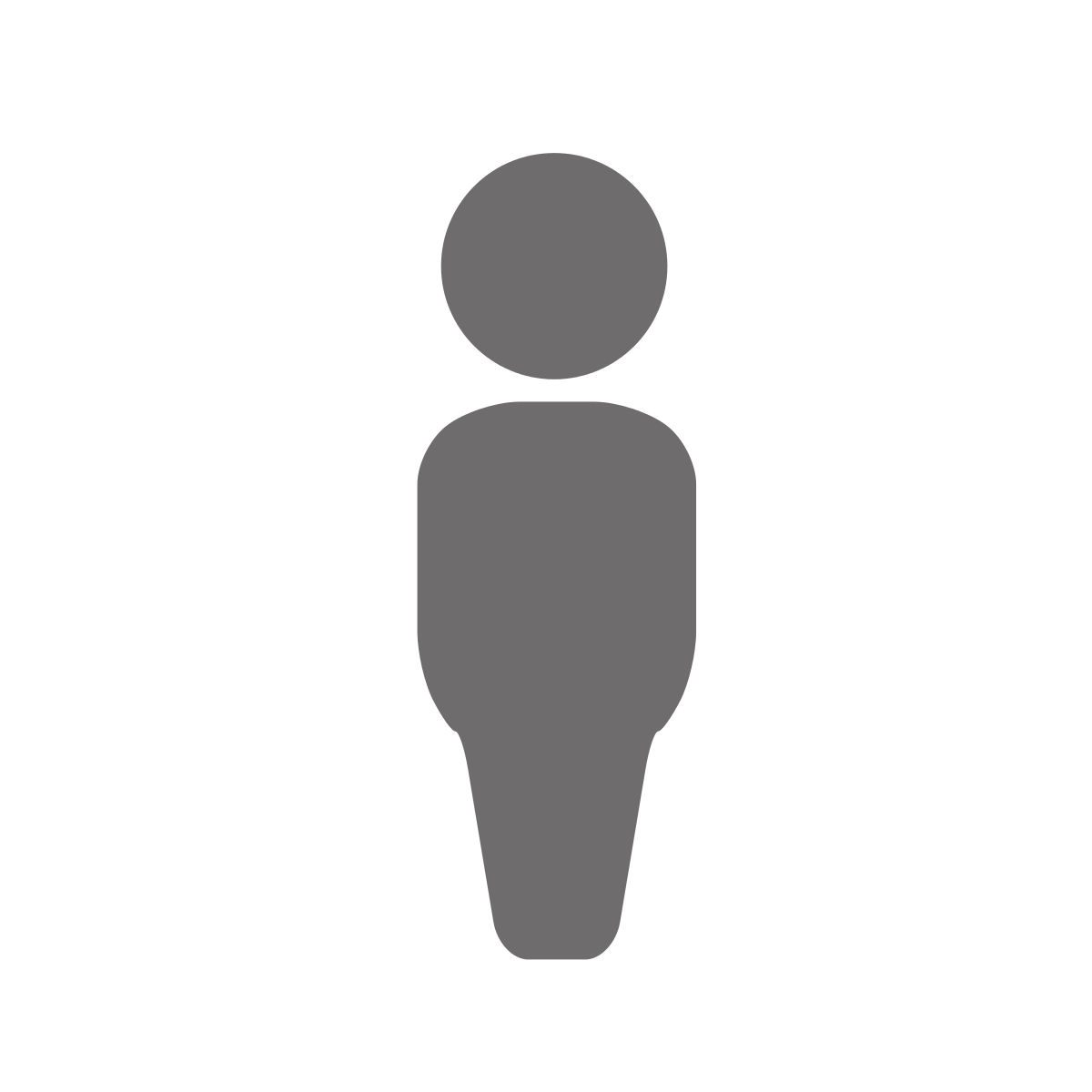 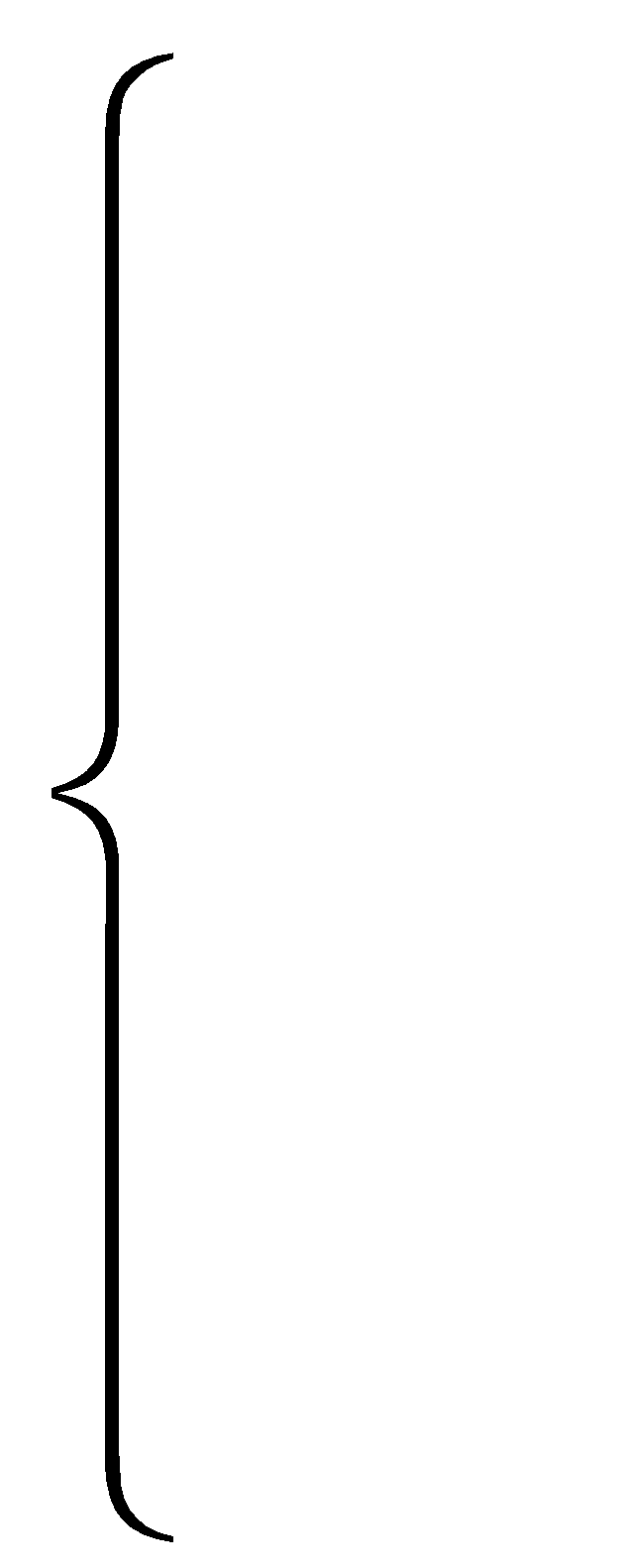 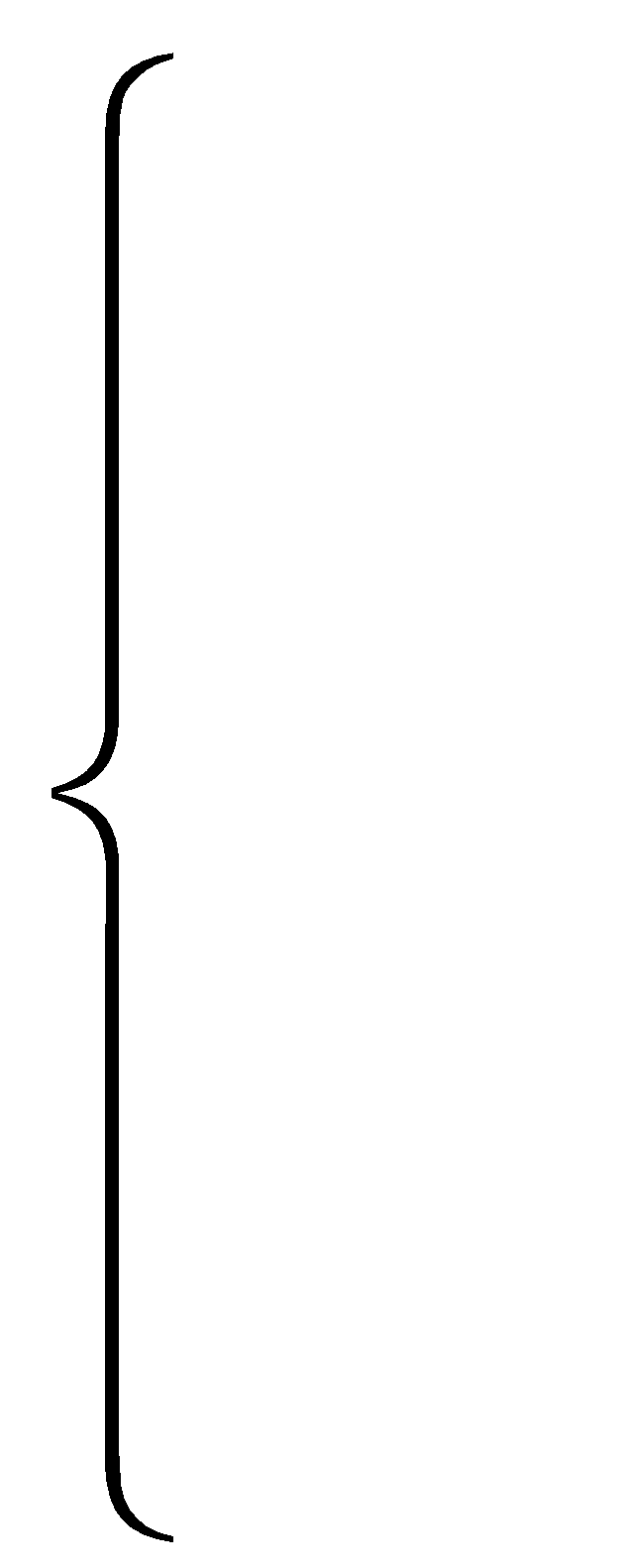 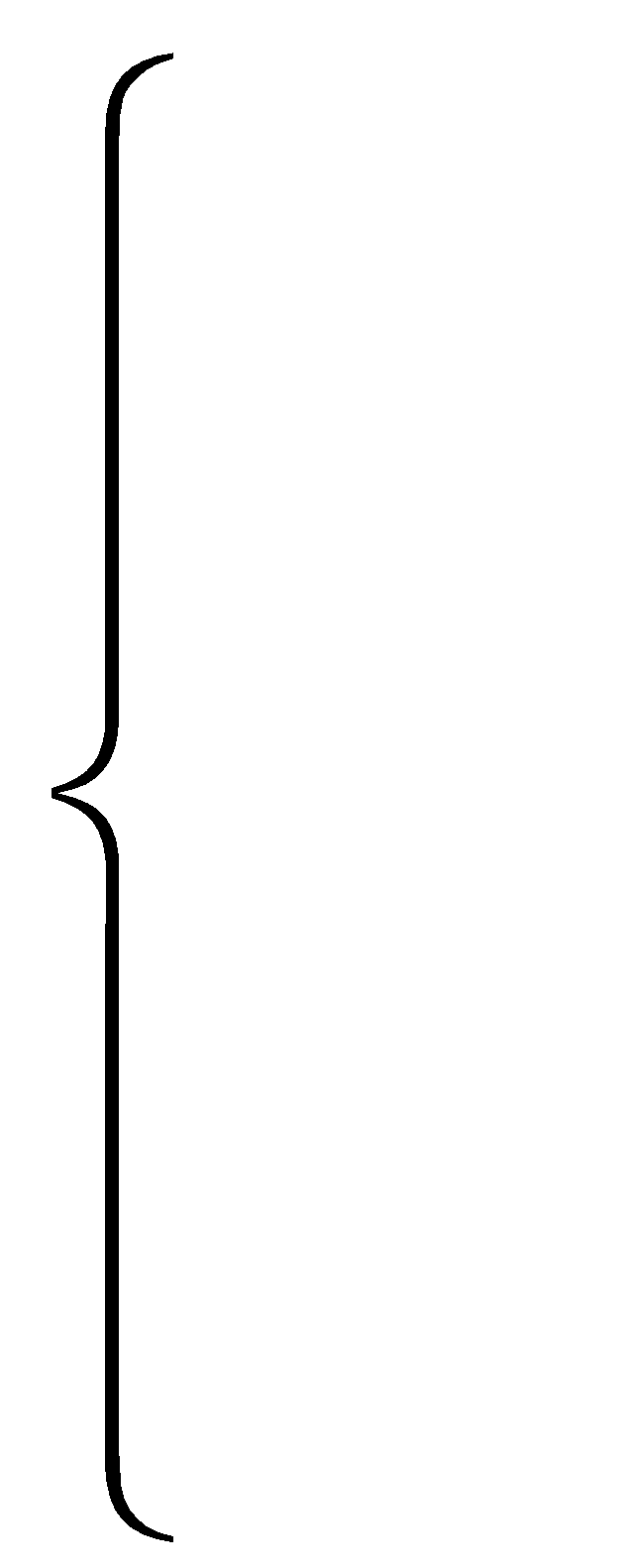 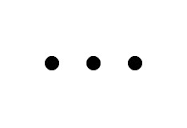 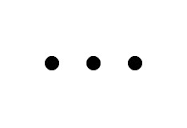 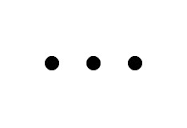 Cancer Type 3
Cancer Type 2
Cancer Type 1
Early replicated regions
Late replicated regions
Noncoding annotations
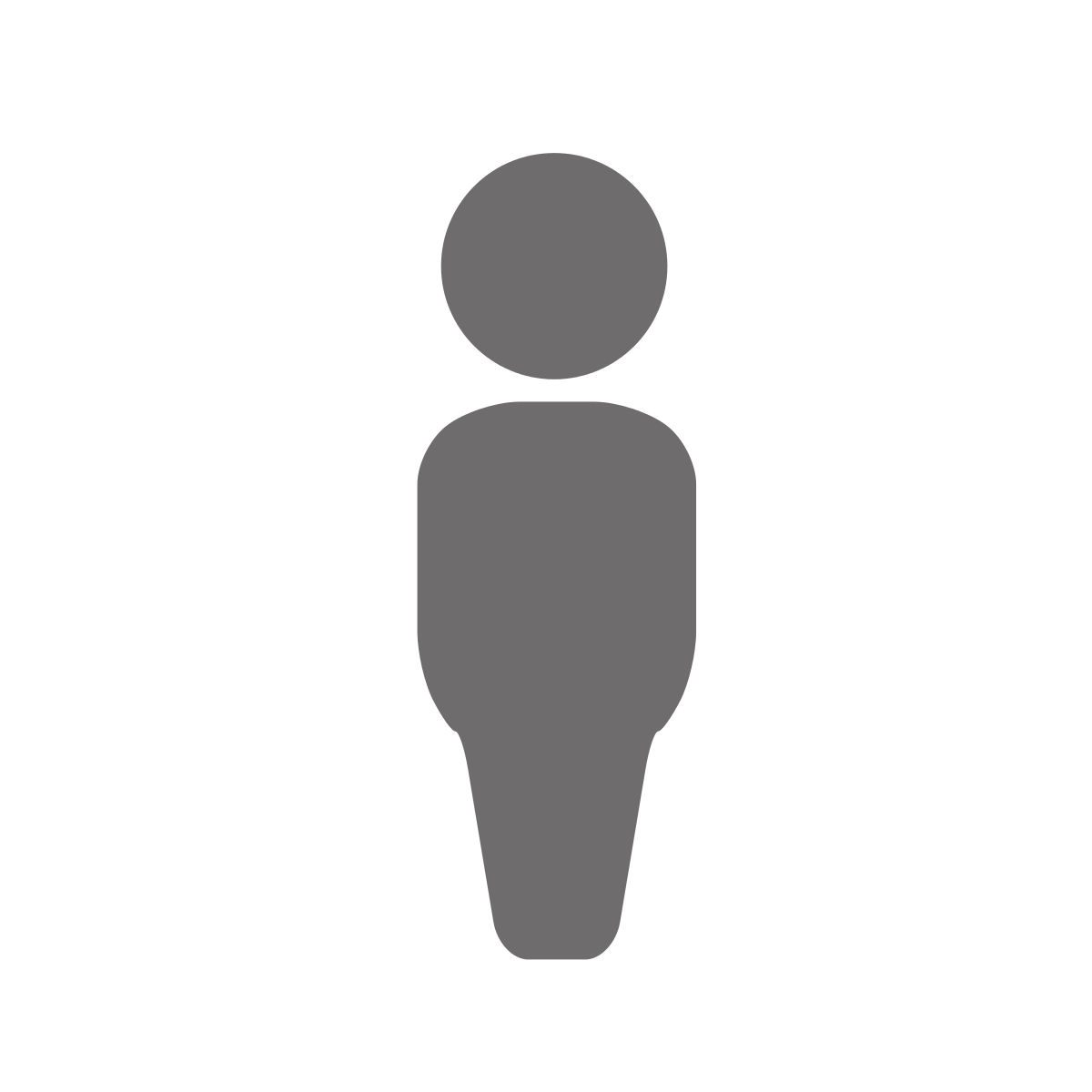 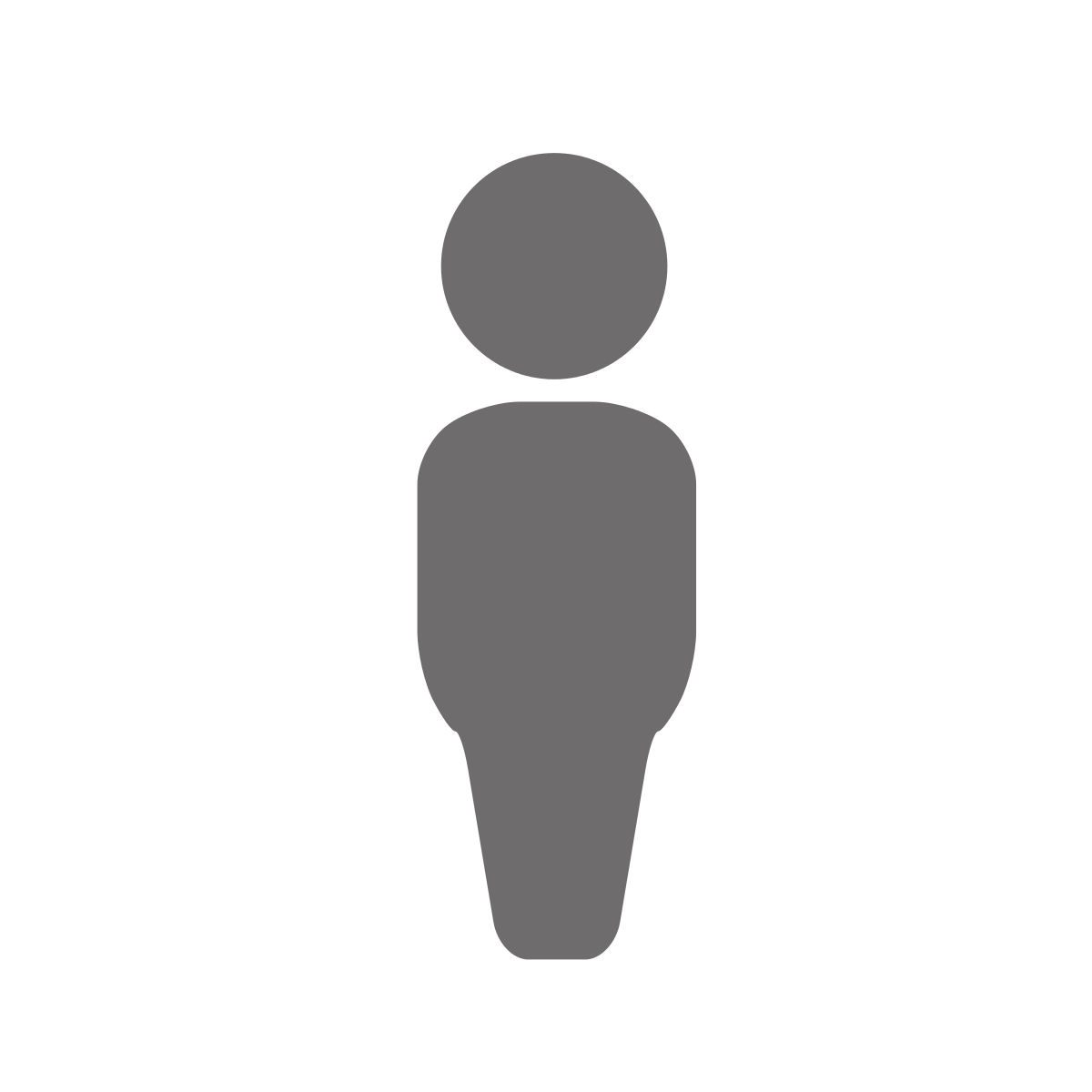 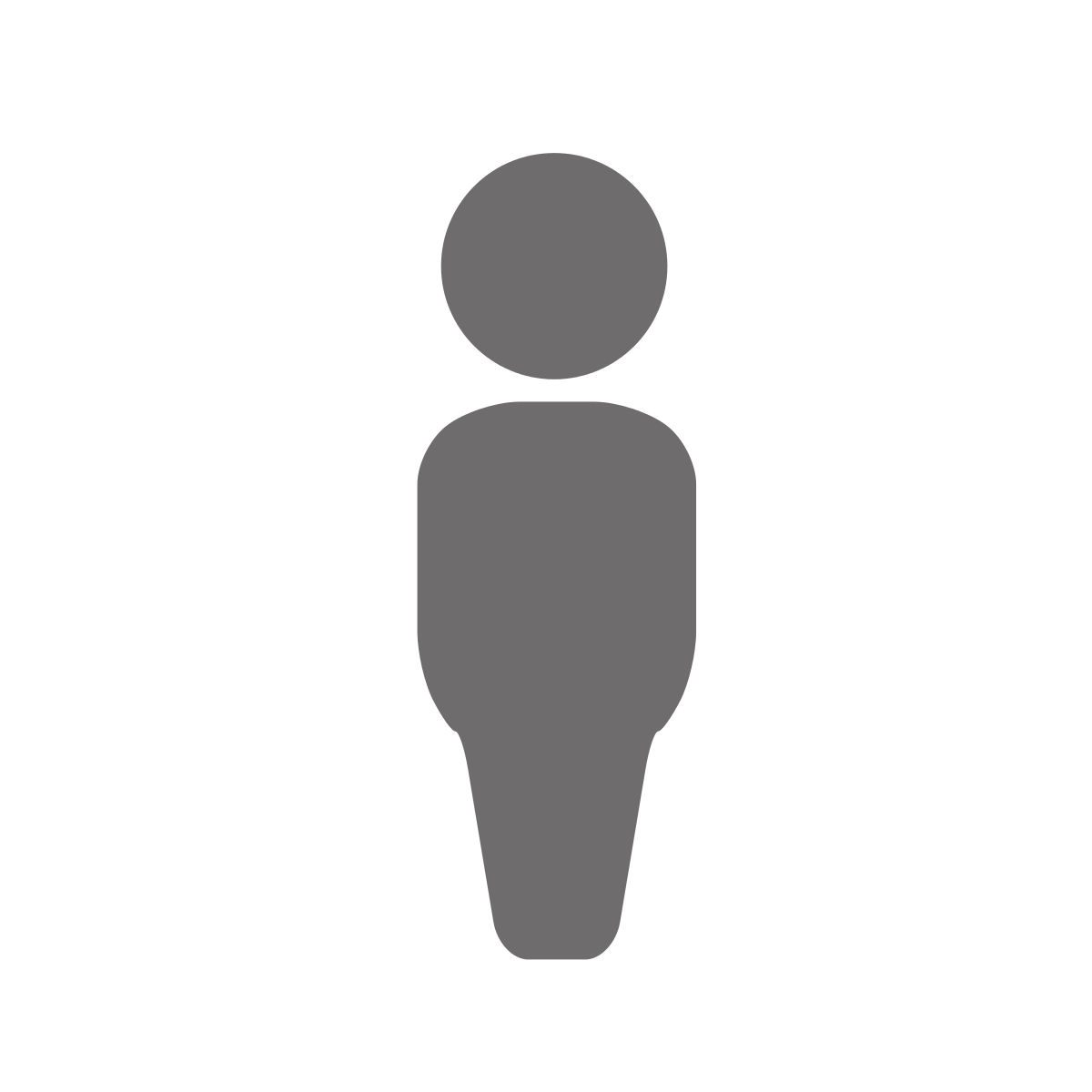 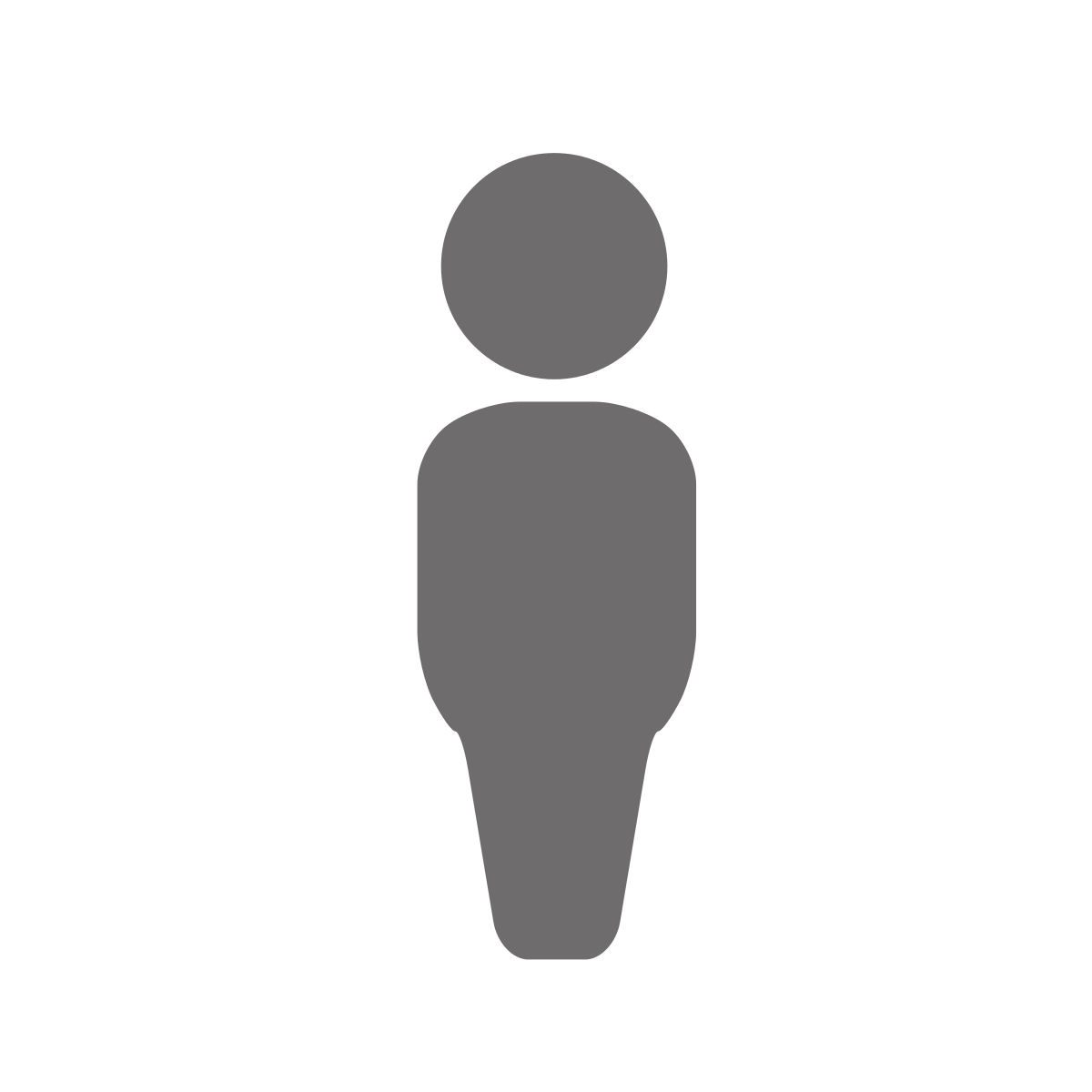 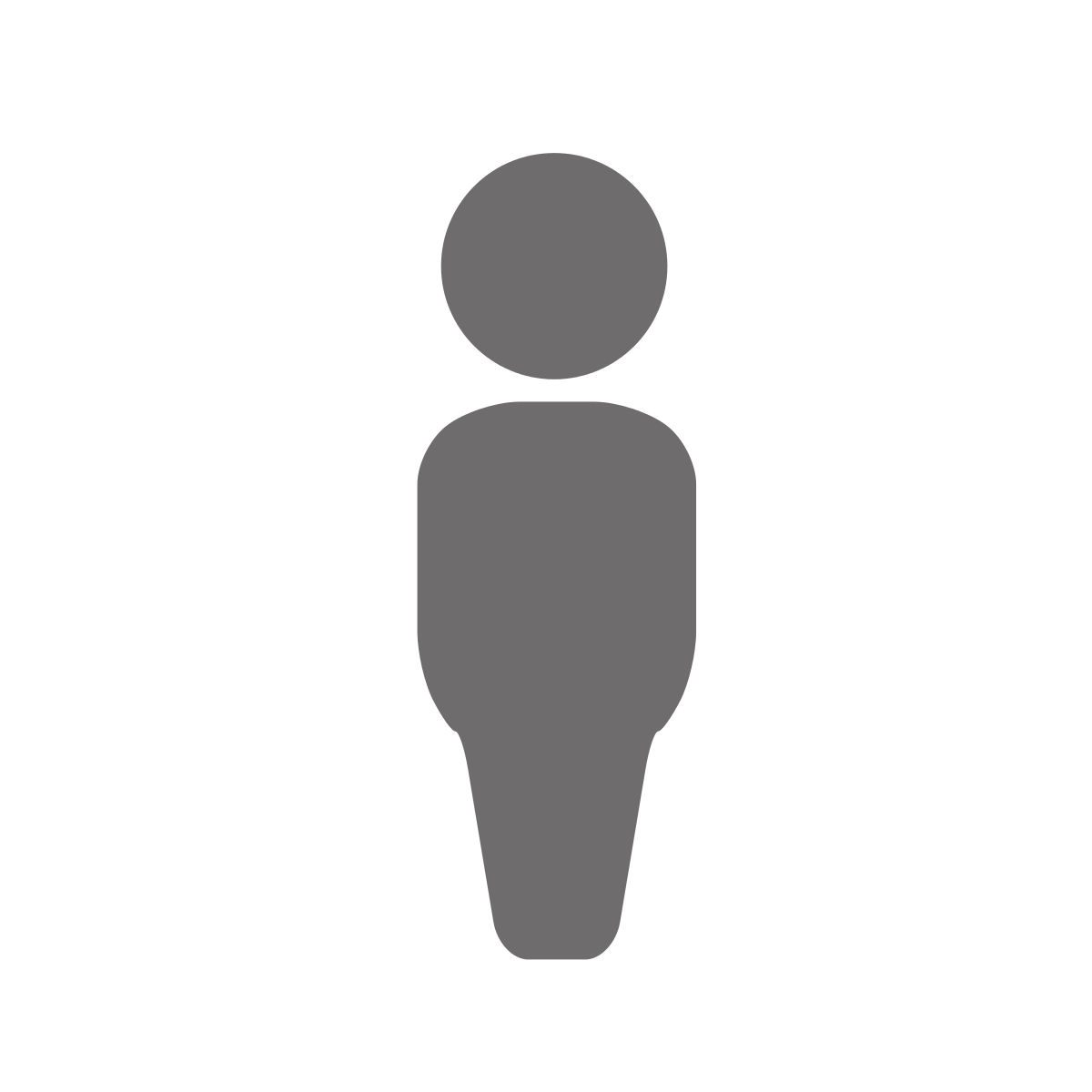 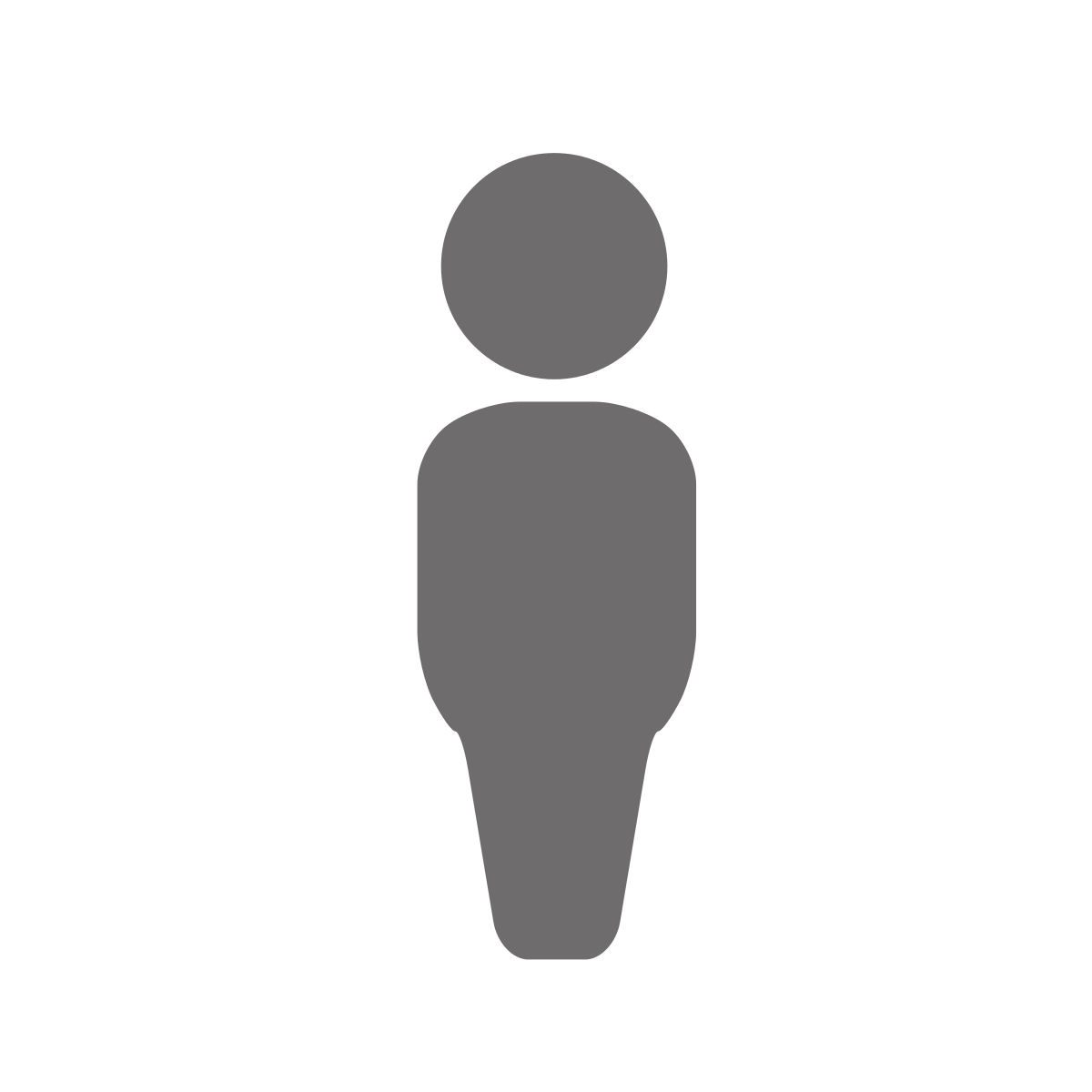 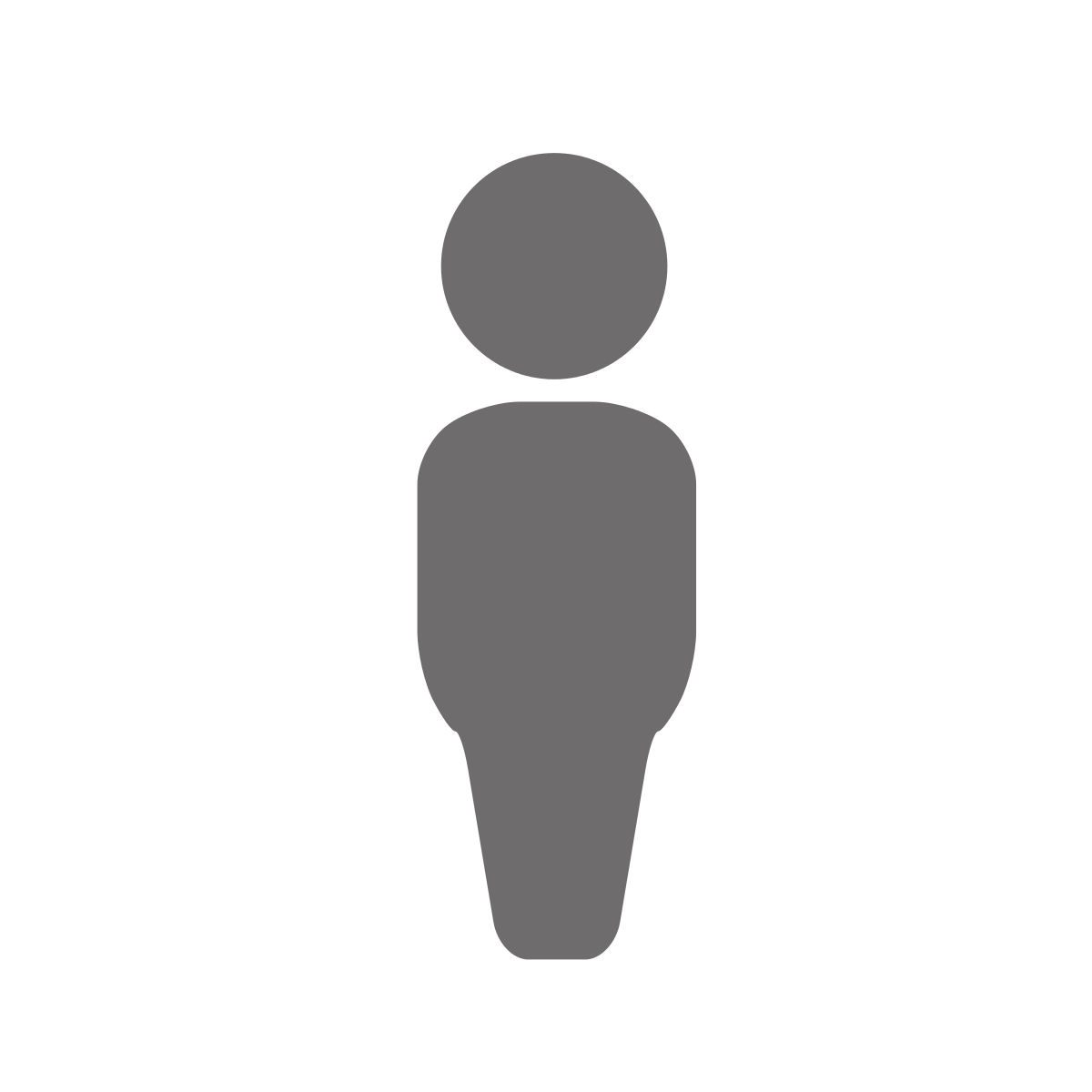 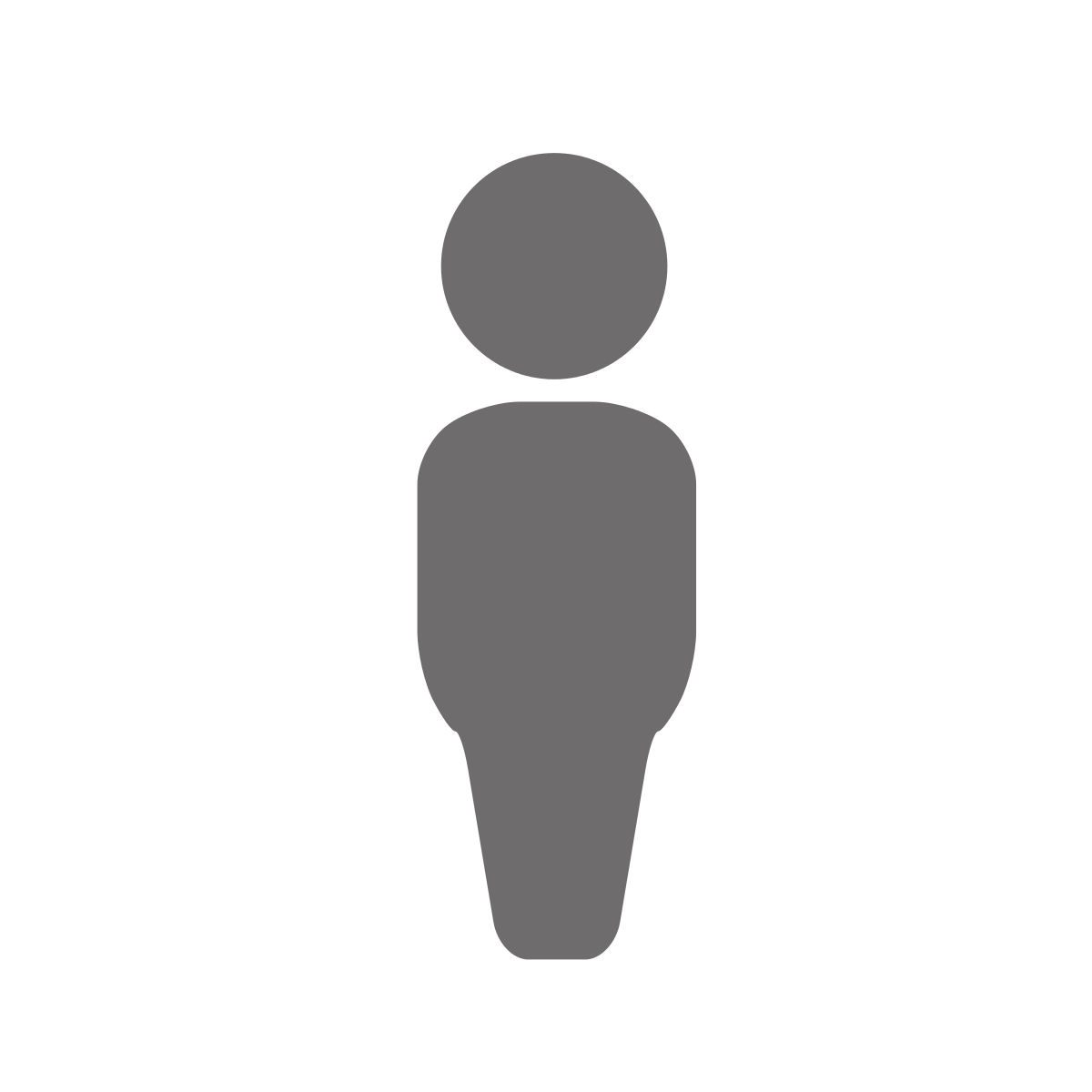 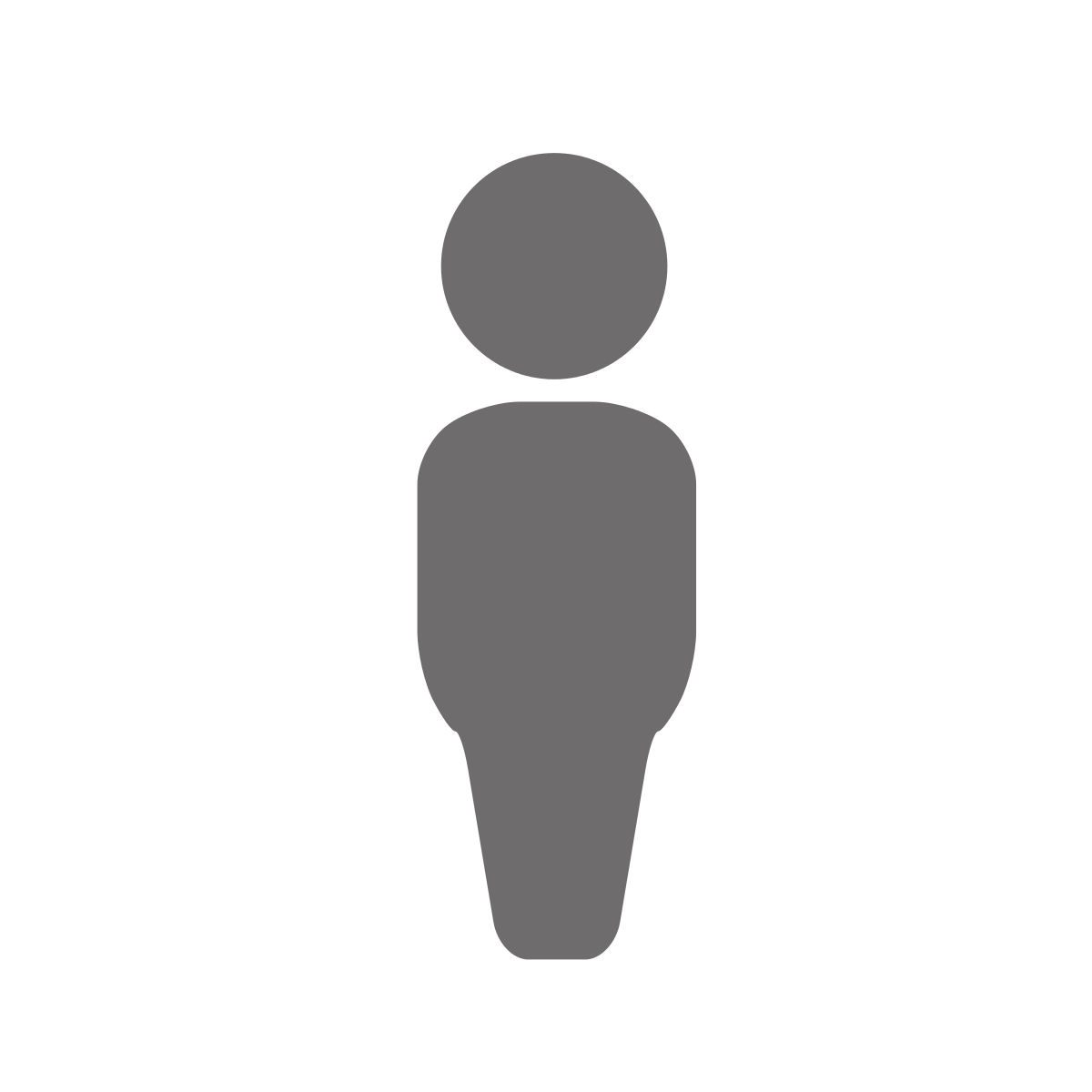 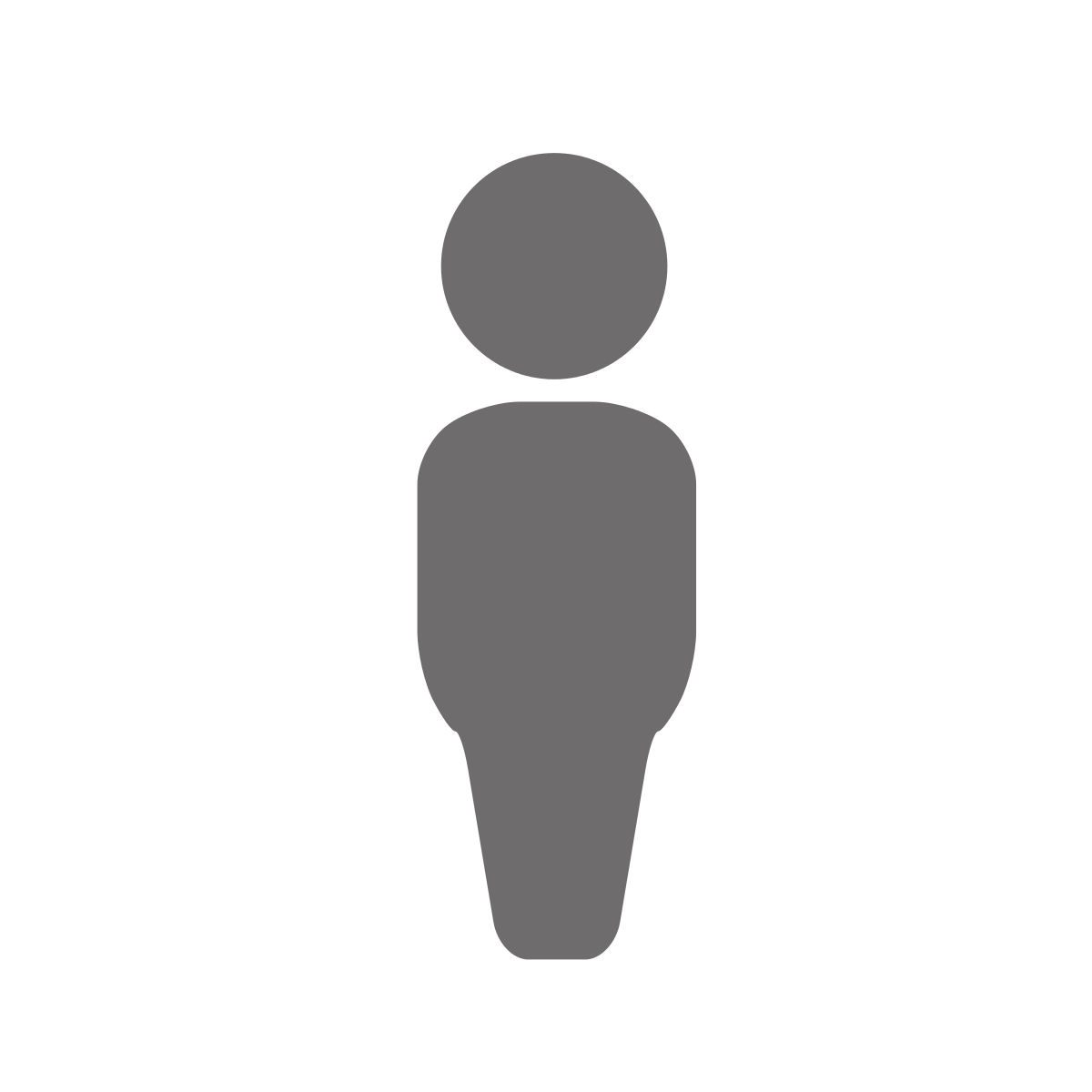 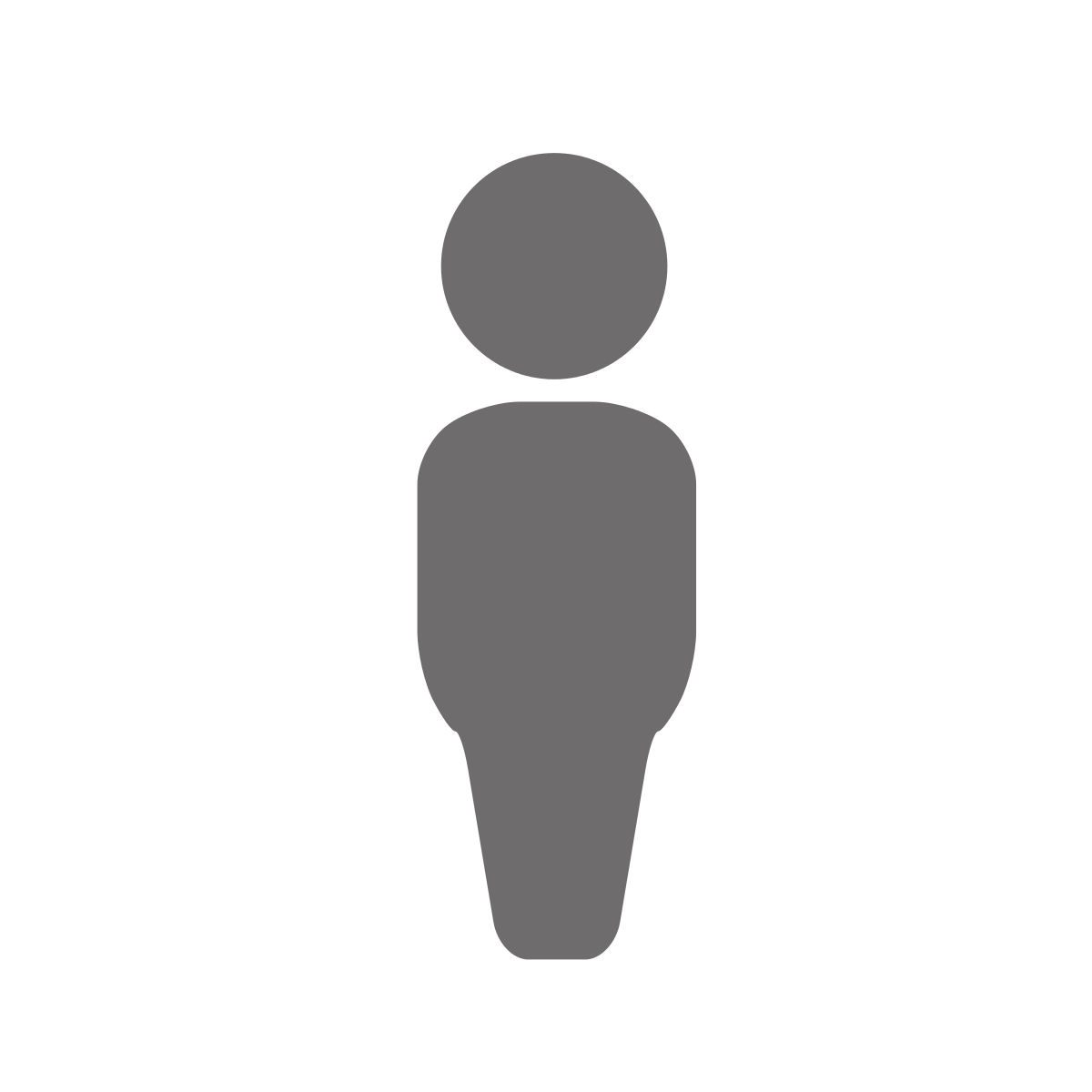 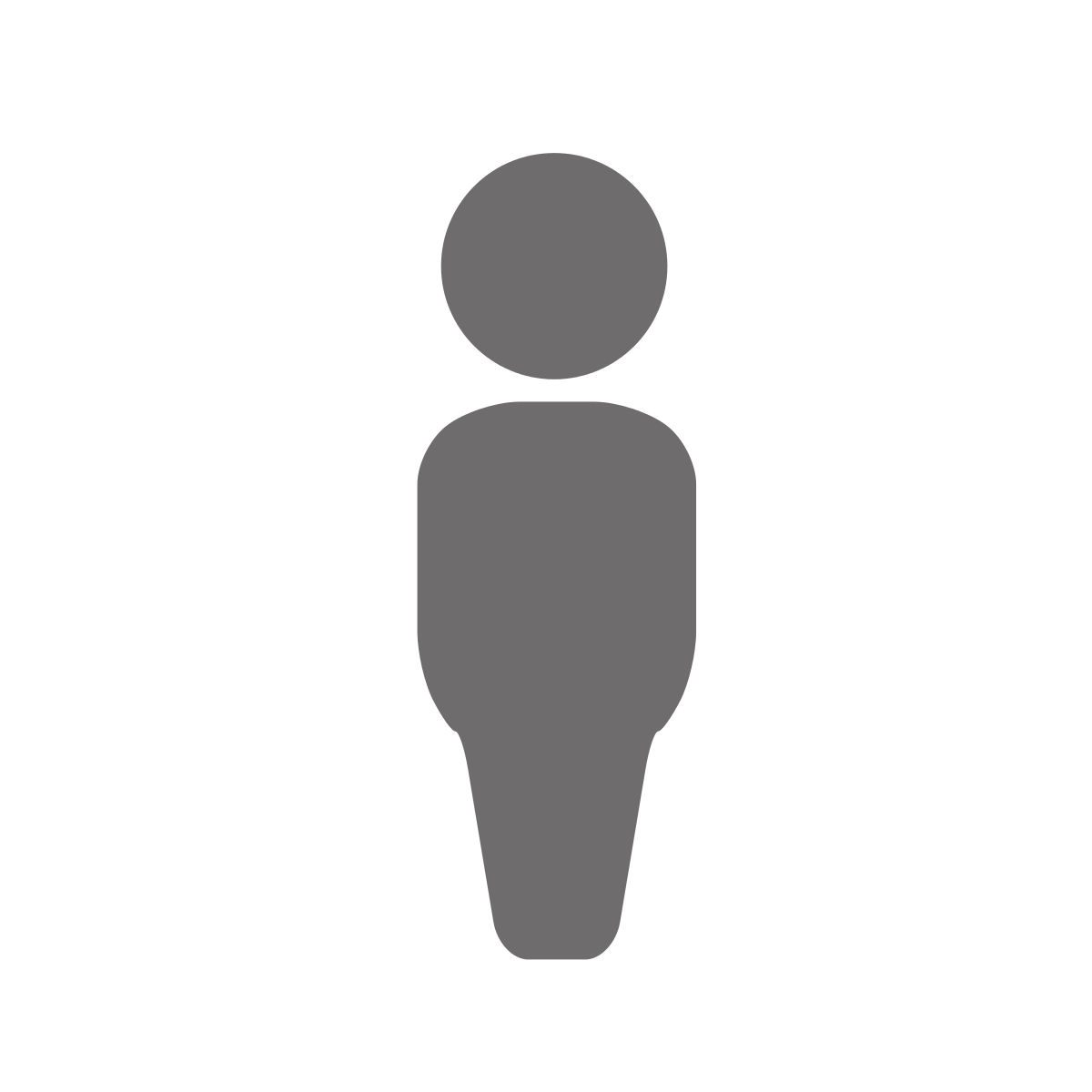 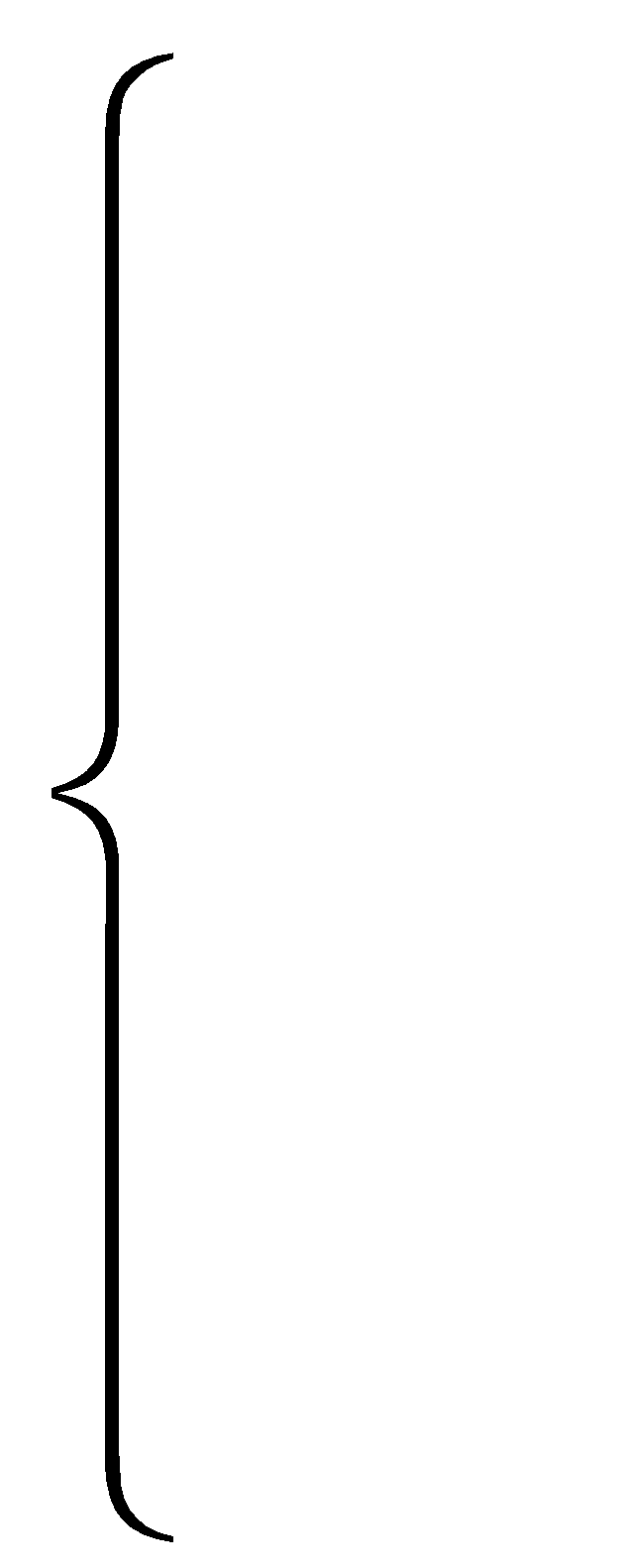 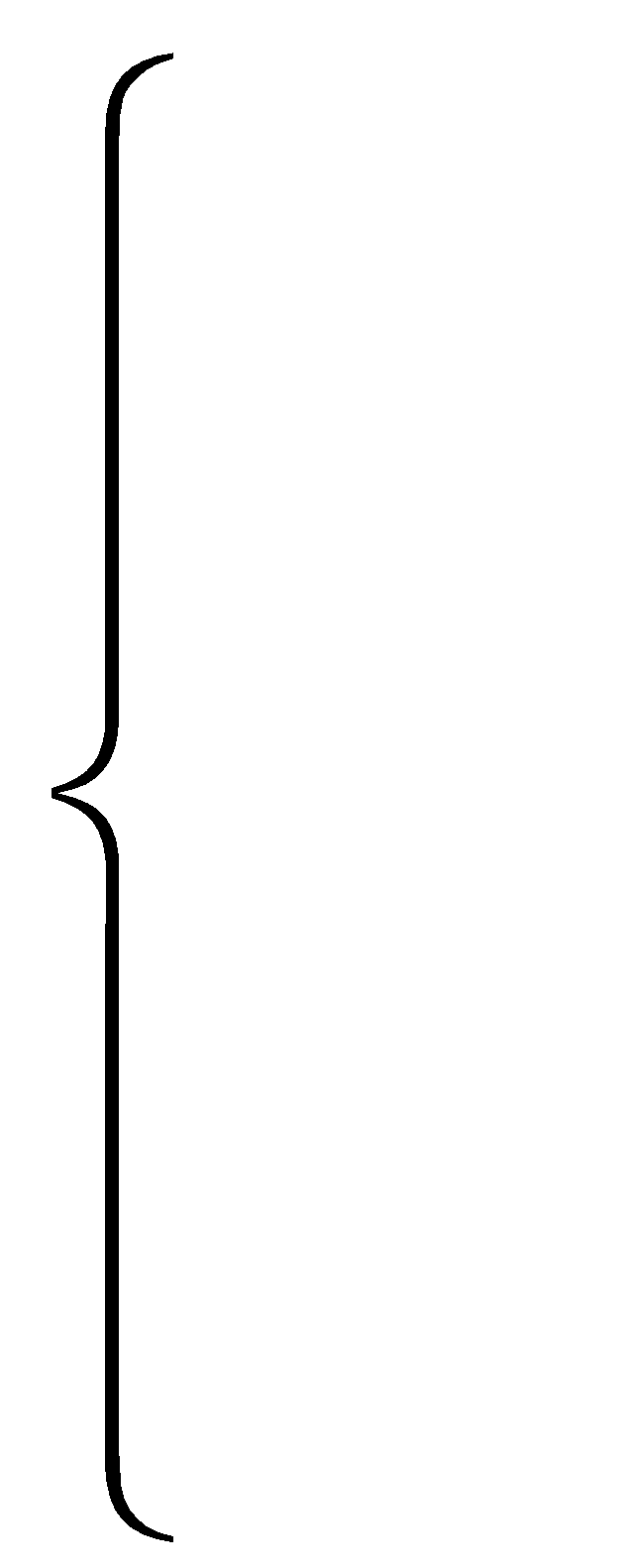 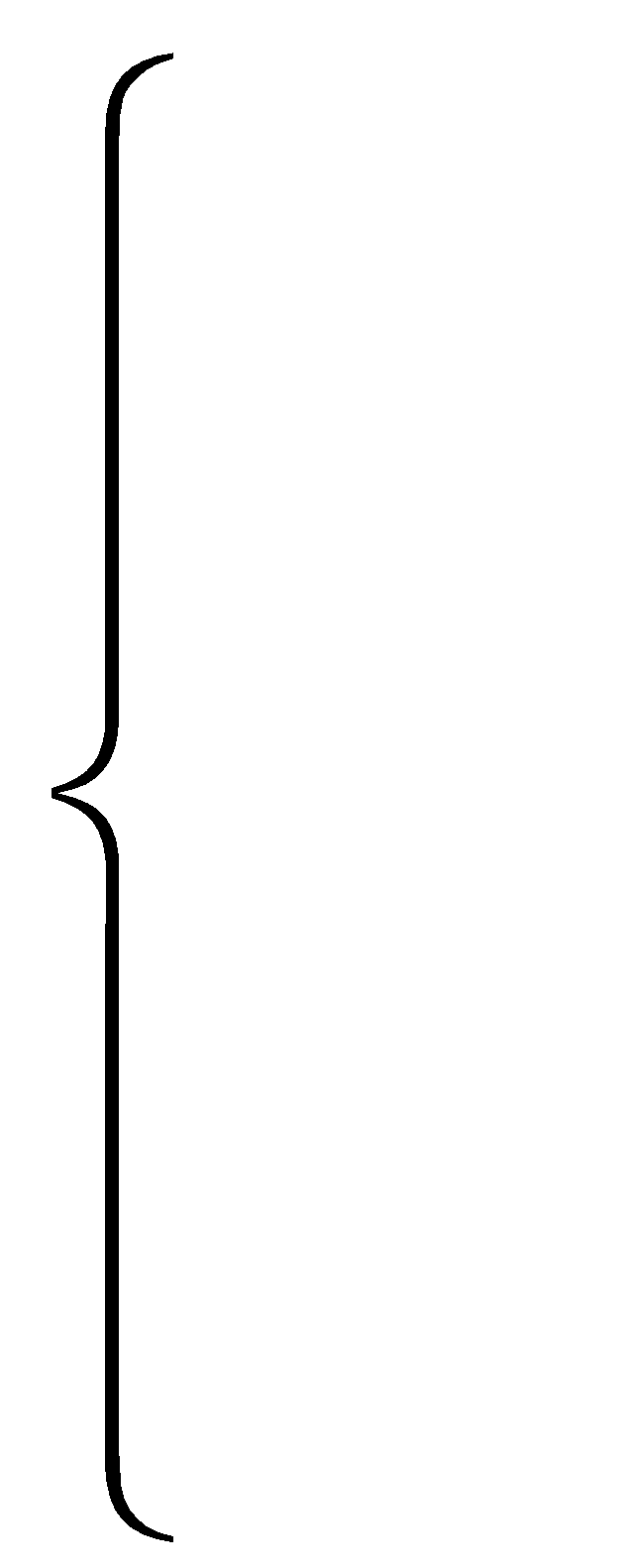 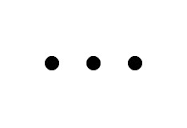 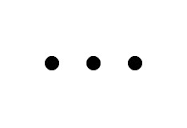 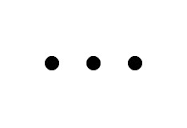 Cancer Type 3
Cancer Type 2
Cancer Type 1
Early replicated regions
Late replicated regions
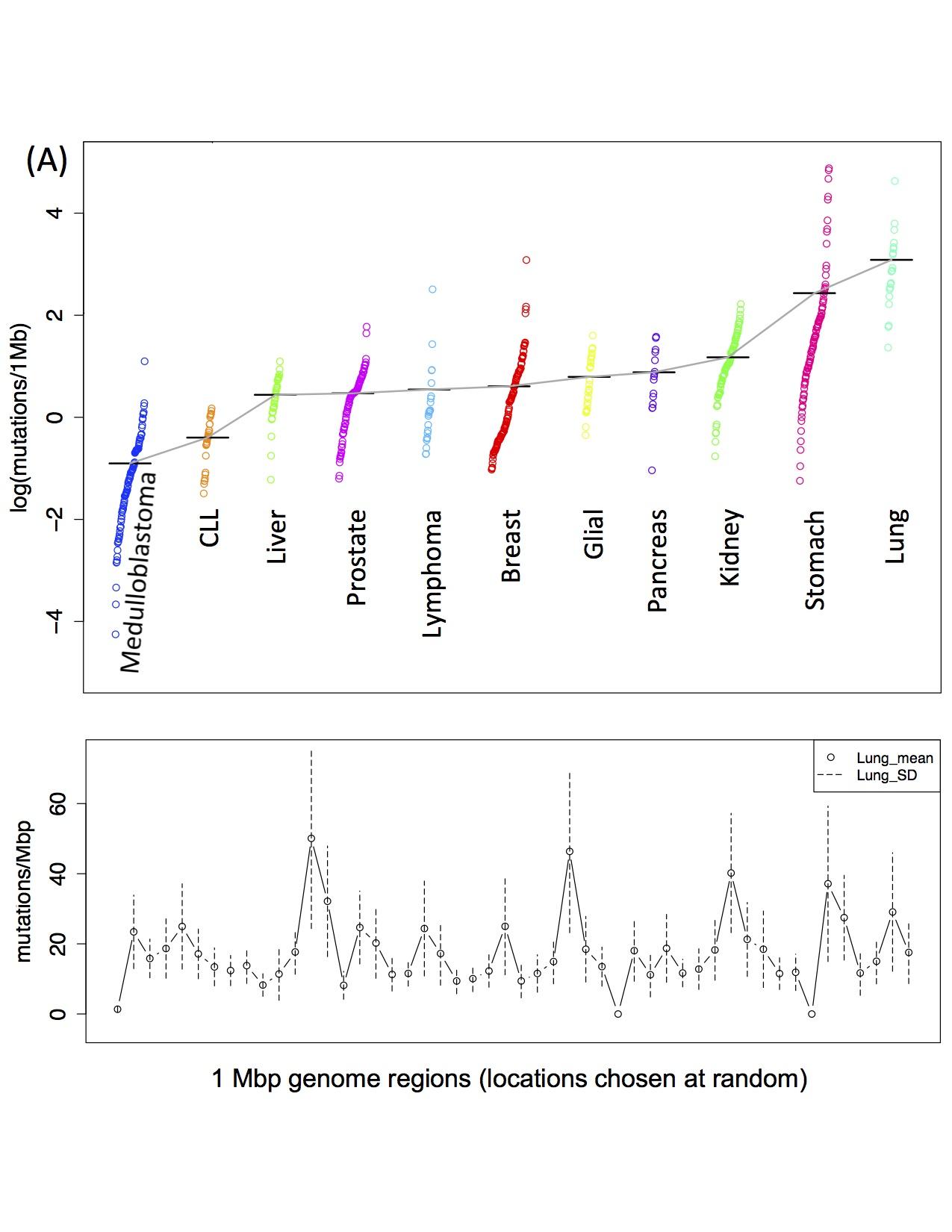 Cancer Somatic Mutational Heterogeneity, across cancer types, samples & regions
[Lochovsky et al. NAR (’15)]
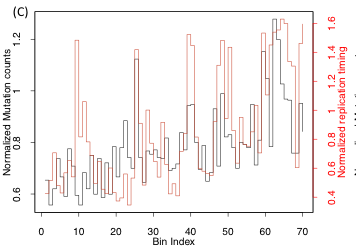 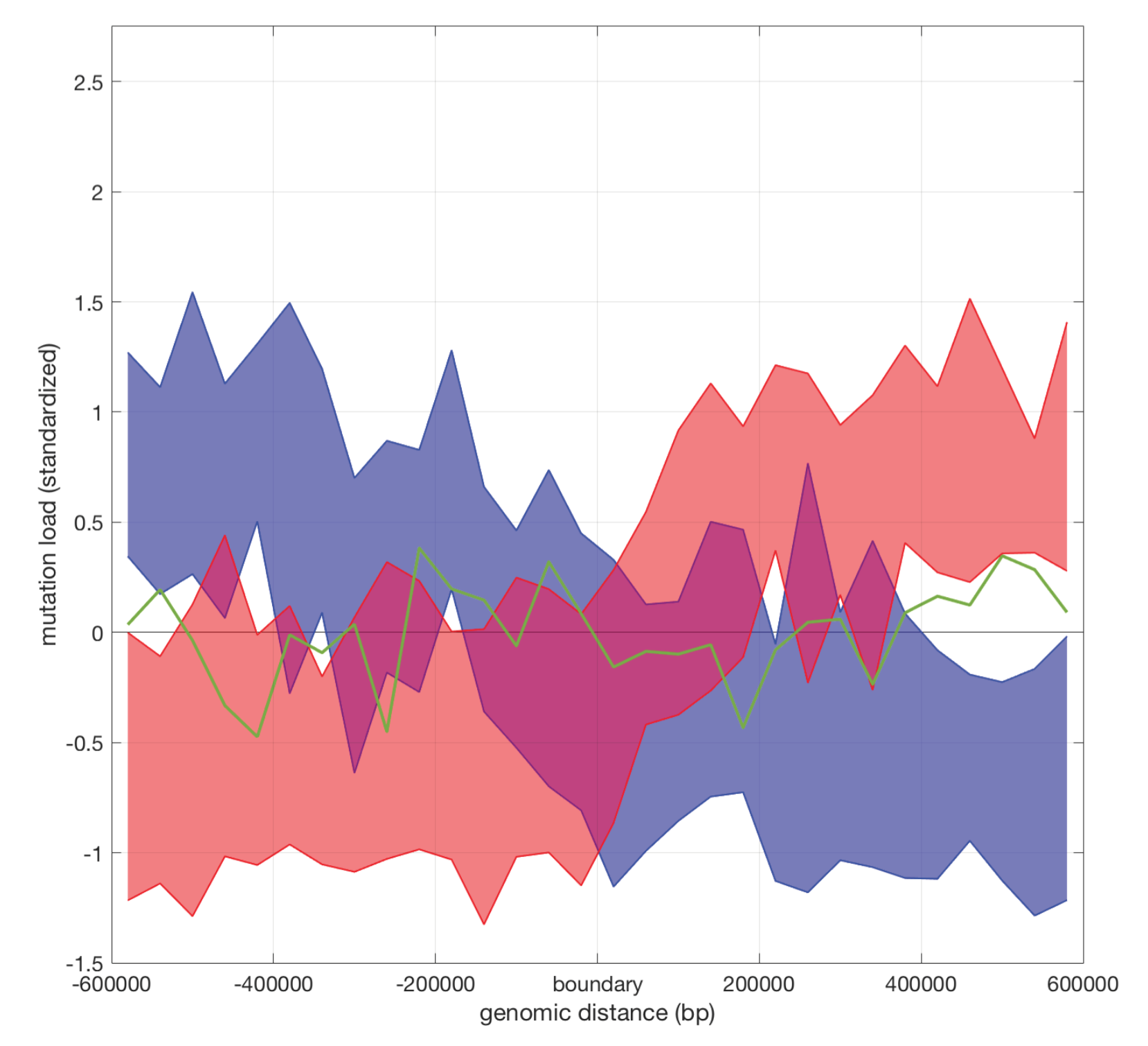 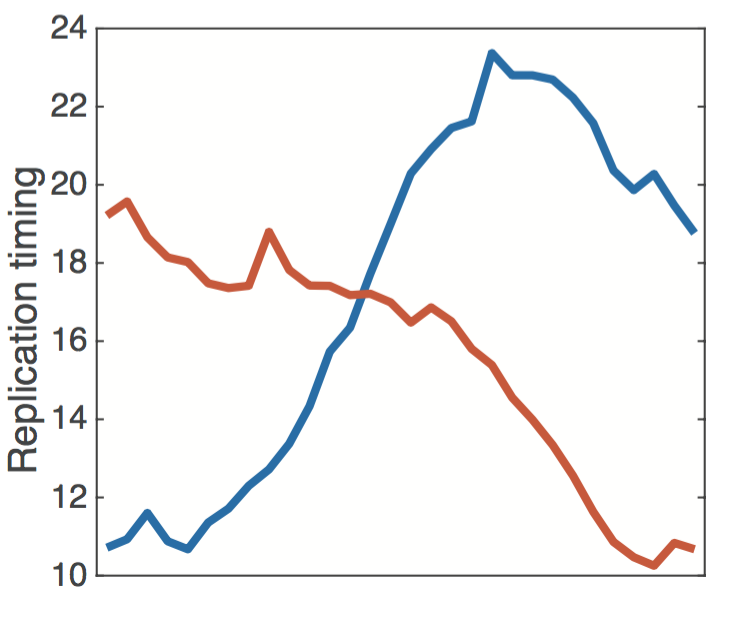 Chromatin remodeling failure leads to more mutations in early-replicating regions
[Lochovsky et al. NAR (‘15)]
Variation in somatic mutations is closely associated with chromatin structure (TADs) & replication timing
genomic distance from the TAD boundary
[Yan et al., PLOS Comp. Bio. (‘17);  S. Li et al., PLOS Genetics (‘17)] ]
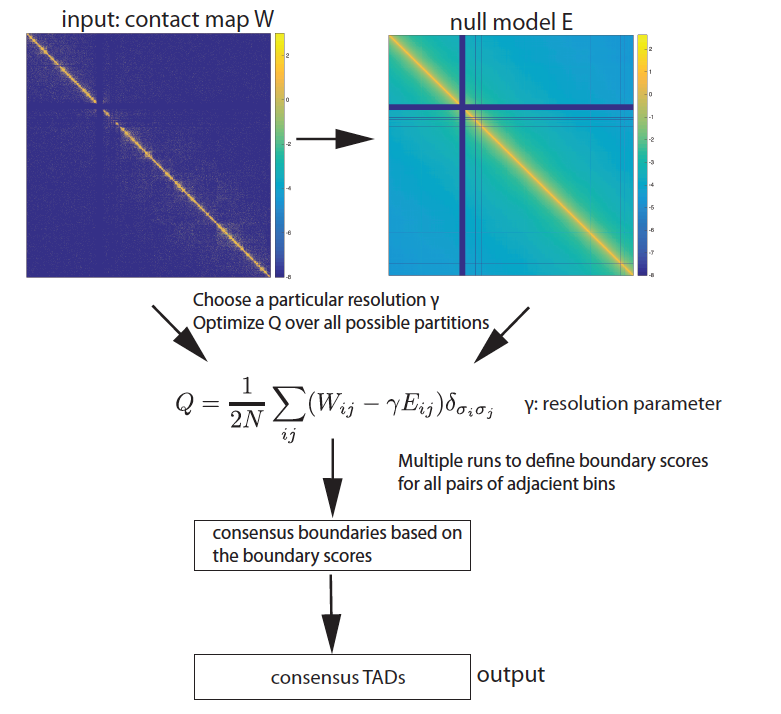 mrTADFinder: Identifying TADs at multiple resolutions by maximizing modularity vs appropriate null
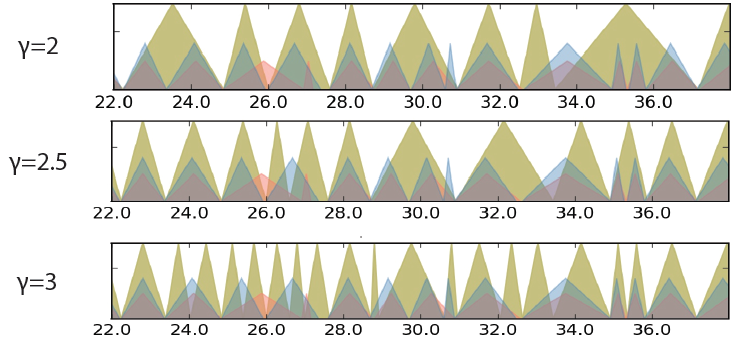 [Yan et al., PLOS Comp. Bio. (‘17)]
Genomics & Data Science: Approaches to identifying key variants through functional impact & recurrence
Introduction
An individual's disease variants as the public's gateway into genomics & biology
The exponential scaling of data generation & processing
Mining the data to prioritize variants for key drivers
Functional impact #1: Coding
ALoFT: Annotation of Loss-of-Function Transcripts. 
LoF annotation as a complex problem + finding deleterious LoFs 
Frustration as a localized metric of SNV impact. Differential profiles for oncogenes v. TSGs
Functional impact #2: Non-coding
FunSeq integrates evidence, with an entropy based weighting scheme.
Prioritizing rare variants with “sensitive sites” (human conserved)
Recurrence: Statistics for driver identification 
Background mutation rate significantly varies & is correlated with replication timing & TADs
Developed a variety of parametric & non-parametric methods taking this into account
LARVA uses parametric beta-binomial model, explicitly modeling covariates
MOAT does a variety of non-parm. shuffles (annotation, variants, &c). Useful when explicit covariates not available. Slower than but speeded up w/ GPUs
Cancer Somatic Mutation Modeling
PARAMETRIC MODELS
NON-PARAMETRIC MODELS
Suppose there are k genome elements. For element i, define:
ni: total number of nucleotides
xi: the number of mutations within the element
p: the mutation rate
Ri: the covariate rank of the element
Non-parametric model is useful when covariate data is missing for the studied annotations
Also sidesteps issue of properly identifying and modeling every relevant covariate (possibly hundreds)
Assume constant background mutation rate in local regions.
Model 1: Constant Background Mutation Rate (Model from Previous Work)
Model 3a: Random Permutation of Input Annotations
Model 2a: Varying Mutation Rate
with Single Covariate Correction
Shuffle annotations within local region to assess background mutation rate.
Model 3b: Random Permutation of Input Variants
Shuffle variants within local region to assess background mutation rate.
Model 2b: Varying Mutation Rate
with Multiple Covariate Correction
[Lochovsky et al. Bioinformatics in press]
[Lochovsky et al. NAR (’15)]
MOAT-a: Annotation-based permutation
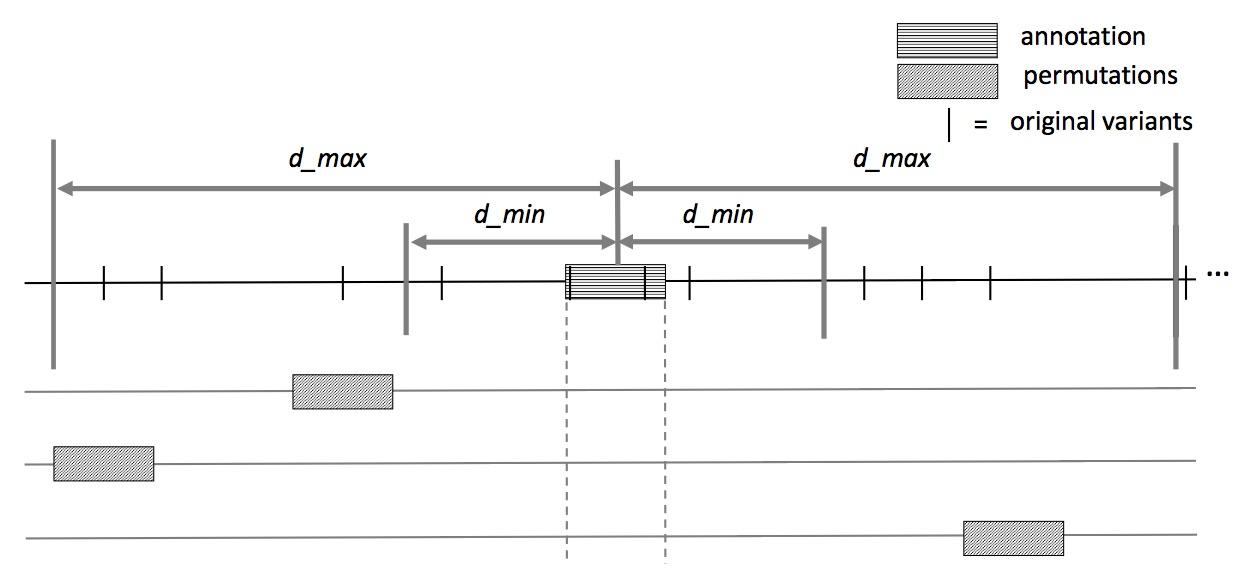 [Lochovsky et al. Bioinformatics in press]
[Speaker Notes: Formally, this method incorporates the annotation length l, the number of random bins we’re going to place in the surrounding genome, n, and two parameters that determine the boundaries of the local genome in which we place random bins, d_min and d_max. d_max has to be small enough that the background mutation rate is roughly constant, while d_min exists to ensure that, if there’s some transitionary region between the mutation rate of a and the mutation rate of the surrounding genome, that the signal from a won’t bleed into our analysis of the local genome context.]
MOAT-v: Variant-based Permutation
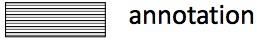 Can preserve tri-nt context in shuffle
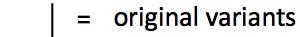 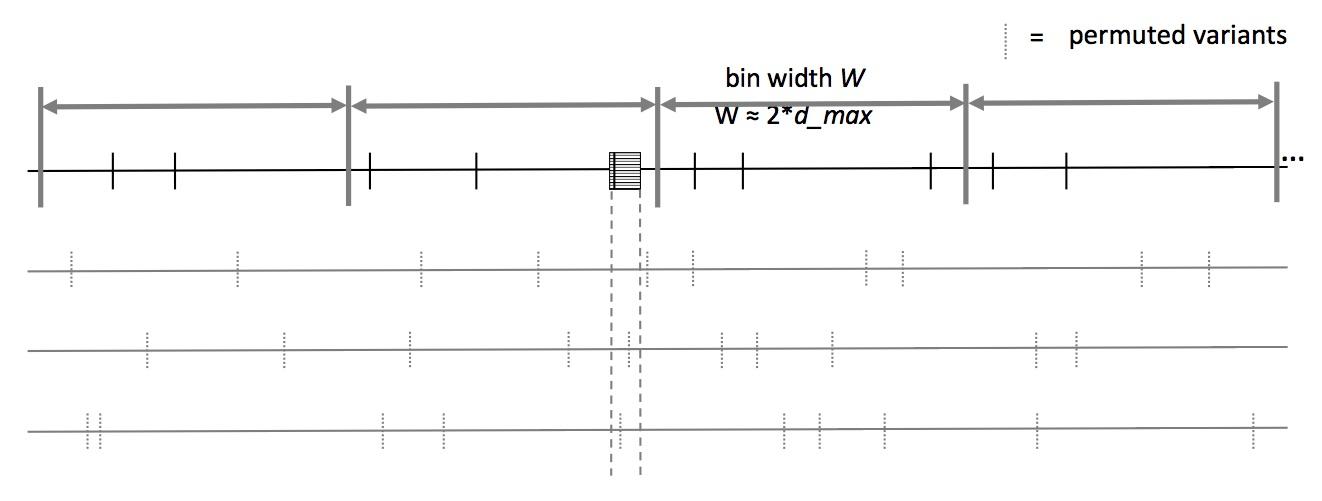 [Lochovsky et al. Bioinformatics in press]
[Speaker Notes: The second version of MOAT operates on the idea of variant-based permutation. We place bins over the entire genome that each represent a local genome context, shuffle the variants in each bin, and track permuted variant counts for the annotation we’re studying.]
MOAT-s: a variant on MOAT-v
A somatic variant simulator
Given a set of input variants, shuffle to new locations, taking genome structure into account
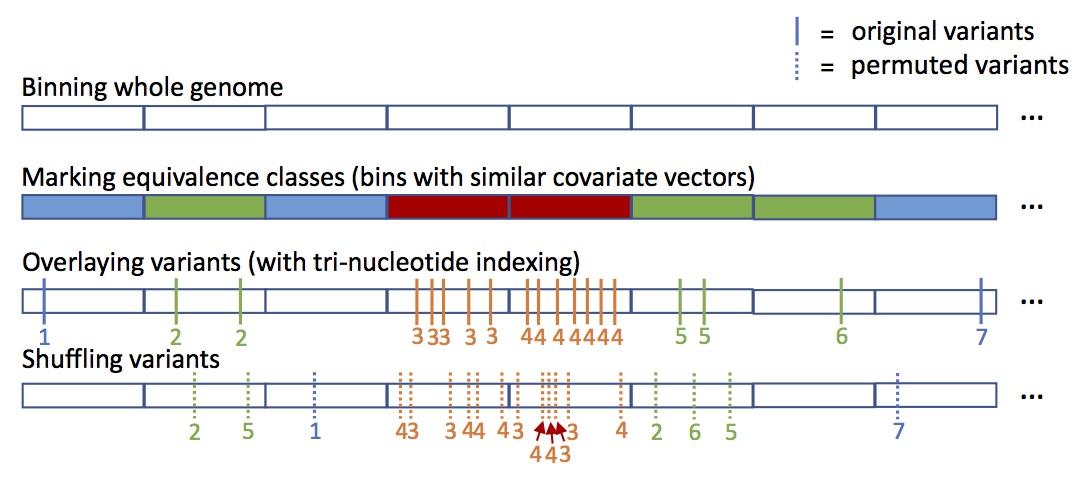 [Lochovsky et al. Bioinformatics in press]
LARVA Model Comparison
Comparison of mutation count frequency implied by the binomial model (model 1) and the beta-binomial model (model 2) relative to the empirical distribution
The beta-binomial distribution is significantly better, especially for accurately modeling the over-dispersion of the empirical distribution
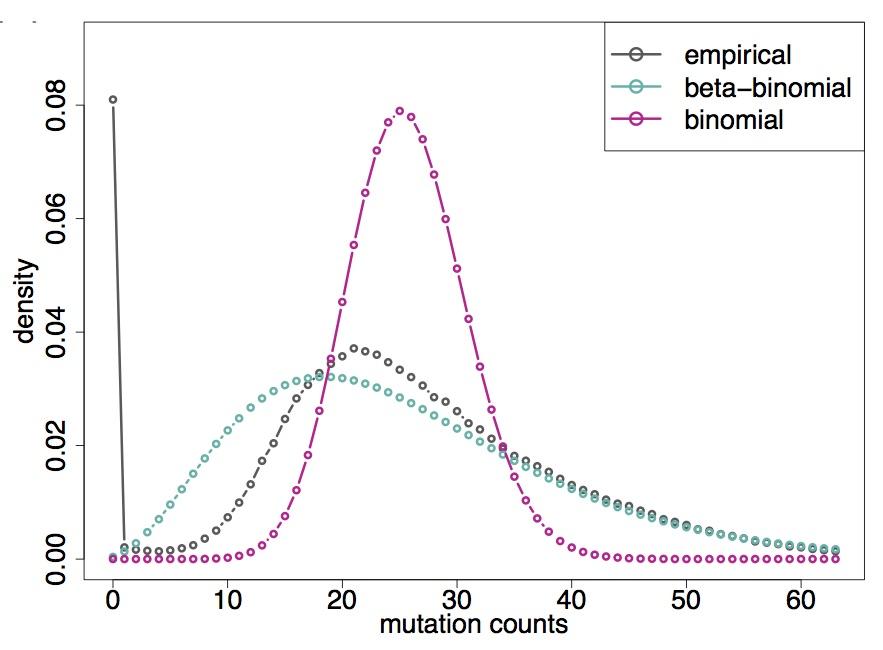 [Lochovsky et al. NAR (’15)]
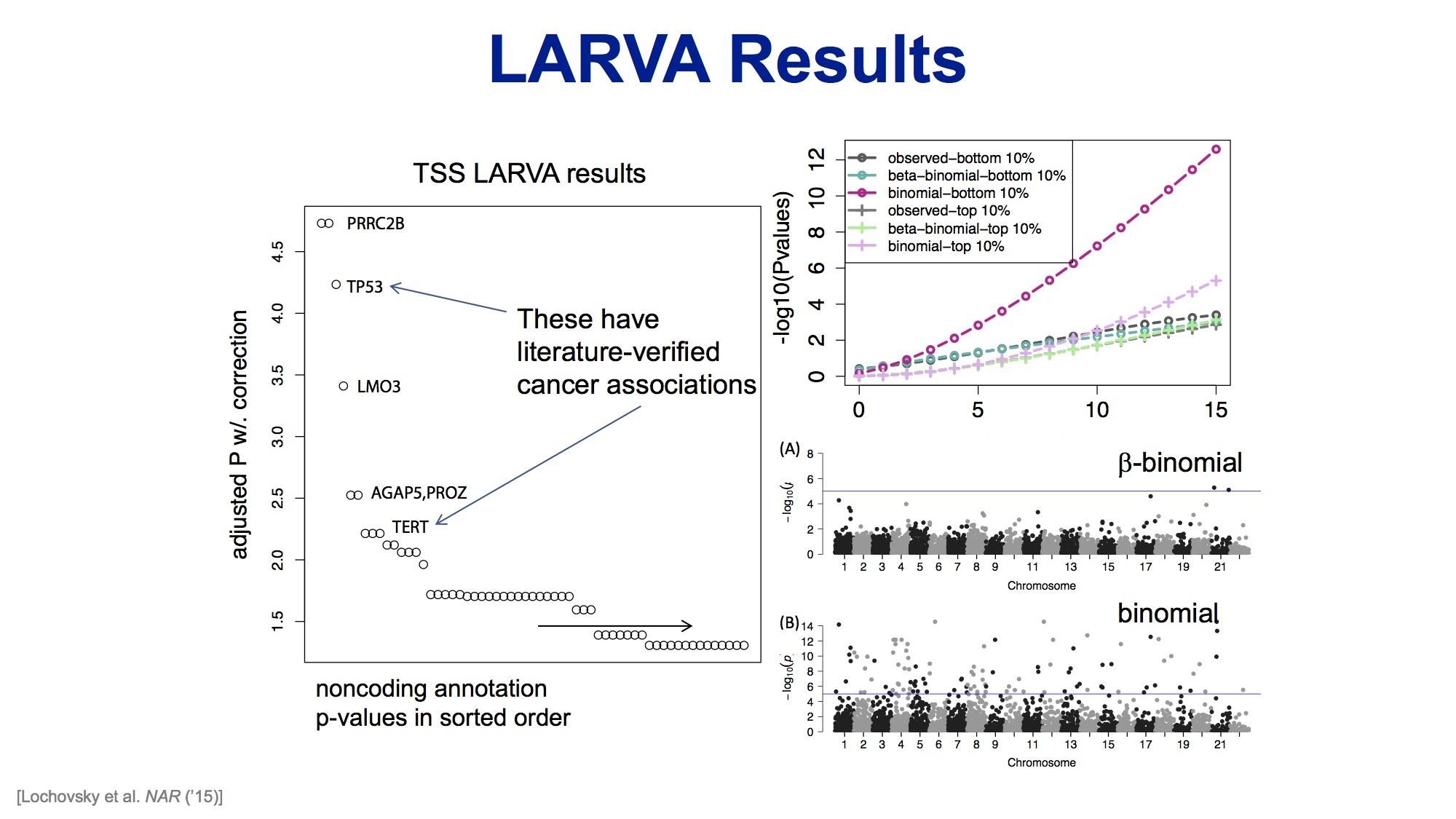 MOAT: recapitulates LARVA with GPU-driven runtime scalability
.
.
.
Computational efficiency of MOAT’s NVIDIA™ CUDA™ version, with respect to the number of permutations, is dramatically enhanced compared to CPU version.
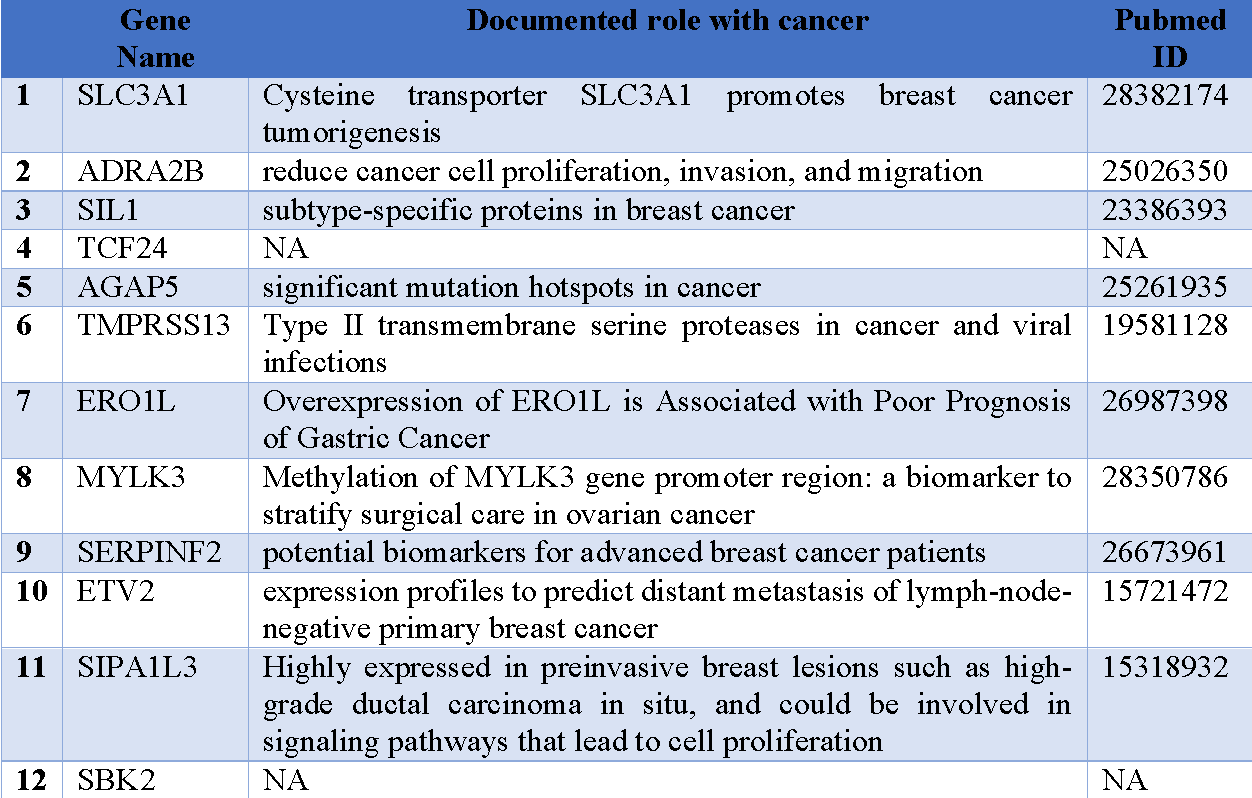 MOAT’s high mutation burden elements recapitulate LARVA’s results & published noncoding cancer-associated elements.
[Lochovsky et al. Bioinformatics in press]
Genomics & Data Science: Approaches to identifying key variants through functional impact & recurrence
Introduction
An individual's disease variants as the public's gateway into genomics & biology
The exponential scaling of data generation & processing
Mining the data to prioritize variants for key drivers
Functional impact #1: Coding
ALoFT: Annotation of Loss-of-Function Transcripts. 
LoF annotation as a complex problem + finding deleterious LoFs 
Frustration as a localized metric of SNV impact. Differential profiles for oncogenes v. TSGs
Functional impact #2: Non-coding
FunSeq integrates evidence, with an entropy based weighting scheme.
Prioritizing rare variants with “sensitive sites” (human conserved)
Recurrence: Statistics for driver identification 
Background mutation rate significantly varies & is correlated with replication timing & TADs
Developed a variety of parametric & non-parametric methods taking this into account
LARVA uses parametric beta-binomial model, explicitly modeling covariates
MOAT does a variety of non-parm. shuffles (annotation, variants, &c). Useful when explicit covariates not available. Slower than but speeded up w/ GPUs
Genomics & Data Science: Approaches to identifying key variants through functional impact & recurrence
Introduction
An individual's disease variants as the public's gateway into genomics & biology
The exponential scaling of data generation & processing
Mining the data to prioritize variants for key drivers
Functional impact #1: Coding
ALoFT: Annotation of Loss-of-Function Transcripts. 
LoF annotation as a complex problem + finding deleterious LoFs 
Frustration as a localized metric of SNV impact. Differential profiles for oncogenes v. TSGs
Functional impact #2: Non-coding
FunSeq integrates evidence, with an entropy based weighting scheme.
Prioritizing rare variants with “sensitive sites” (human conserved)
Recurrence: Statistics for driver identification 
Background mutation rate significantly varies & is correlated with replication timing & TADs
Developed a variety of parametric & non-parametric methods taking this into account
LARVA uses parametric beta-binomial model, explicitly modeling covariates
MOAT does a variety of non-parm. shuffles (annotation, variants, &c). Useful when explicit covariates not available. Slower than but speeded up w/ GPUs
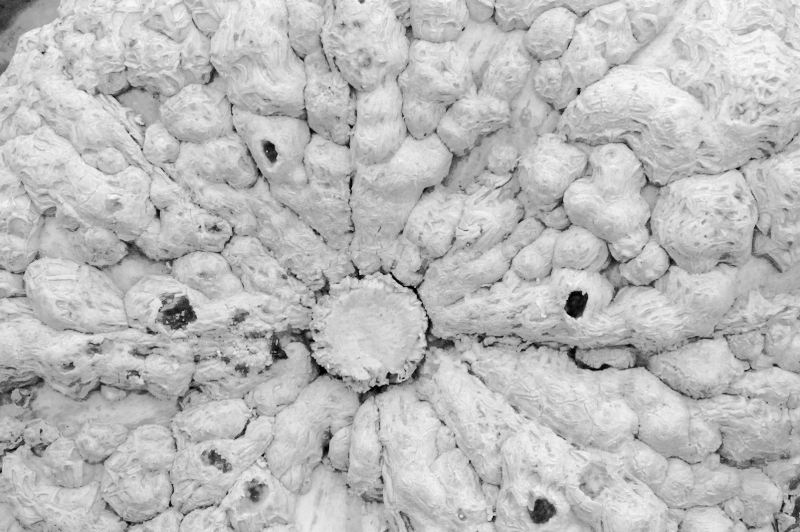 github.com/gersteinlab/Frustration
S Kumar, D Clarke

github.com/gersteinlab/MrTADfinder
KK Yan, S Lou

VAT.gersteinlab.org
L Habegger, S Balasubramanian, DZ Chen, E Khurana, A Sboner, A Harmanci, J Rozowsky, D Clarke, M Snyder

ALoFT.gersteinlab.org
S Balasubramanian, Y Fu, M Pawashe, P McGillivray, M Jin, J Liu, K Karczewski, D MacArthur

FunSeq.gersteinlab.org
Y Fu, E Khurana, Z Liu, S Lou, J Bedford, XJ Mu, KY Yip
Acknowledgments

Hiring Postdocs.See
Jobs.gersteinlab.org

CostSeq2
P Muir, S Li, S Lou, D Wang, DJ Spakowicz, L Salichos, J Zhang, GM Weinstock, F Isaacs, J Rozowsky

LARVA.gersteinlab.org
L Lochovsky, J Zhang, Y Fu, E Khurana

MOAT.gersteinlab.org
L Lochovsky, J Zhang
Info about this talk
General PERMISSIONS
This Presentation is copyright Mark Gerstein, Yale University, 2016. 
Please read permissions statement at gersteinlab.org/misc/permissions.html .
Feel free to use slides & images in the talk with PROPER acknowledgement (via citation to relevant papers or link to gersteinlab.org). Paper references in the talk were mostly from Papers.GersteinLab.org. 

PHOTOS & IMAGES 
For thoughts on the source and permissions of many of the photos and clipped images in this presentation see streams.gerstein.info . In particular, many of the images have particular EXIF tags, such as  kwpotppt , that can be easily queried from flickr, viz: flickr.com/photos/mbgmbg/tags/kwpotppt